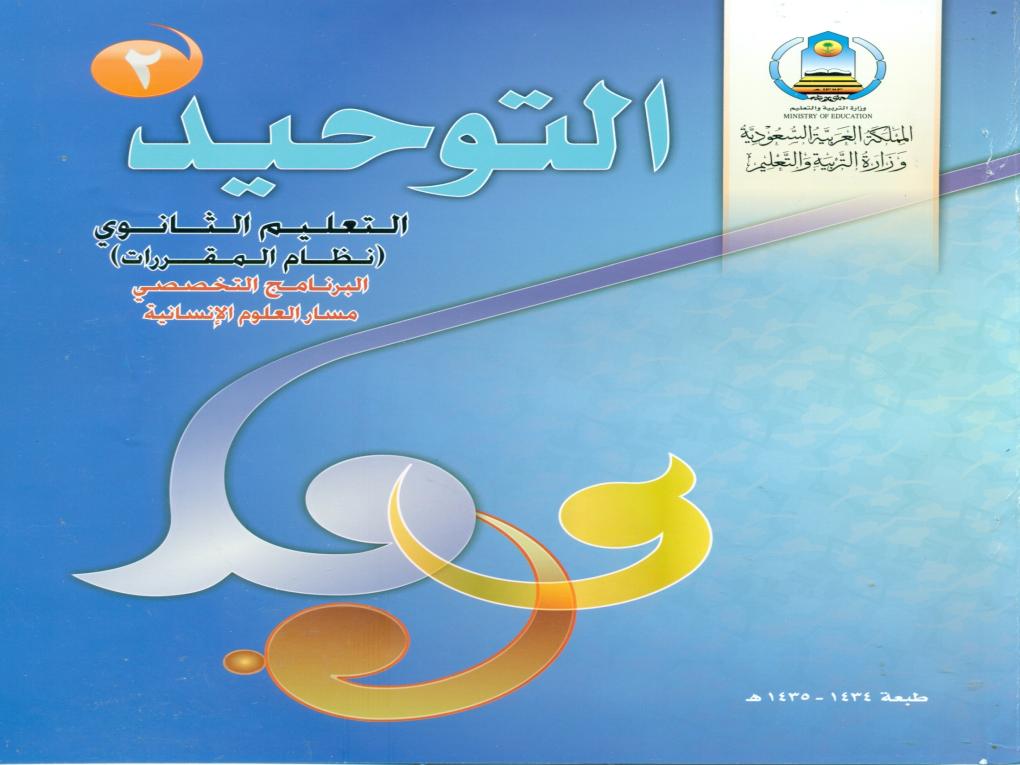 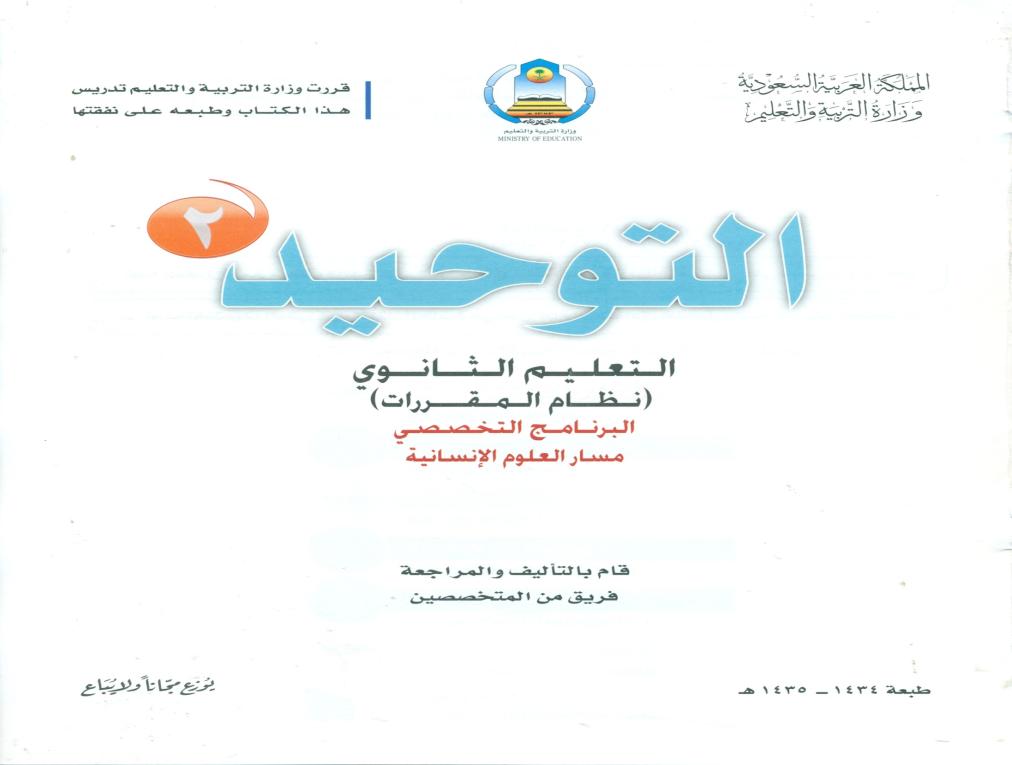 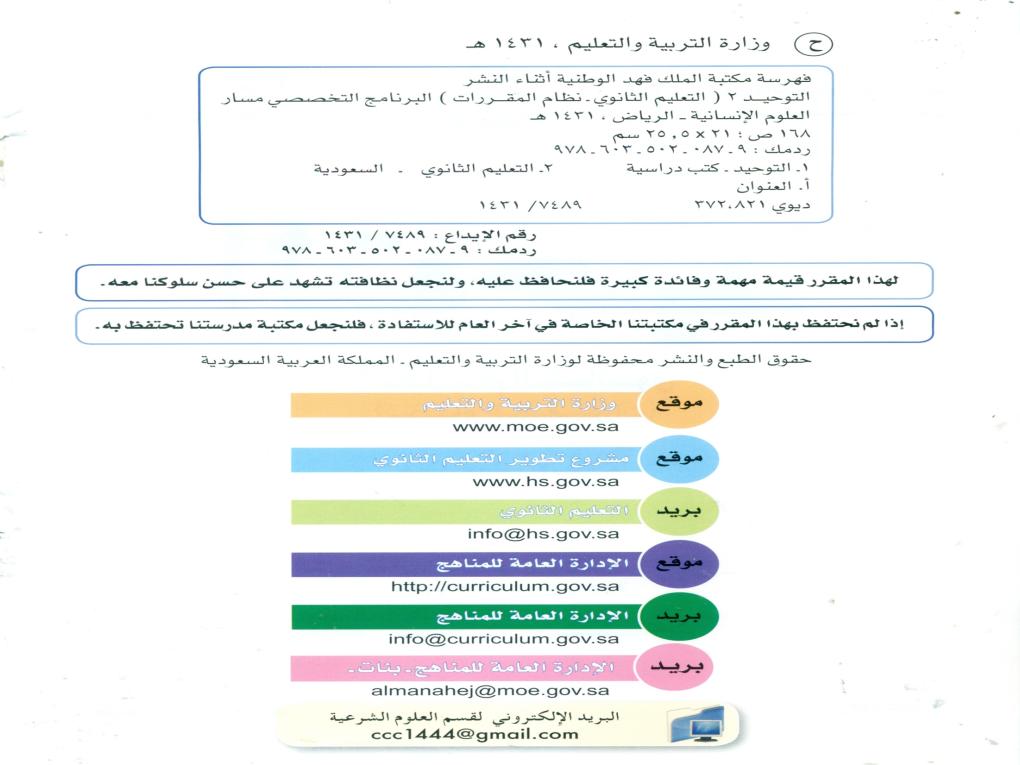 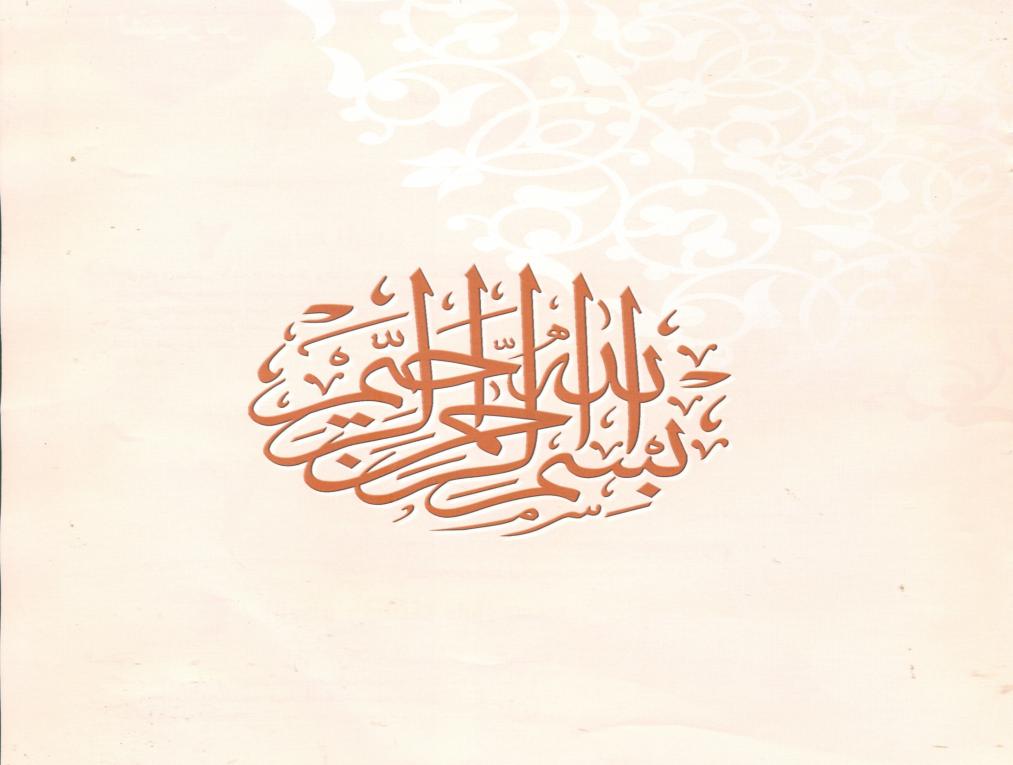 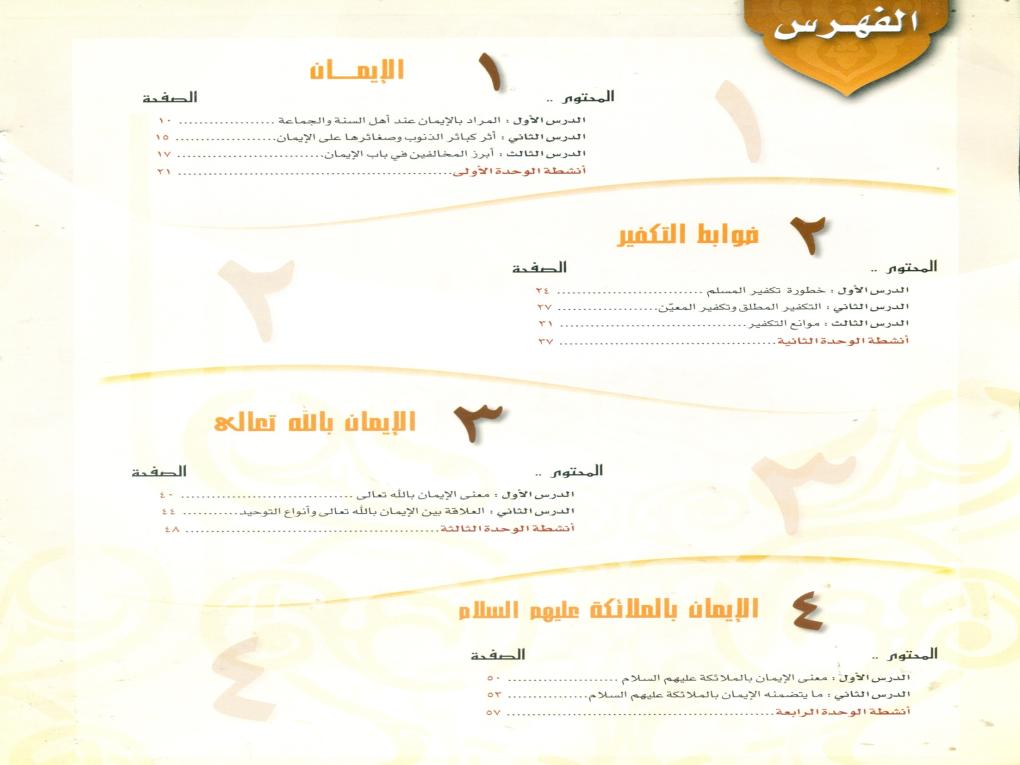 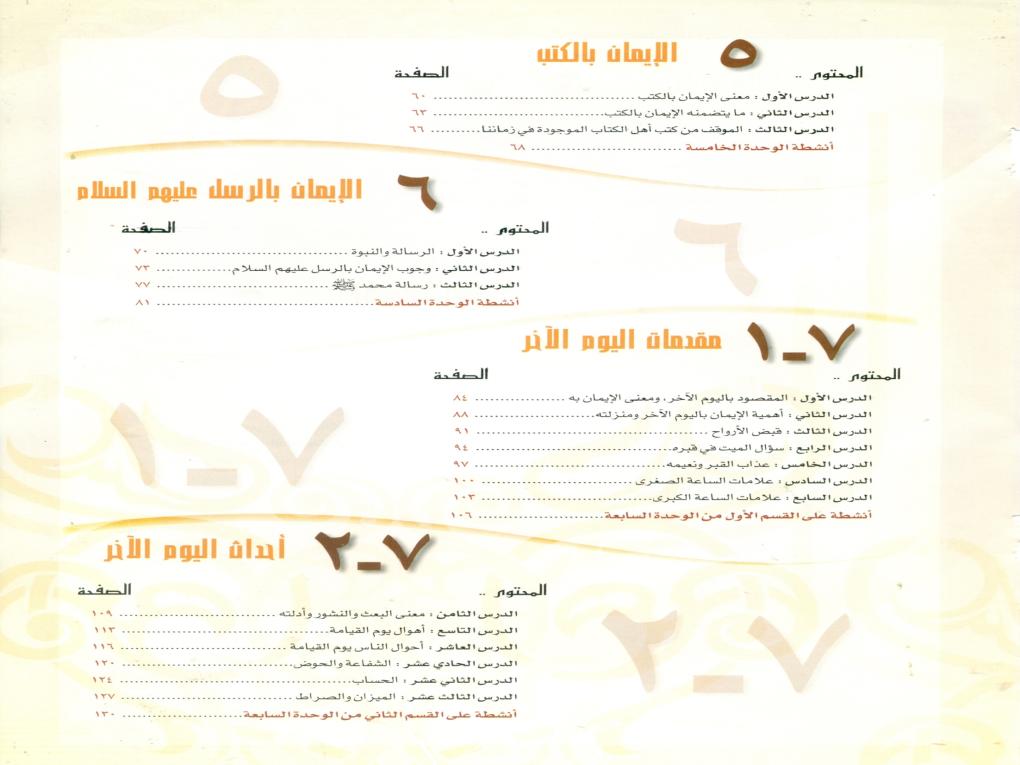 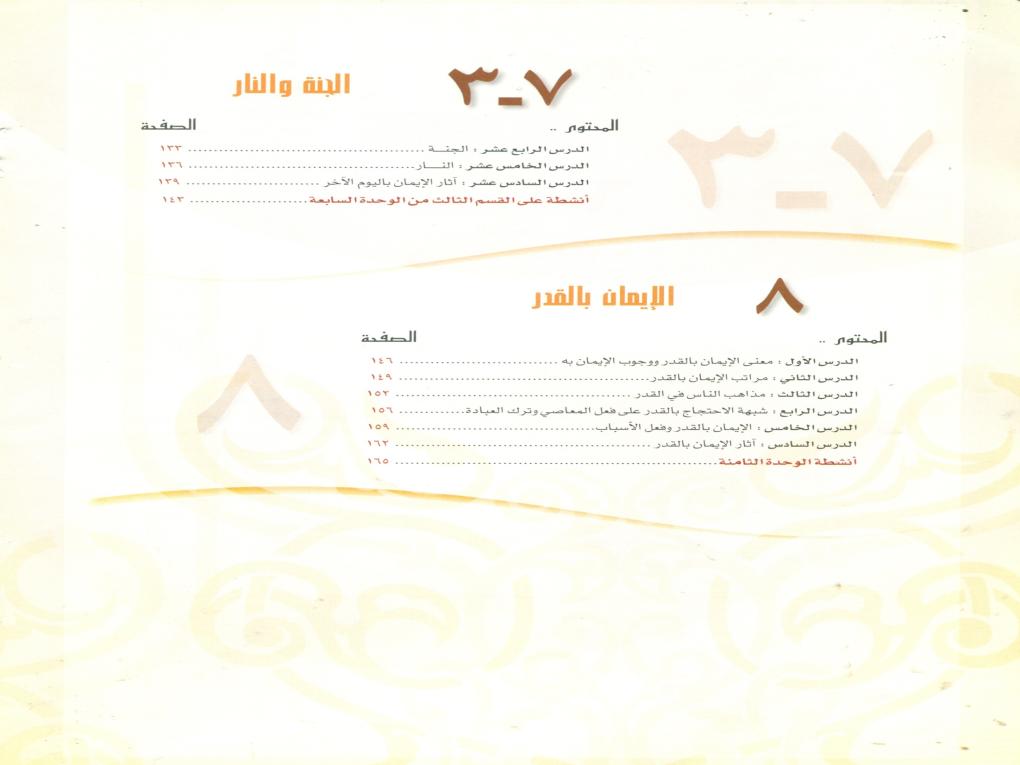 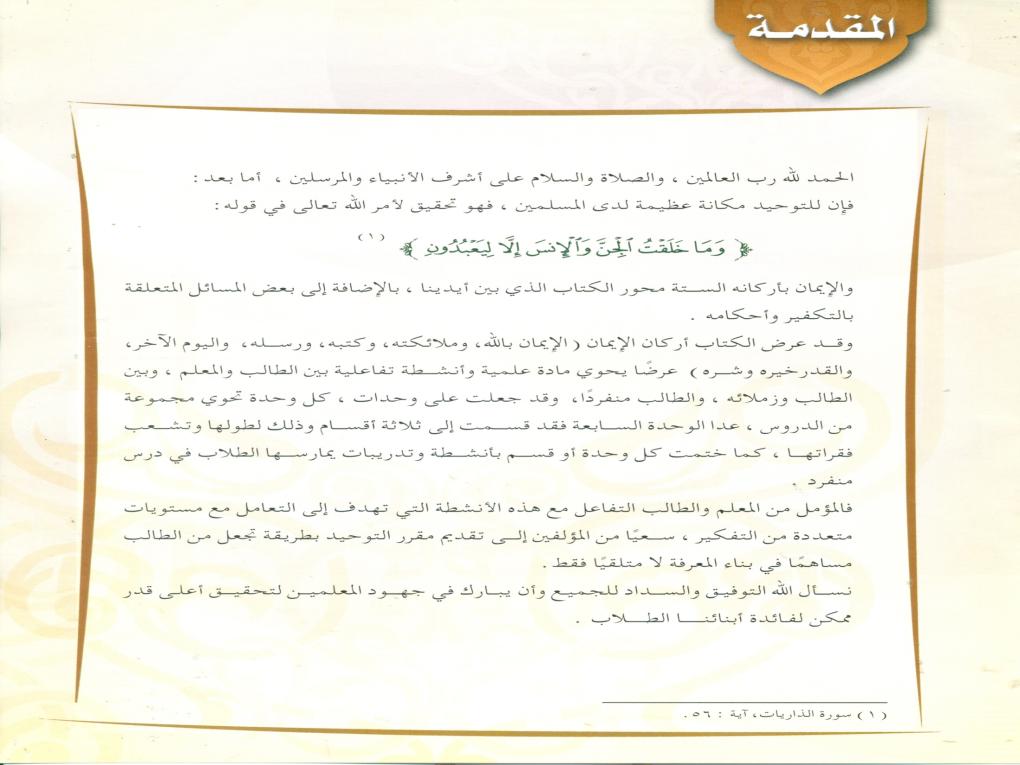 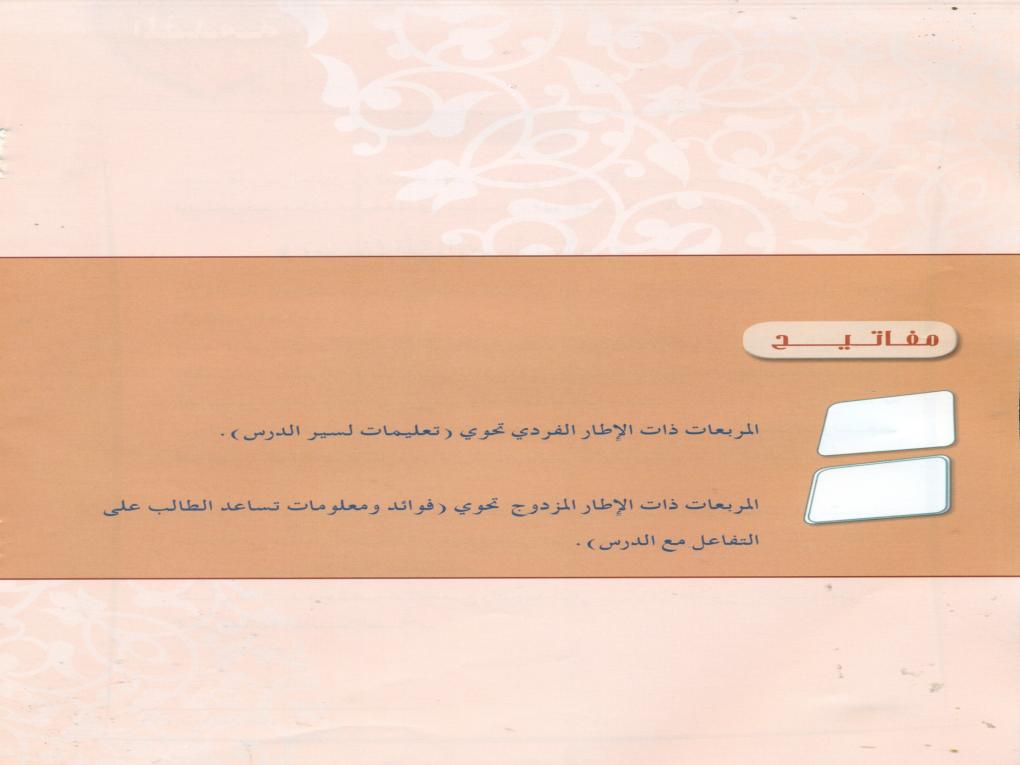 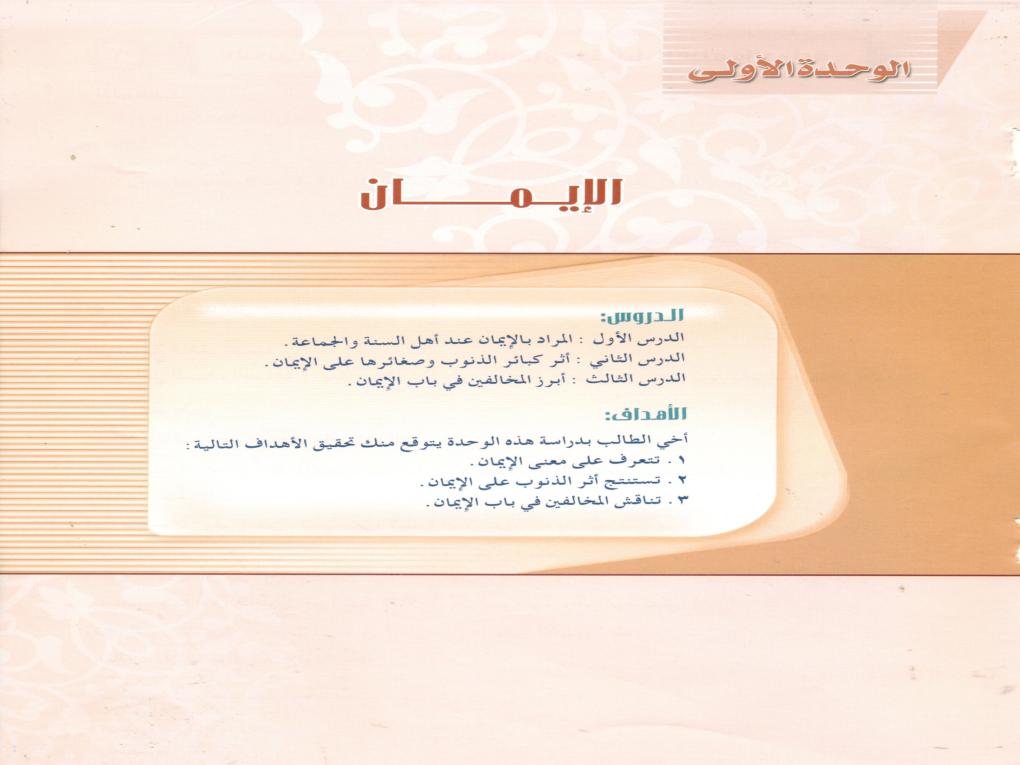 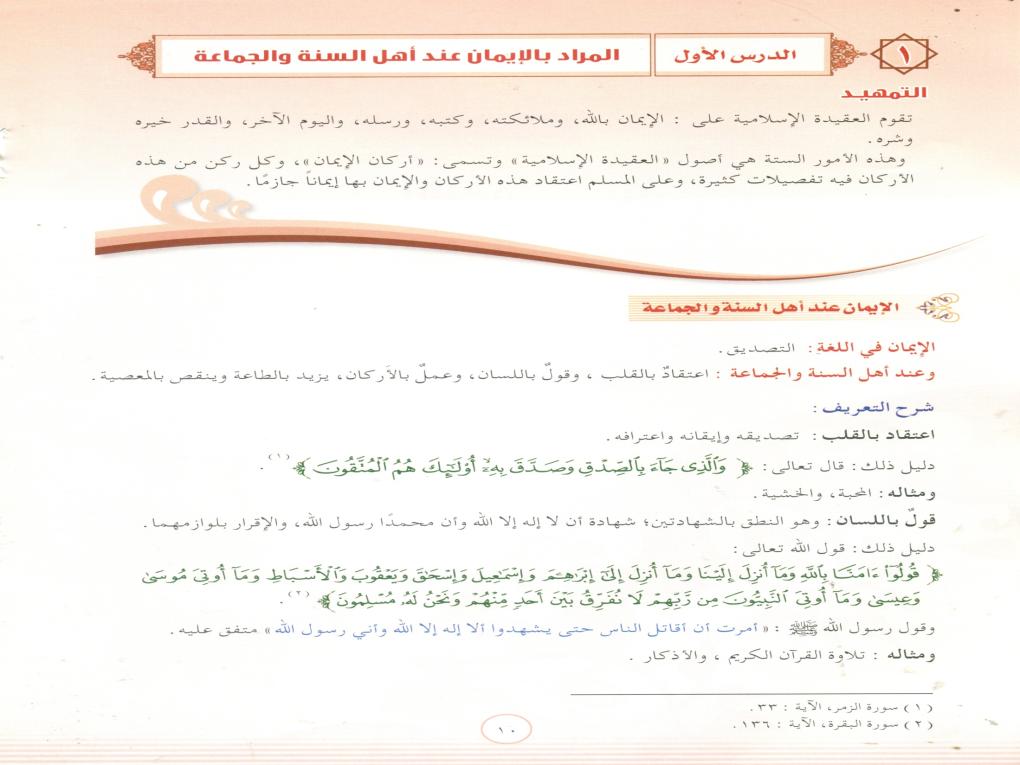 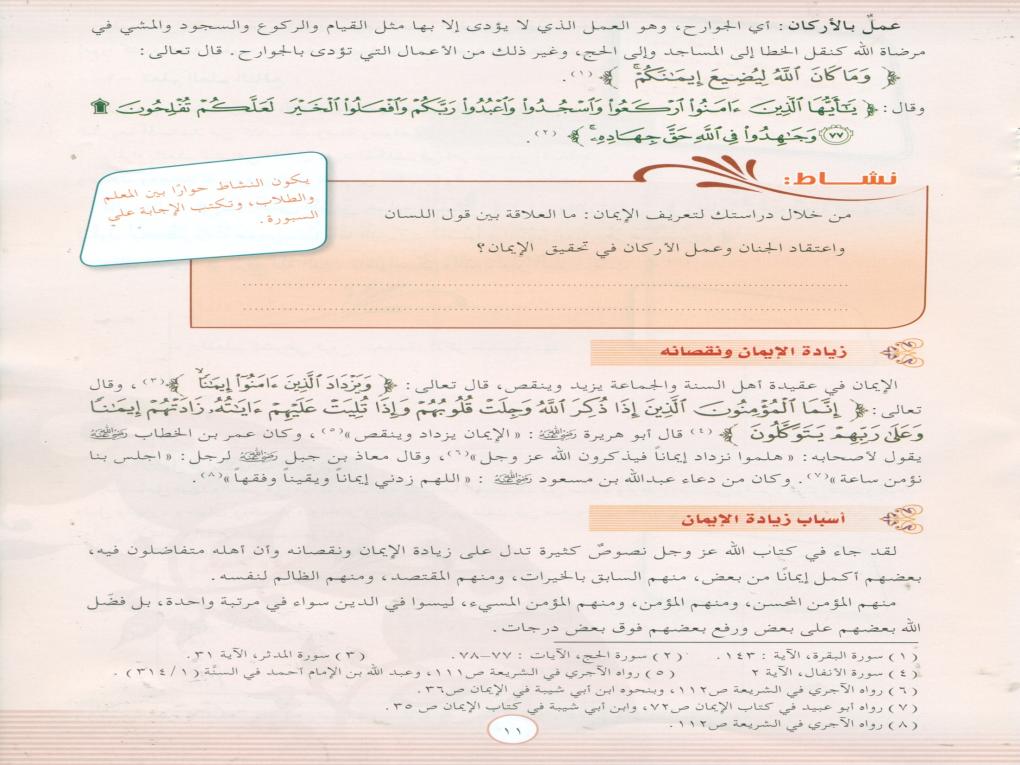 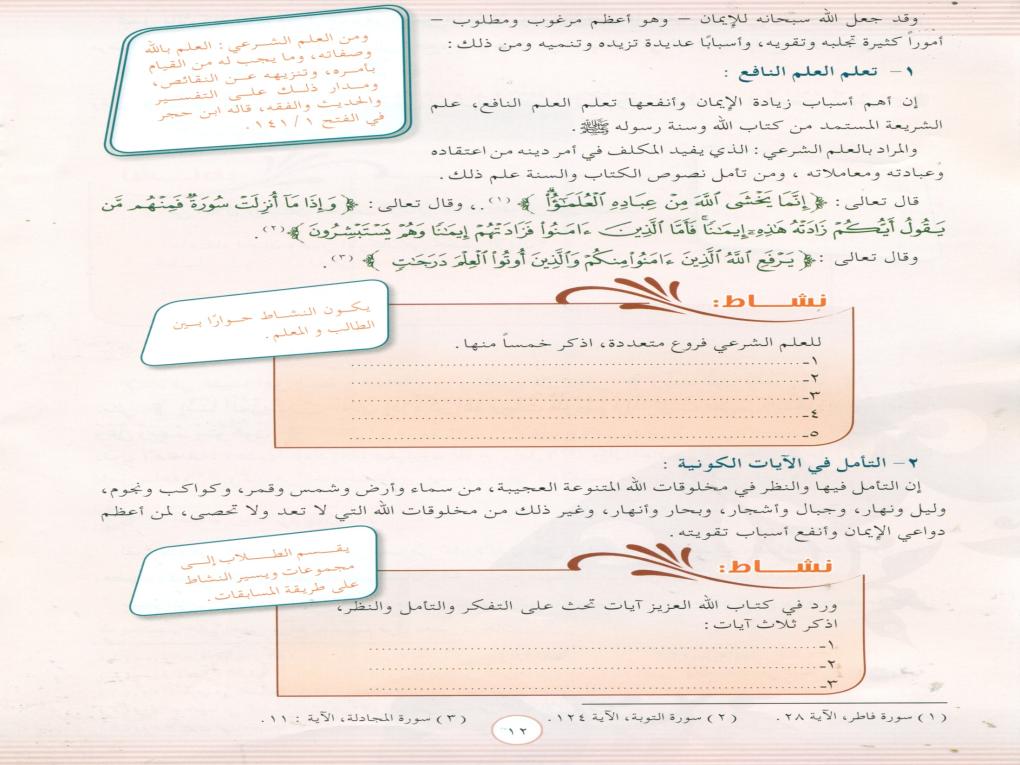 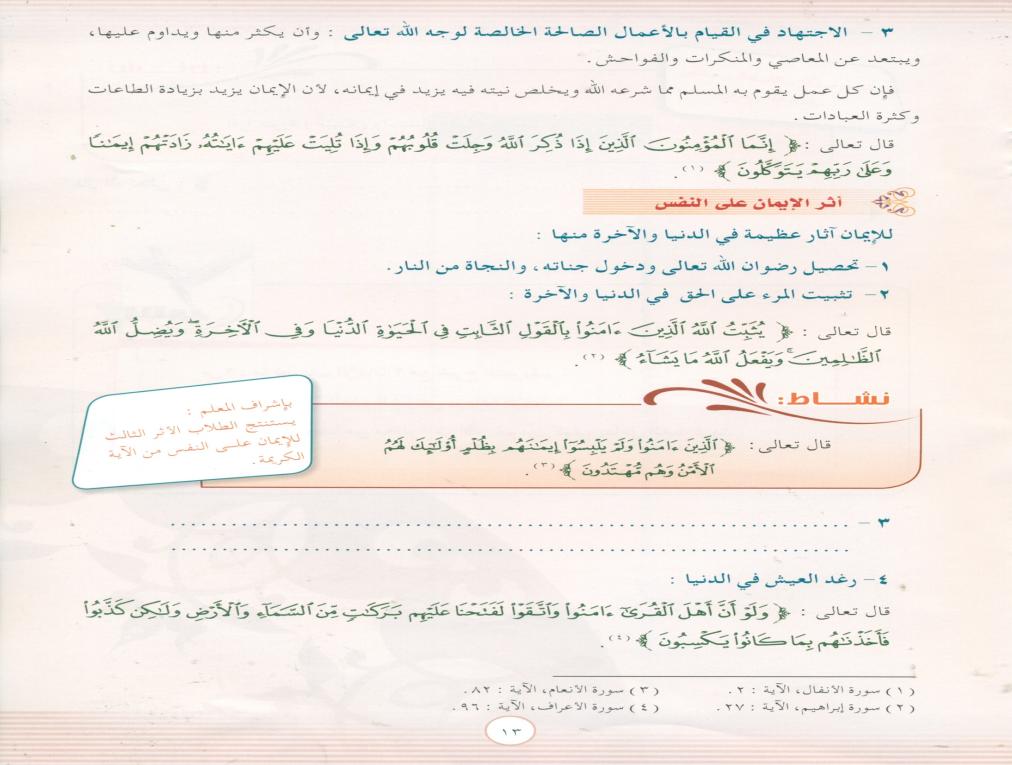 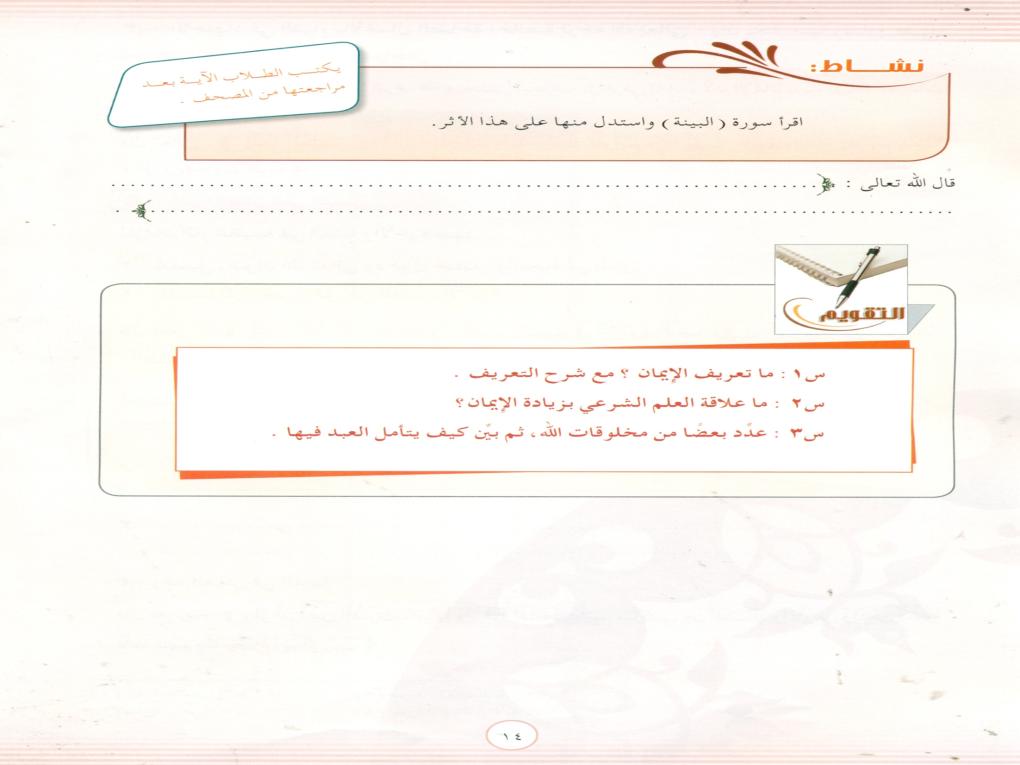 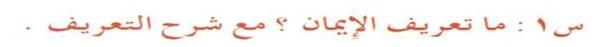 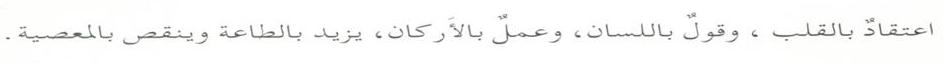 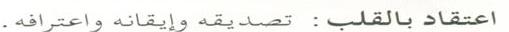 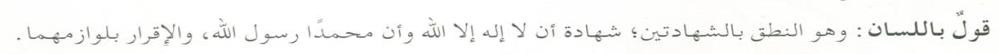 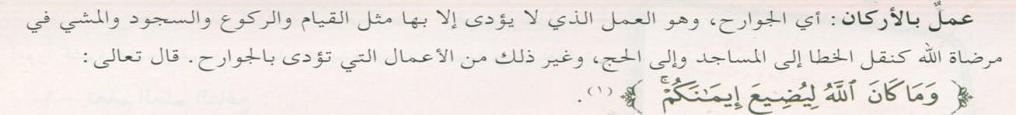 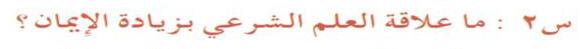 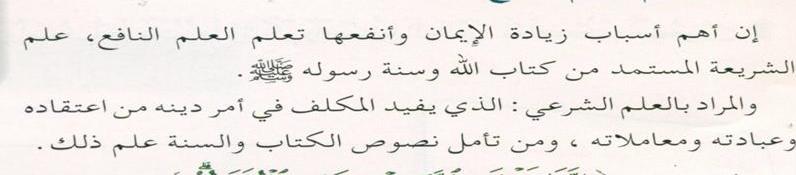 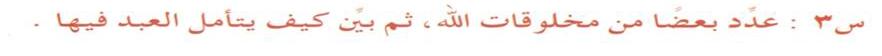 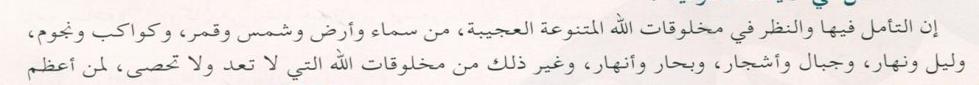 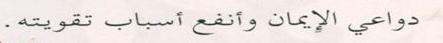 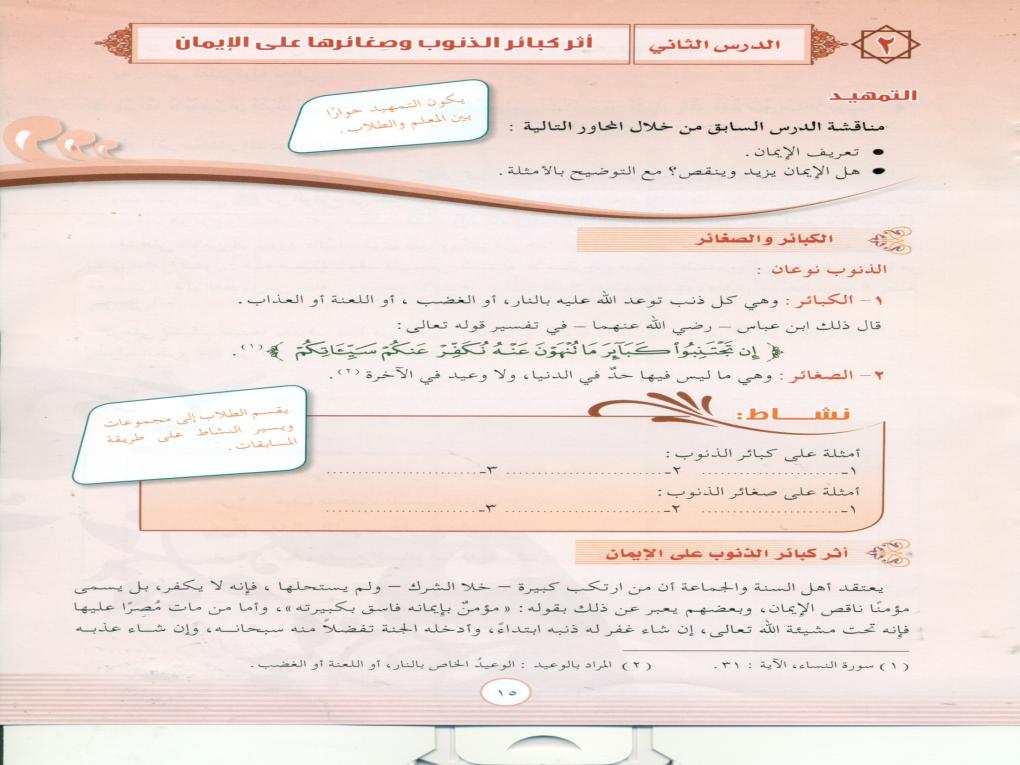 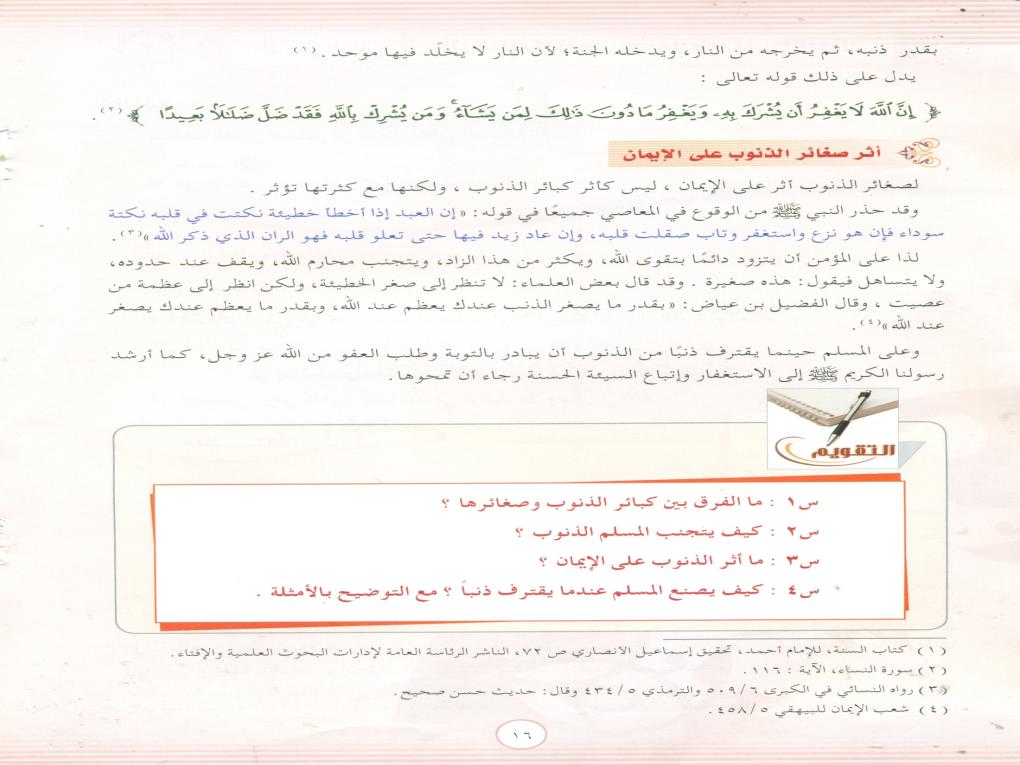 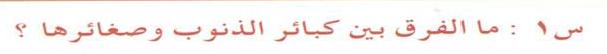 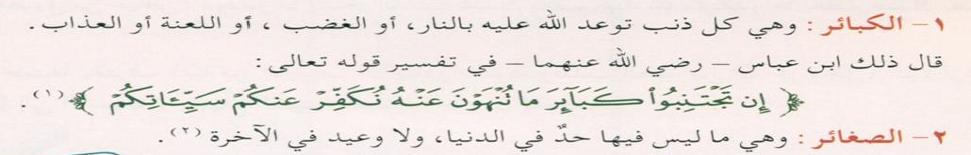 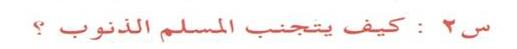 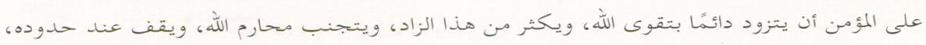 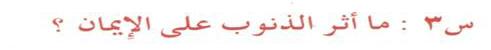 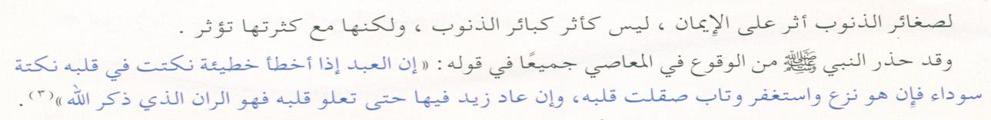 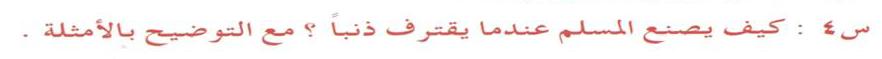 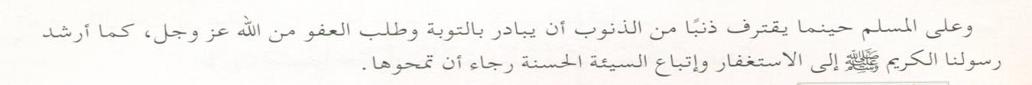 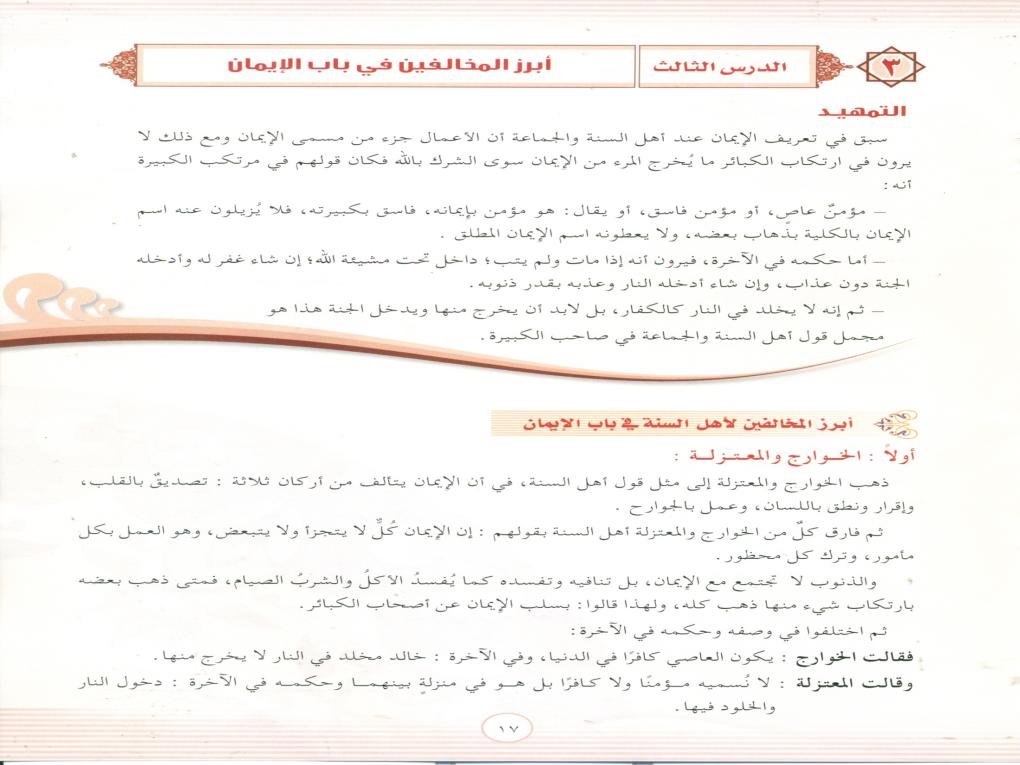 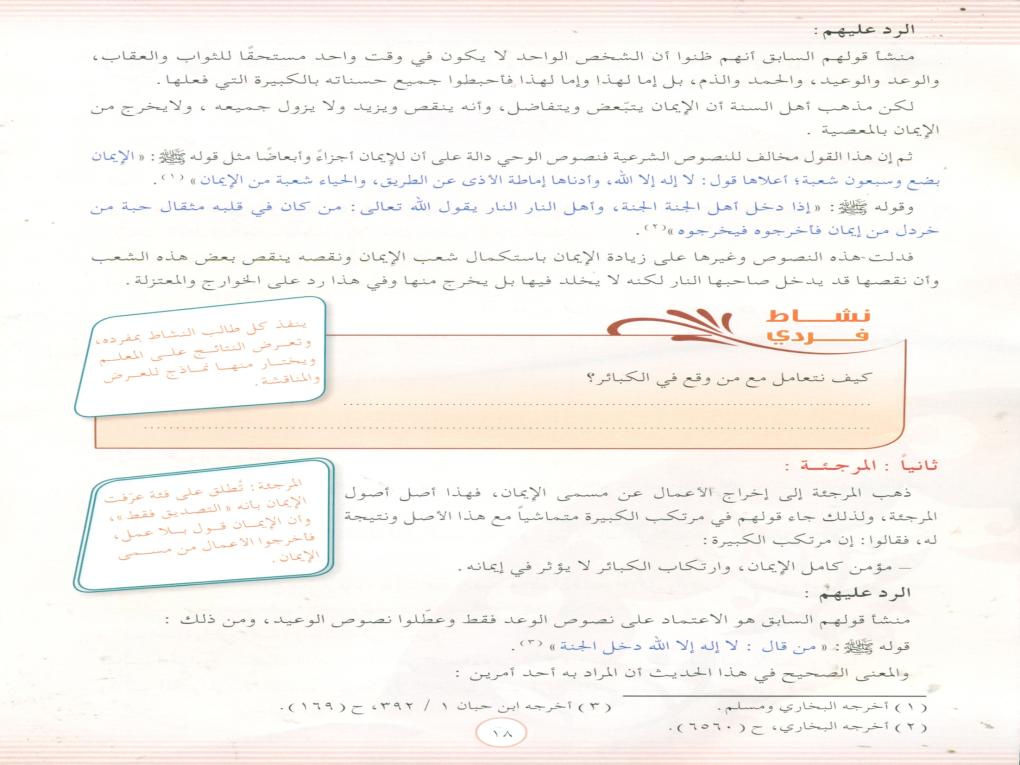 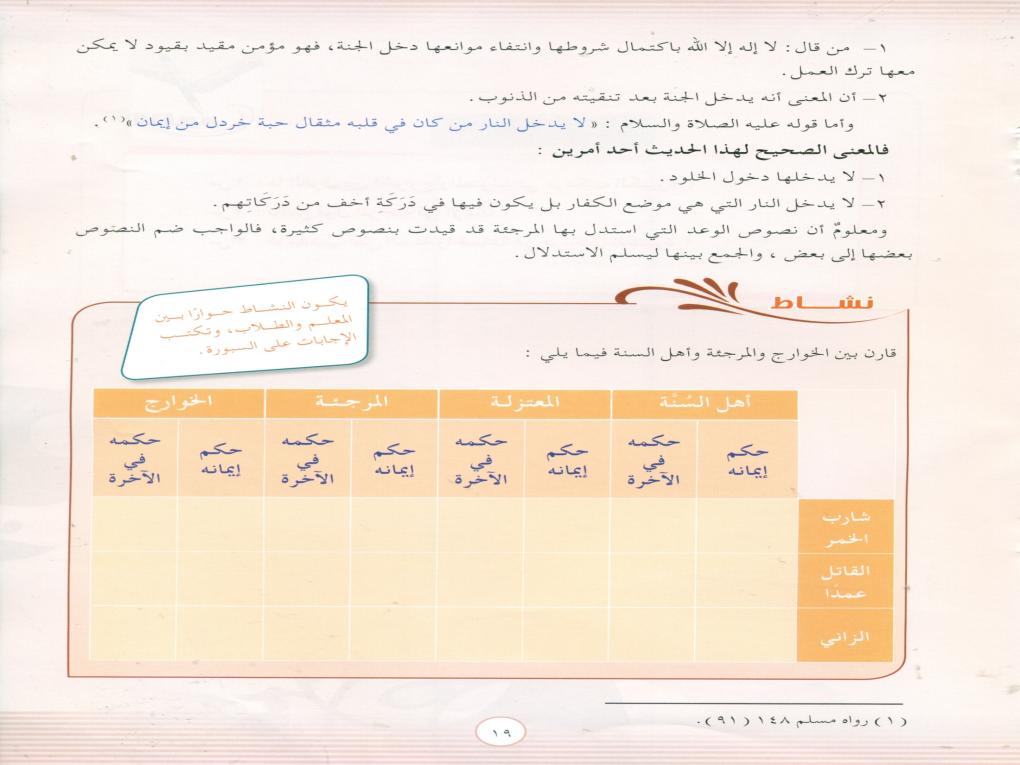 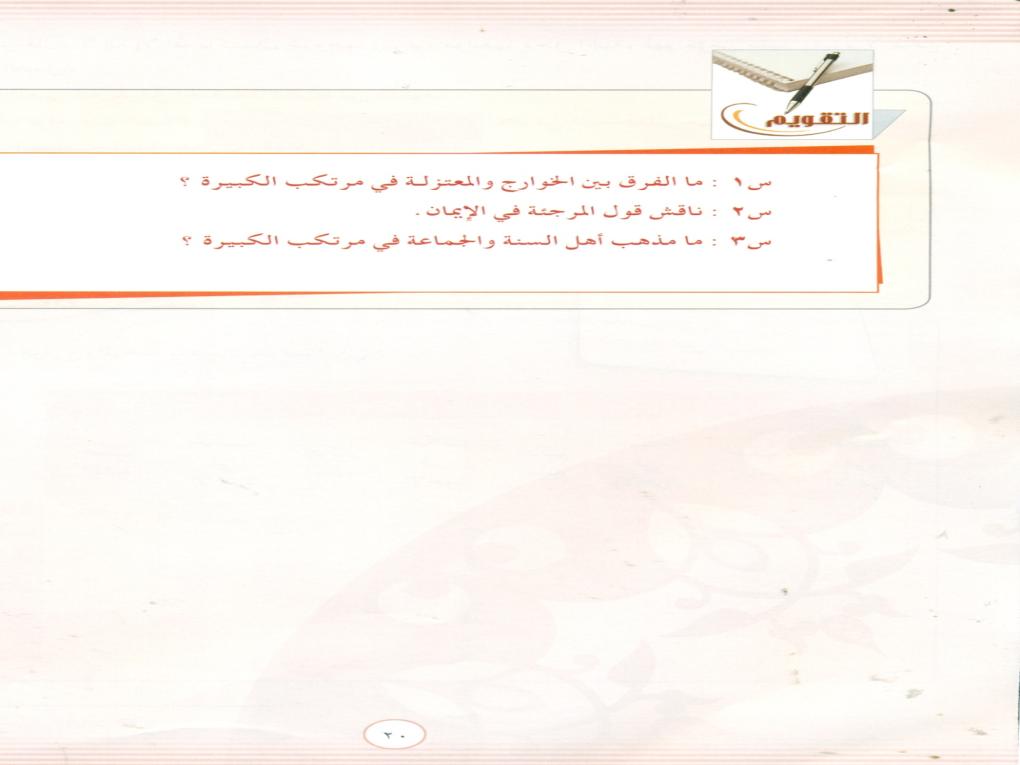 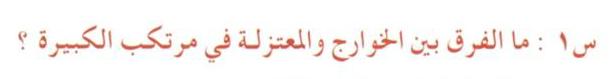 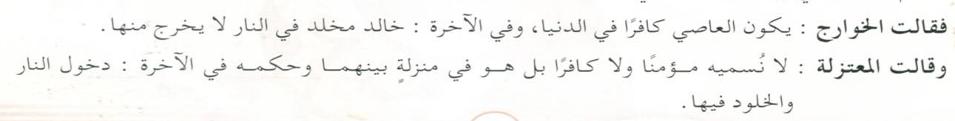 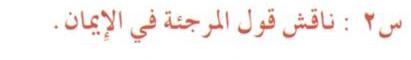 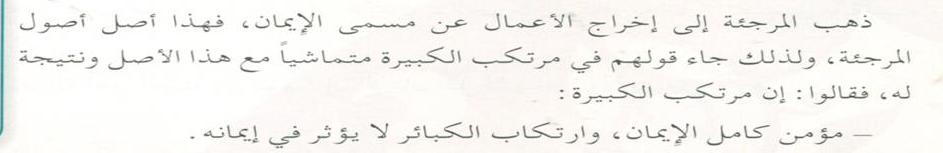 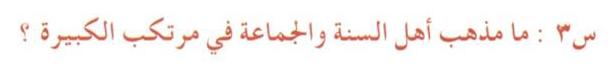 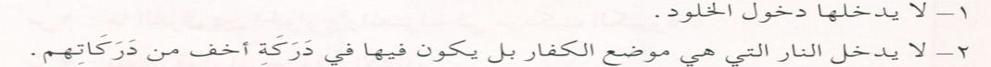 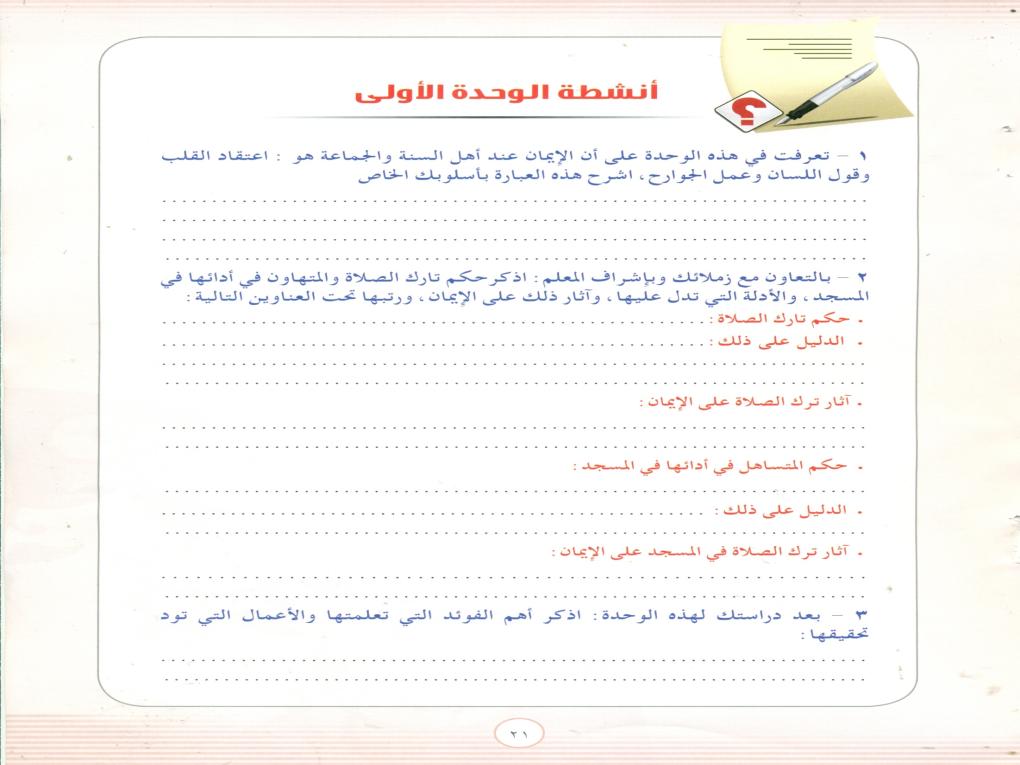 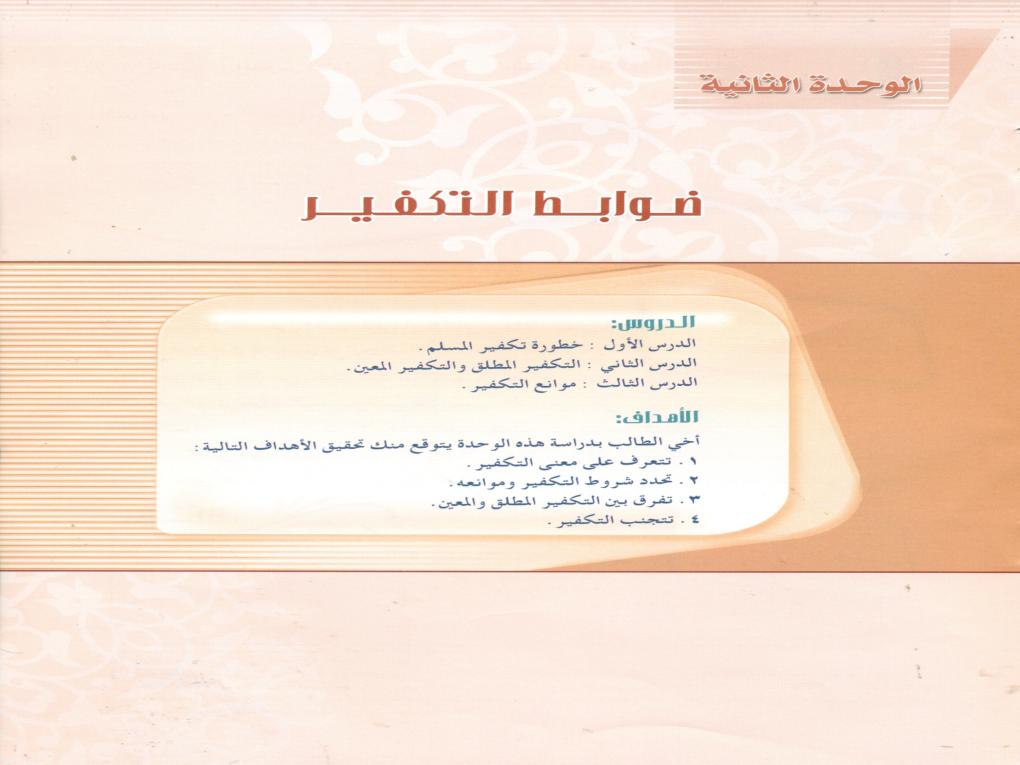 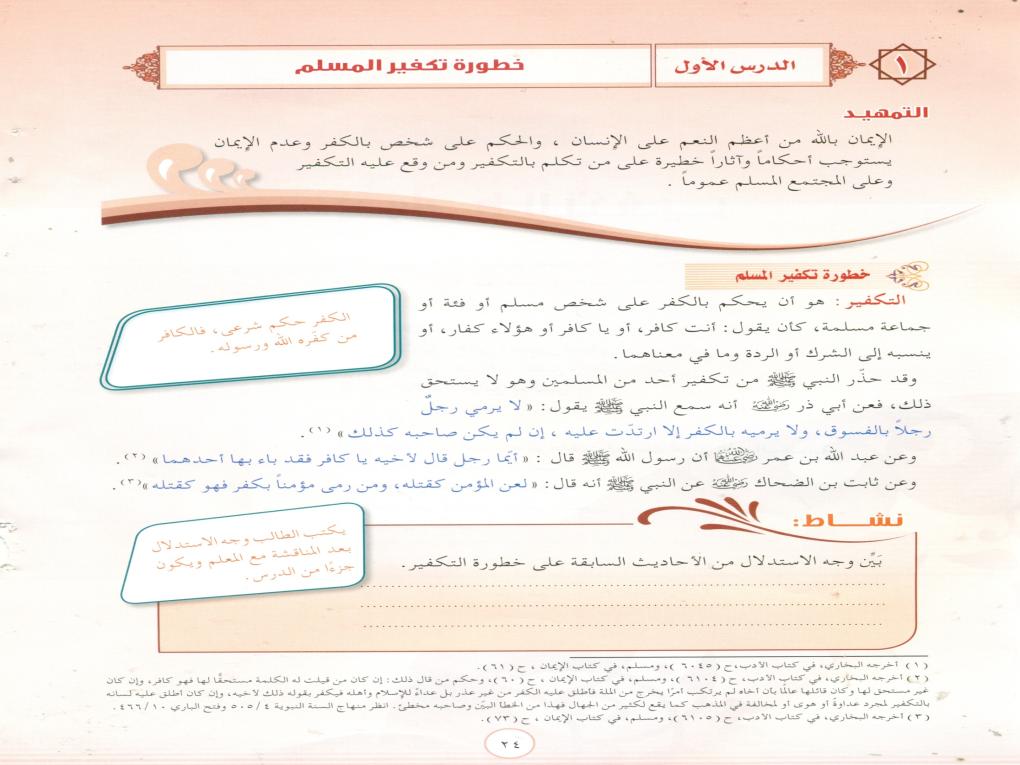 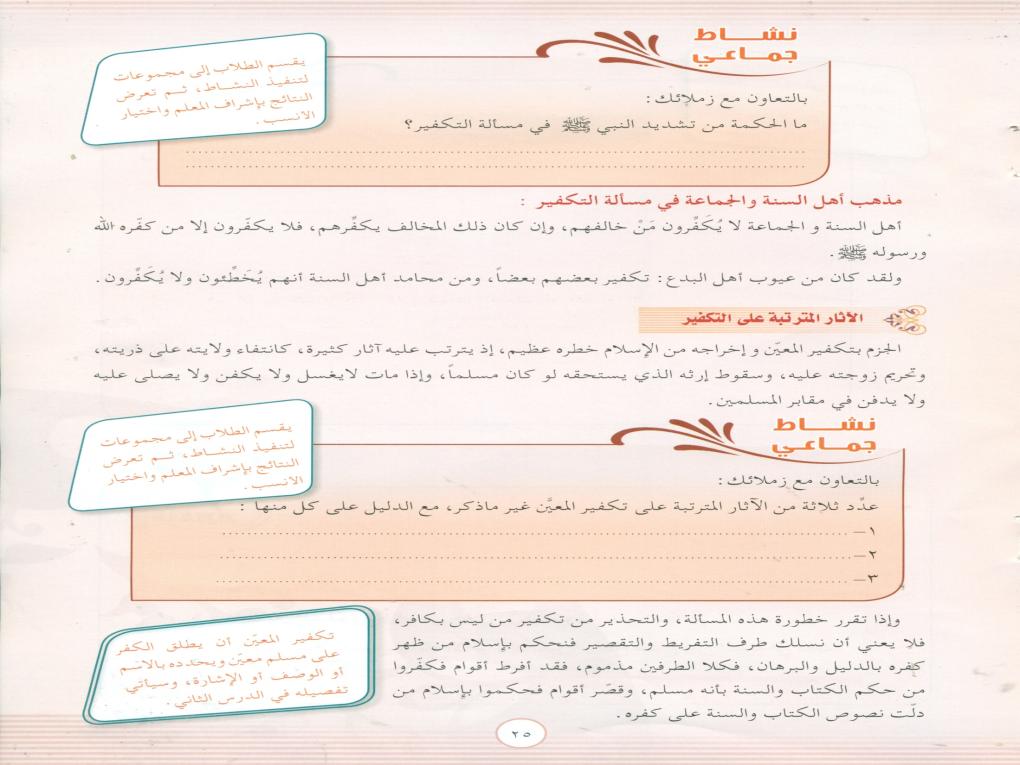 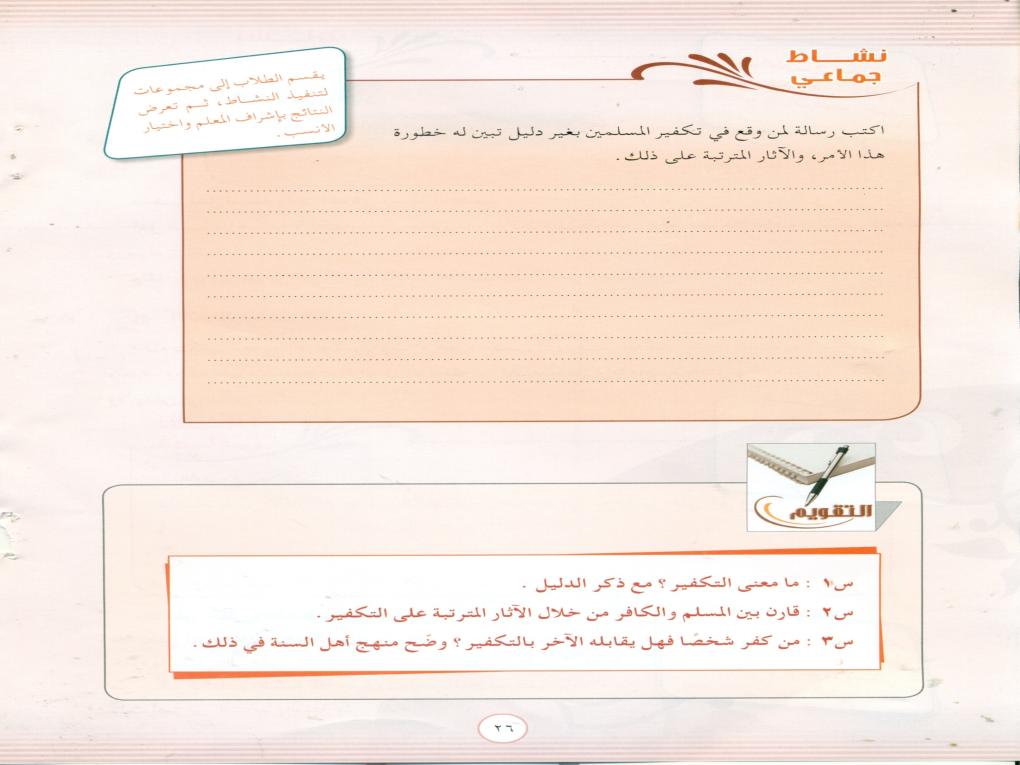 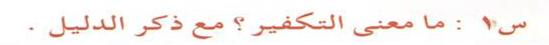 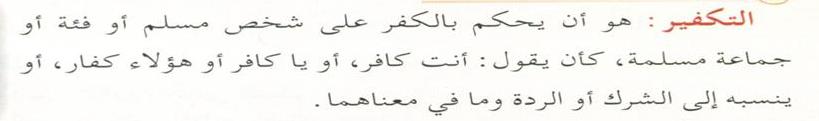 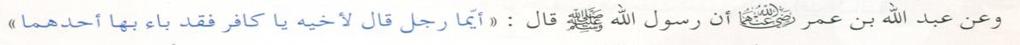 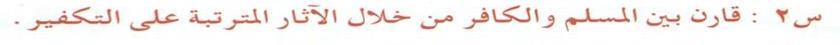 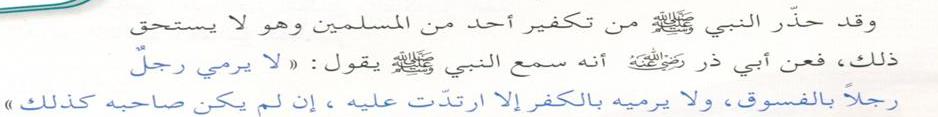 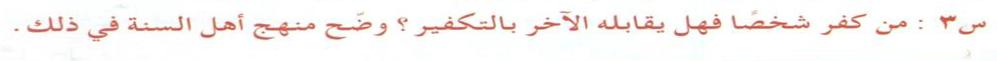 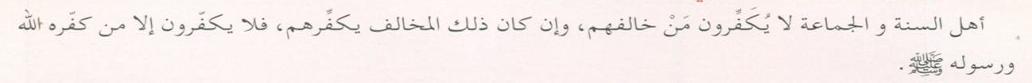 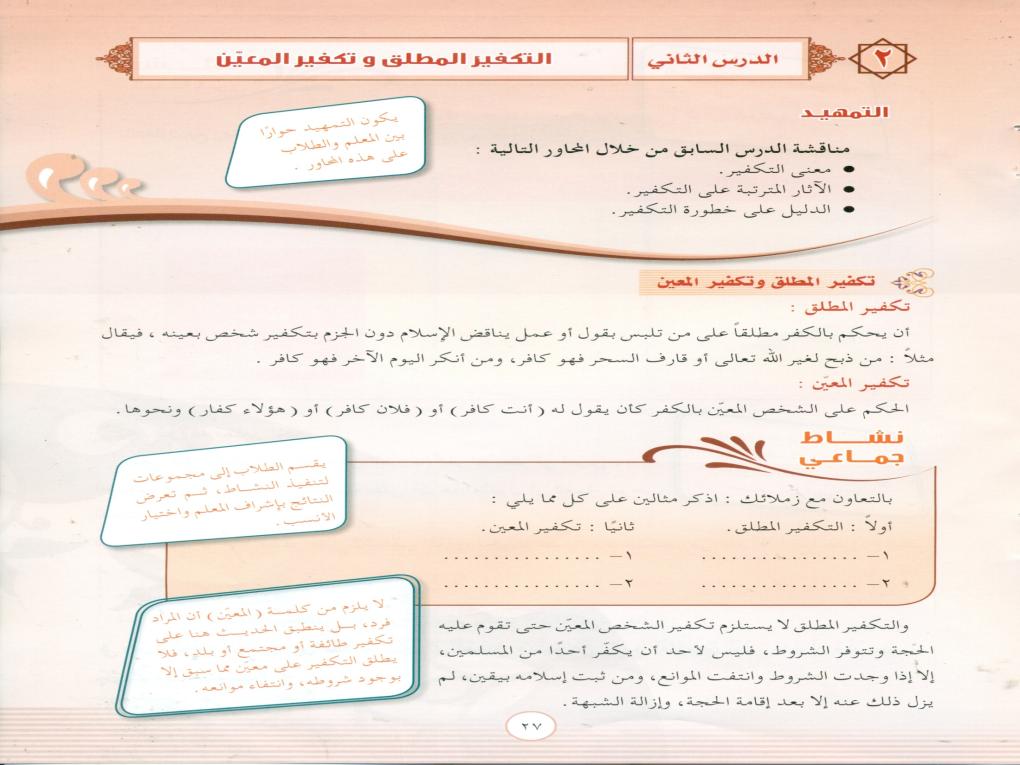 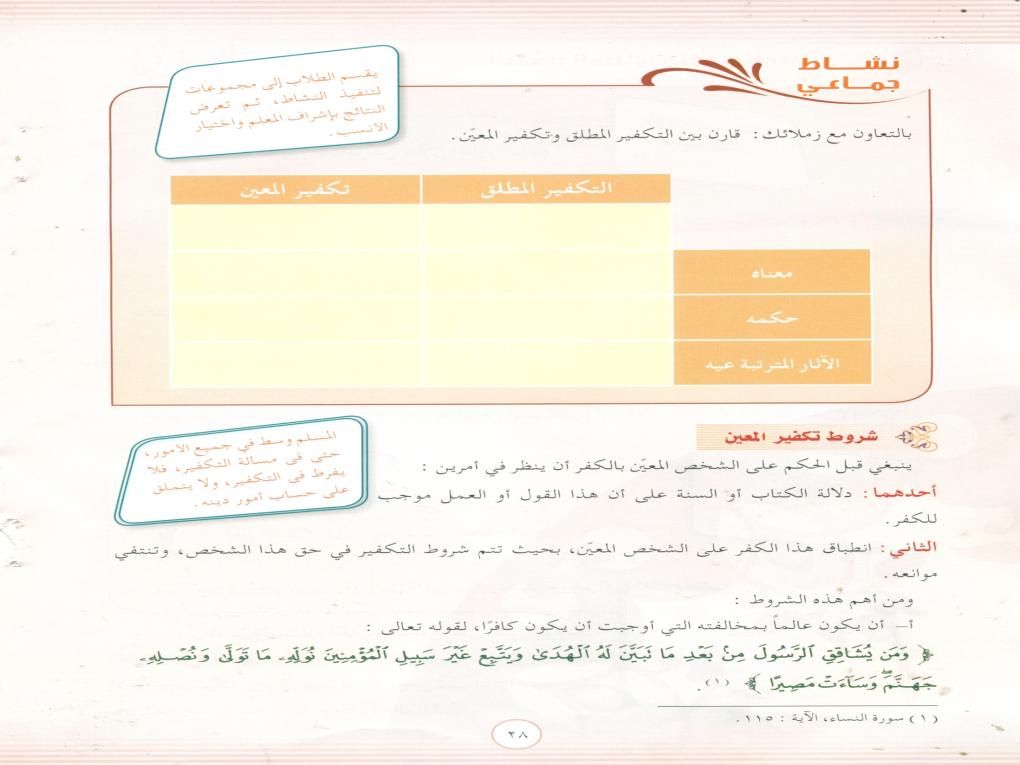 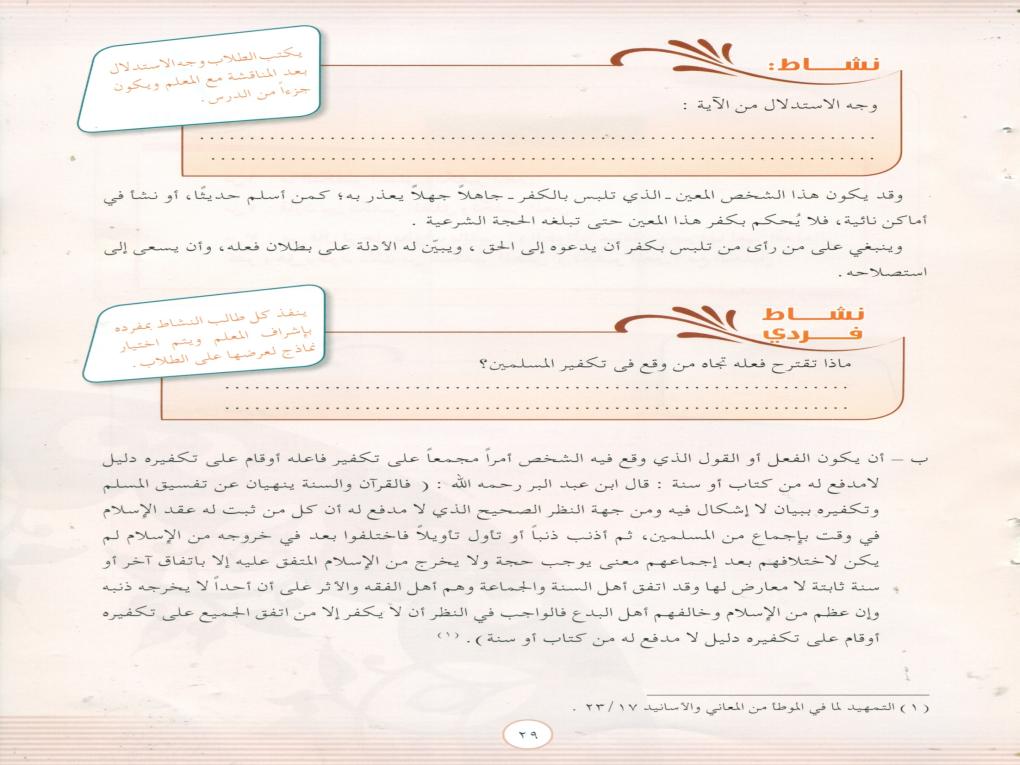 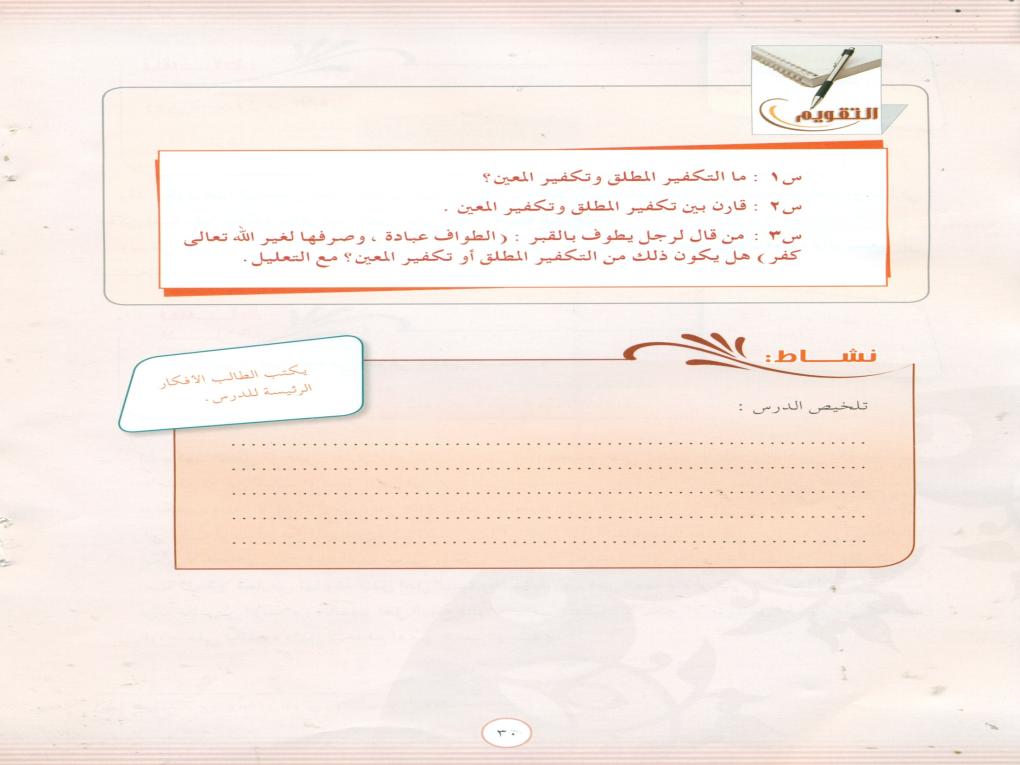 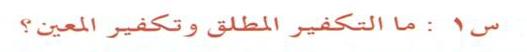 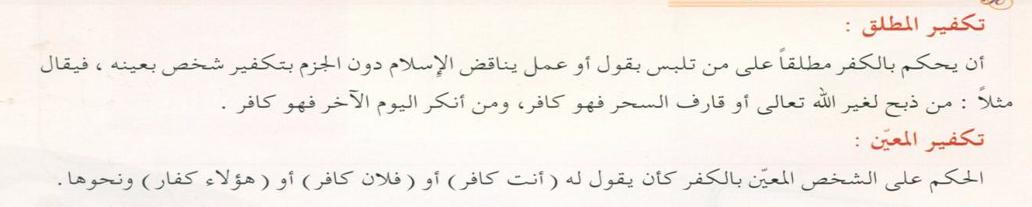 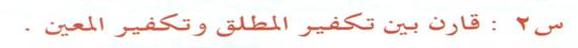 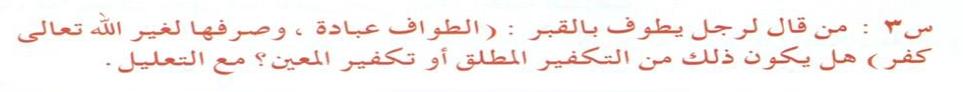 ج 3 : هذا القول من التكفير المطلق المرتبط بالفعل الكفري ولم يتم إطلاقه على شخص بعينه  0
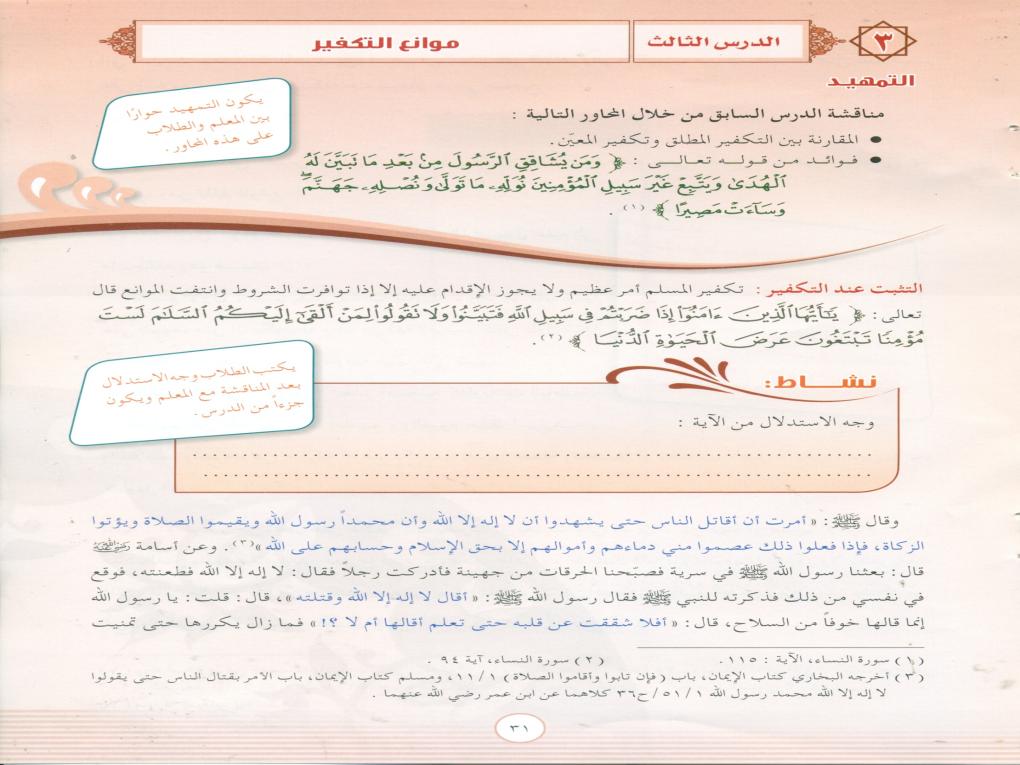 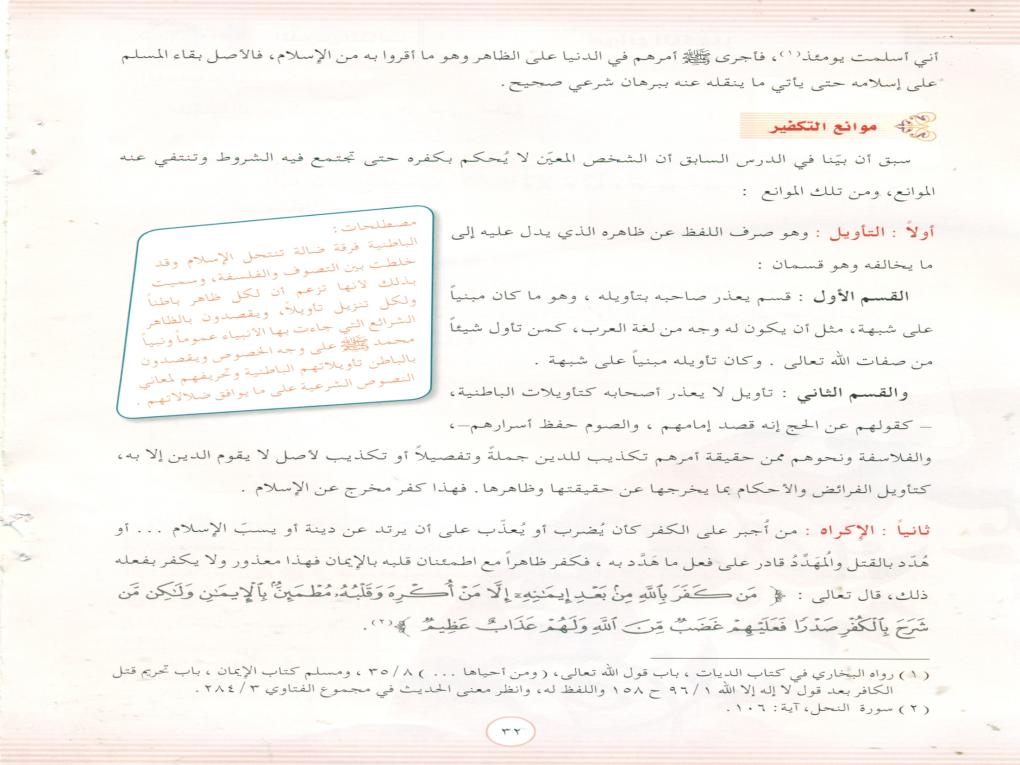 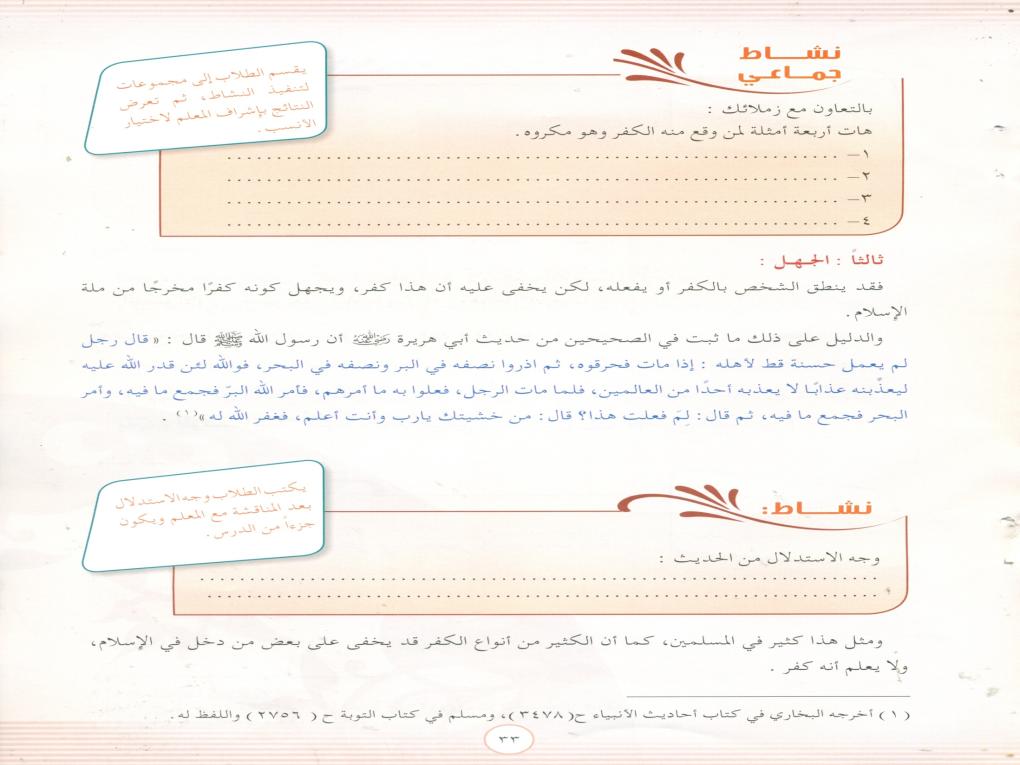 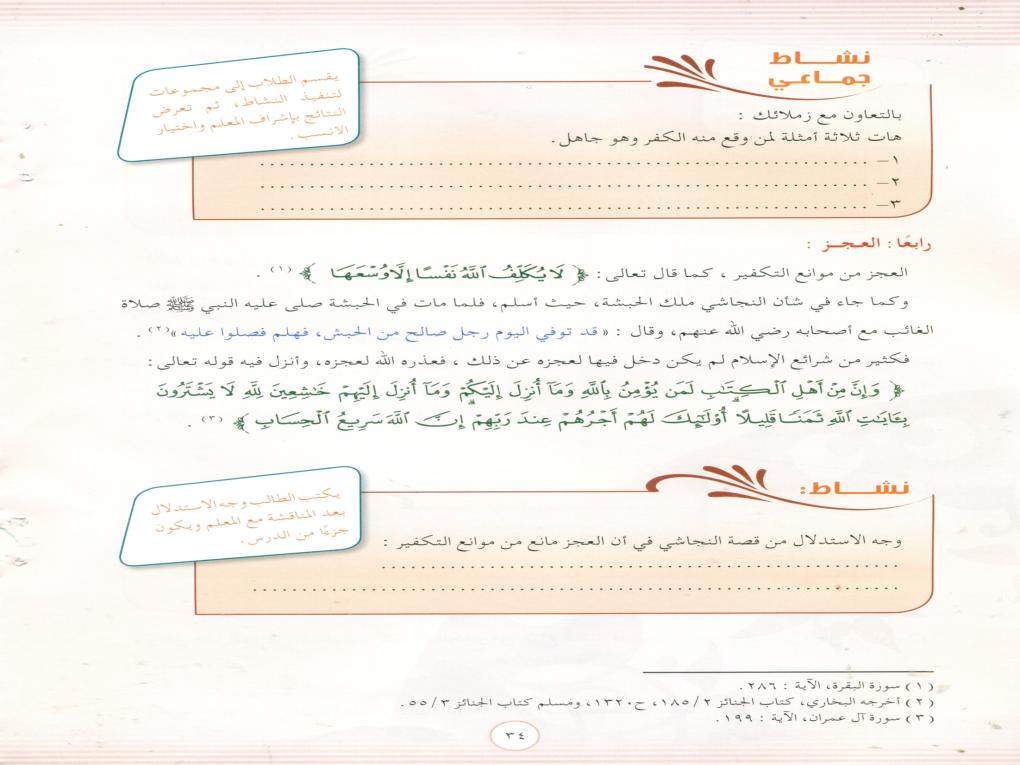 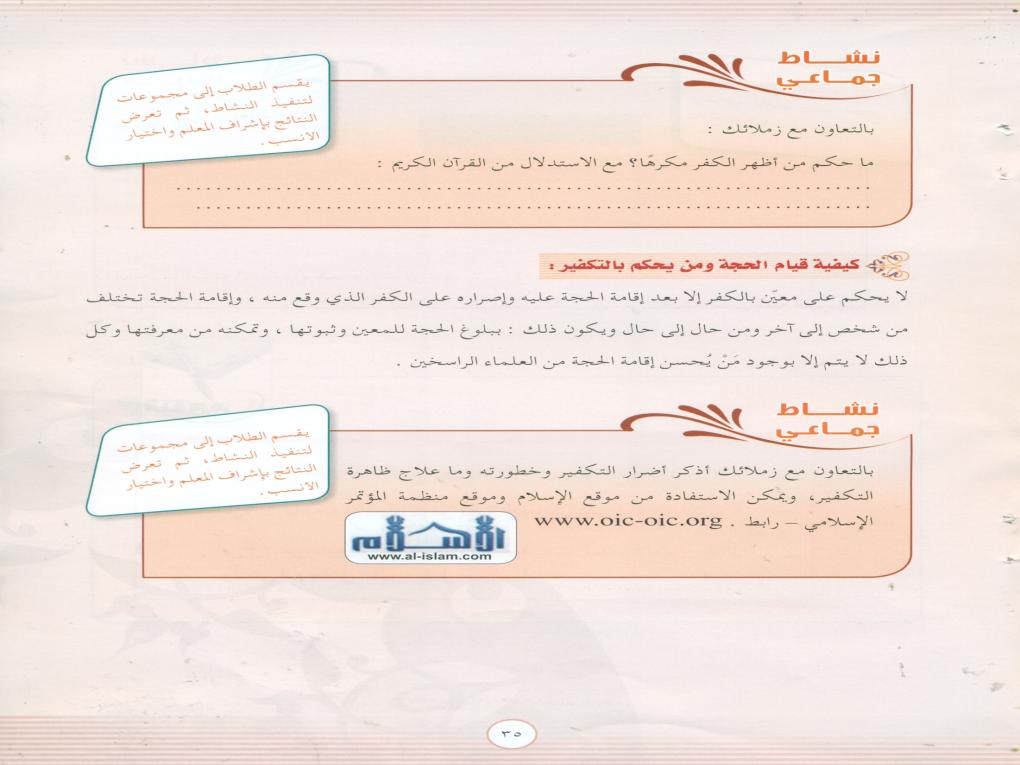 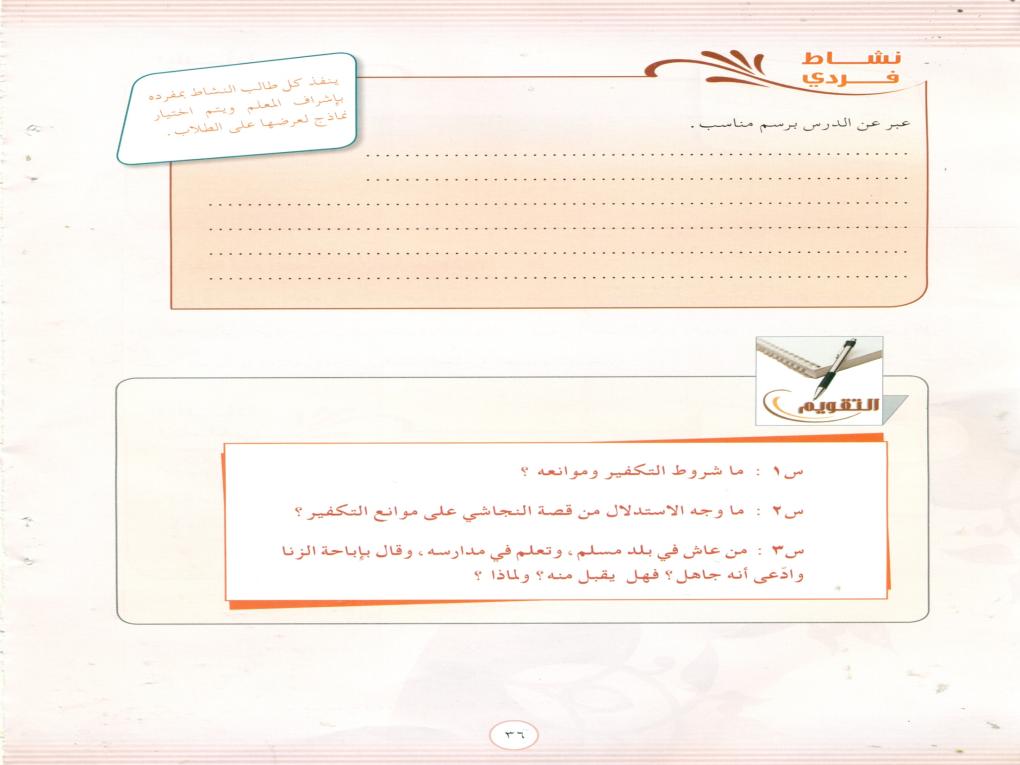 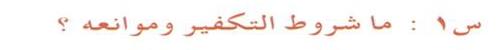 ج 1 : شروط التكفير هي وقوع الحجة والبينة على الشخص 0 وموانعه هي : 1 – التأويل  
    2 – الإكراه 0   3 – الجهل 0   4- العجز 0
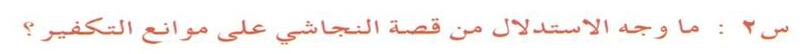 ج 2 :  وجه الاستدلال من قصة النجاشي أنه عجز عن تعلم أحكام الدين المختلفة فعزره النبي صلى الله عليه وسلم ولم يحكم على بالكفر بل صلى عليه صلاة الغائب 0
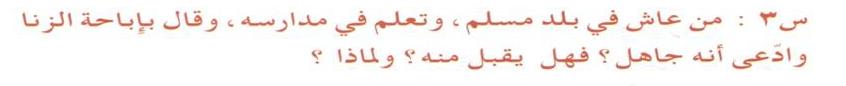 ج 3 : إذا هذا الشخص بأنه جاهل يقبل منه ذلك  ولا نقوم بتكفيره  بل يقوم أهل العلم المعتبرين ببيان الحجة عليه وإقامة الدليل له على تحريم إباحة الزنا 0 حتى نزيل من عنده مانع الجهل لأن الغرض هو ليس تكفير الناس أو الشخاص بل الغرض هو إدخال الناس في الدين الحق وإزالة الجهل عن الناس لتكون عليهم حجة 0
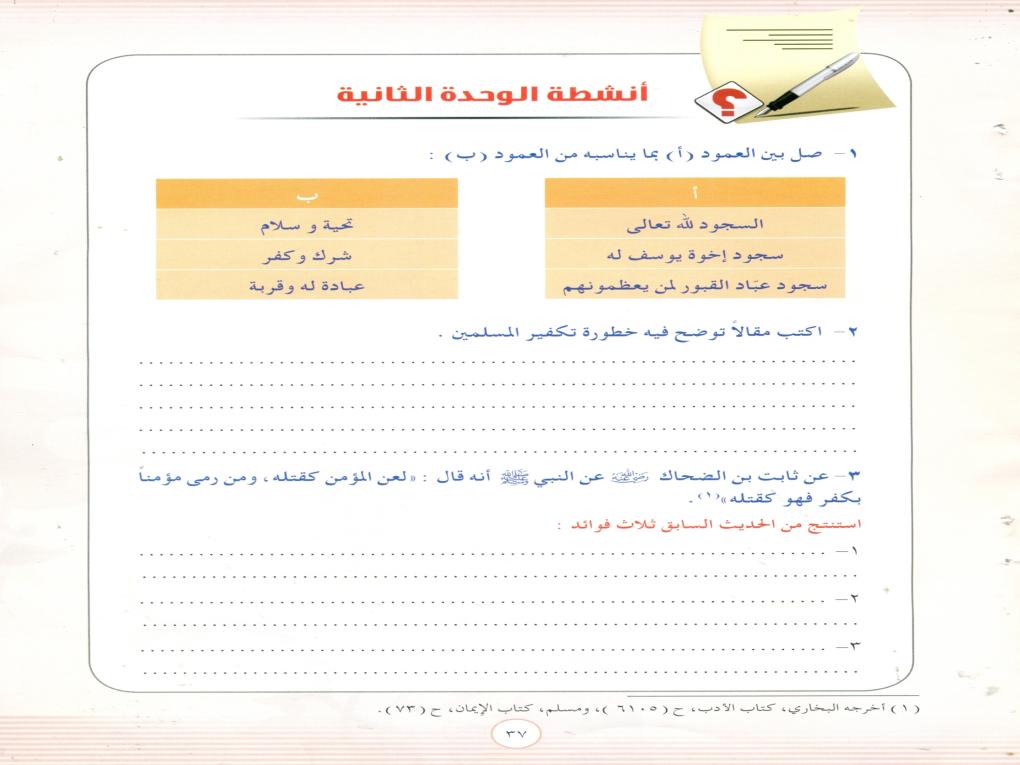 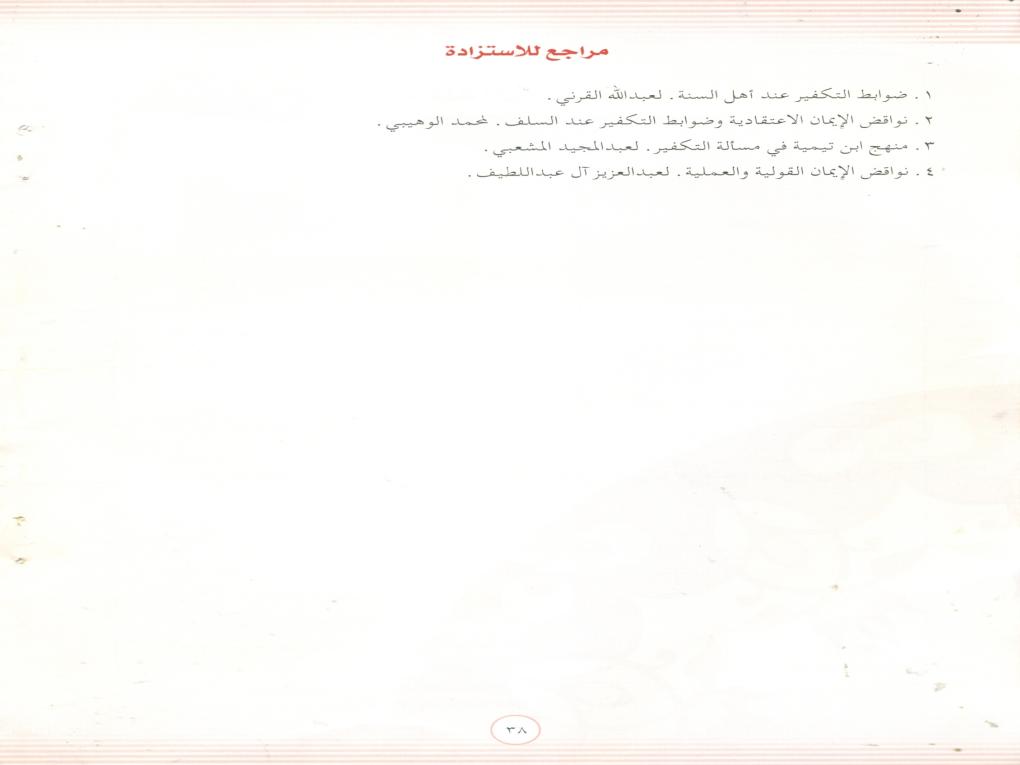 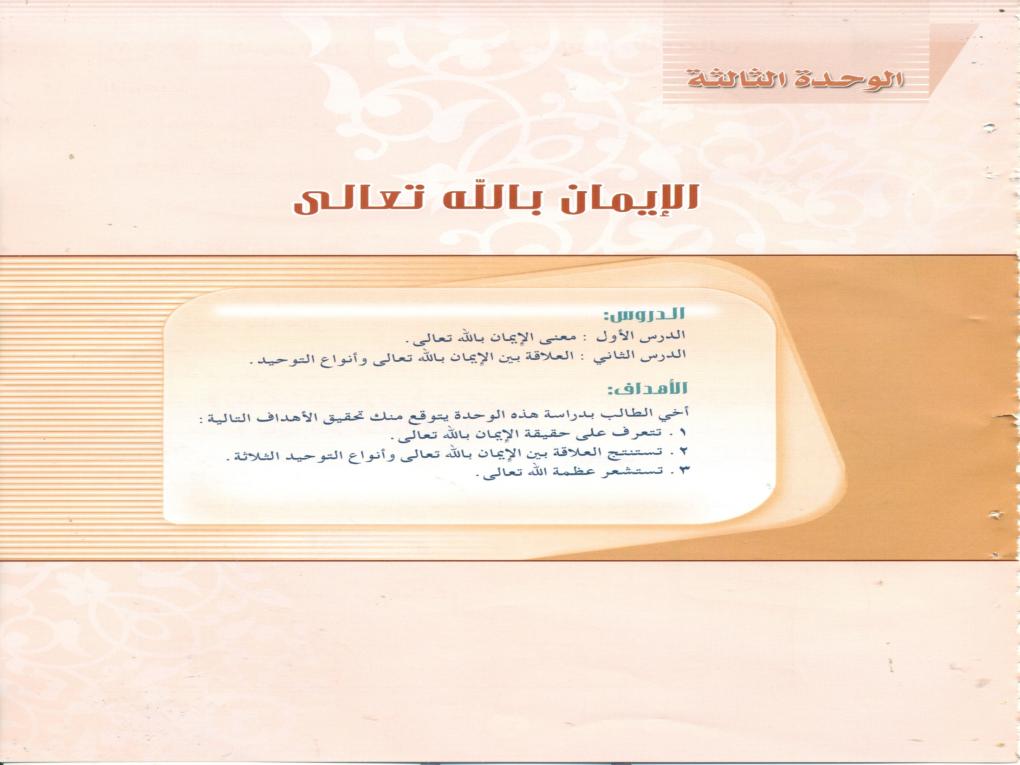 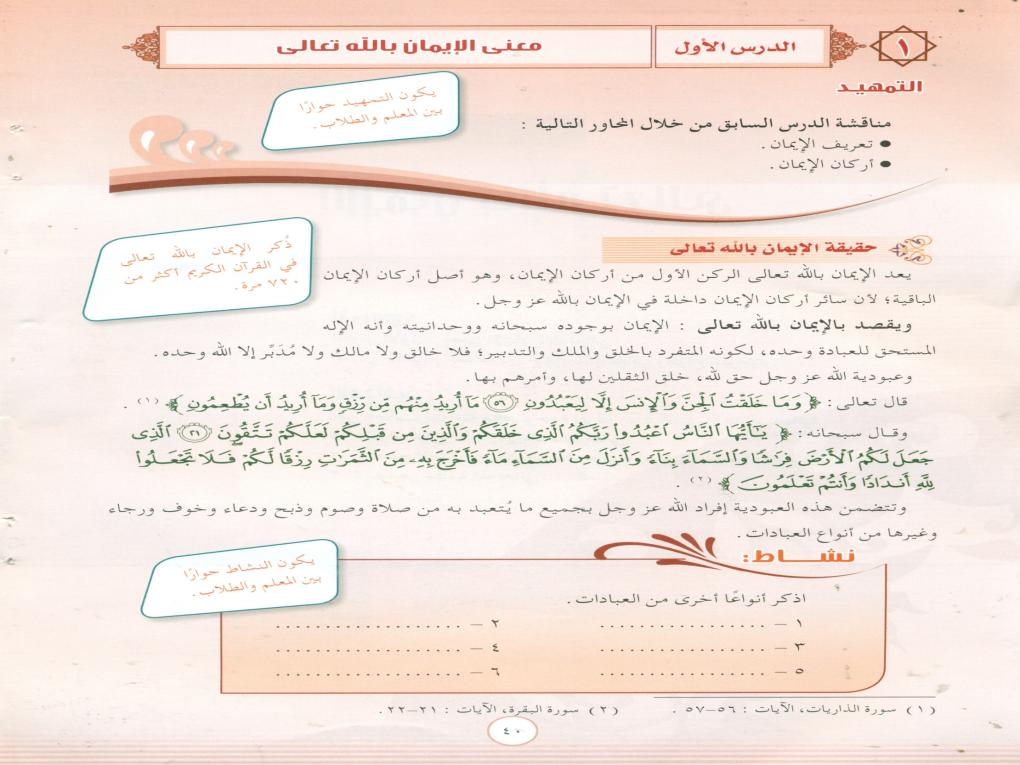 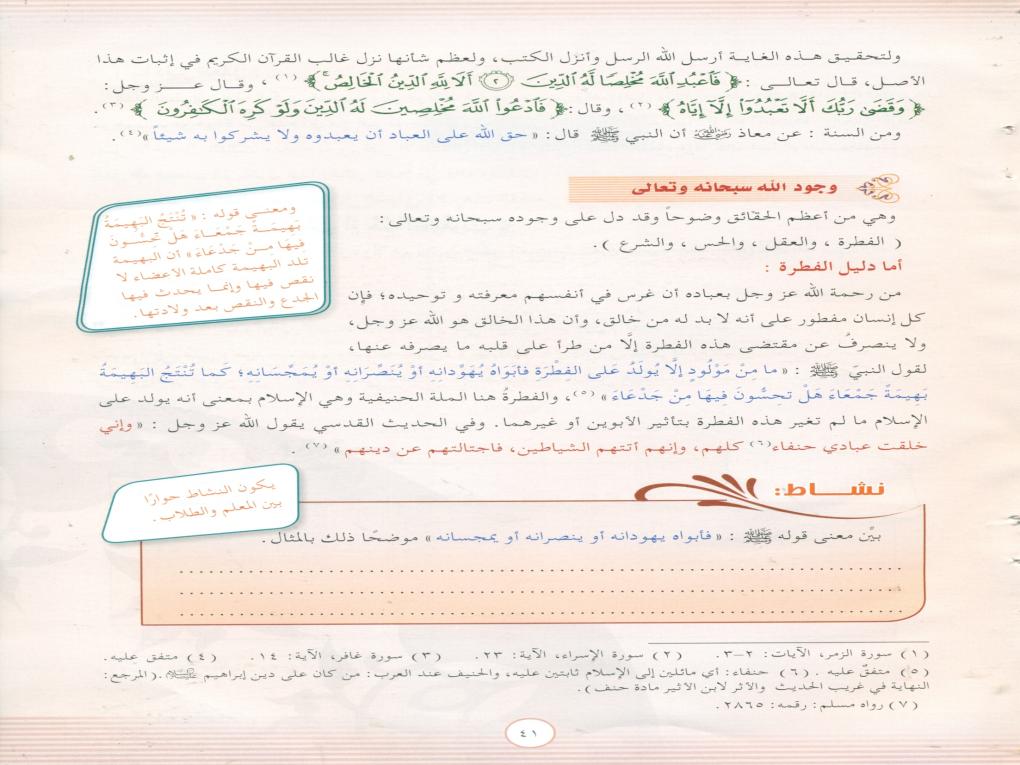 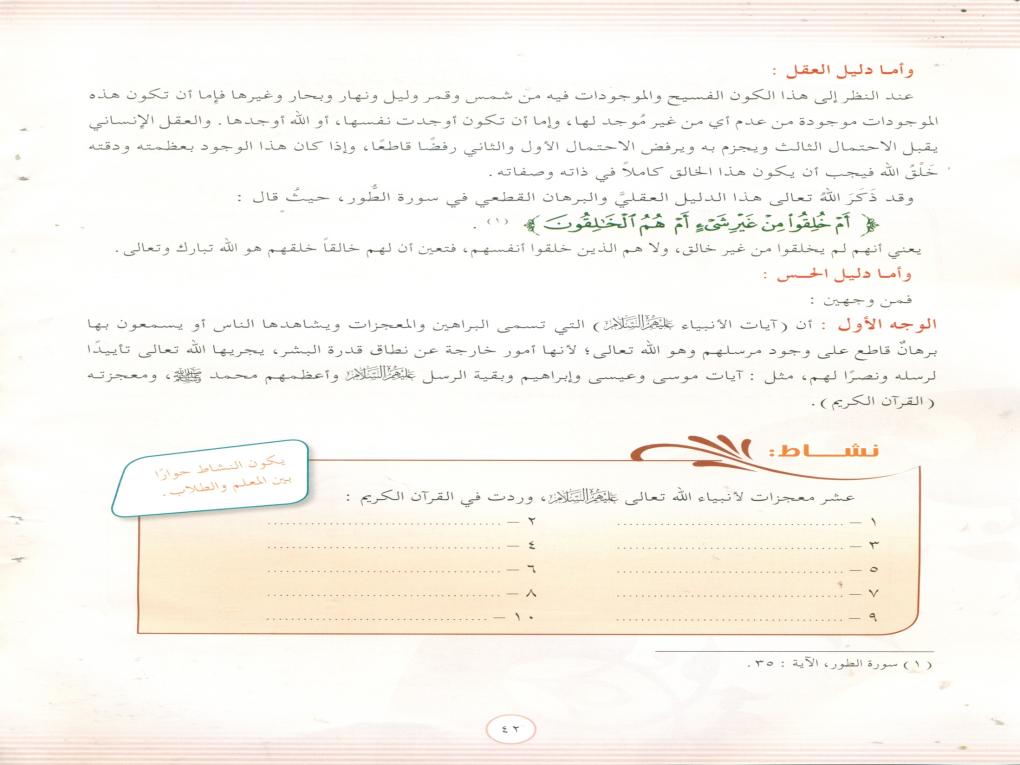 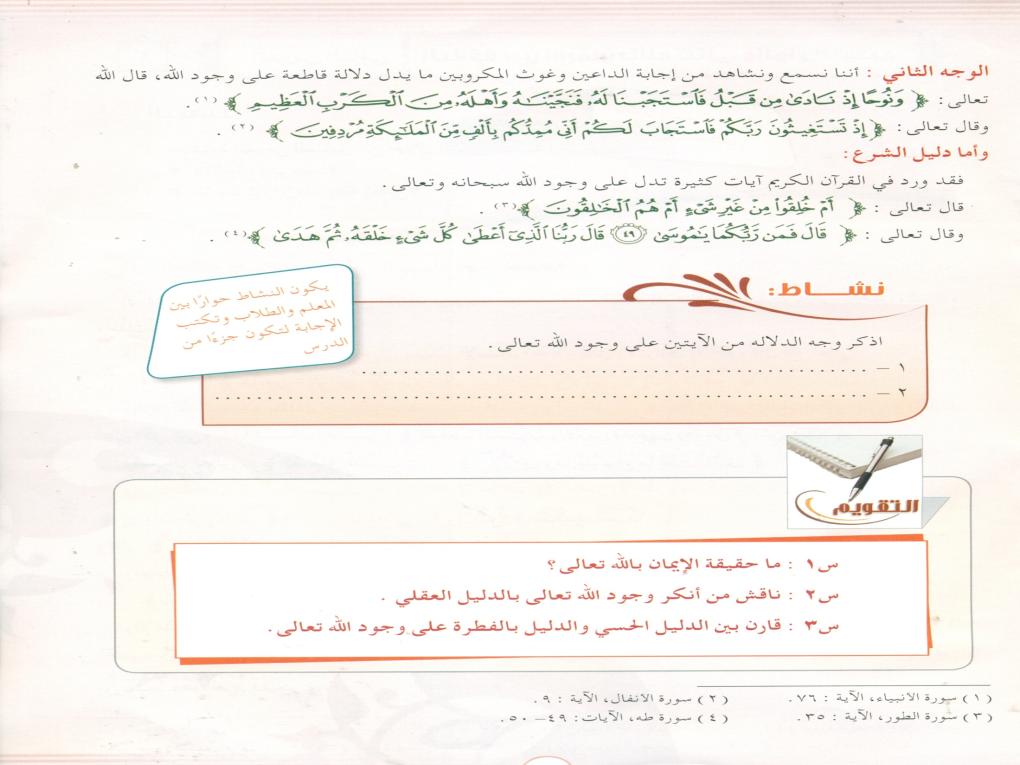 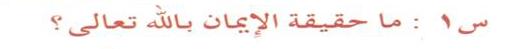 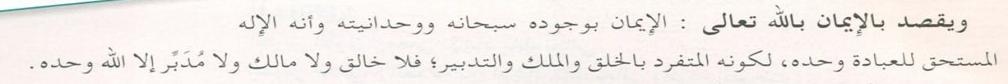 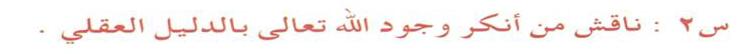 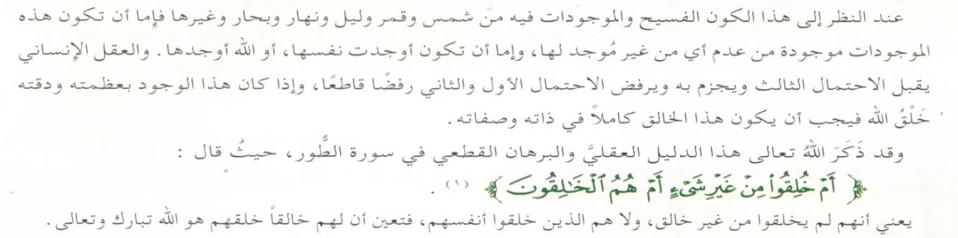 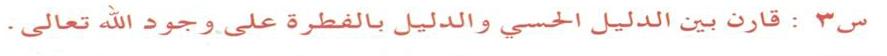 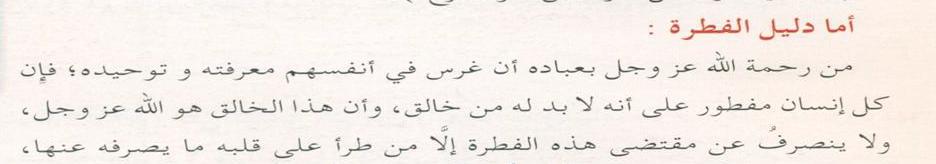 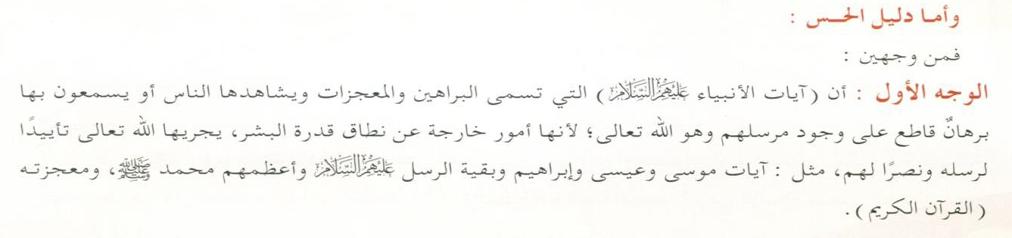 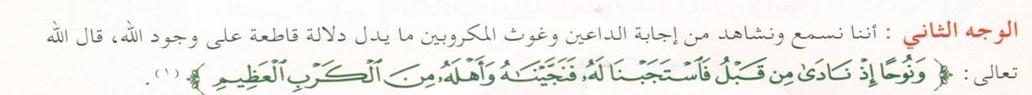 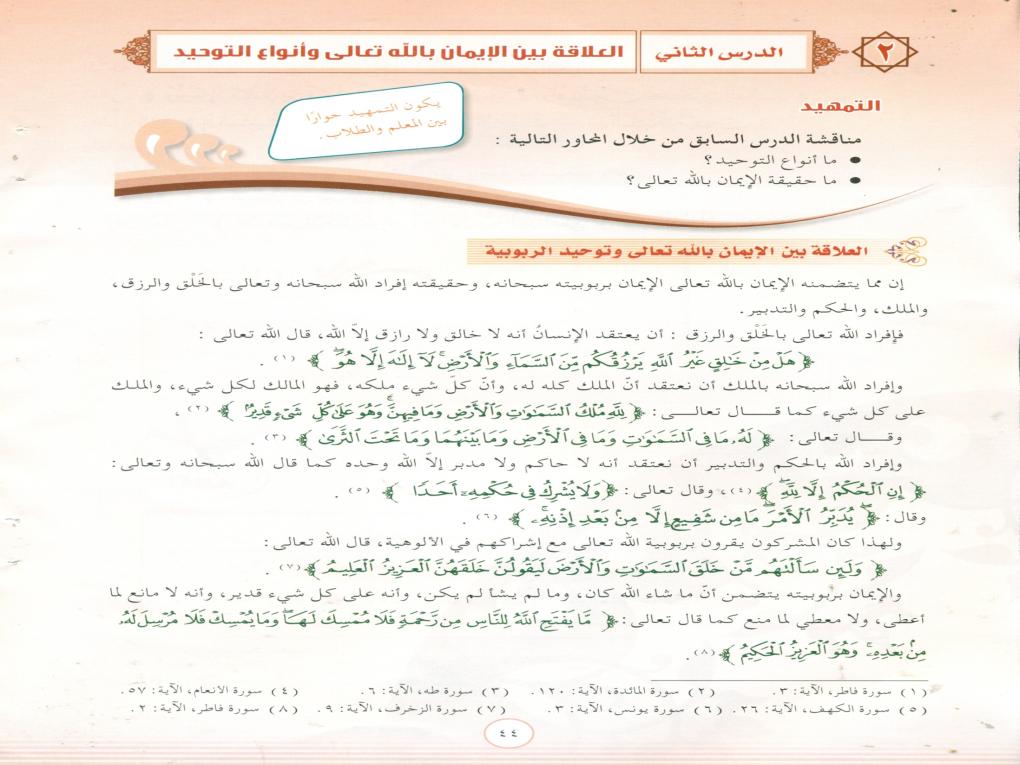 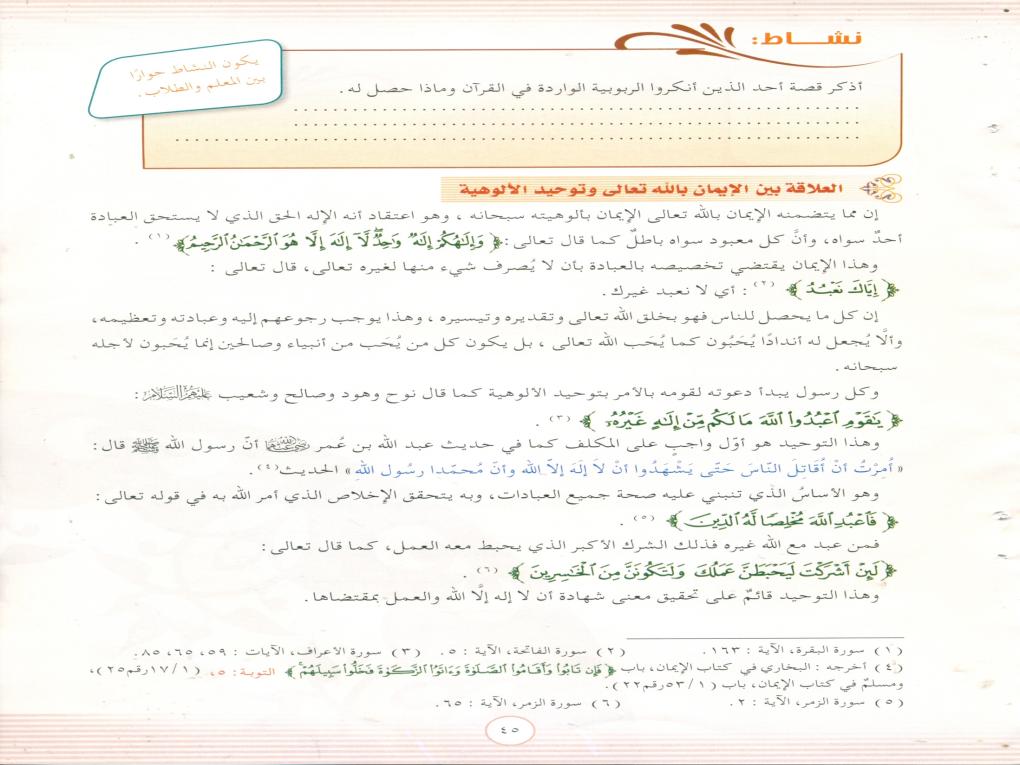 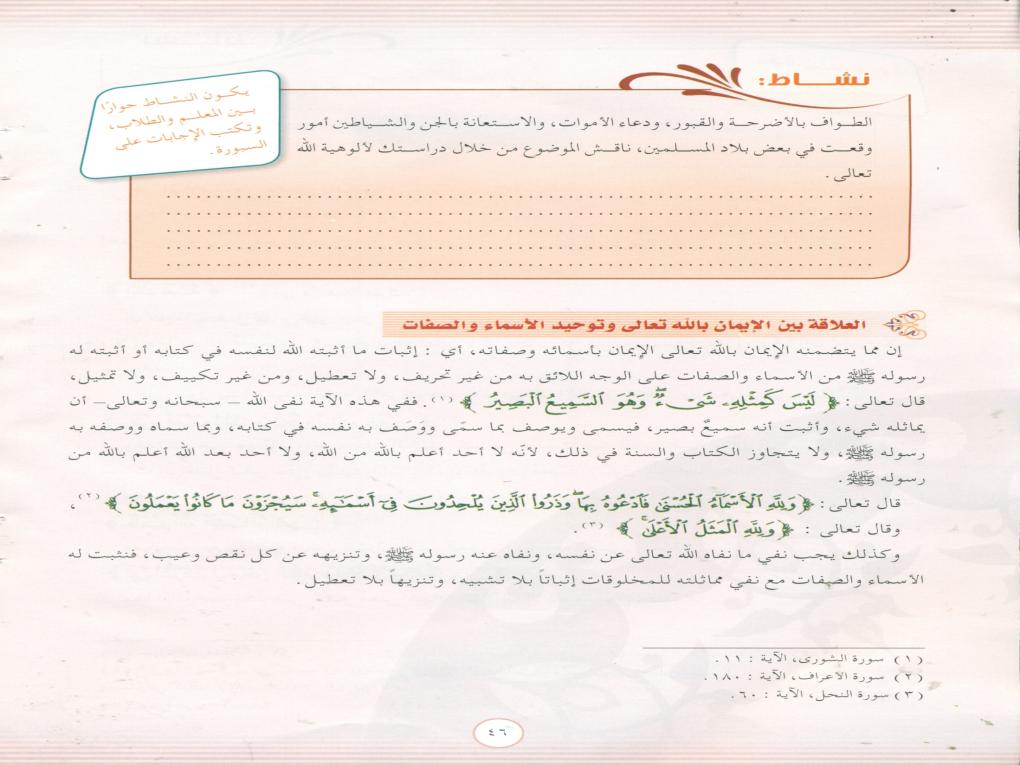 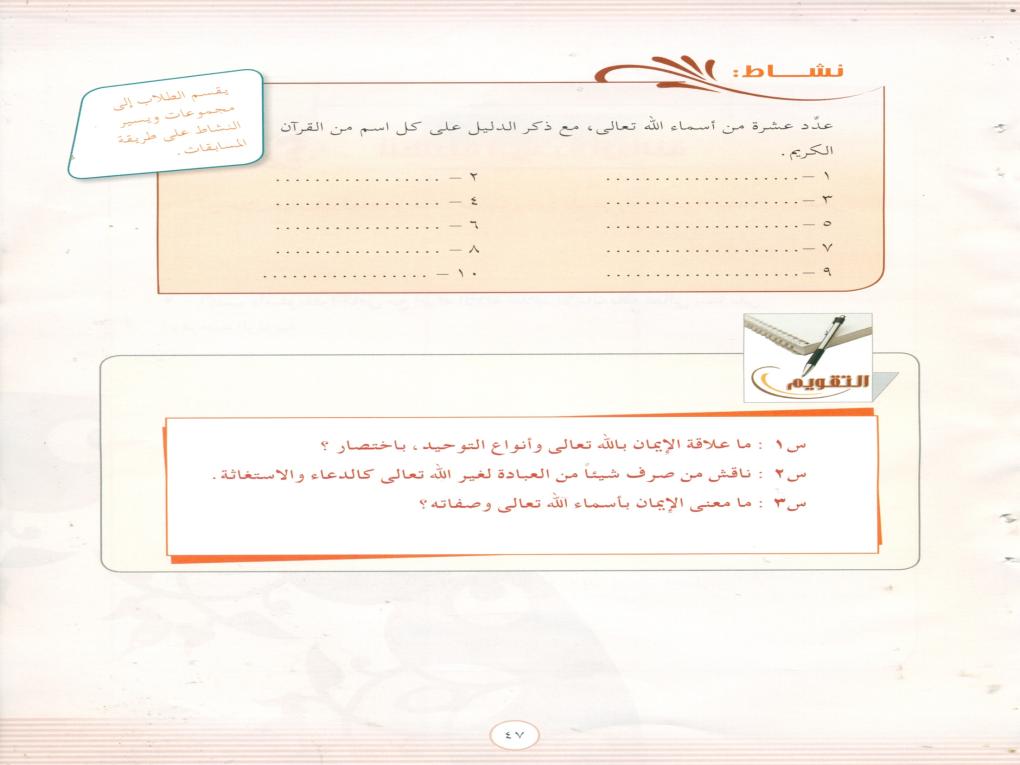 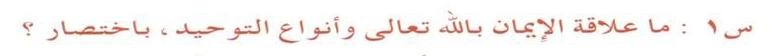 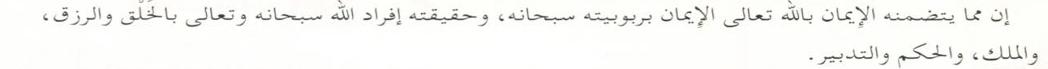 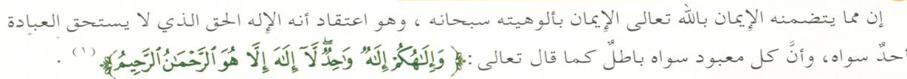 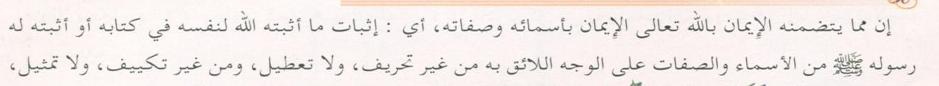 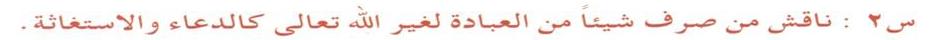 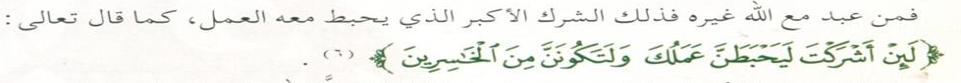 من خلال الدليل السابق يتبين ان من صرف شيئا من الدعاء لغير الله فقد أشرك ومن صرف شيئا من الاستغاثة بغير الله فيما لا يقدر عليه إلا الله فقد أشرك 0
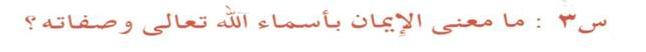 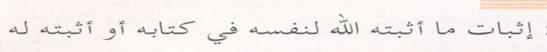 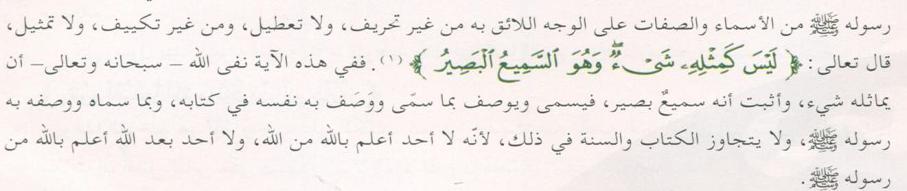 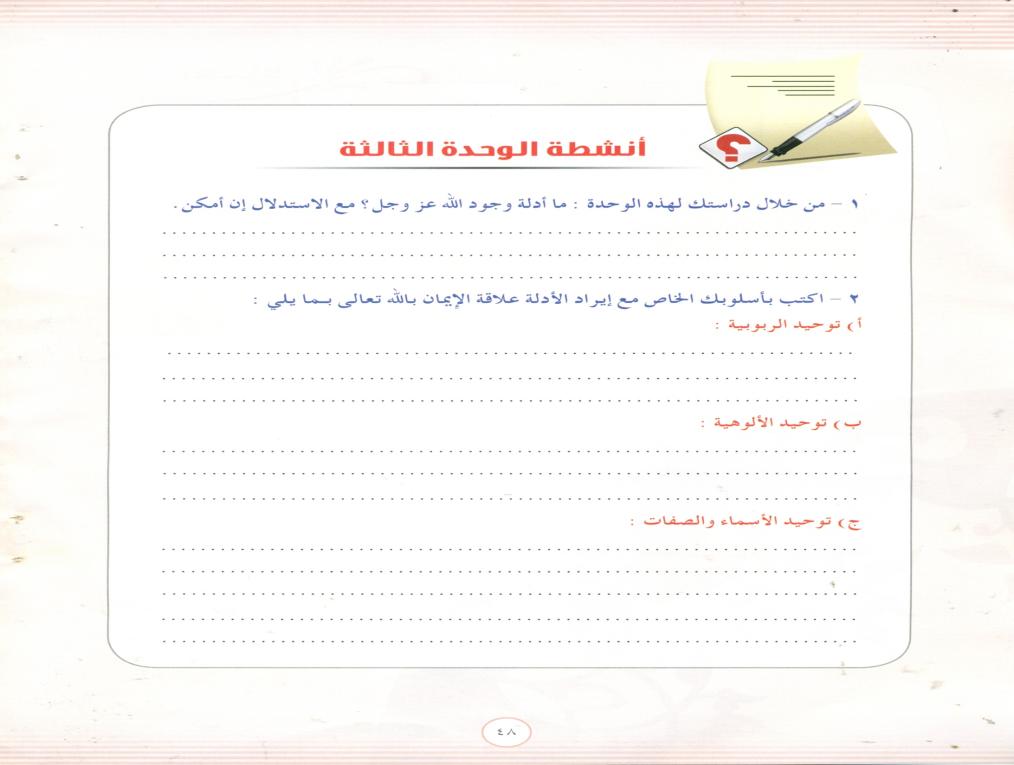 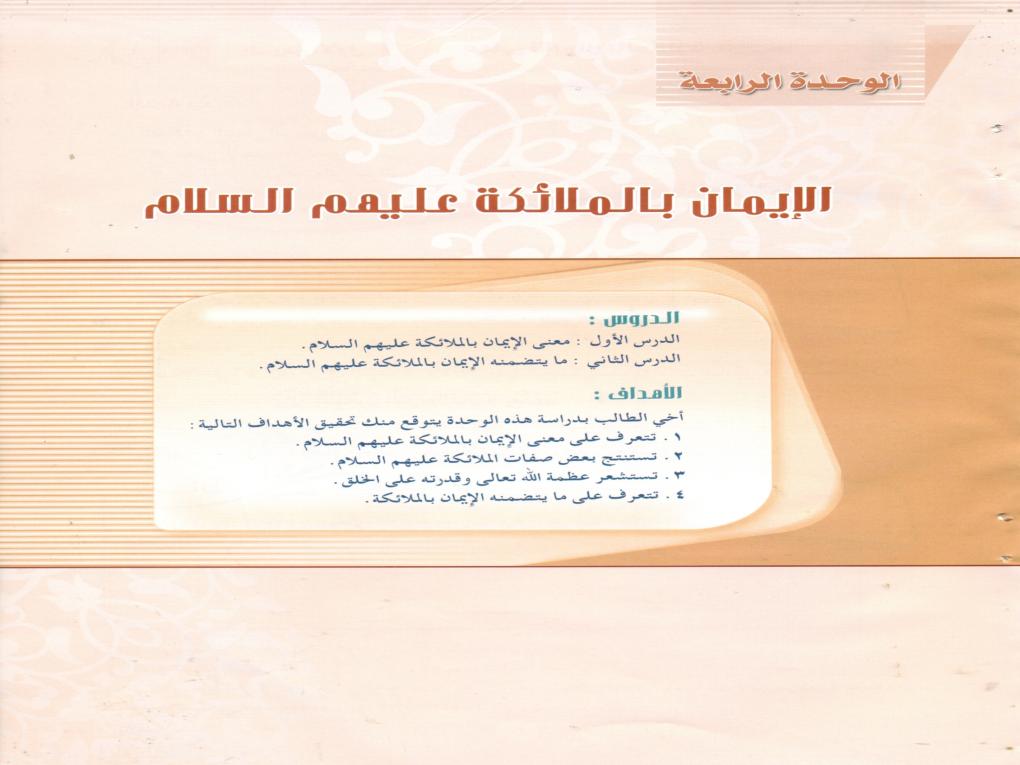 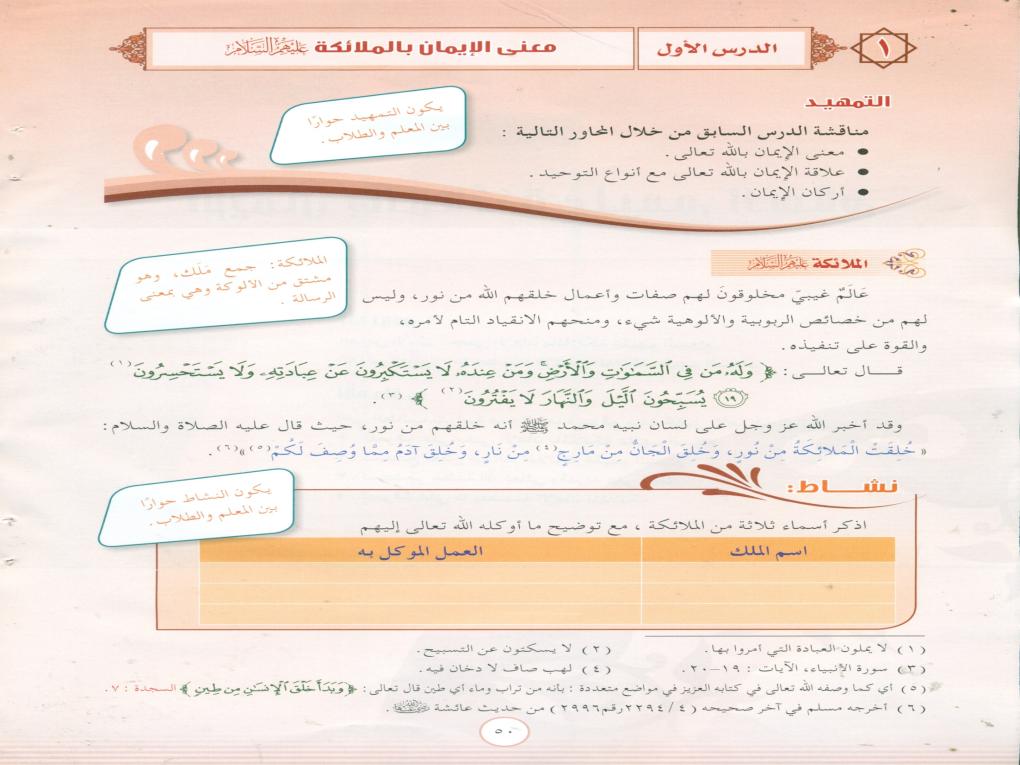 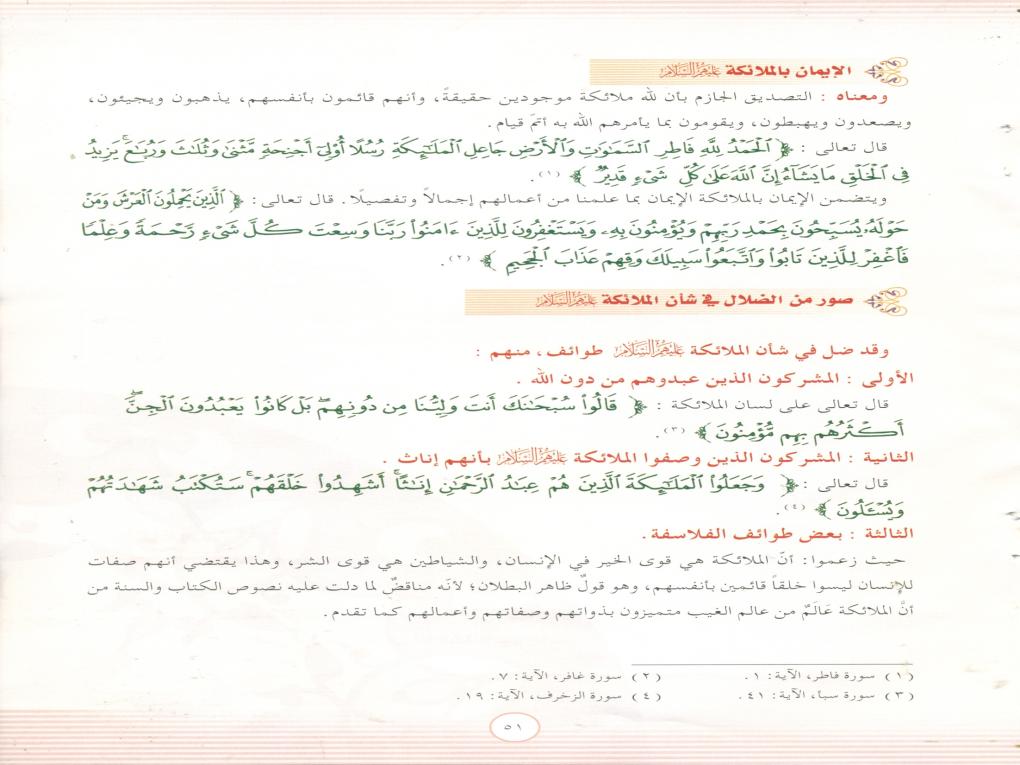 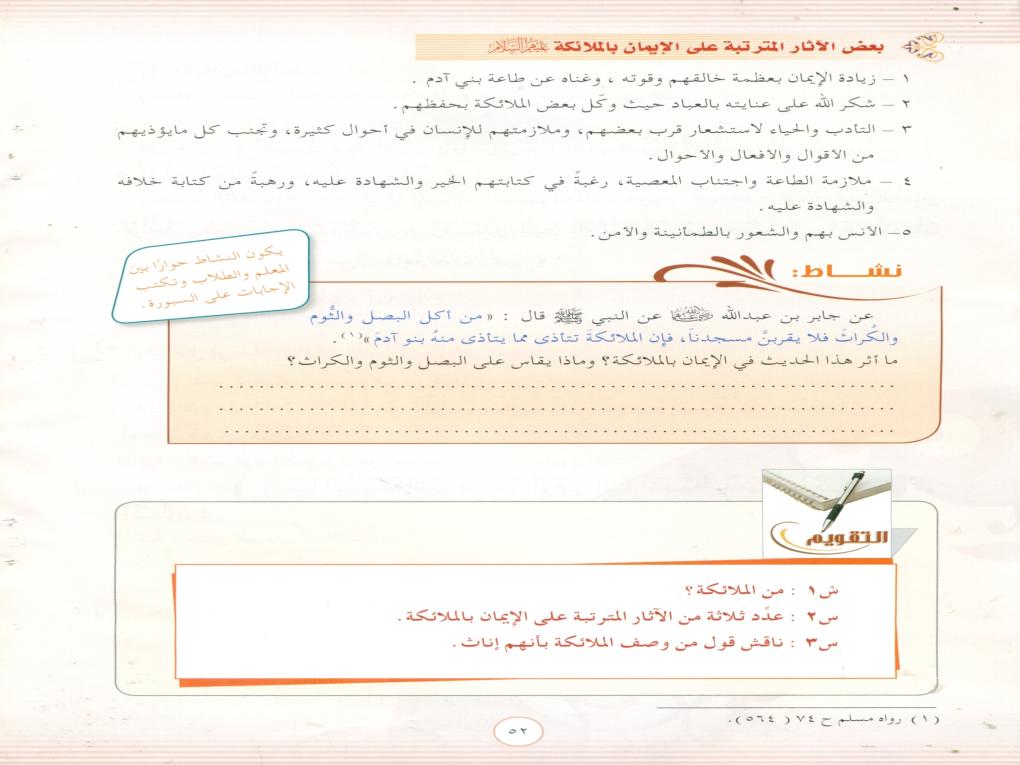 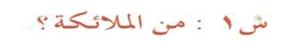 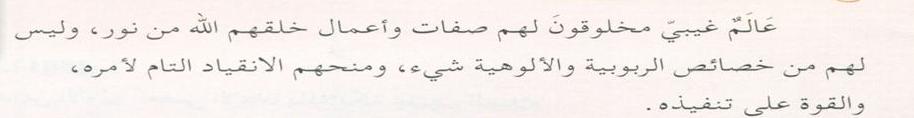 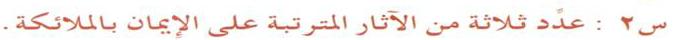 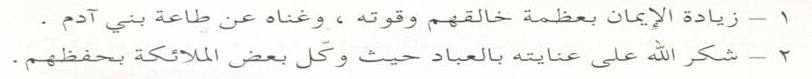 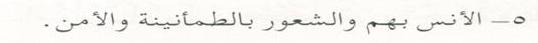 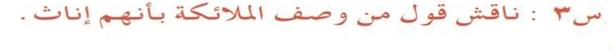 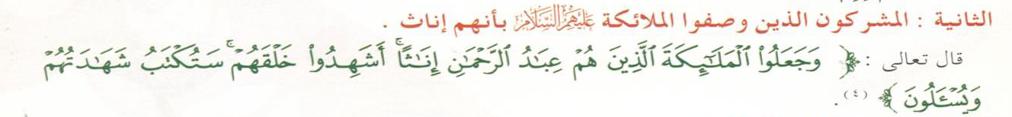 هذه طائفة من المشركين ضلوا في وصف الملائكة فوصفوهم بأنهم إناث وهذا كذب وقد حكى قولهم لنا ربنا في الآية السابقة مبينا ضلال من زعم ذلك 0
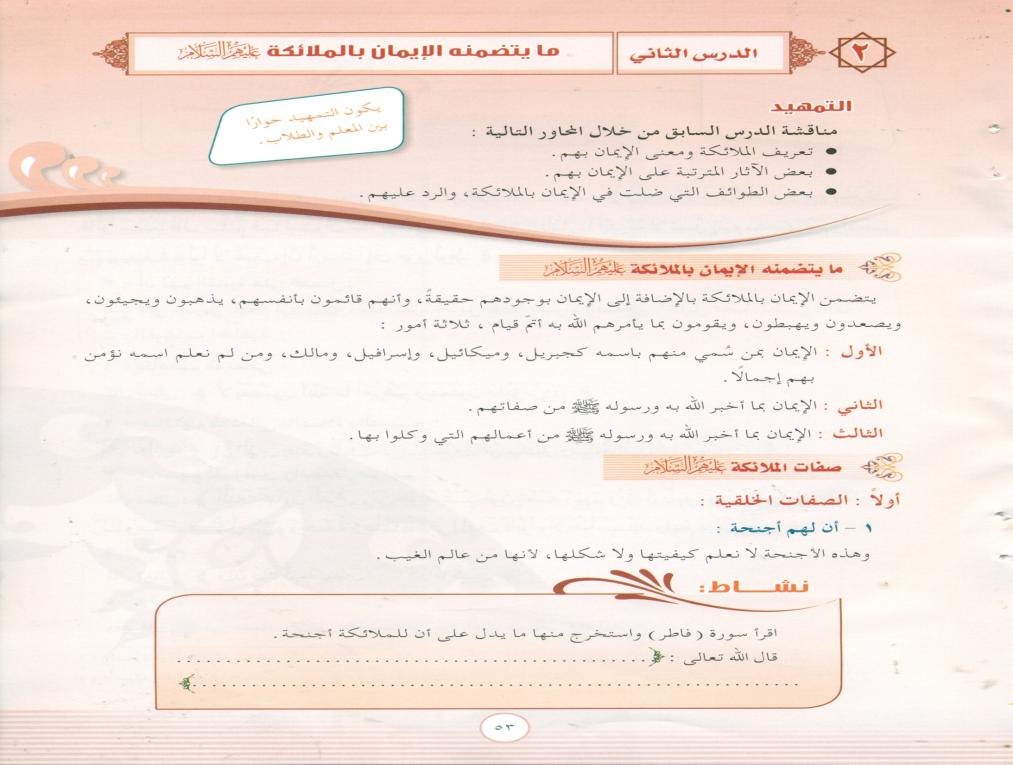 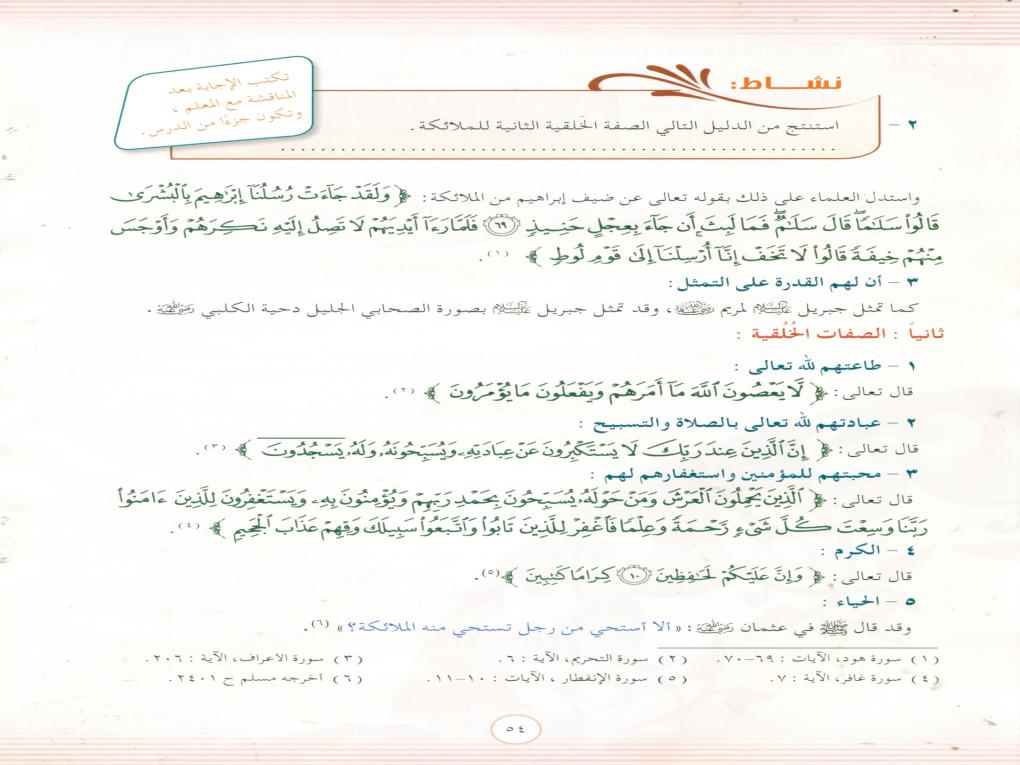 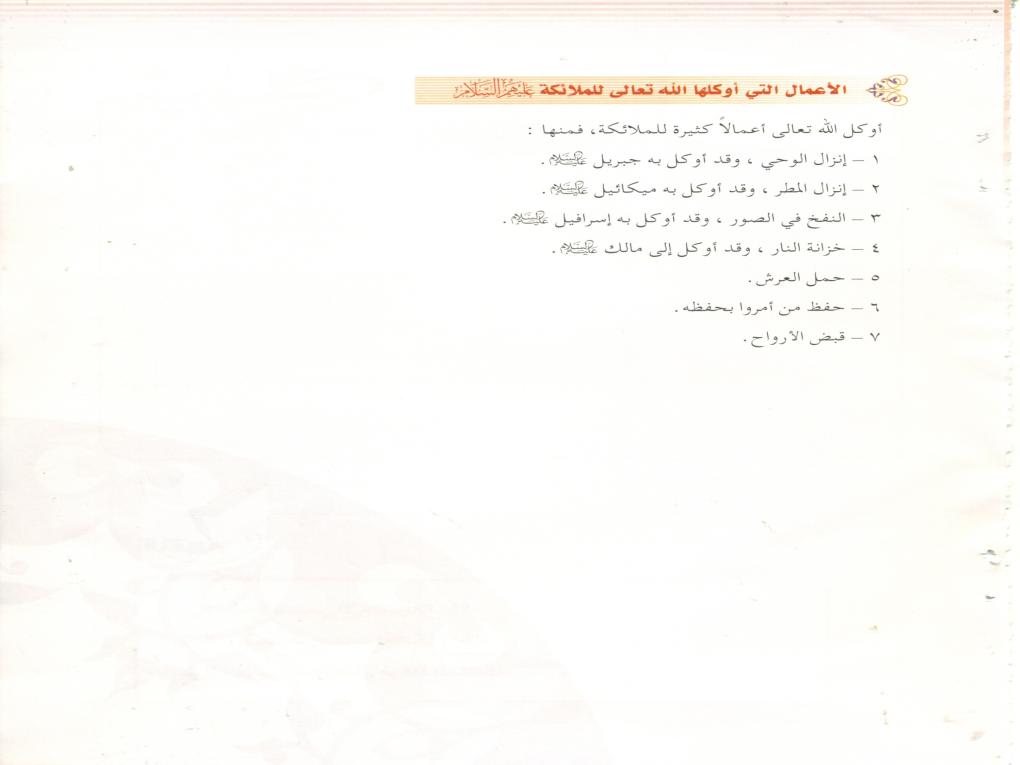 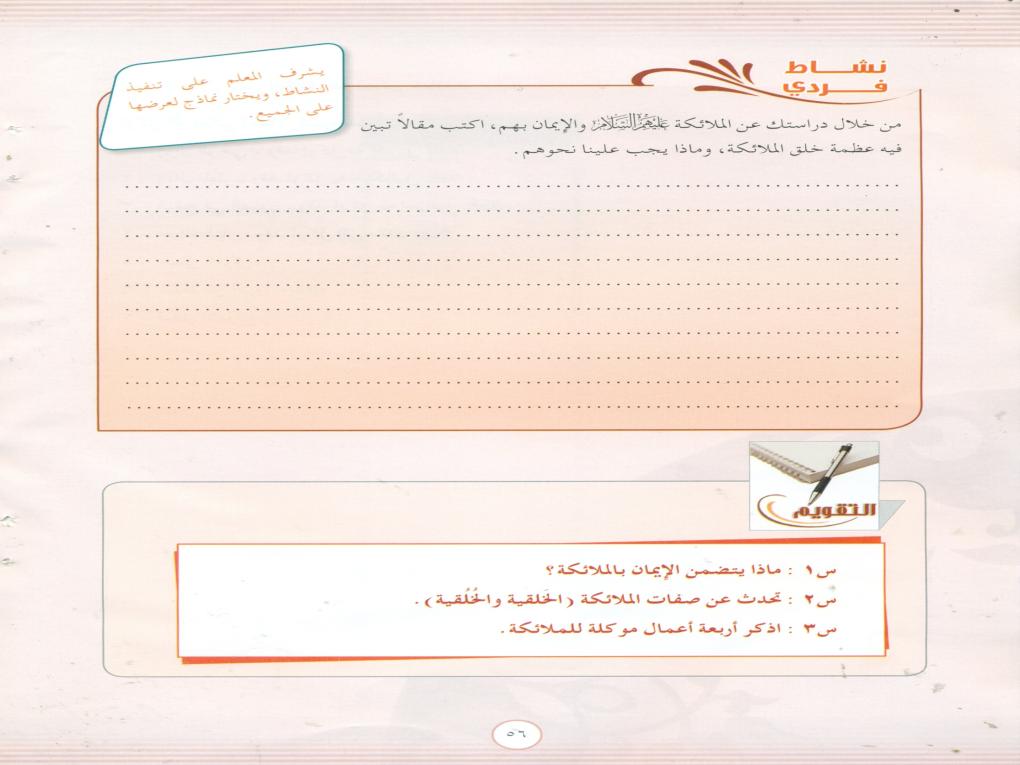 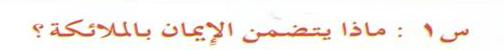 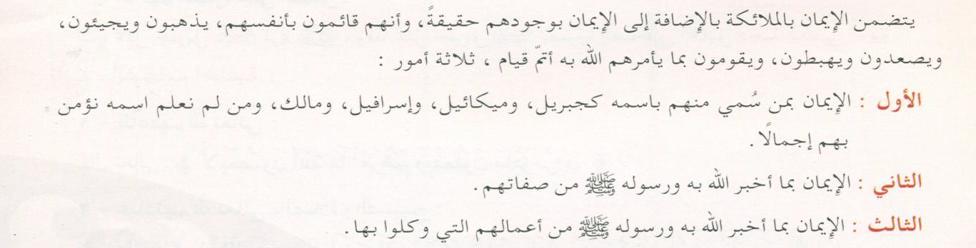 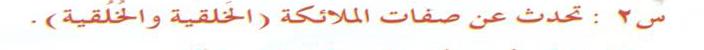 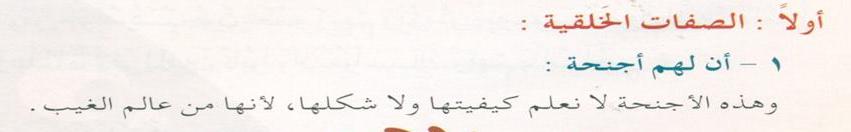 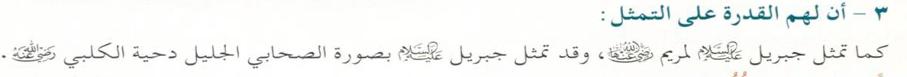 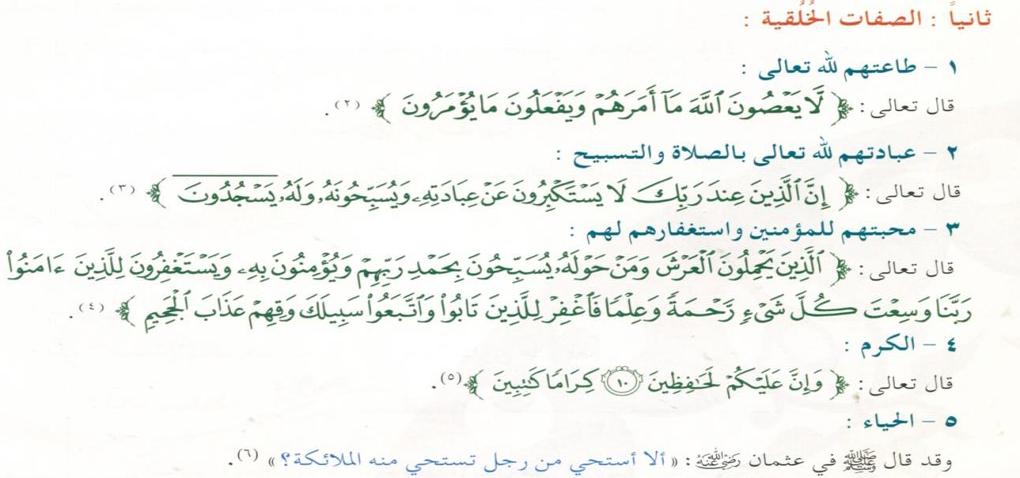 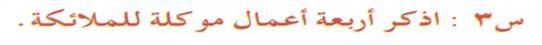 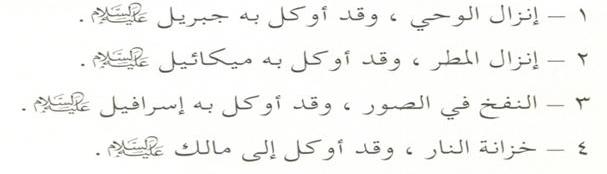 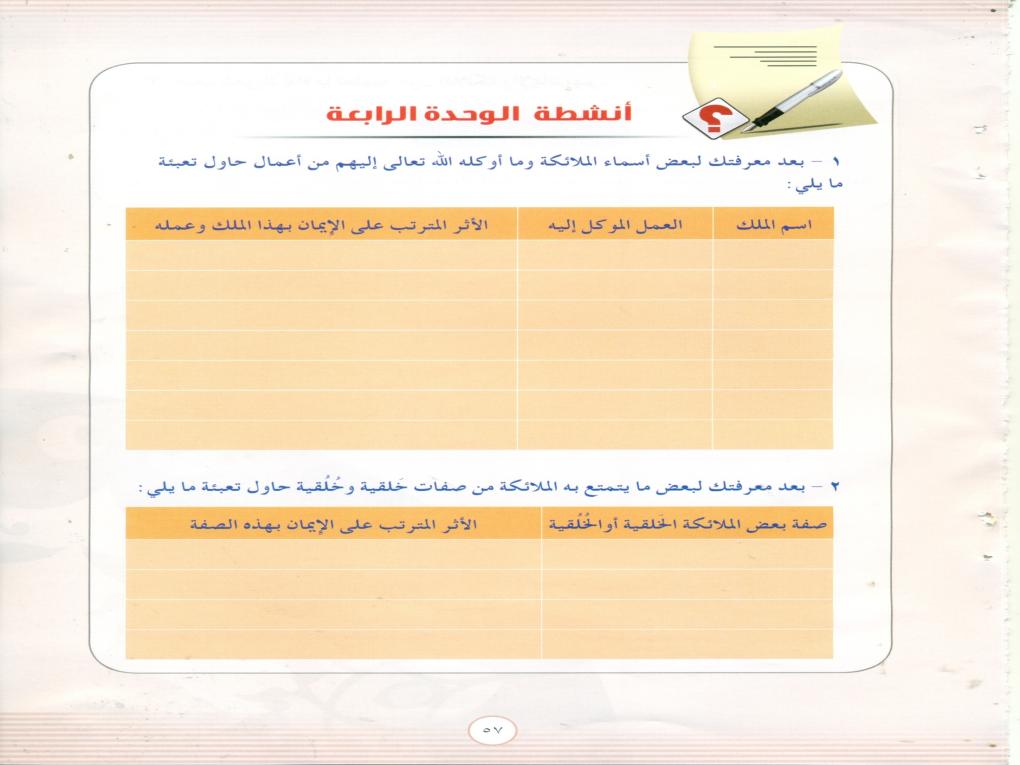 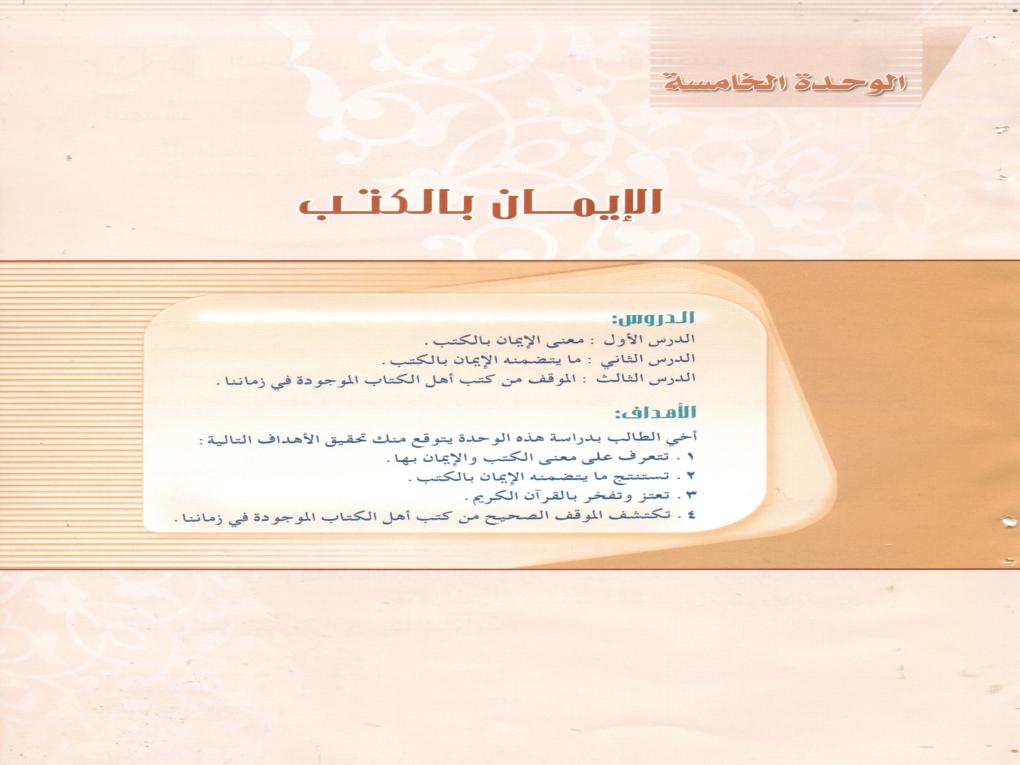 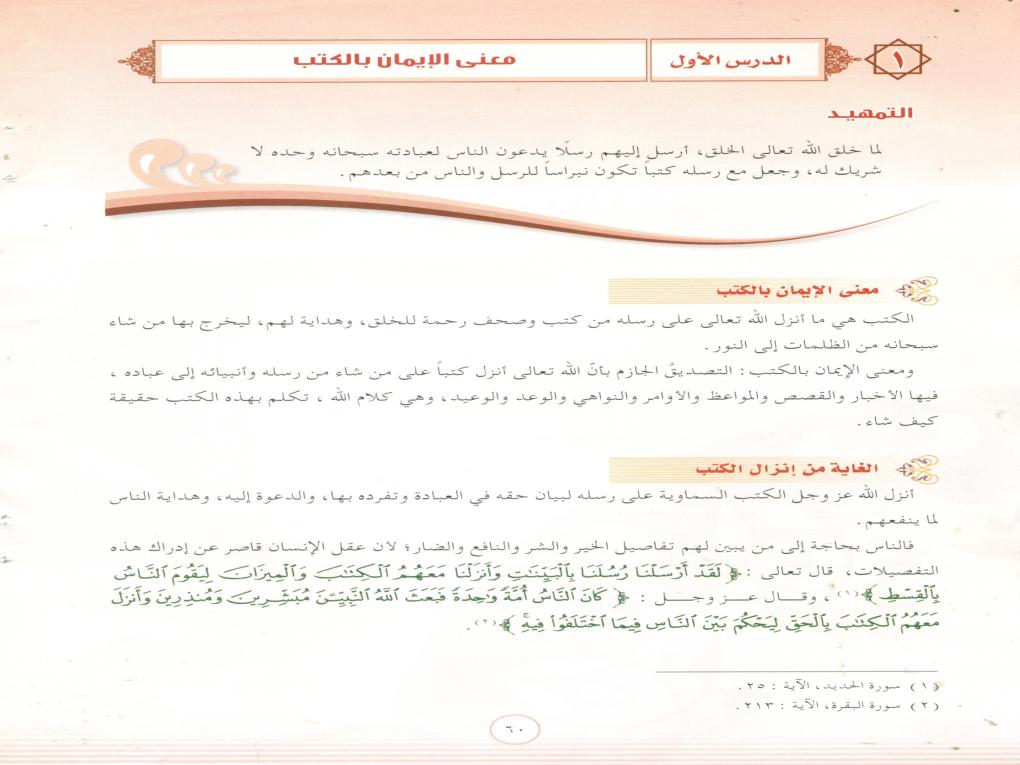 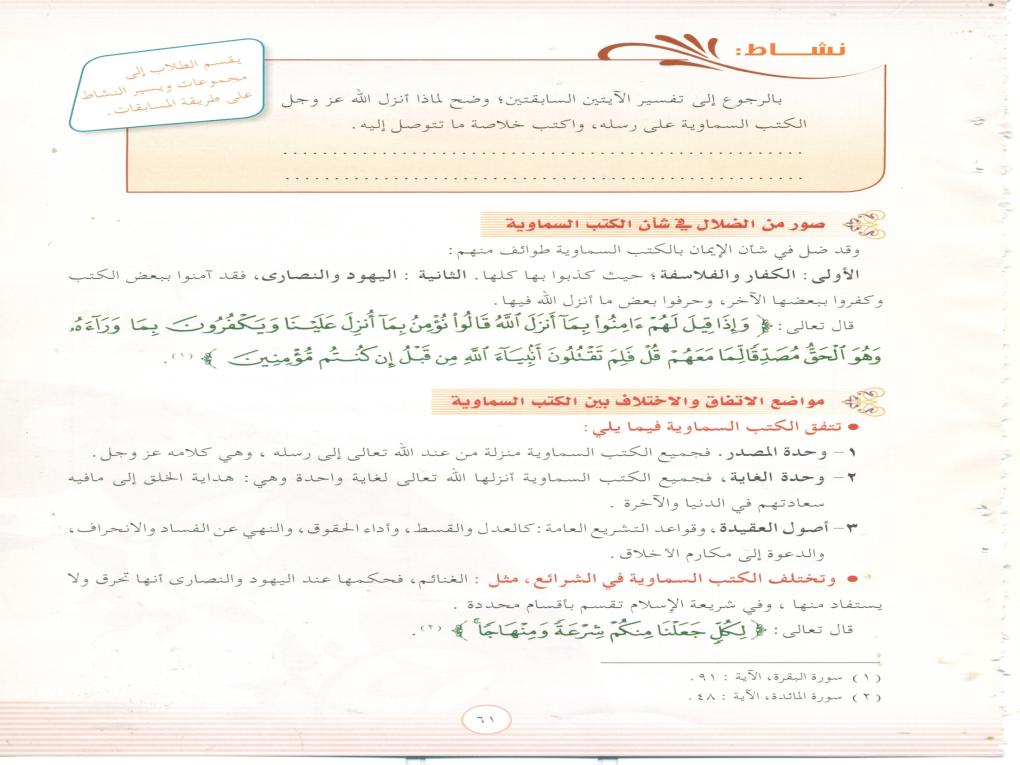 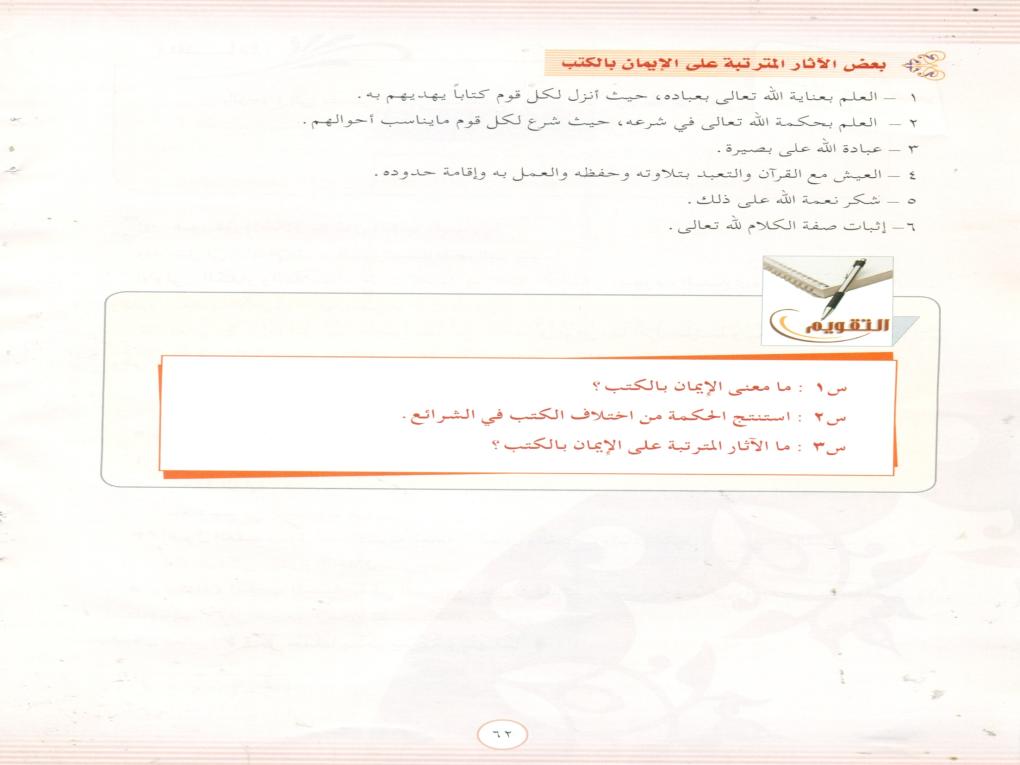 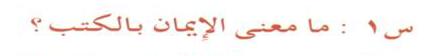 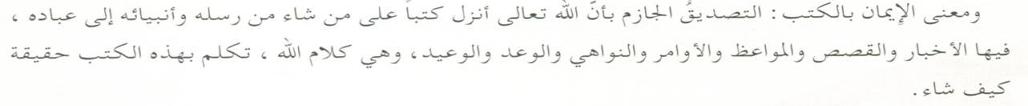 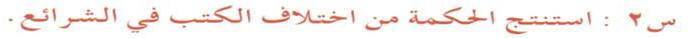 ج 2 : الحكمة من اختلاف الكتب في الشرائع هي مناسبة أحوال الناس في كل عصر بما يتوافق مع أحوالهم واتجاهاتهم وذلك من حكيم خبير بأحوال الناس 0
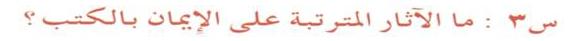 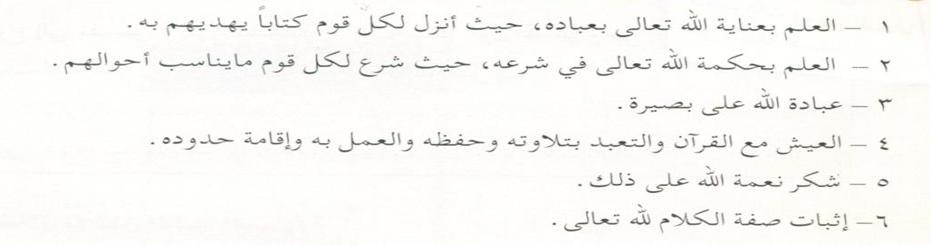 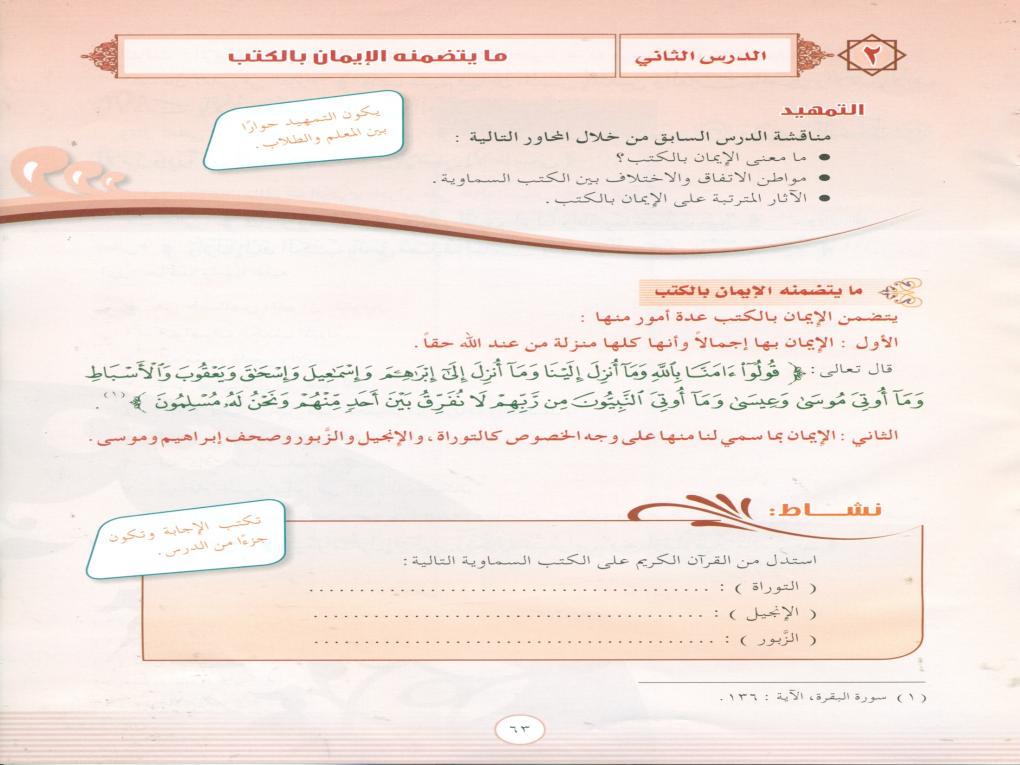 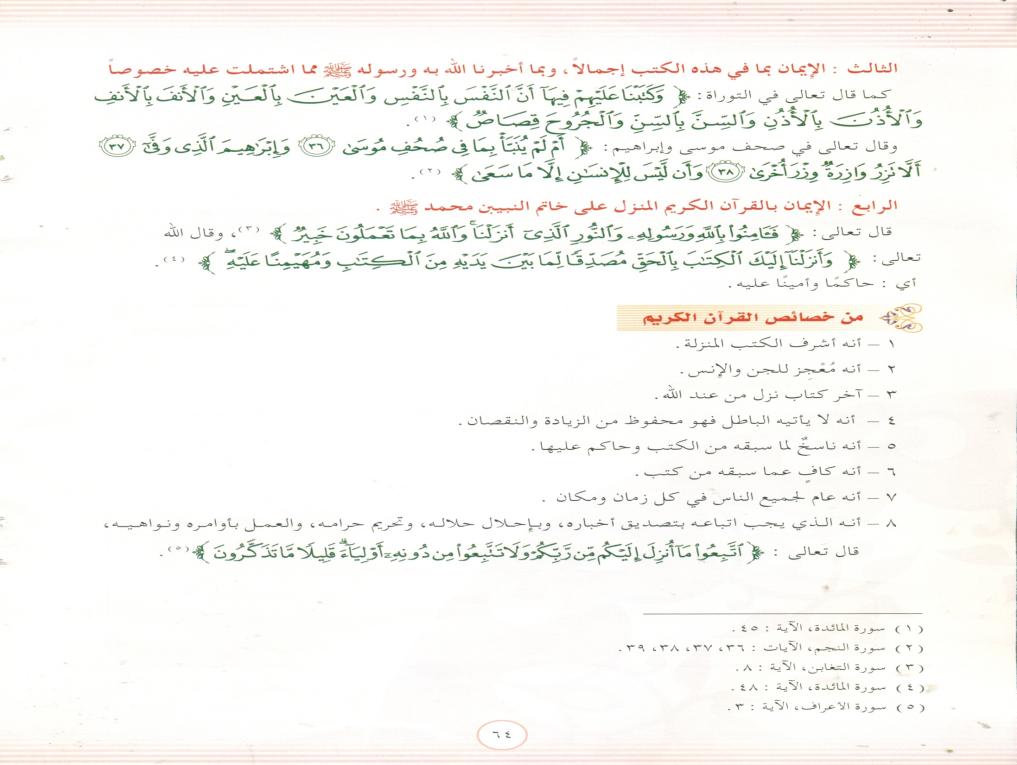 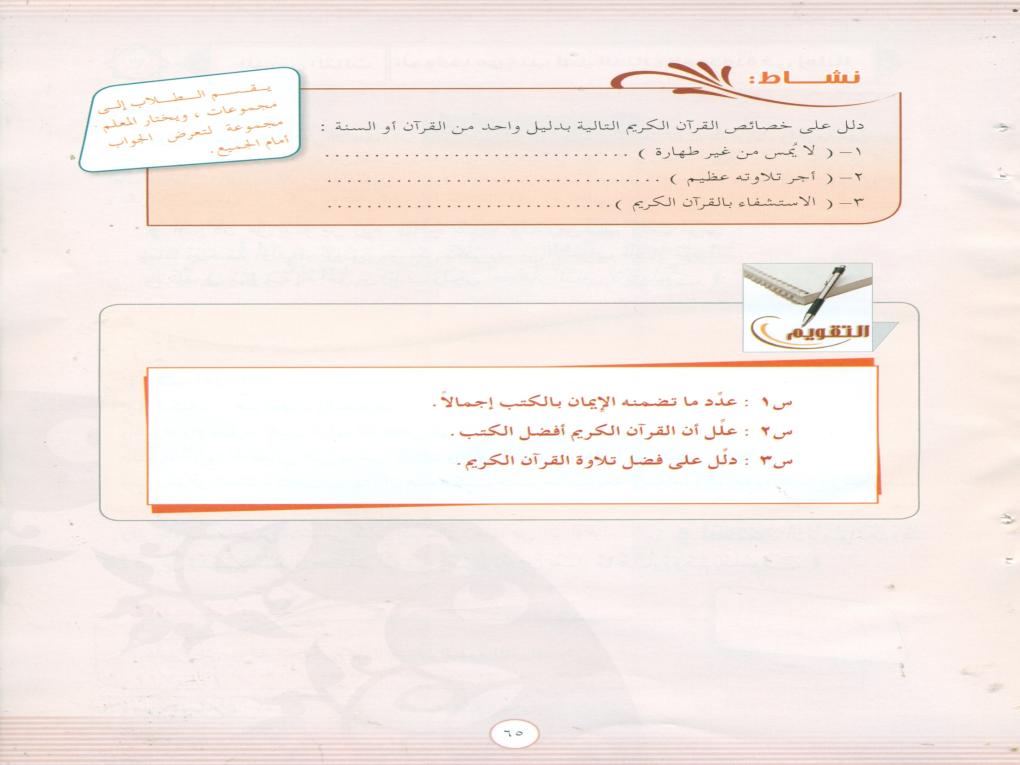 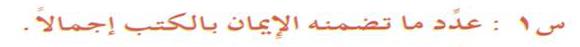 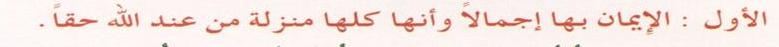 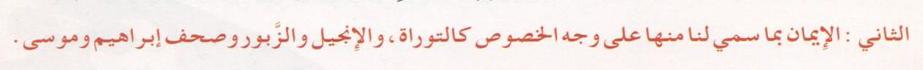 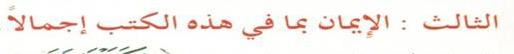 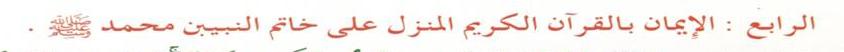 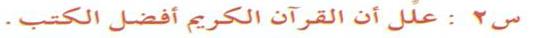 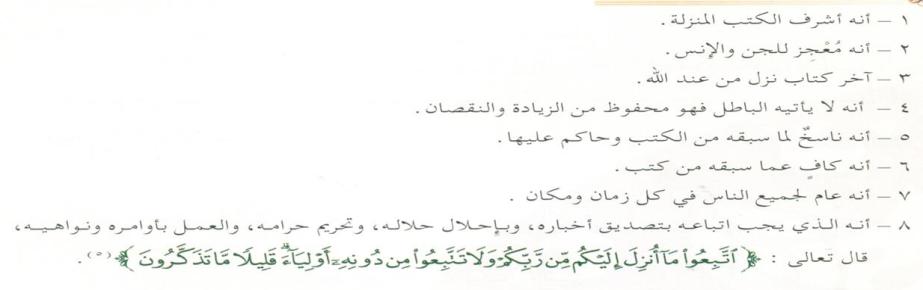 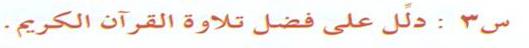 ج 3 : قال رسول الله صلى الله عليه وسلم : ( خيركم من تعلم القرآن وعلمه ) وقال رسول الله صلى الله عليه وسلم : ( اقرؤوا القرآن فإنه يأتي يوم القيامة شفيعا لأصحابه )
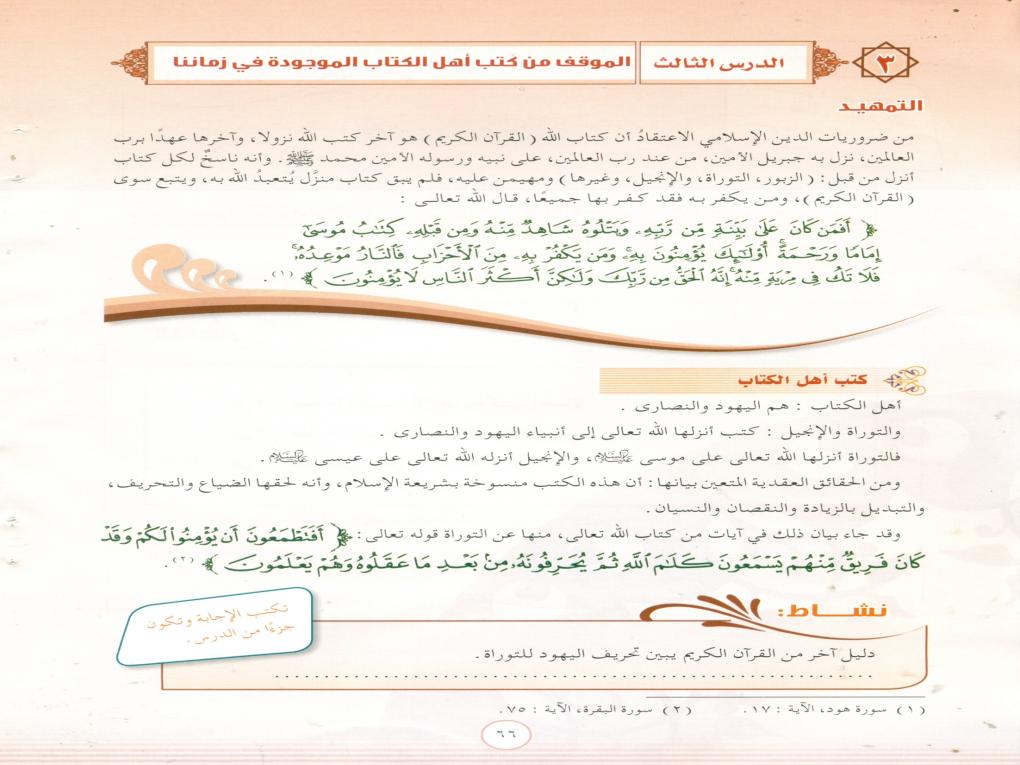 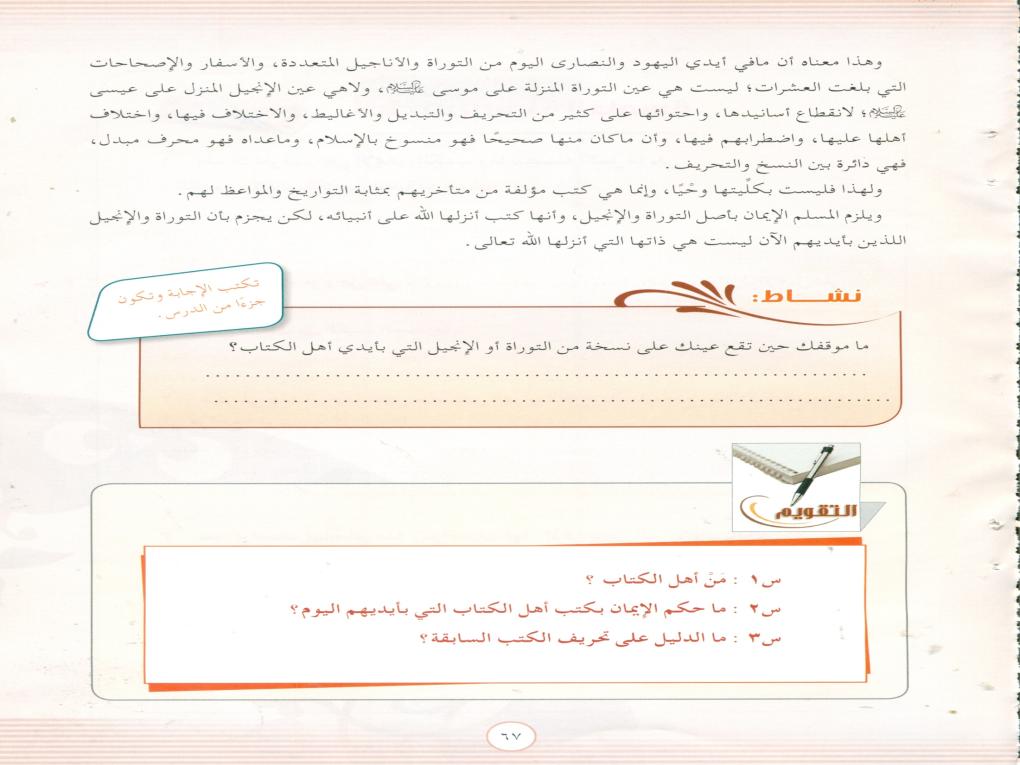 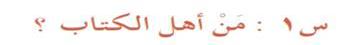 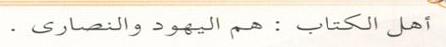 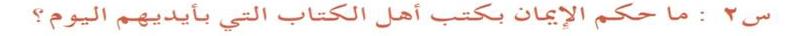 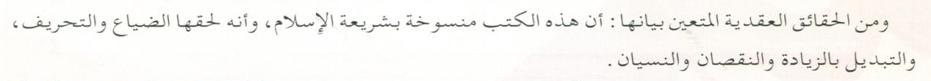 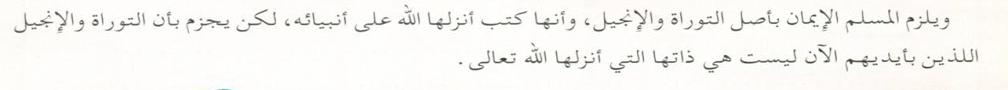 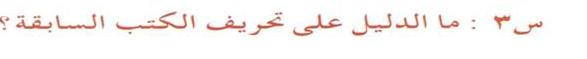 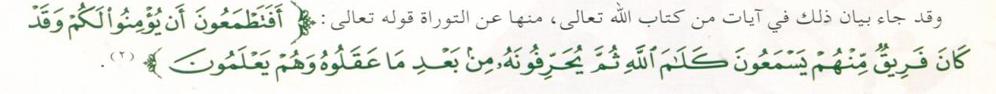 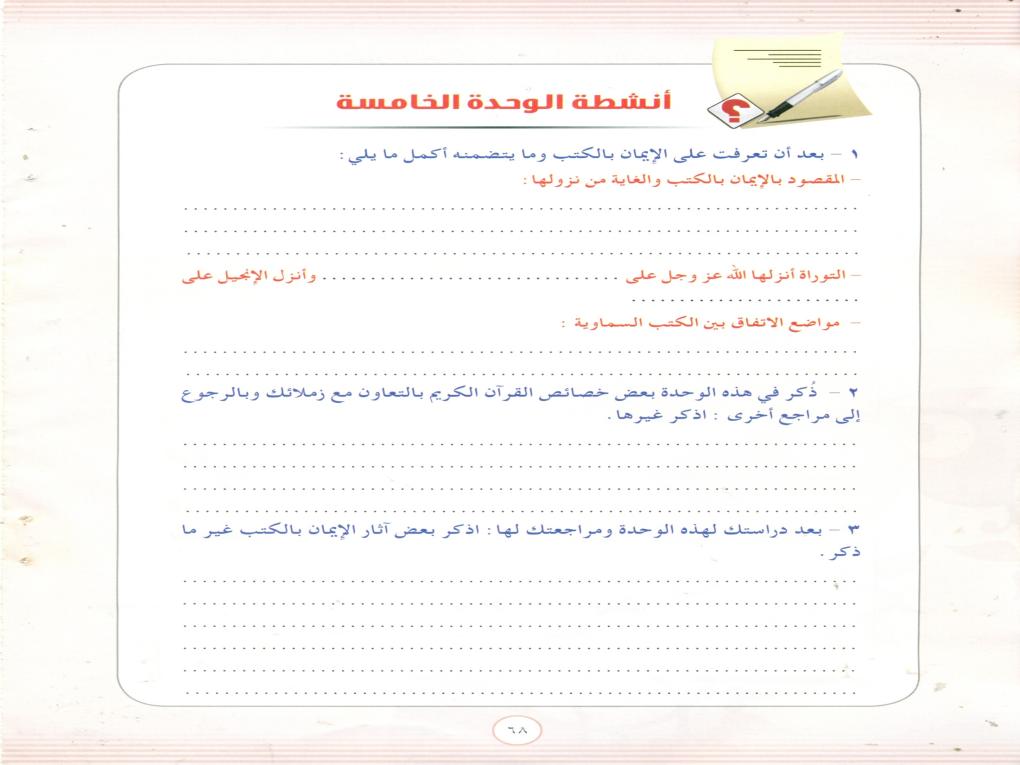 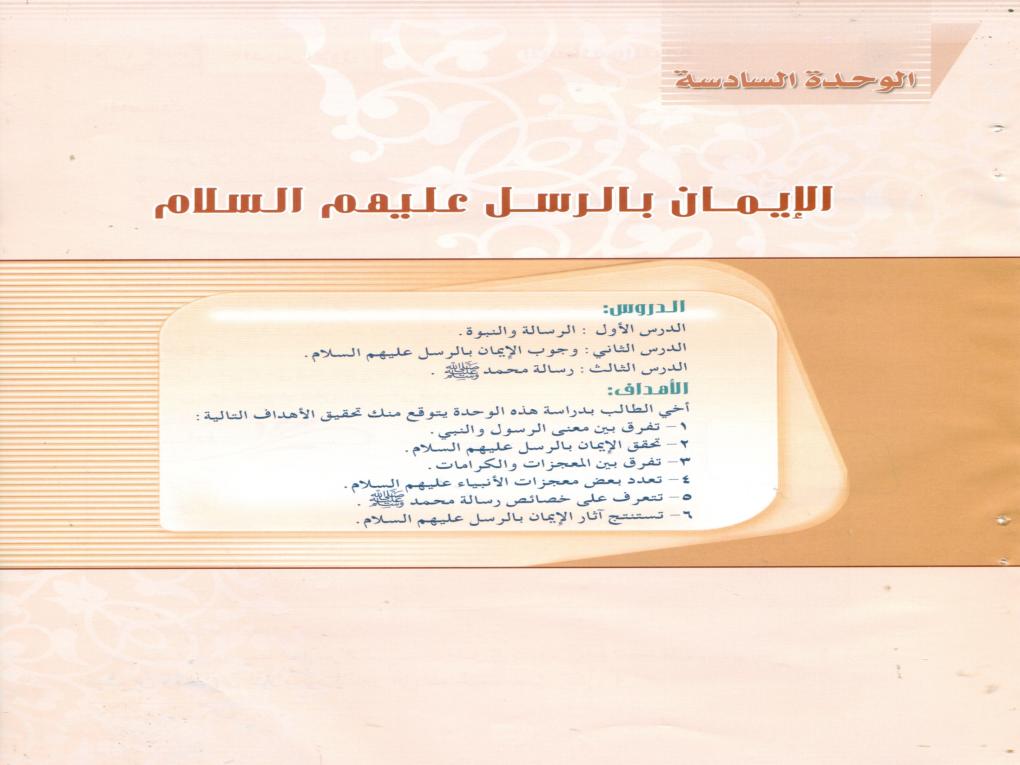 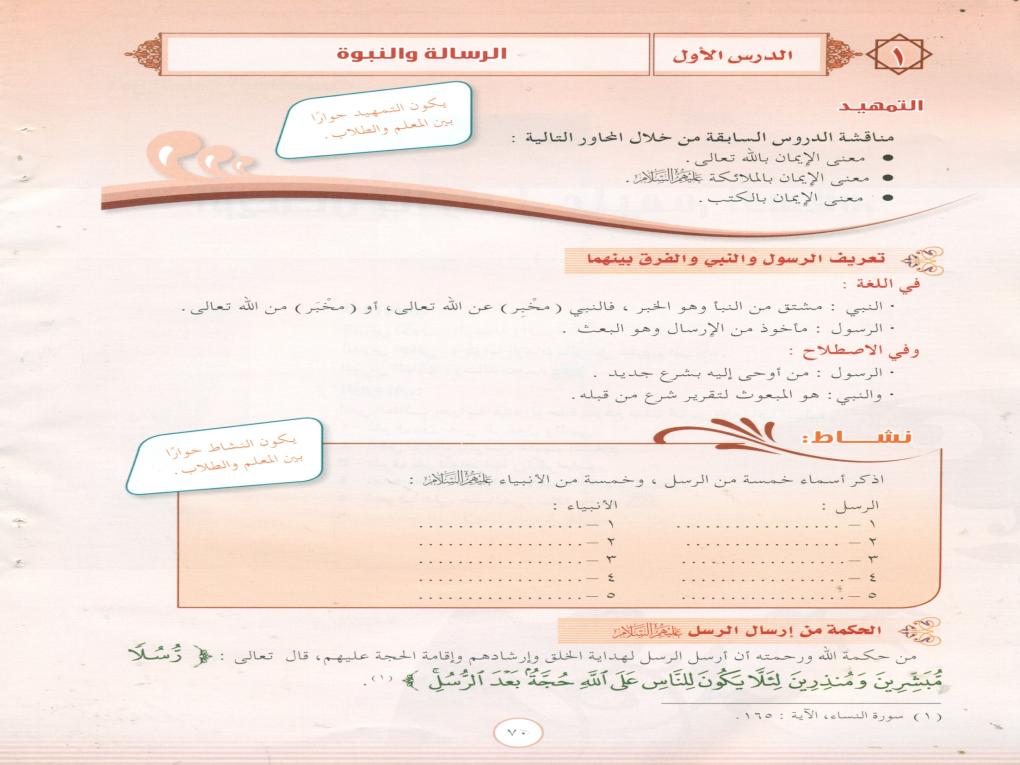 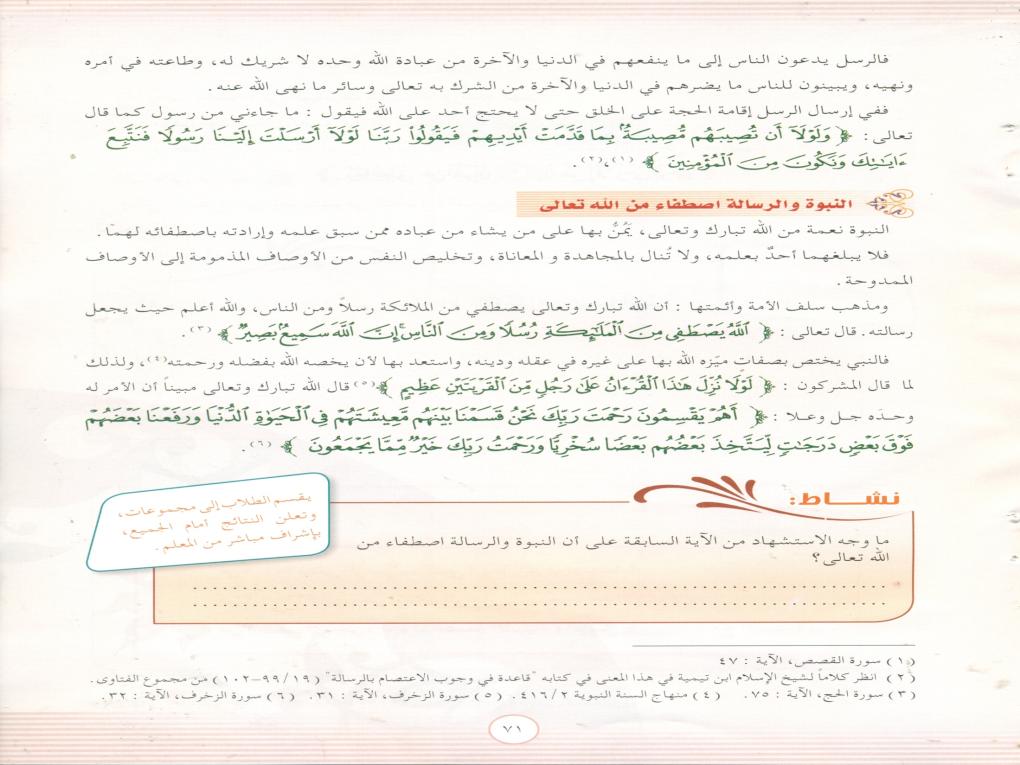 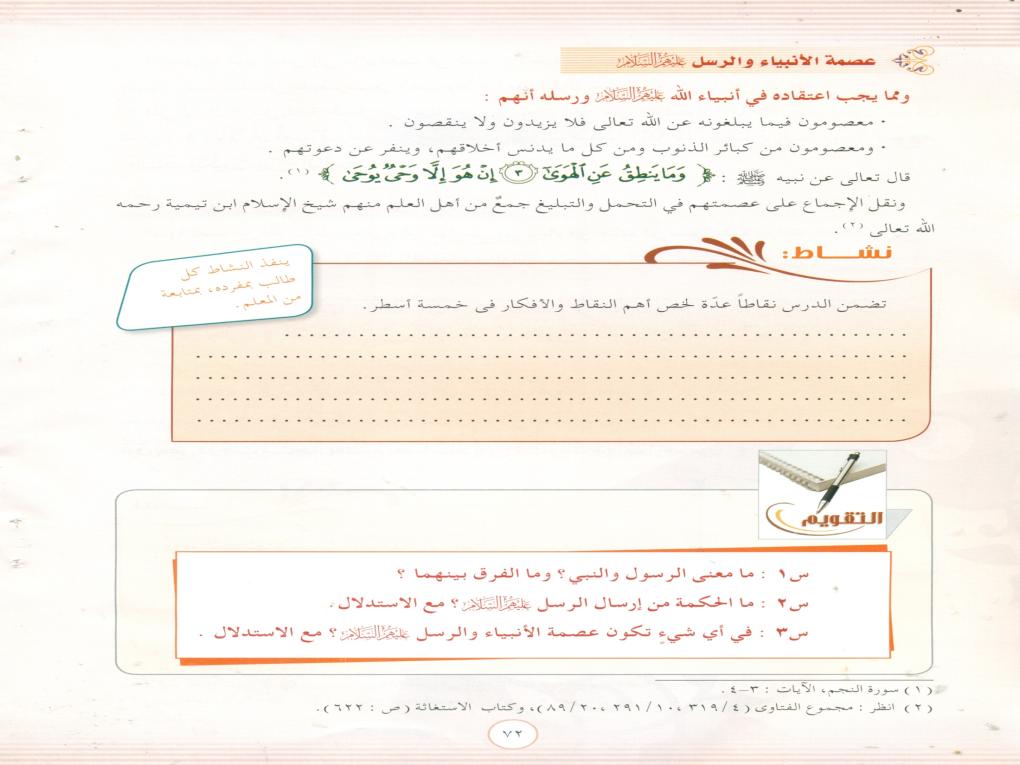 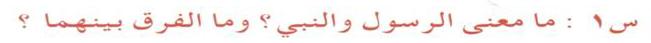 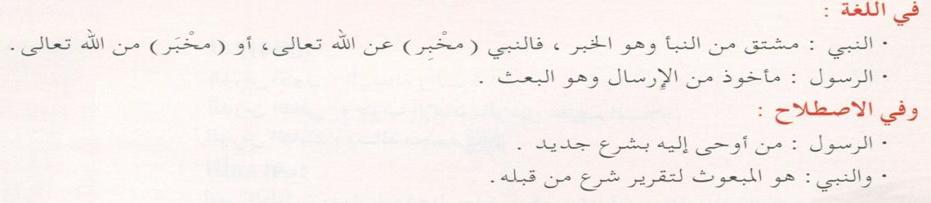 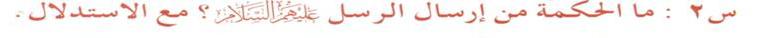 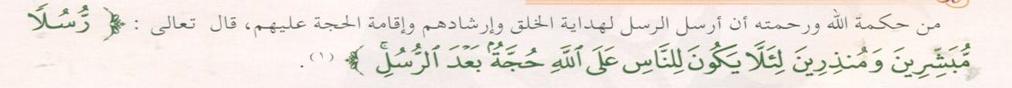 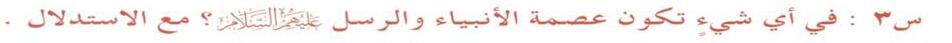 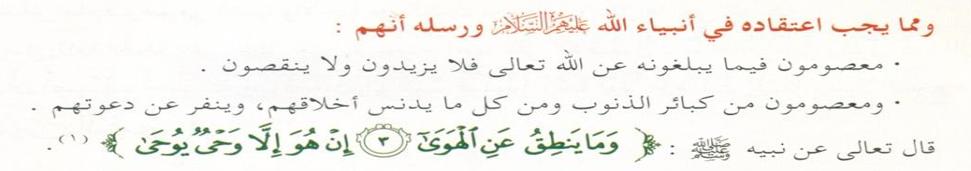 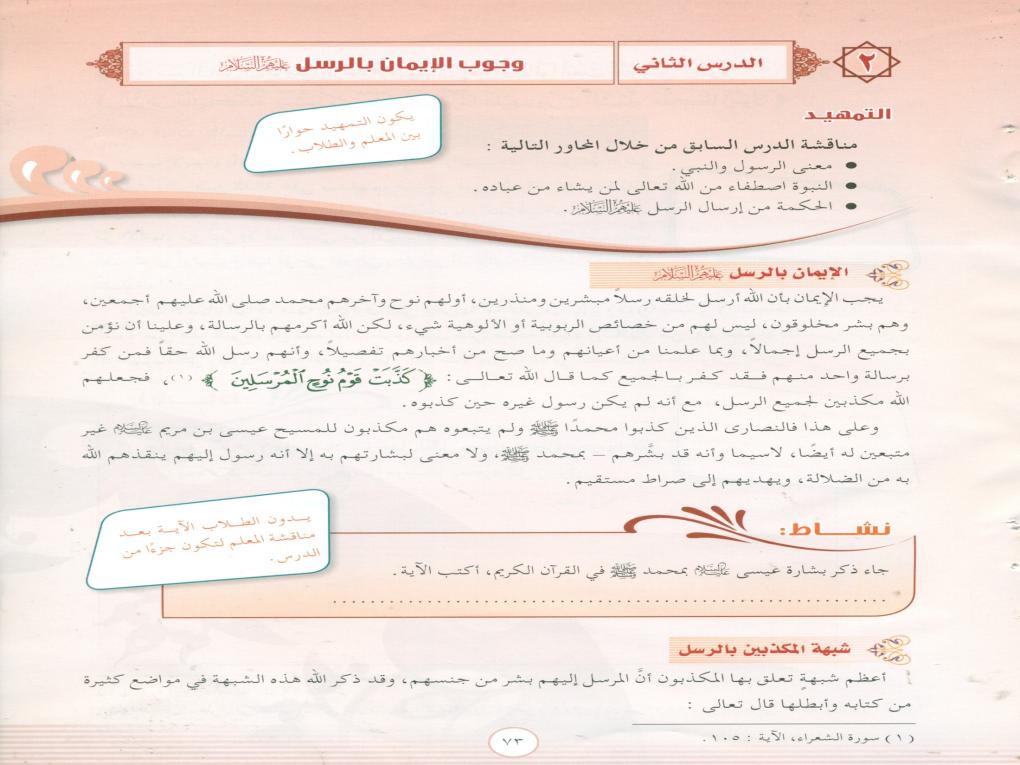 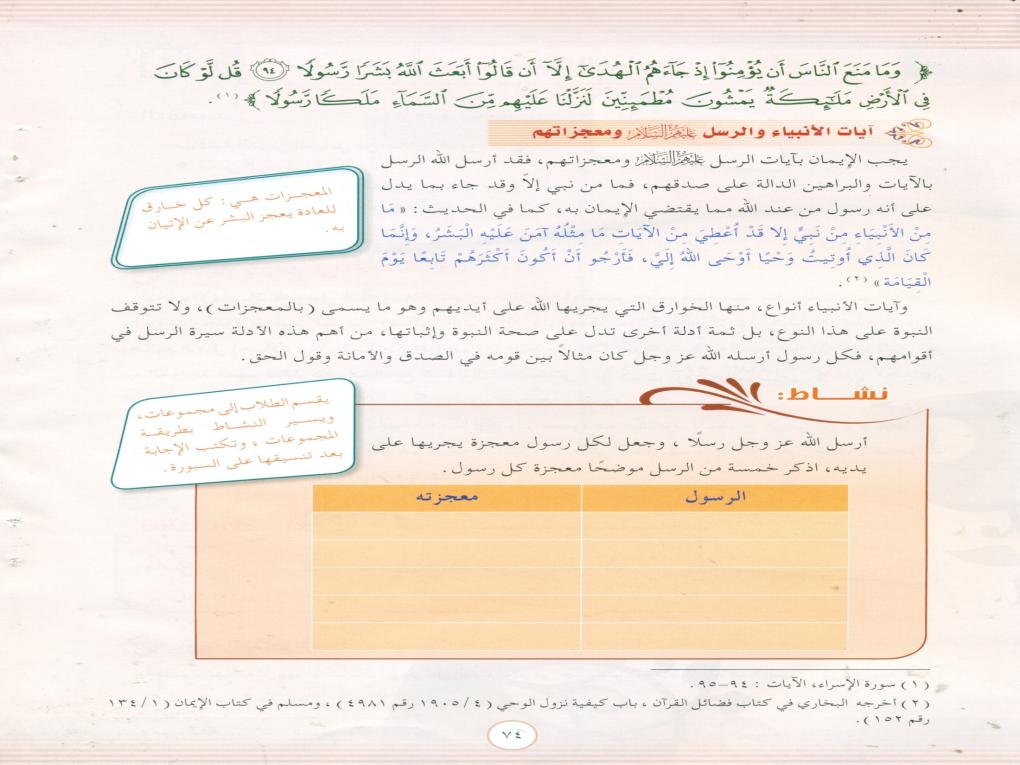 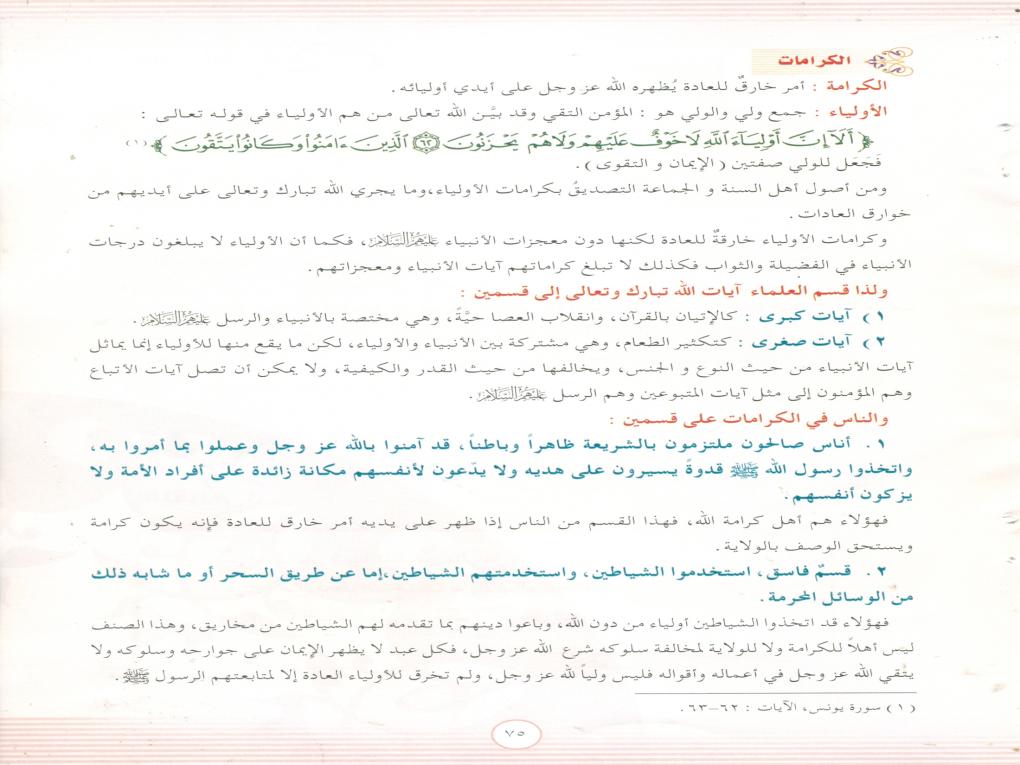 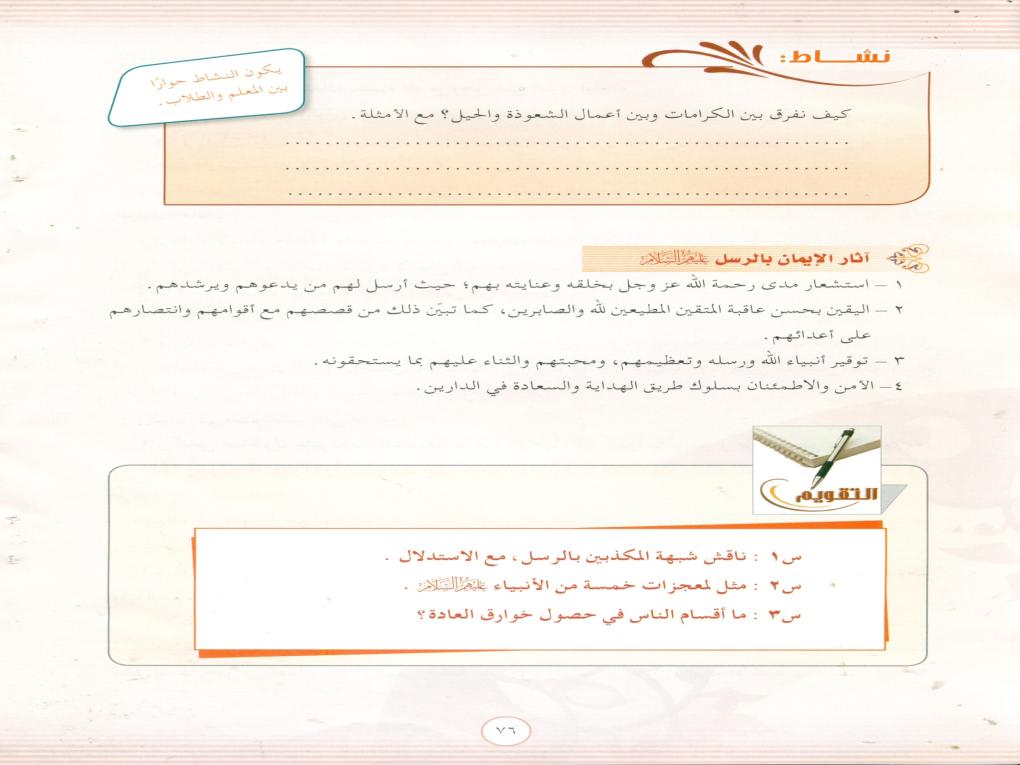 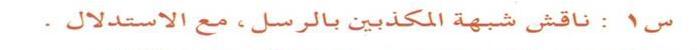 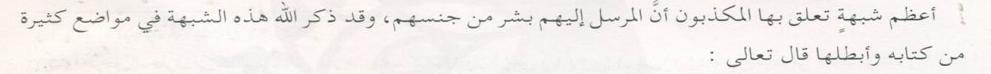 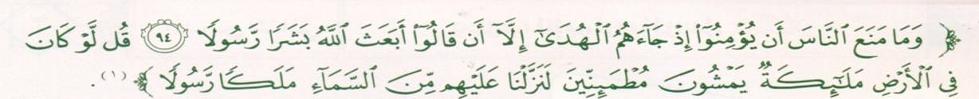 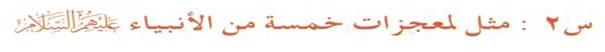 ج 2 :  من المعجزات لإبراهيم عليه السلام أن انقذه الله من النار  0 
         عصى موسى عليه السلام كانت تتحول إلى حية بإذن الله وكانت يدخل يده في جيبه  ويخرجها بيضاء 0 
       وعيسى عليه السلام كان يحيي الموتى ويبرئ الأكمه والأبرص بإذن الله  0 
      ناقة صالح عليه السلام 0  ومعجزة نبينا محمد صلى الله عليه وسلم القرآن الكريم
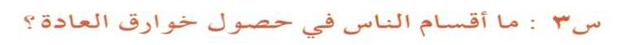 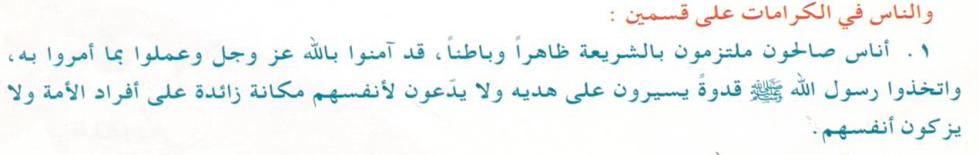 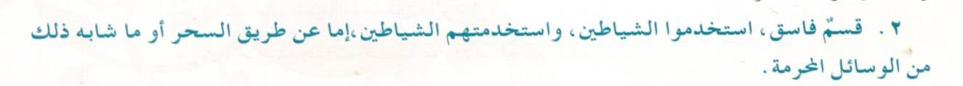 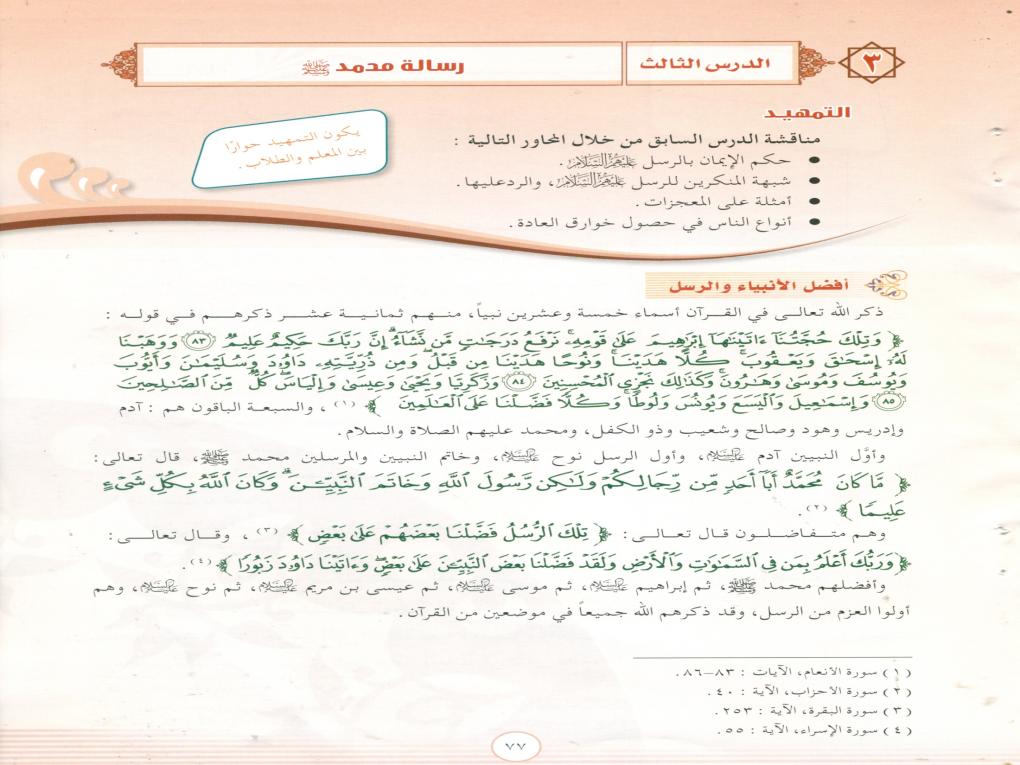 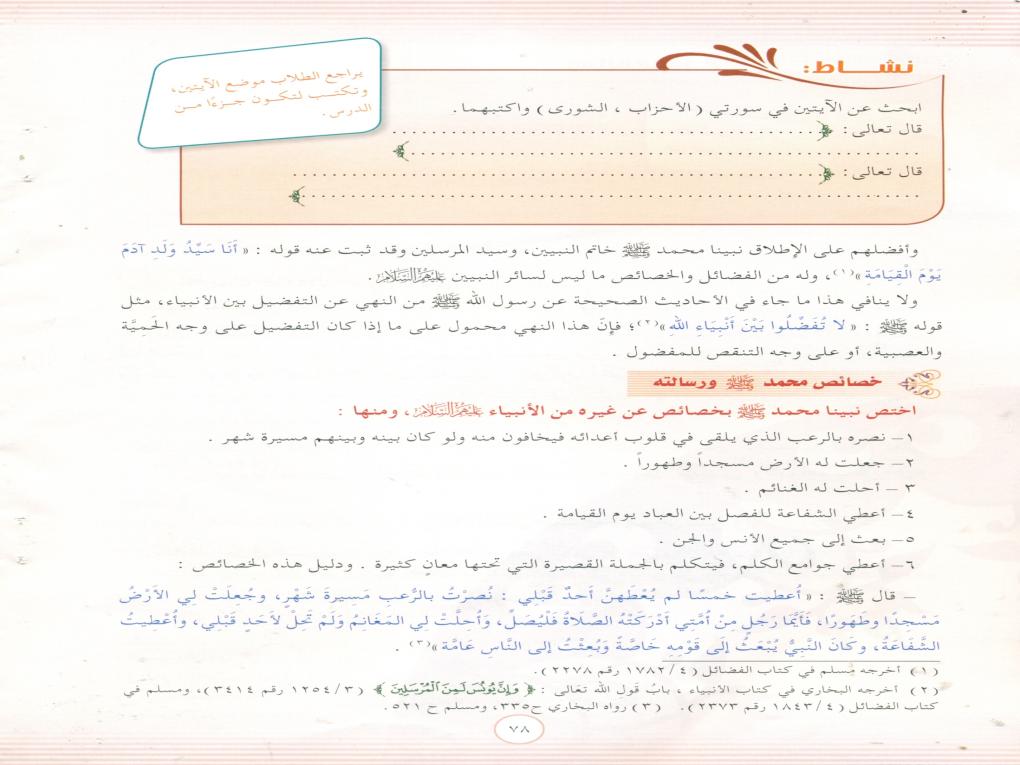 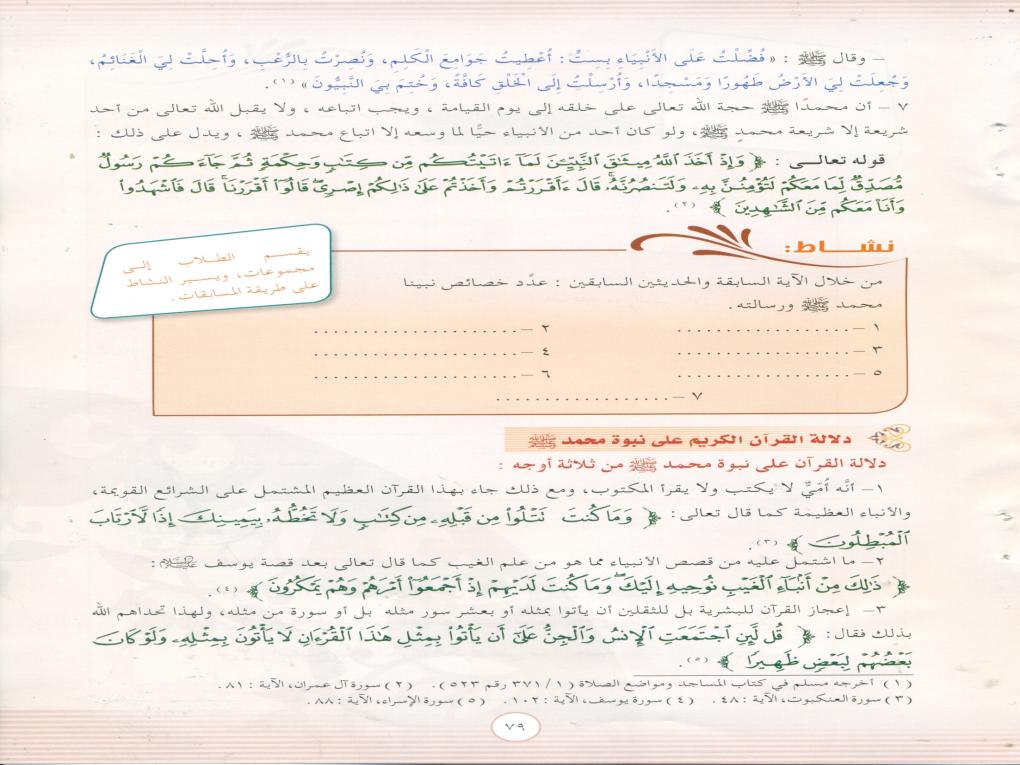 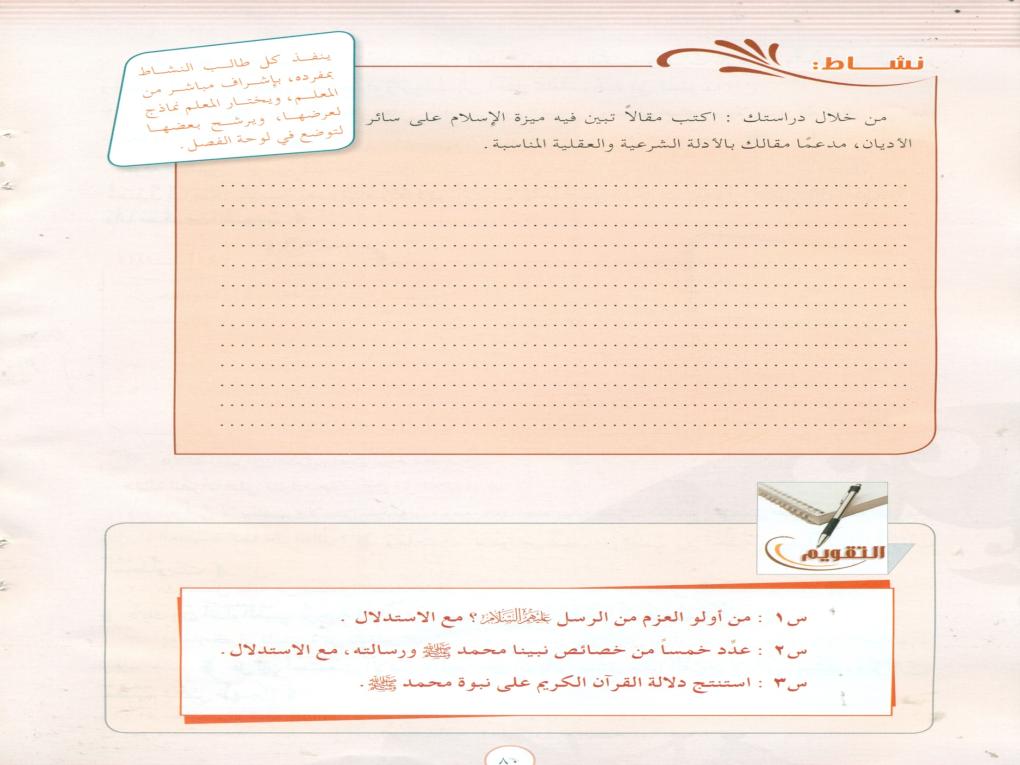 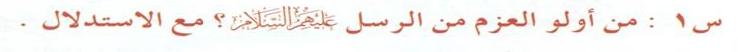 ج 1 : أولو العزم من الرسل هم : نوح عليه السلام ثم إبراهيم عليه السلام ثم موسى عليه السلام ثم عيسى عليه السلام ثم نبينا محمد صلى الله عليه وسلم 0قال تعالى : ( شرع لكم من الدين ما وصى به نوحا والنبيين من بعده وما وصبنا به إبراهيم وموسى وعيسى  أن أقيموا الدين ولا تتفرقوا فيه 00 0 ) سورة الشورى
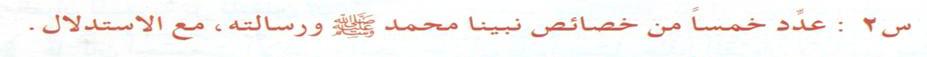 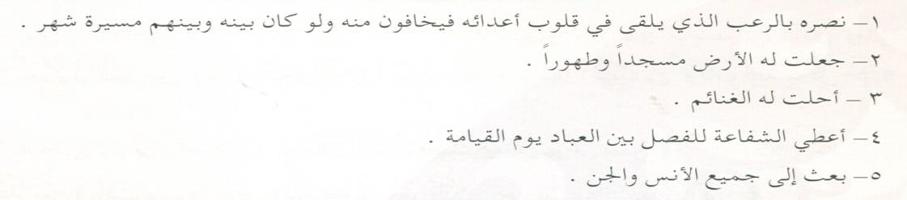 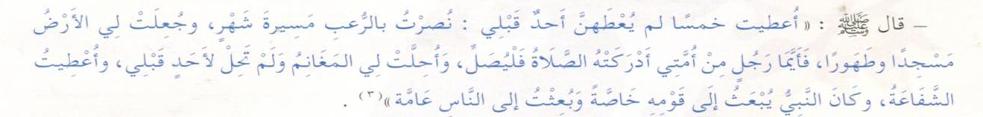 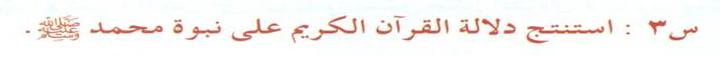 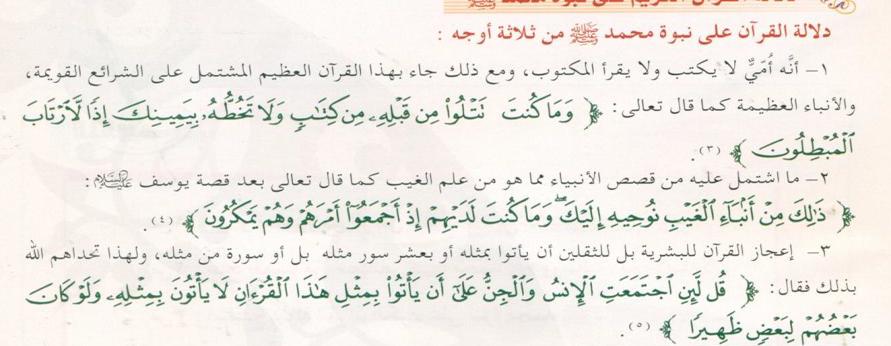 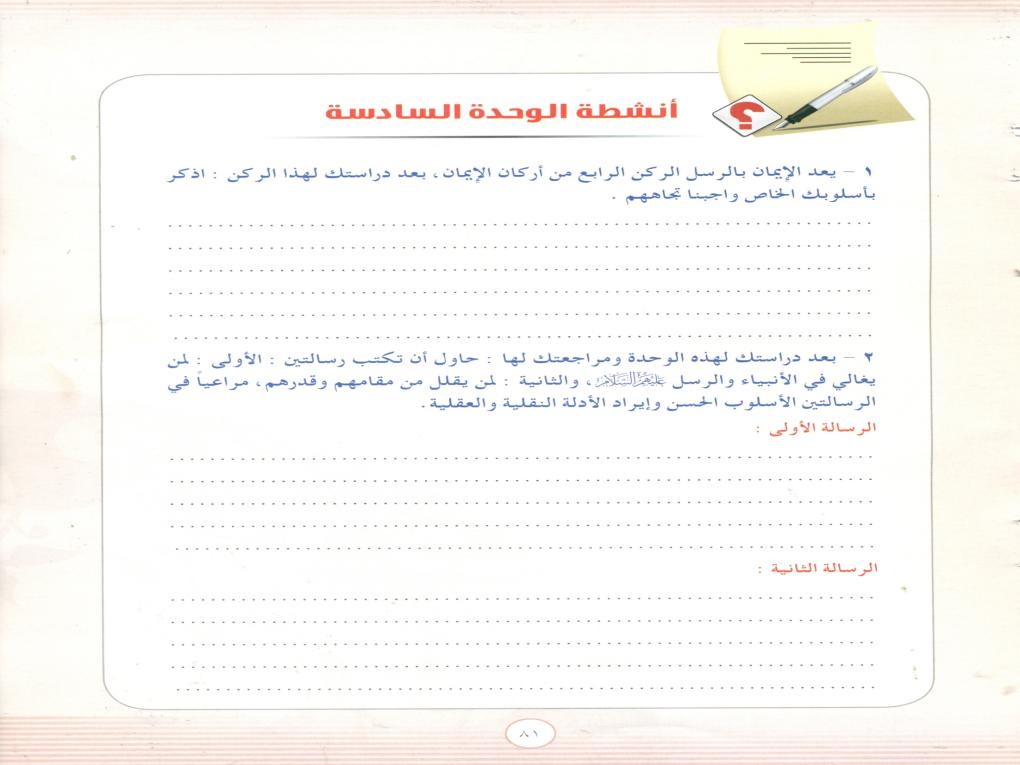 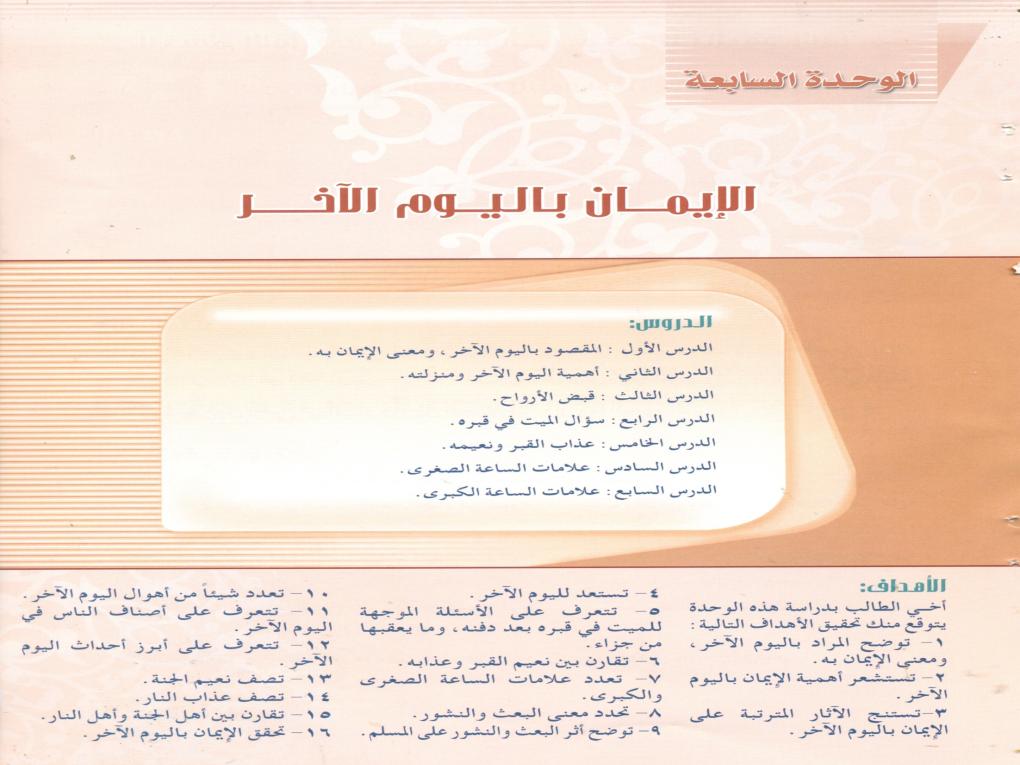 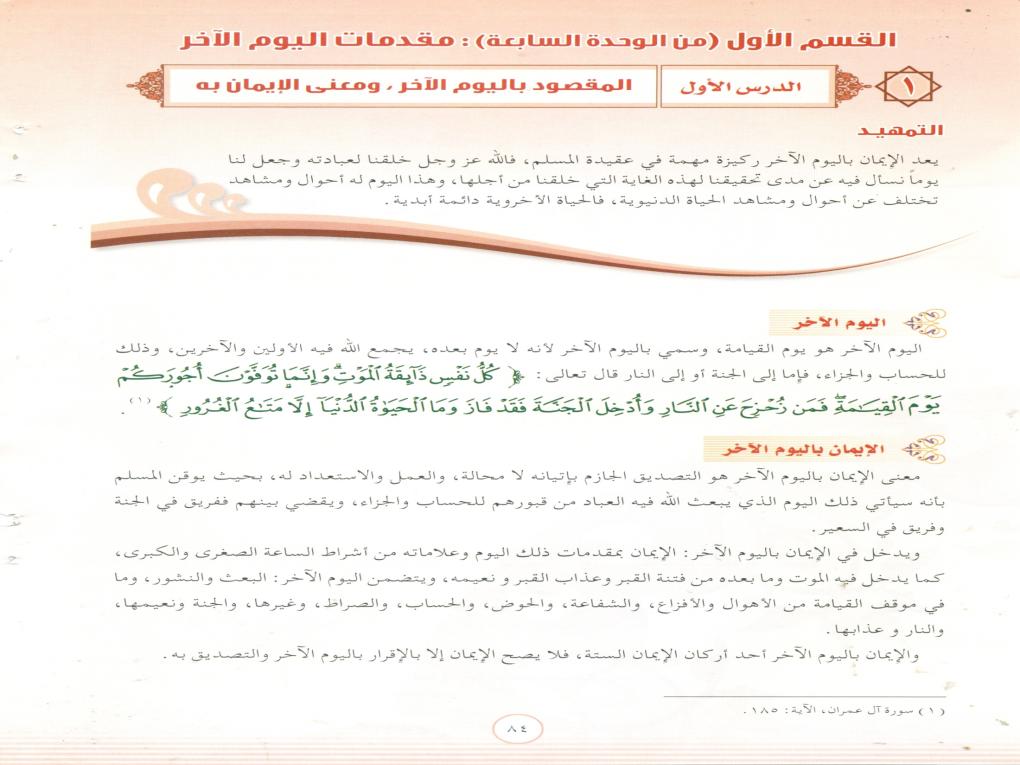 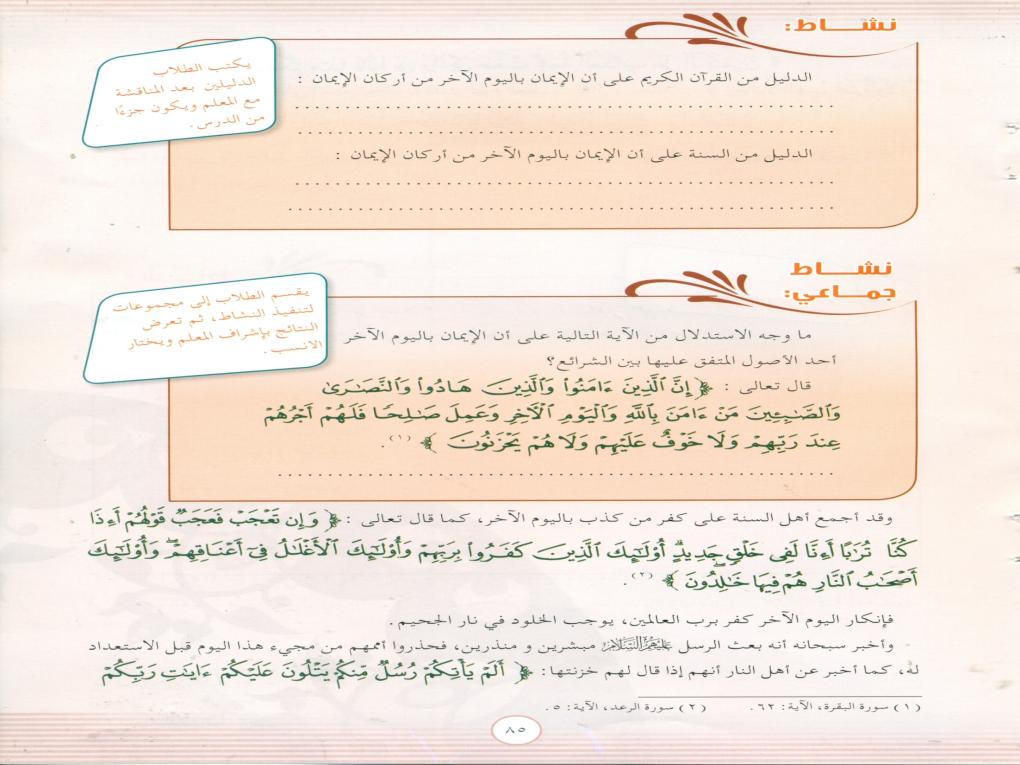 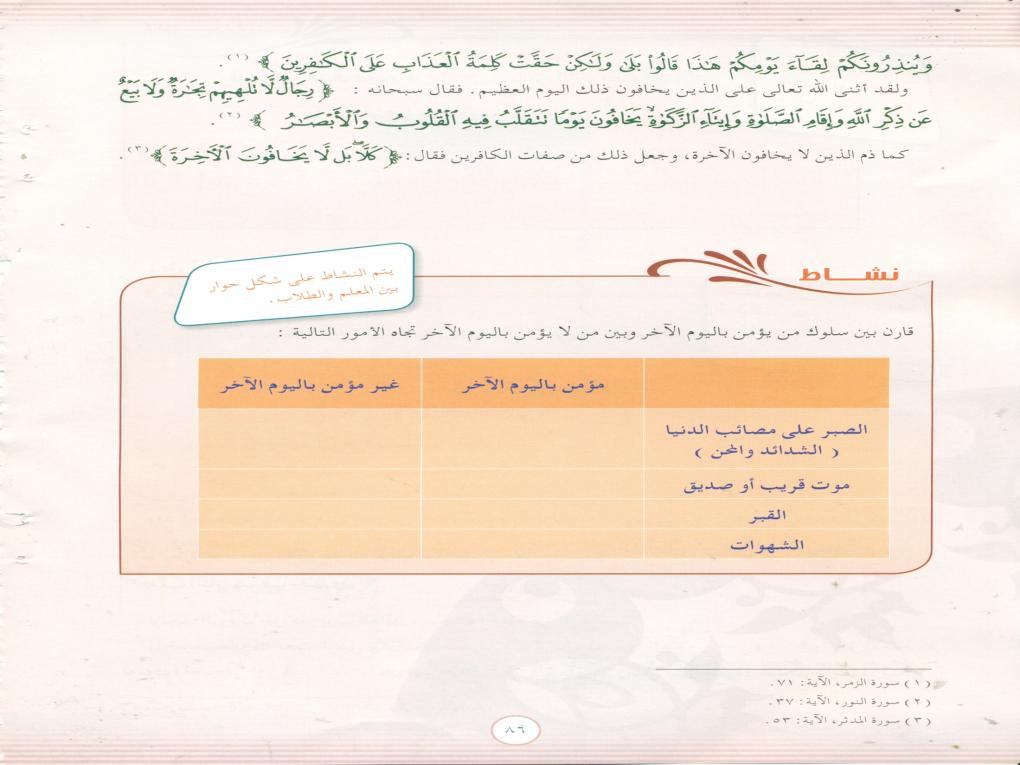 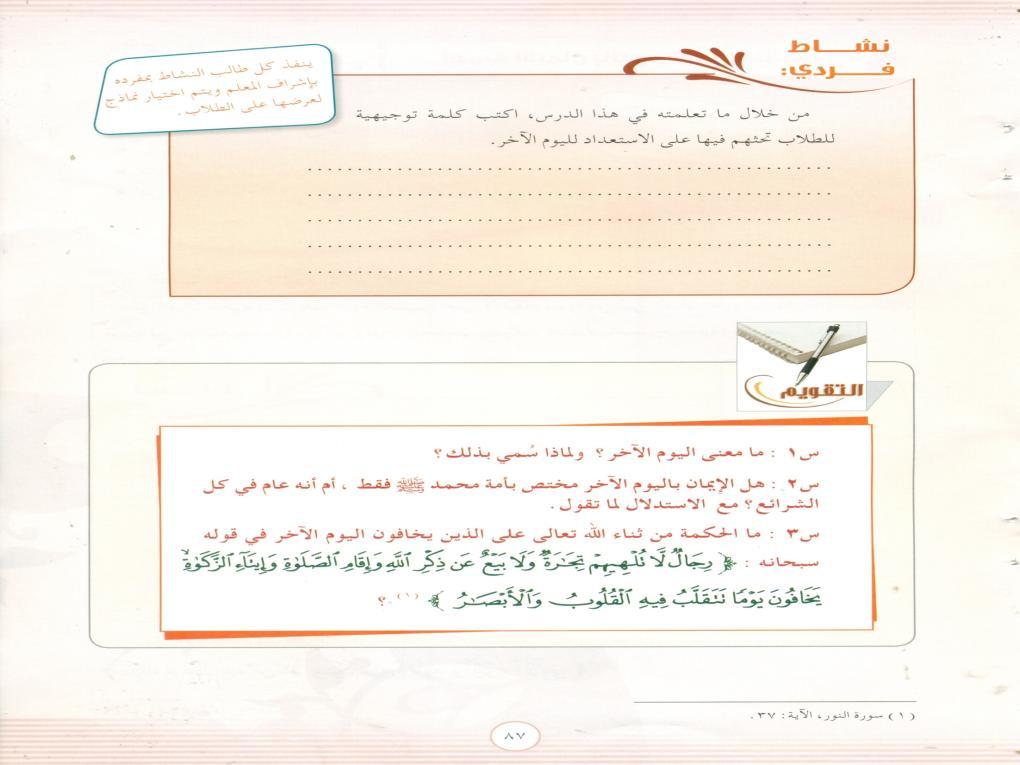 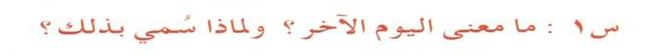 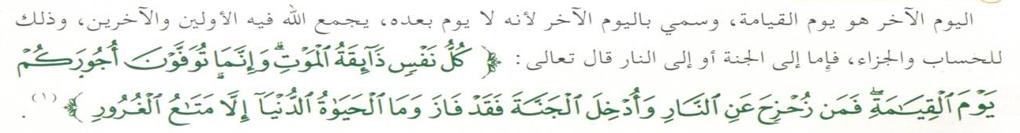 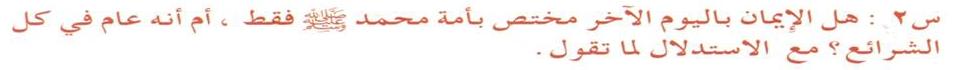 ج 2 : الإيمان باليوم الآخر عام في كل الشرائع وهو أحد الأصول المتفق عليها فكل الرسل جاؤوا لأقومهم منذرين ومبشرين ومخوفين من اليوم الآخر
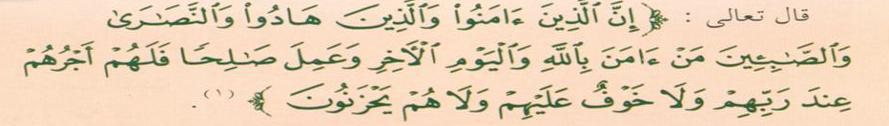 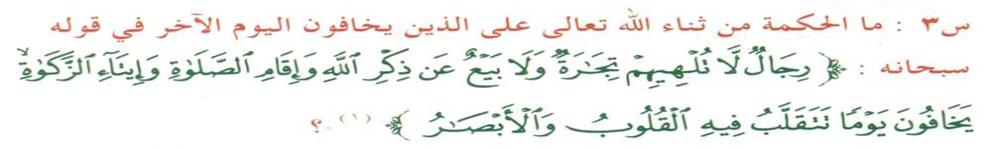 ج 3 : الحكمة من ثناء الله تعالى على الذين يخافون اليوم الآخر هي تثبيت أصل الإيمان باليوم الآخر في قلوب المؤمنين وجعله صفة من صفاتهم لحث بقيم المؤمنين للاقتداء بهم والعمل بما عملوا واعتقاد ما اعتقدوا فهو ركن من أركان الإيمان 0
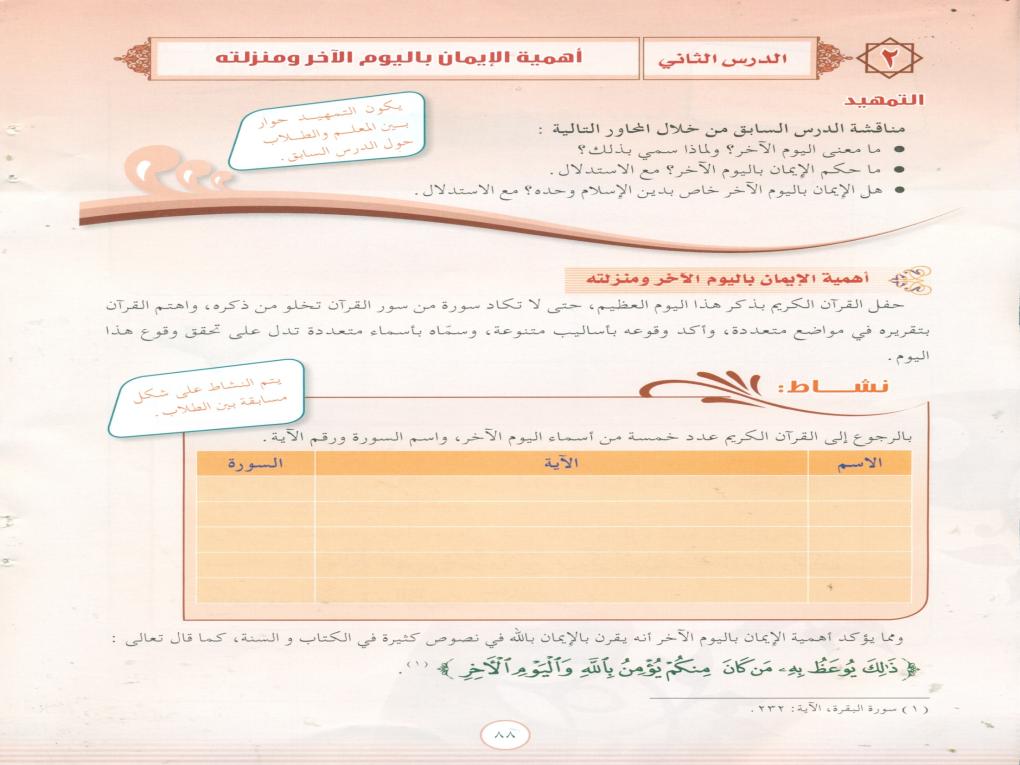 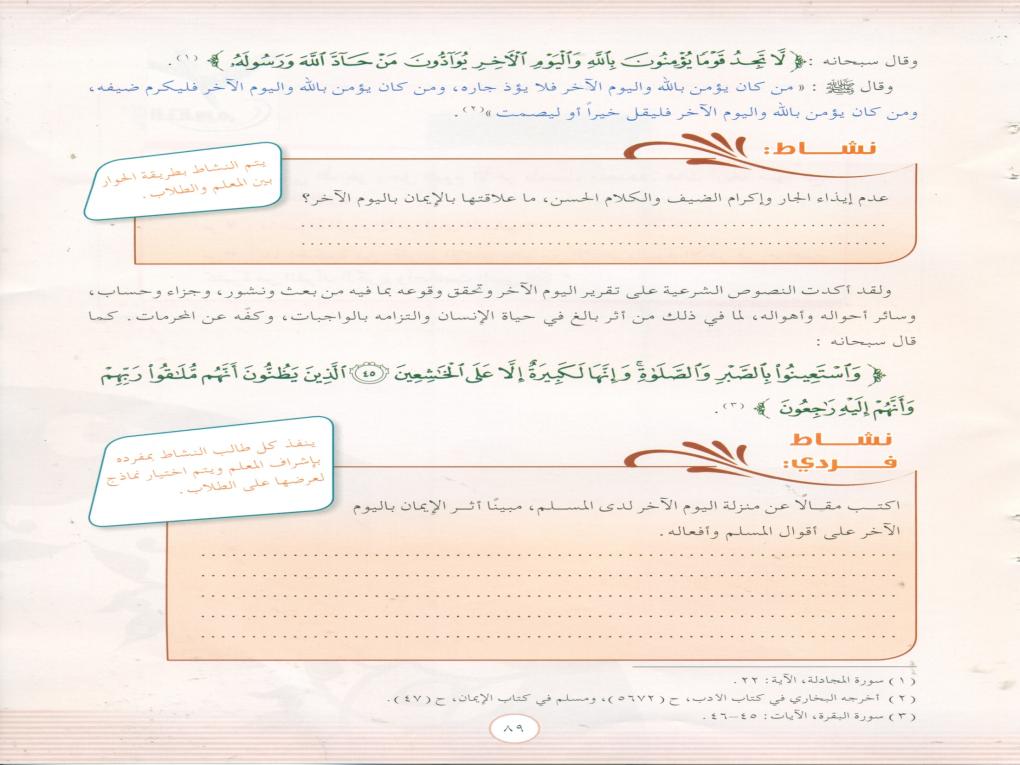 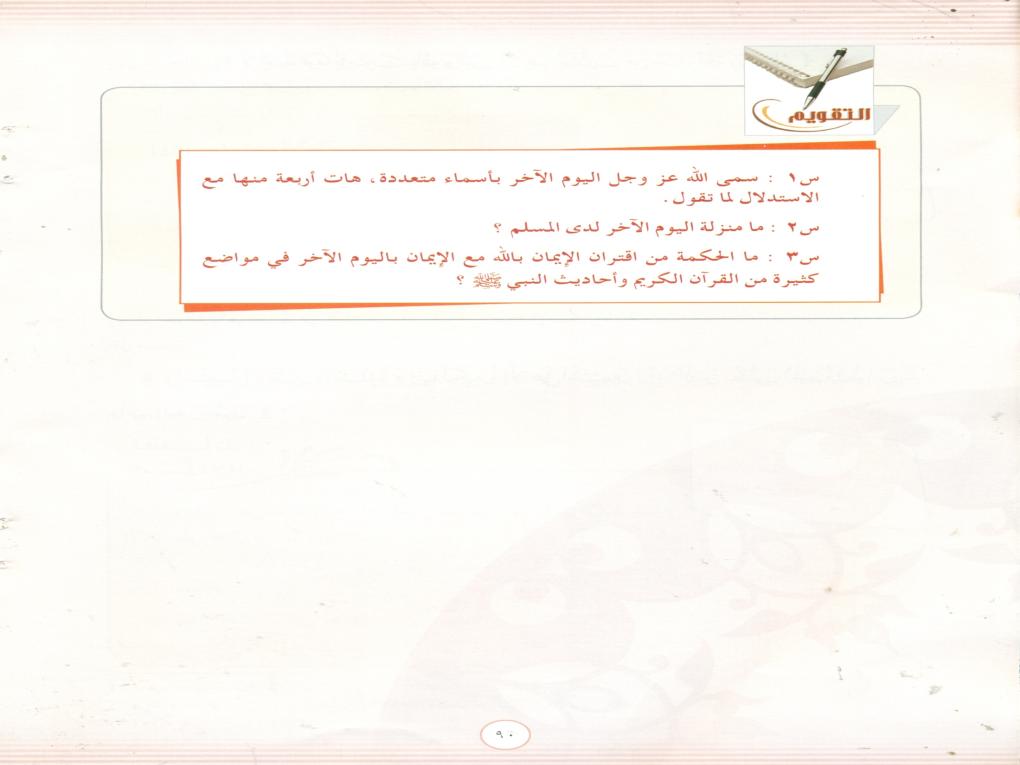 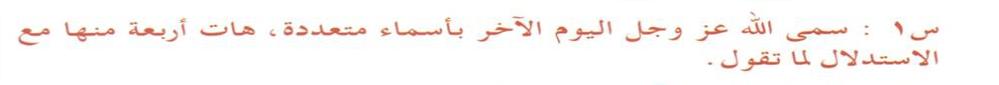 ج 1 : من أسماء يوم القيامة :  القارعة  0 قال تعالى : ( القارعة ، ما القارعة ) 
                                       الغاشية  ، قال تعالى : ( هل أتاك حديث الغاشية )
                                    الحاقة  ، قال تعالى : ( الحاقة ، ما الحاقة ) 
                                     الصاخة ، قال تعالى : ( فإذا جاءت الصاخة )
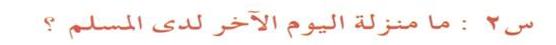 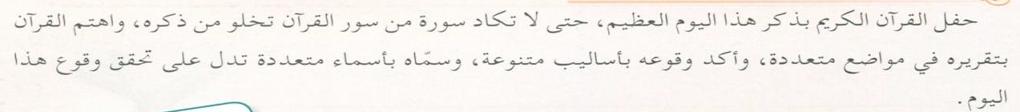 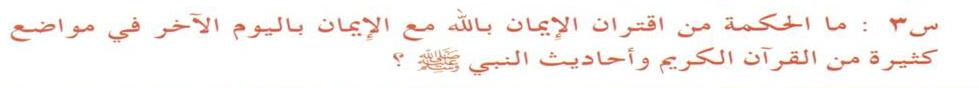 ج 3 : الحكمة من ذلك هي بيان أهمية الإيمان باليوم الآخر
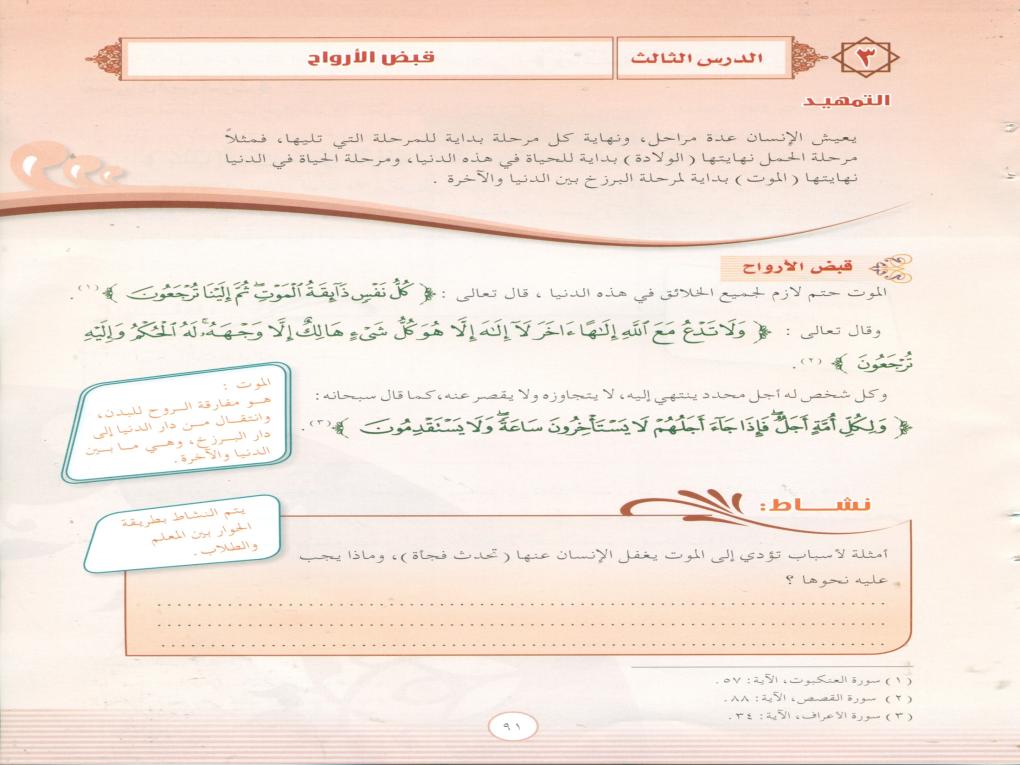 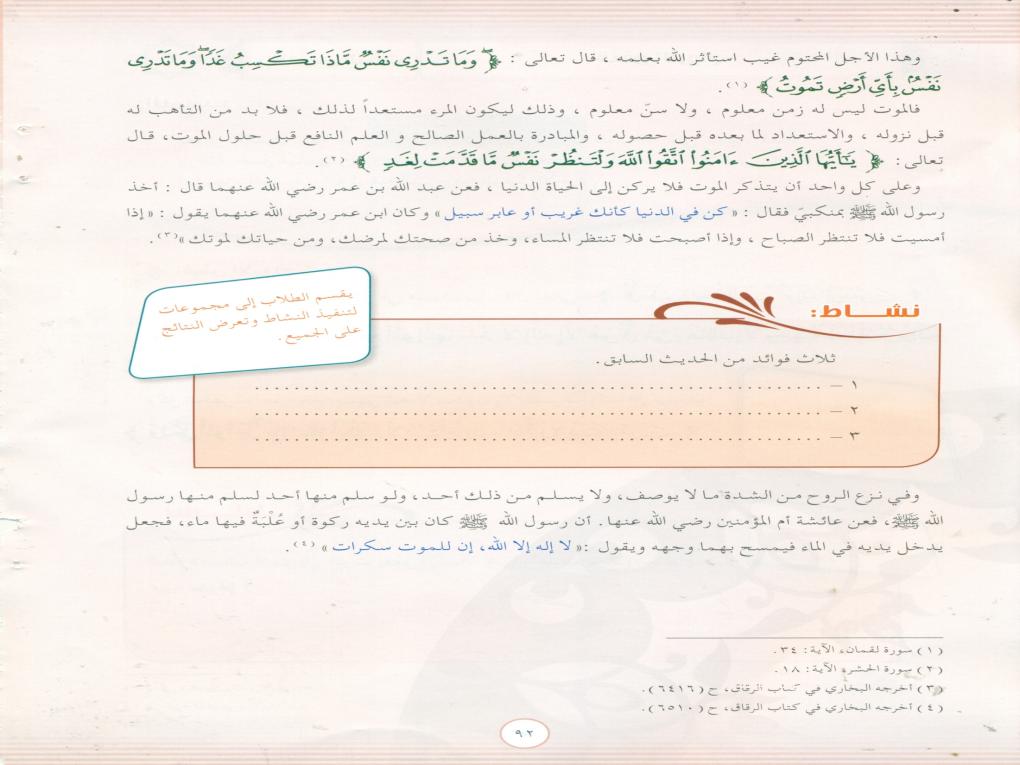 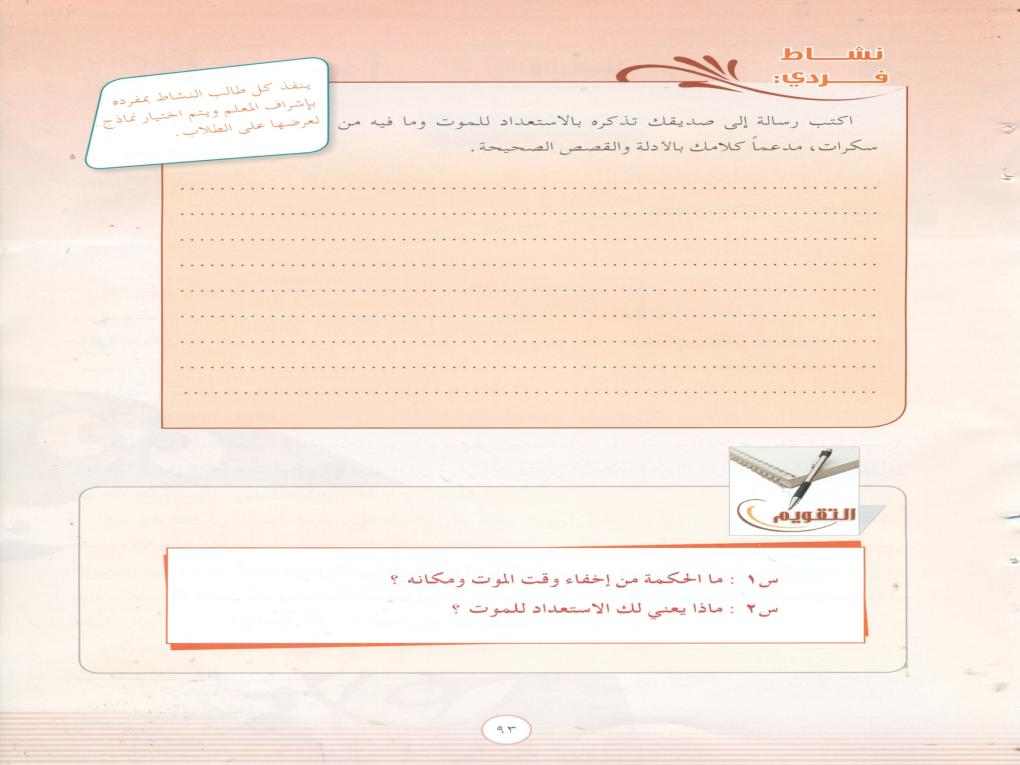 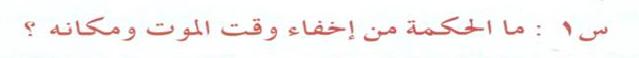 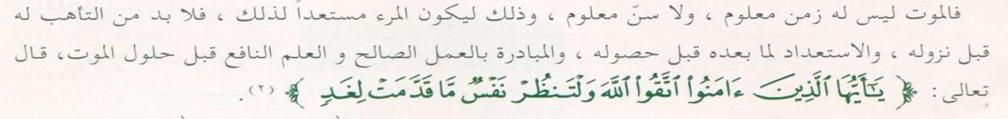 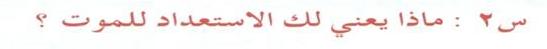 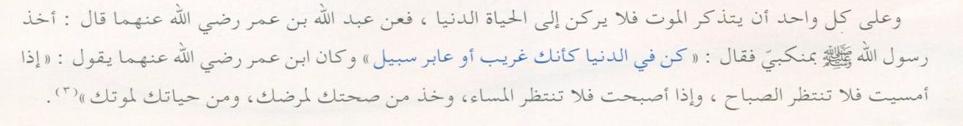 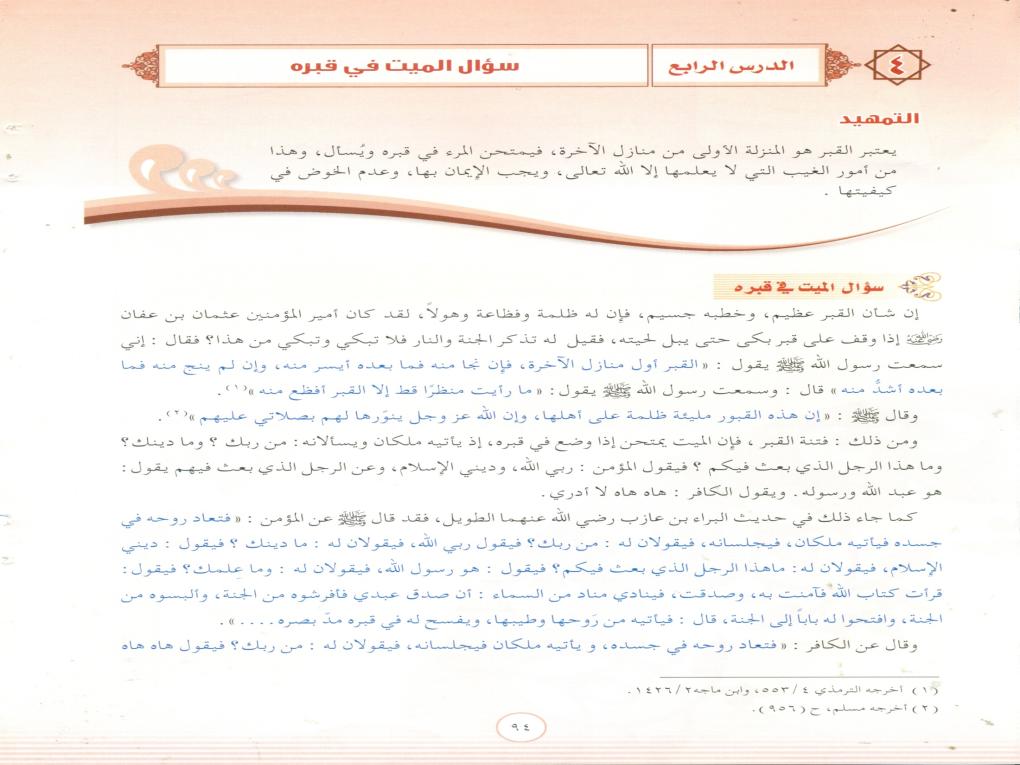 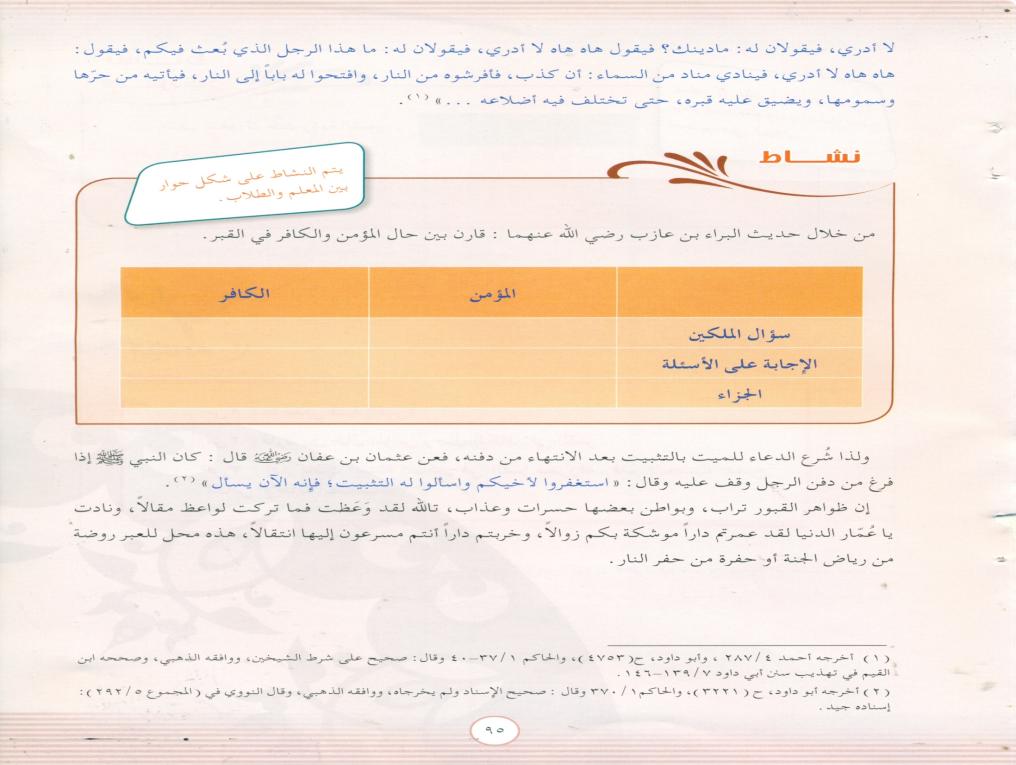 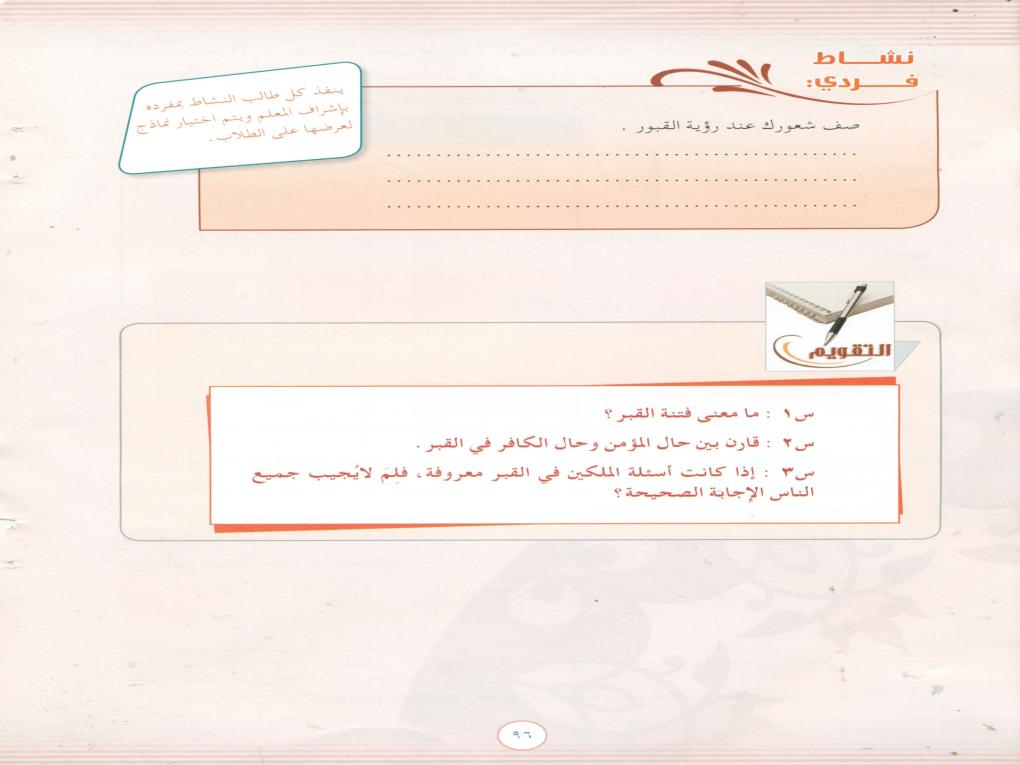 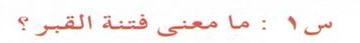 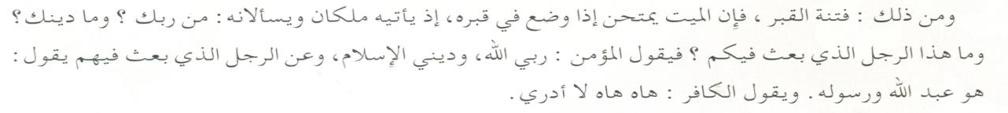 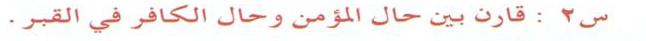 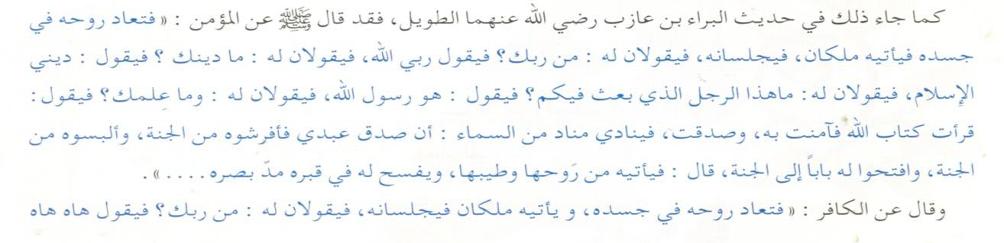 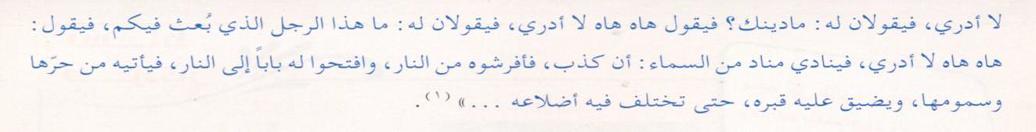 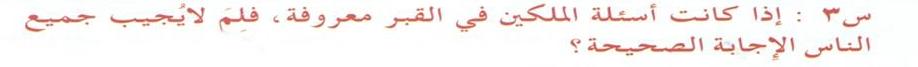 ج 3 : إن منظر الملكين الذين يسألان العبد في قبره يخيفان الإنسان فينسى كل شيء كان يعرفه في الدنيا ولكن رحمة الله بالعبد المؤمن الذي كان مطيعا لربه  يثبته  الله في القبر أمام الملكين فيجيب  على الملكين يقول الله تعالى : ( يثبت الله الذين آمنوا بالقول الثابت في الحياة الدنيا وفي الآخرة ويضل الله الظالمين ويفعل الله ما يشاء 0 )
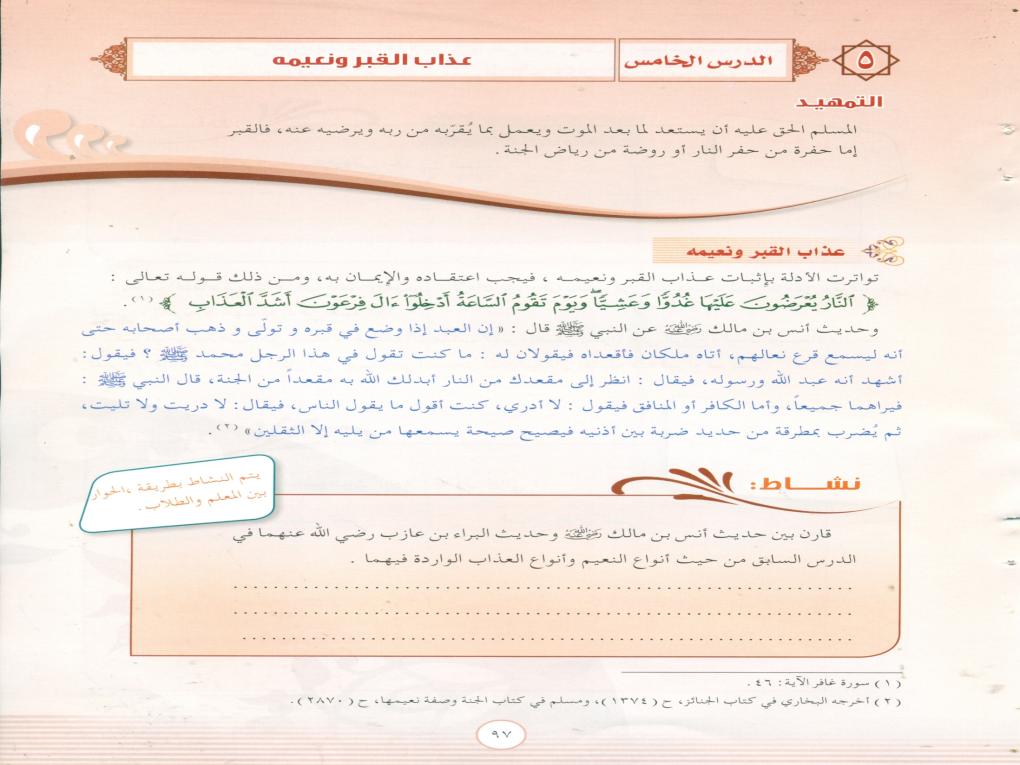 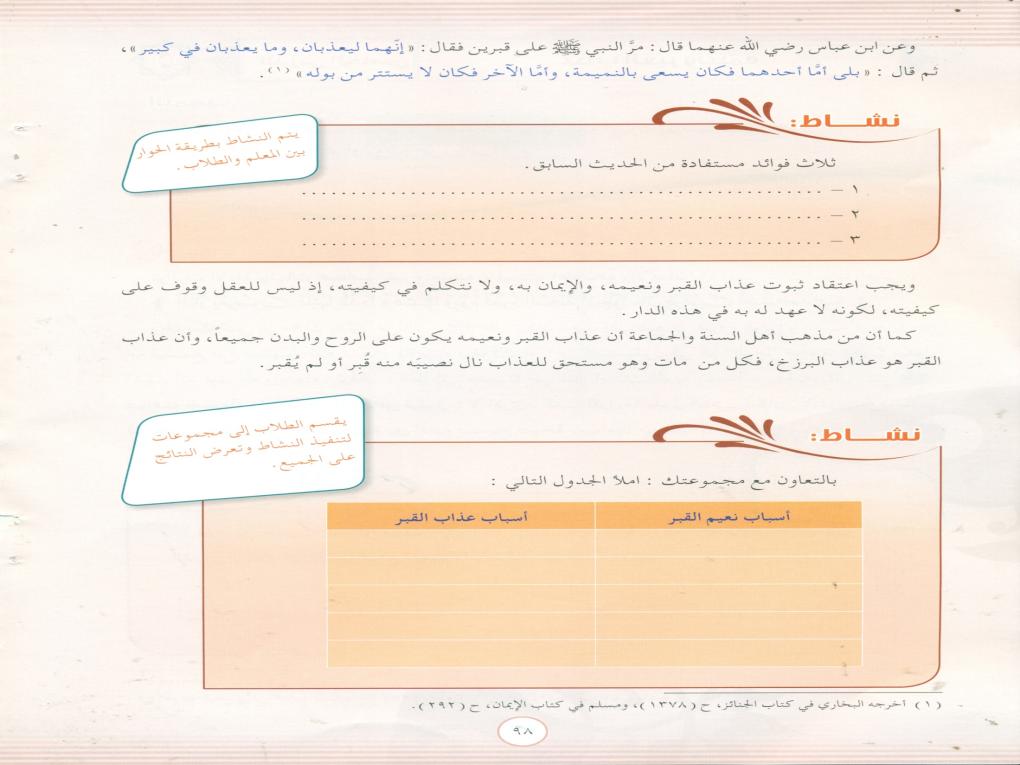 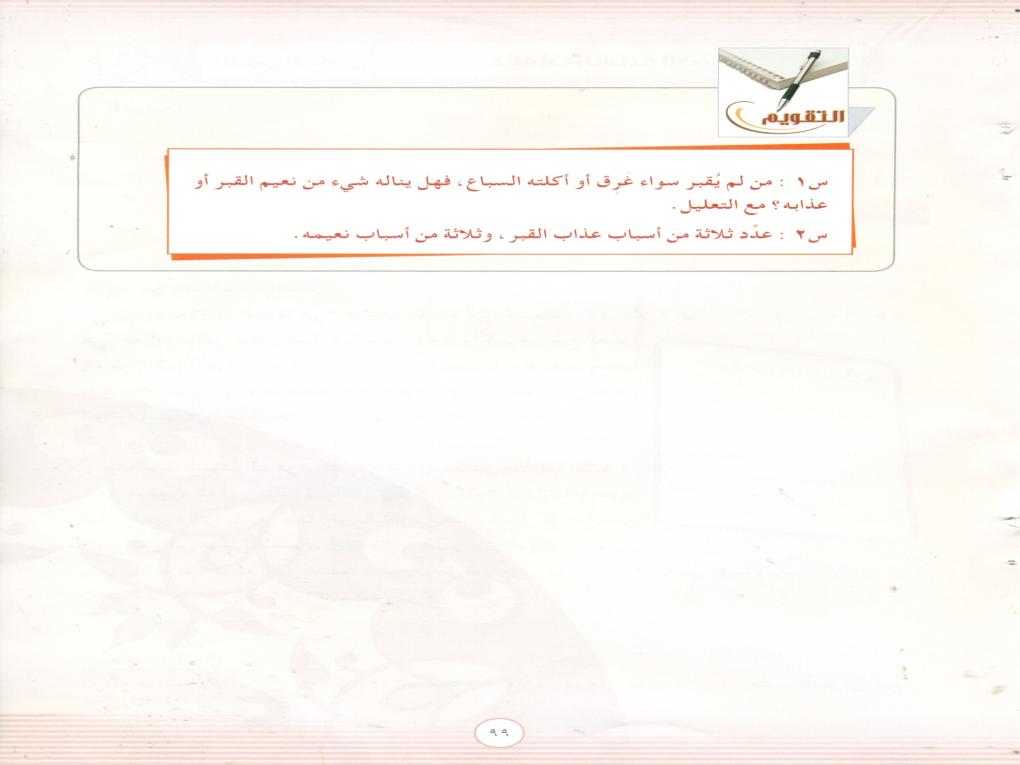 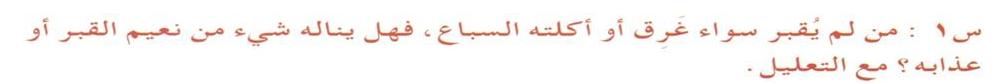 ومما ينبغي أن يُعلم أن عذاب القبر هو عذاب البرزخ، فكل مَن مات وهو مستحق للعذاب ناله نصيبه منه قُبر أو يُقْبر، فلو أكلته السباع، أو أحرق حتى رماداً، ونُسف في الهواء، أو صُلِب، أو غرق في البحر وصل إلى روحه وبدنه من العذاب ما يصل إلى القبور"
وقال تعالى: {وَمِن وَرَائِهِم بَرْزَخٌ إِلَى يَوْمِ يُبْعَثُونَ }(المؤمنون:100)
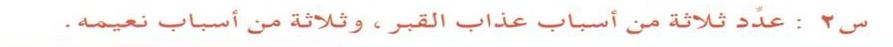 ج 2 : من أسباب نعيم القبر : 1 – طاعة الله عز وجل 0      2 – قراءة القرآن وخاصة سورة الملك 0 
       3 – الصدقة    ومن أسباب عذاب القبر :  1- الجهل بالله 0   2 – مخالفة أوامر الله  0    3 – ارتكاب المعاصي
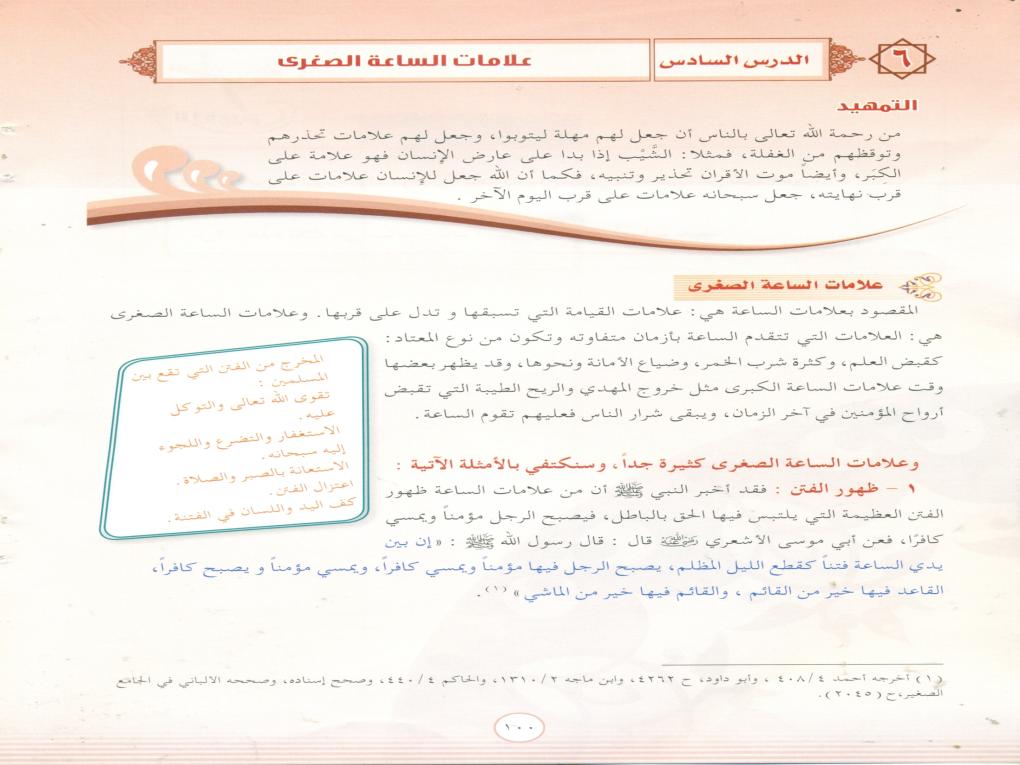 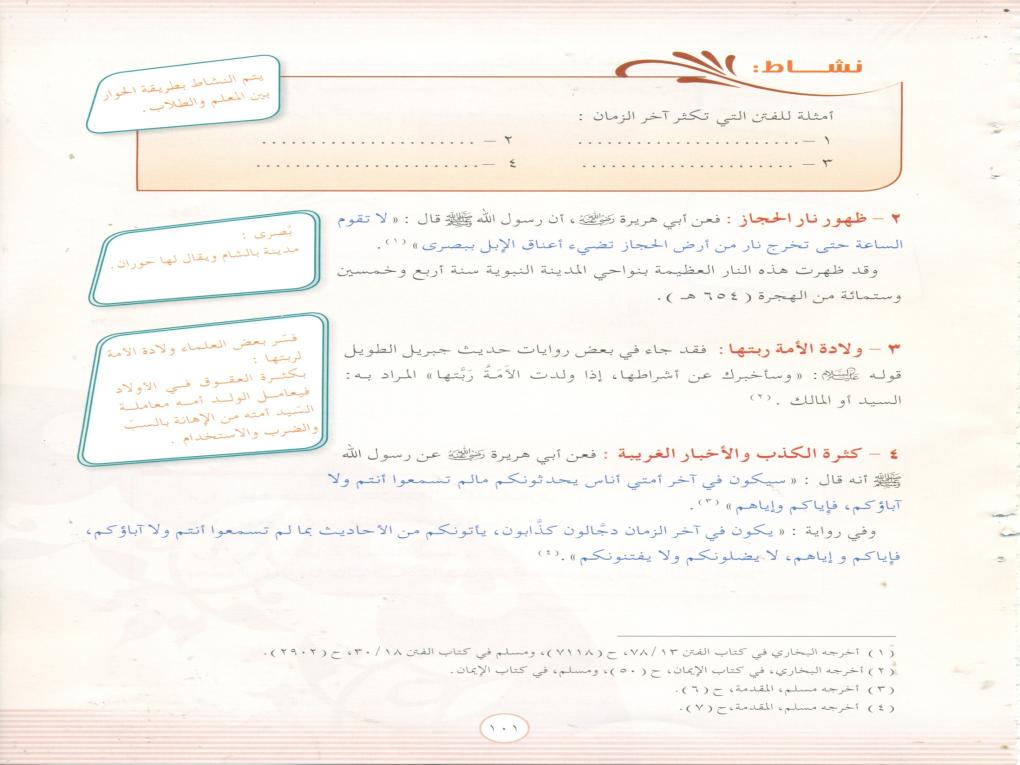 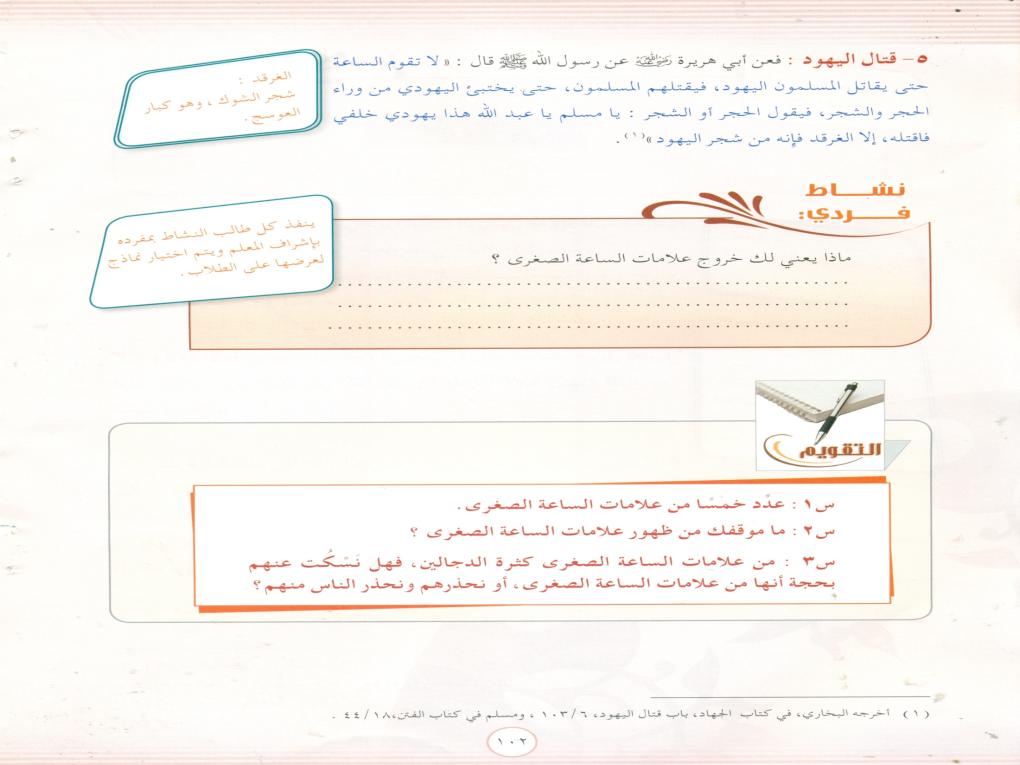 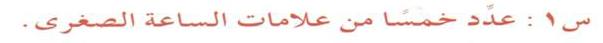 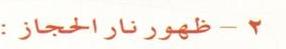 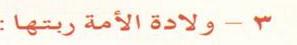 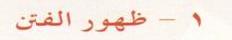 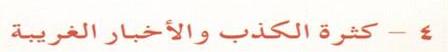 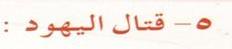 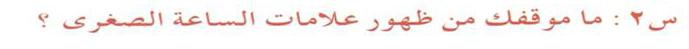 ج 2 : موقف كل مسلم من ظهور علامات الساعة الصغرى هو الاستعداد للموت بالتوبة والاستغفار والمحافظة على الطاعات والابتعاد عن المعاصي 0
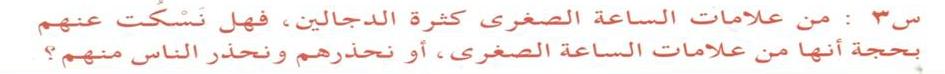 ج 3 : يجب أن نحذرهم ونمنعهم بقدر الإمكان من الأشياء التي يفعلونها ونحذر الناس منهم ومن أفعالهم بالدليل الوارد عن النبي صلى الله عليه وسلم 0
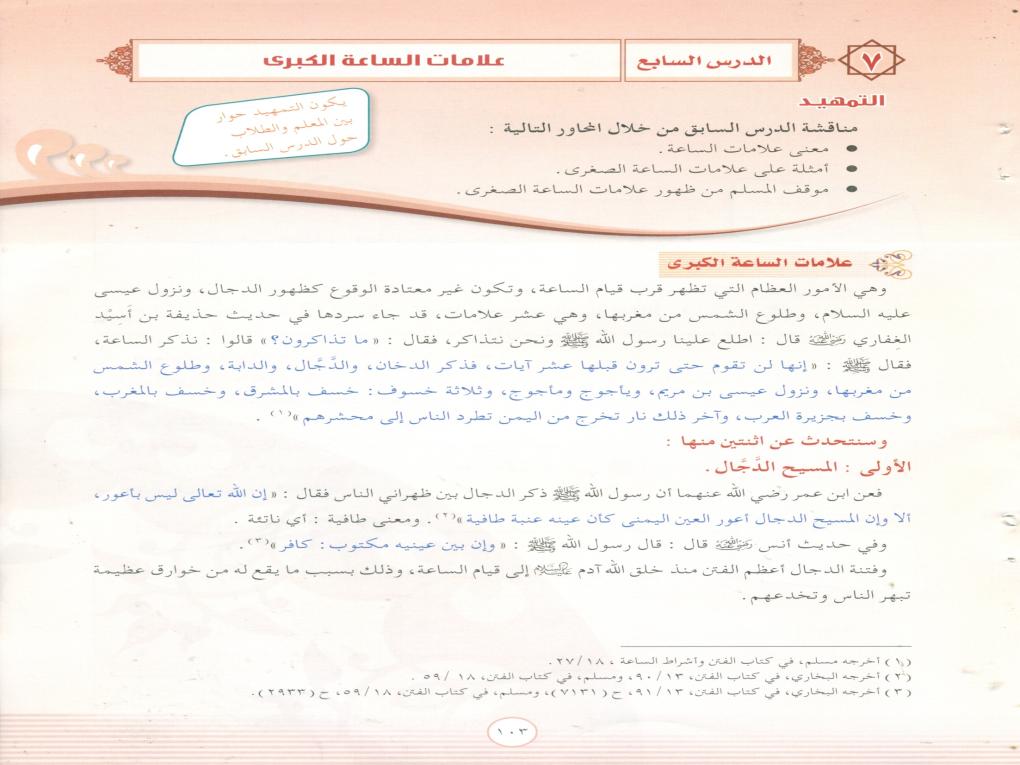 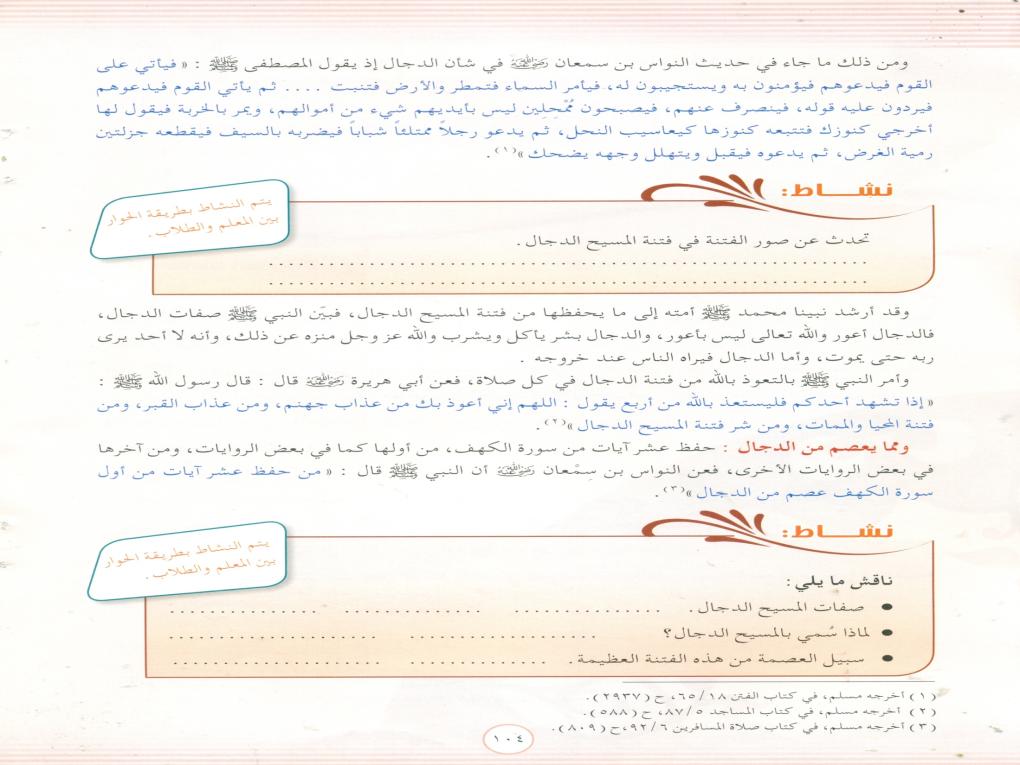 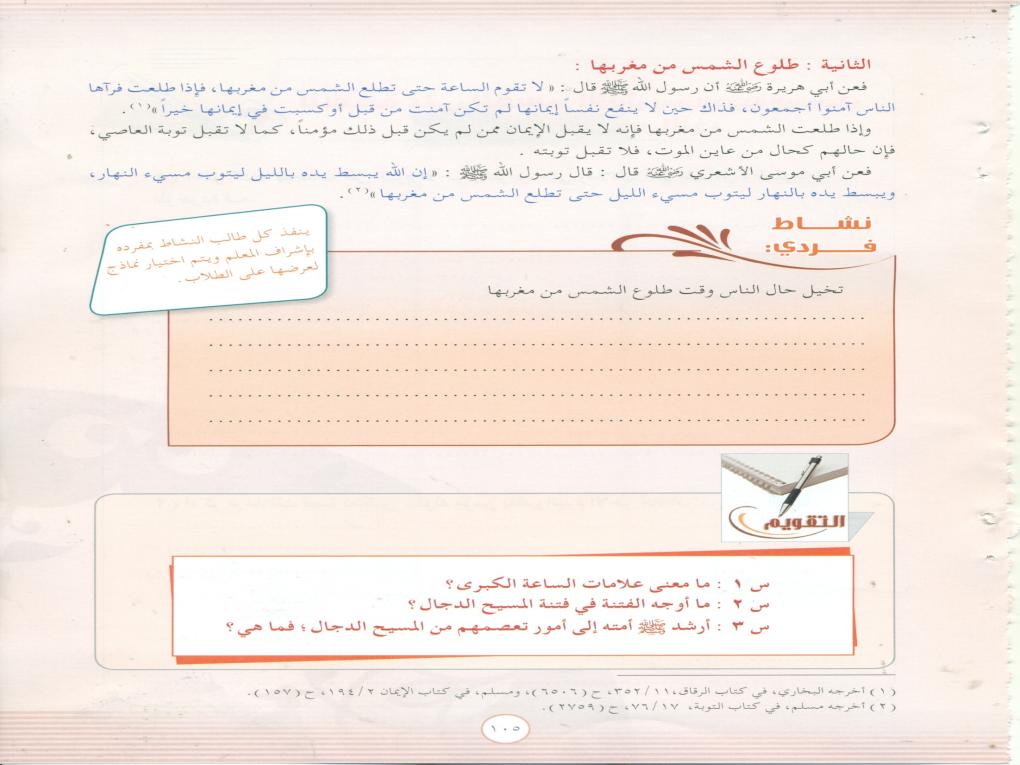 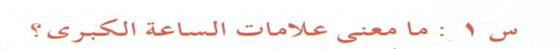 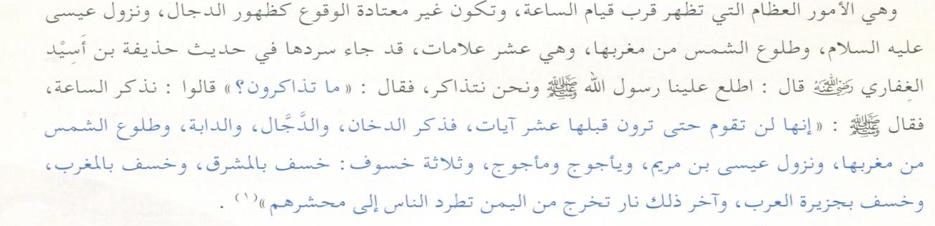 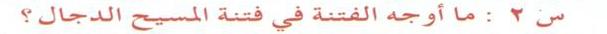 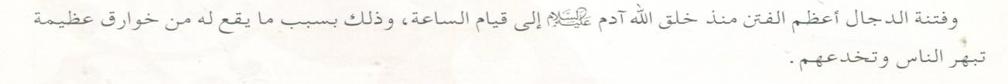 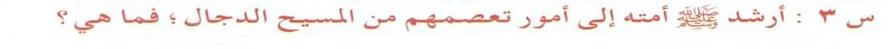 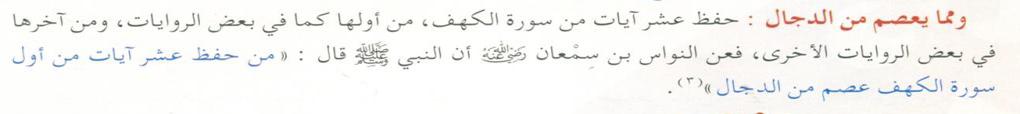 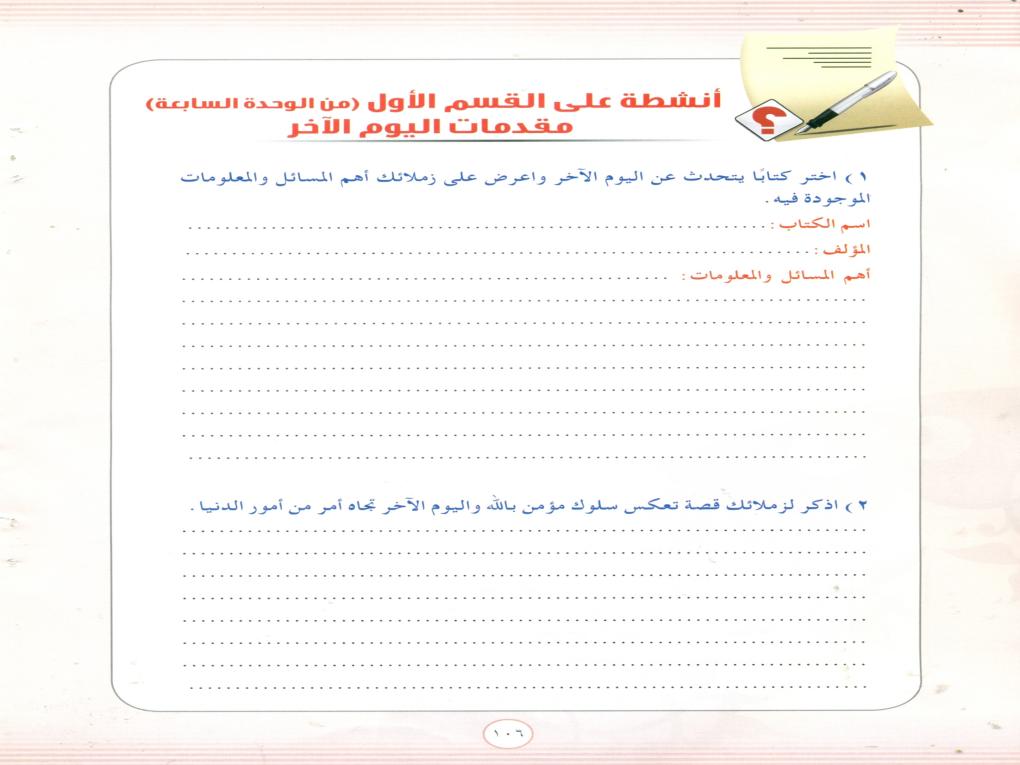 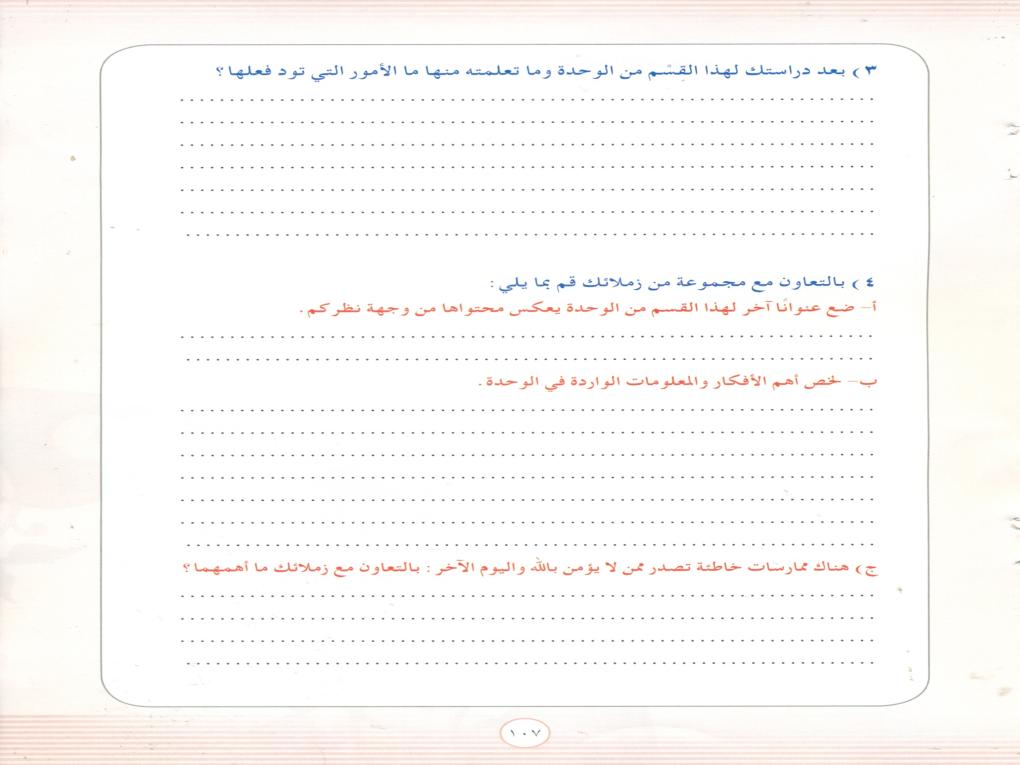 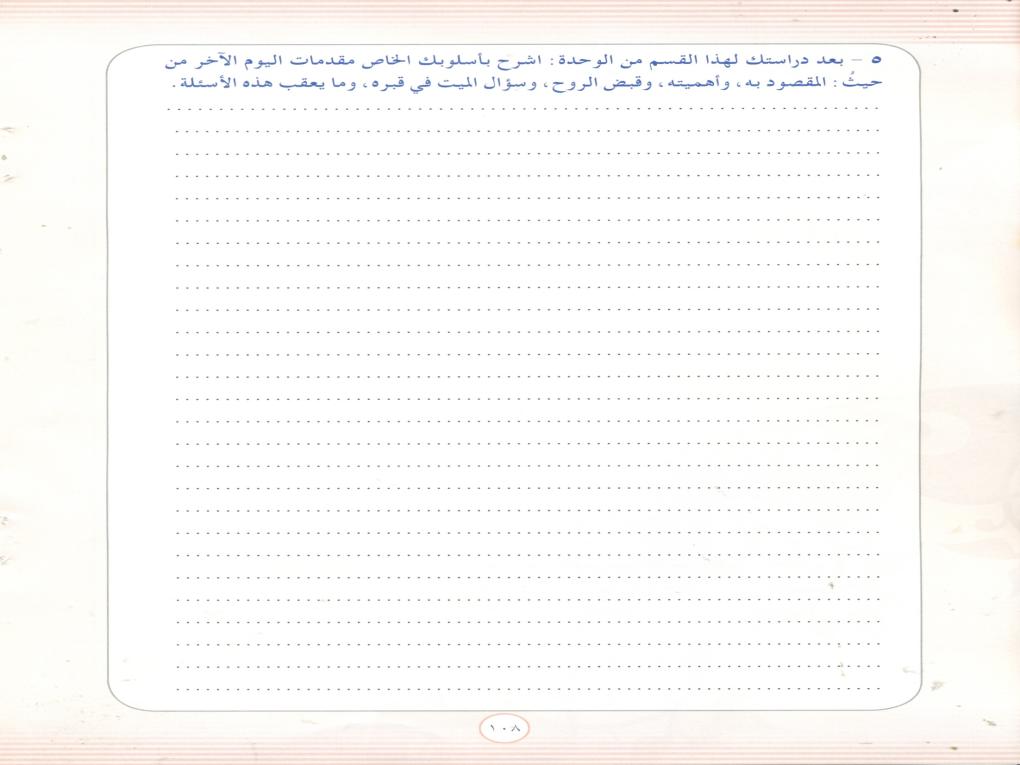 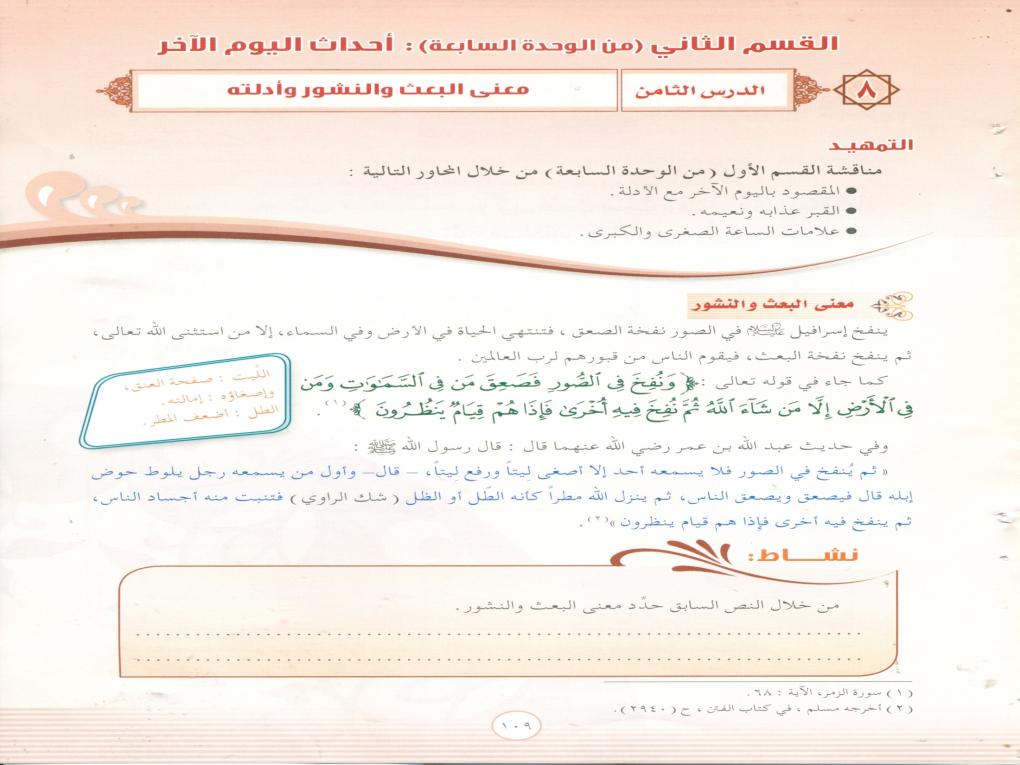 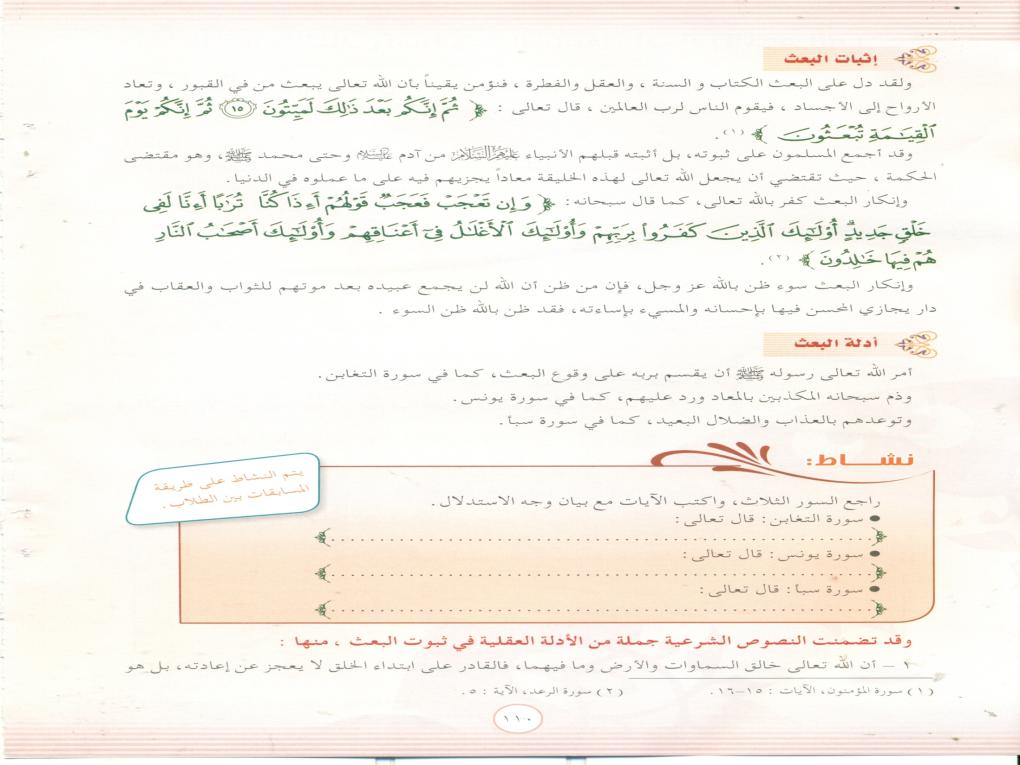 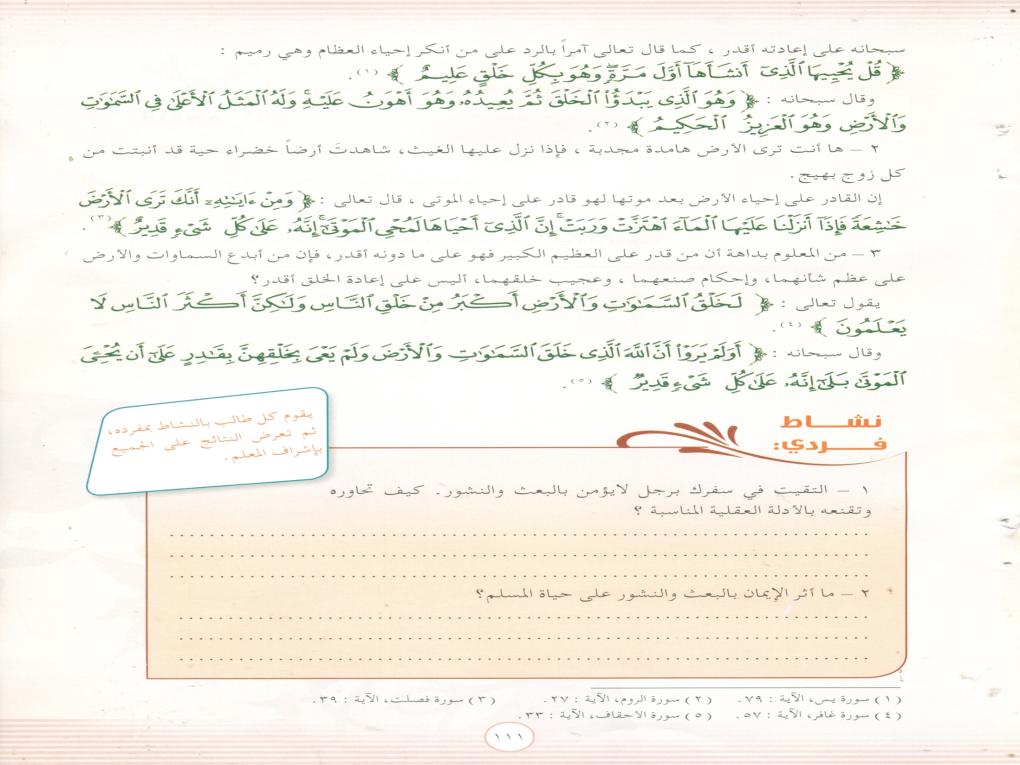 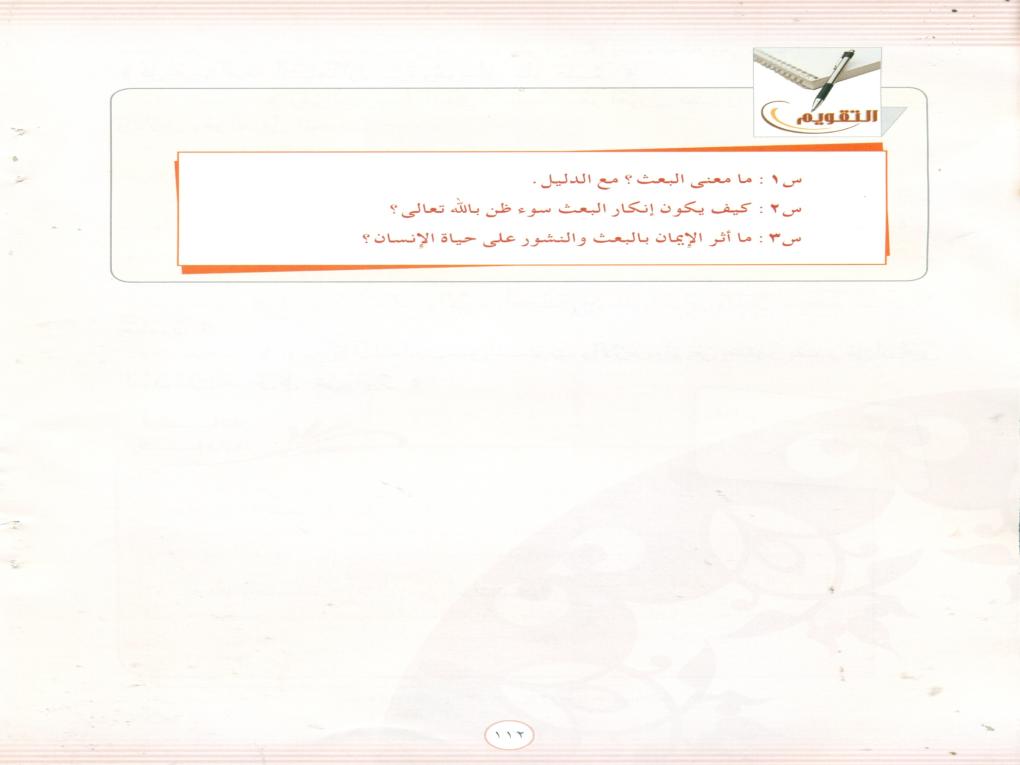 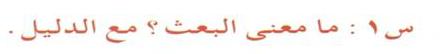 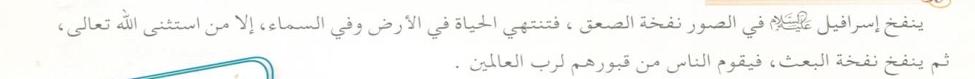 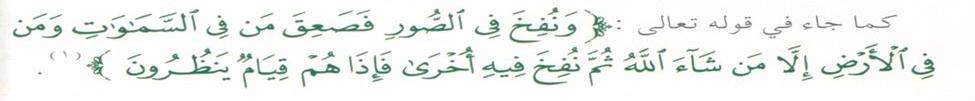 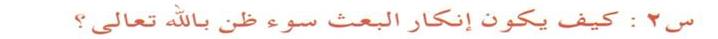 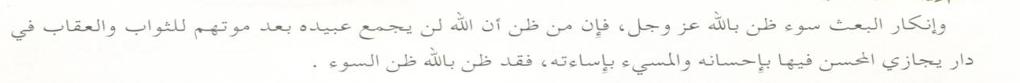 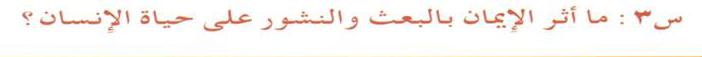 ج 3 : إن الإيمان بالبعث والنشور أثر على حياة الإنسان فيجعله مستعدا دائما للموت خائفا من الحساب فيكون مطيعا لله مبتعدا من المعاصي متخلقا بأخلاق الإلام الحنيف وهذا ما يجب أن يكون عليه المسلم  دائما 0
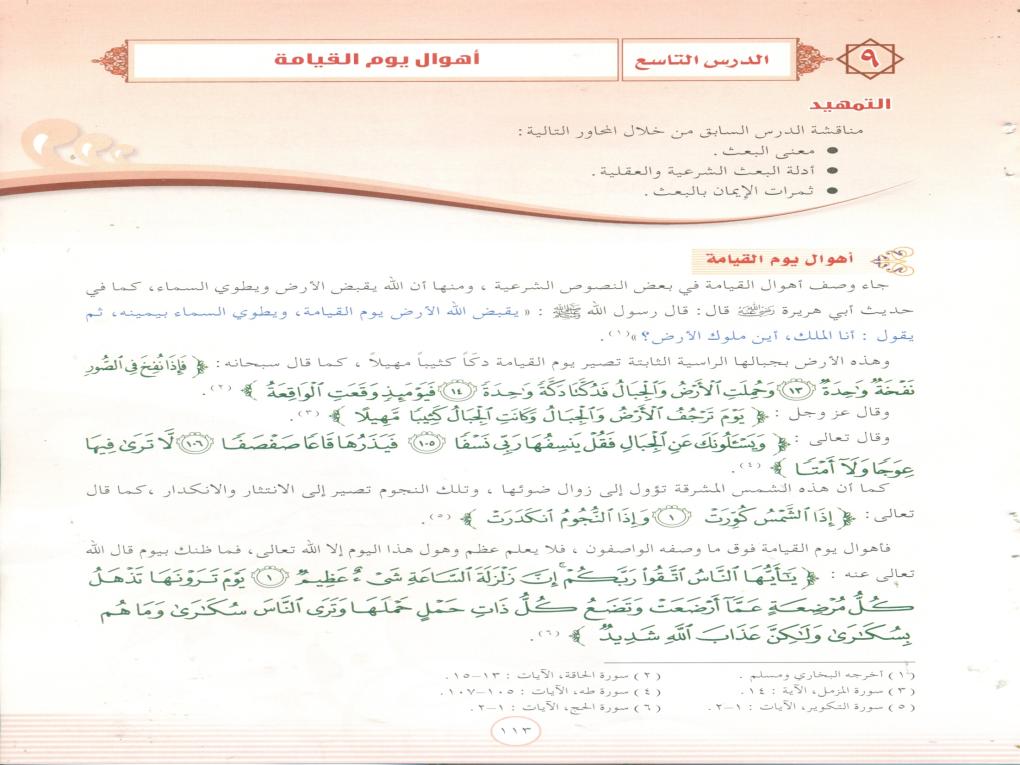 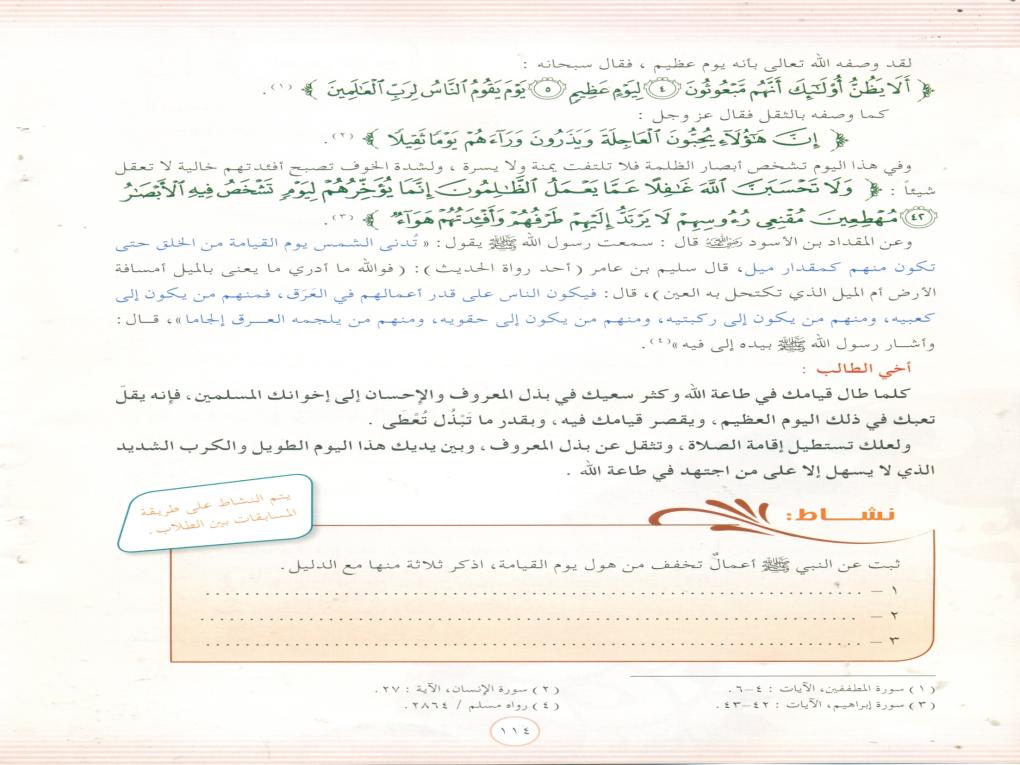 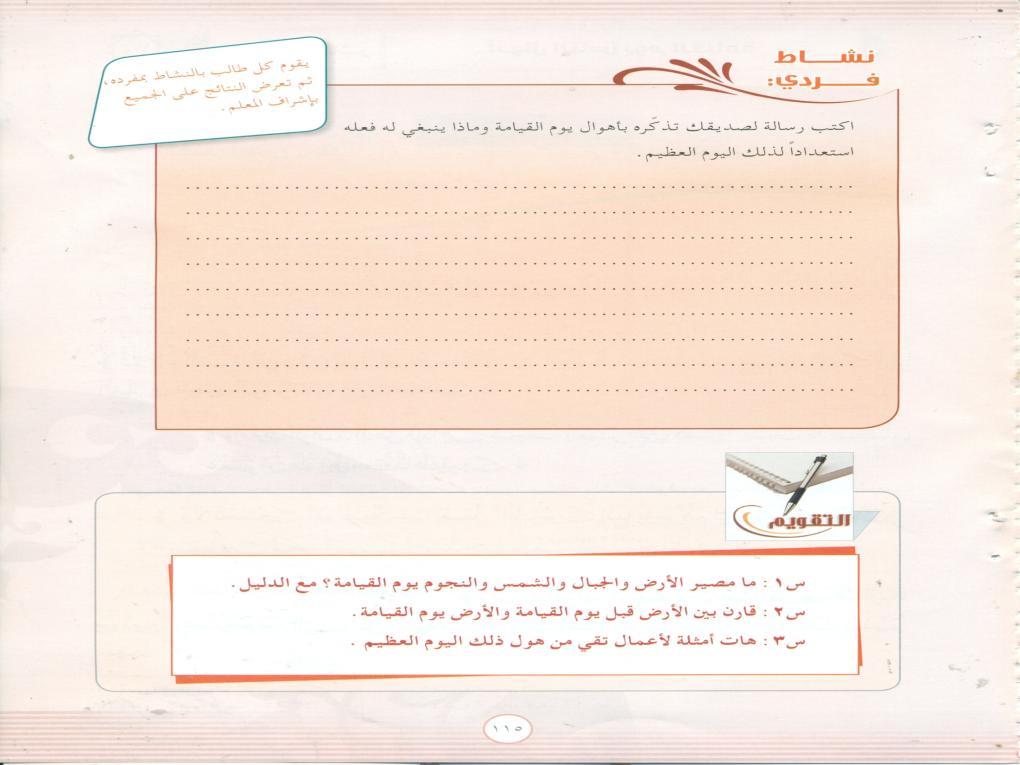 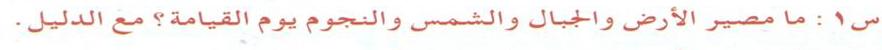 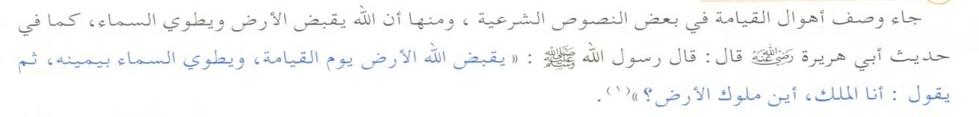 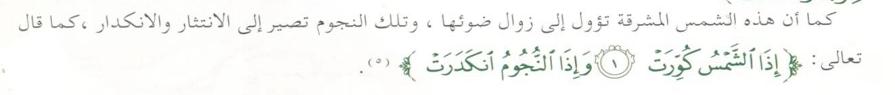 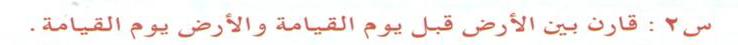 ج 2 : الأرض قبل يوم القيامة تكون بها الجبال الراسيات والبحار والمحيطات والسهول والوديان واما في يوم القيامة تدك الأرض دكا وتكون الجبال كالعهن المنفوش وتبدل الأرض غير الأرض 0
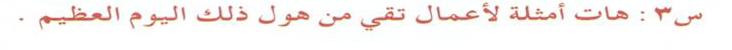 ج 3 : من الأعمال التي تقي من هول ذلك اليوم العظيم هي تقوى الله عز وجل وطاعة الله وكثرة السعي في بذل المعروف والإحسان إلى المسلمين 0
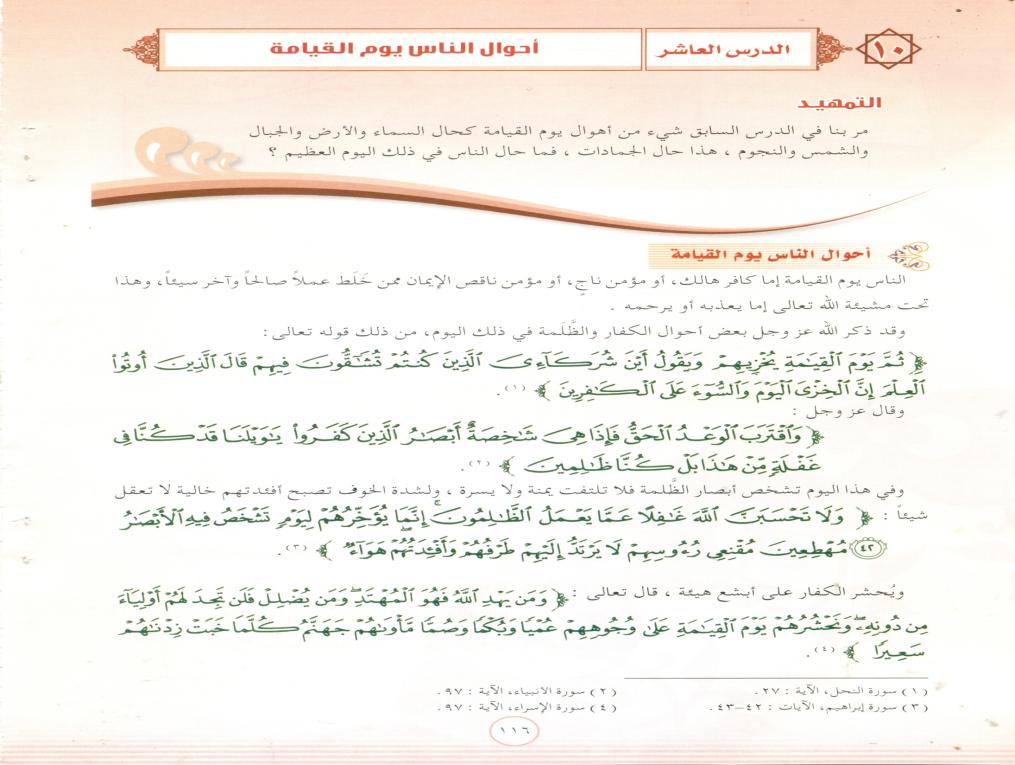 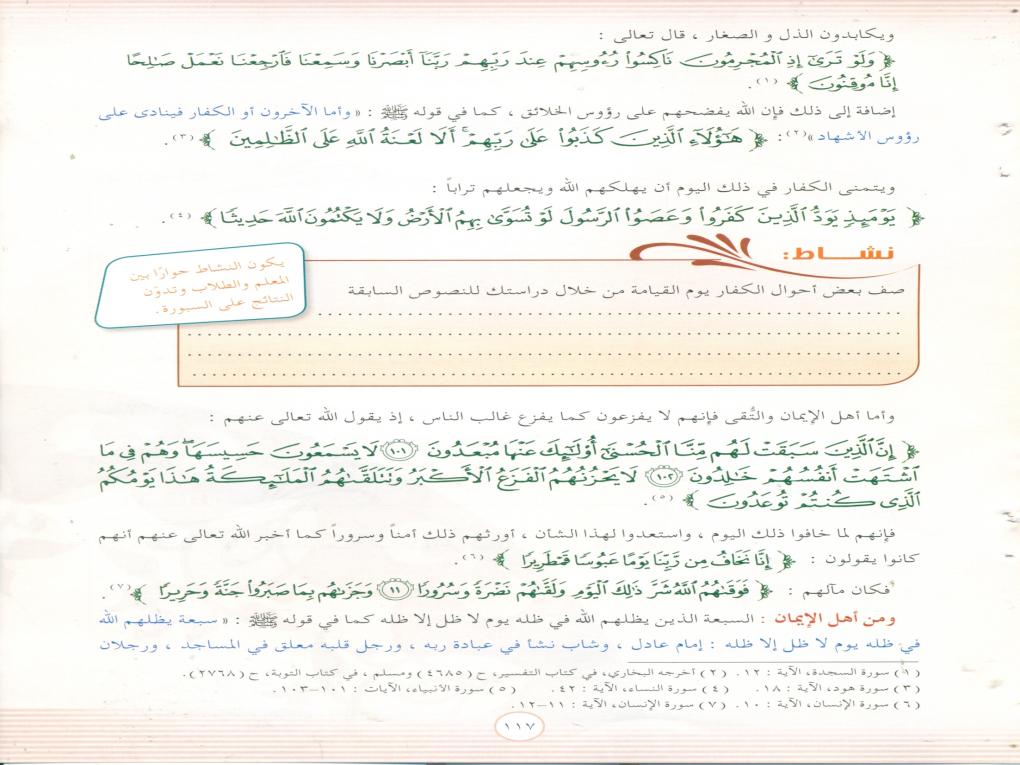 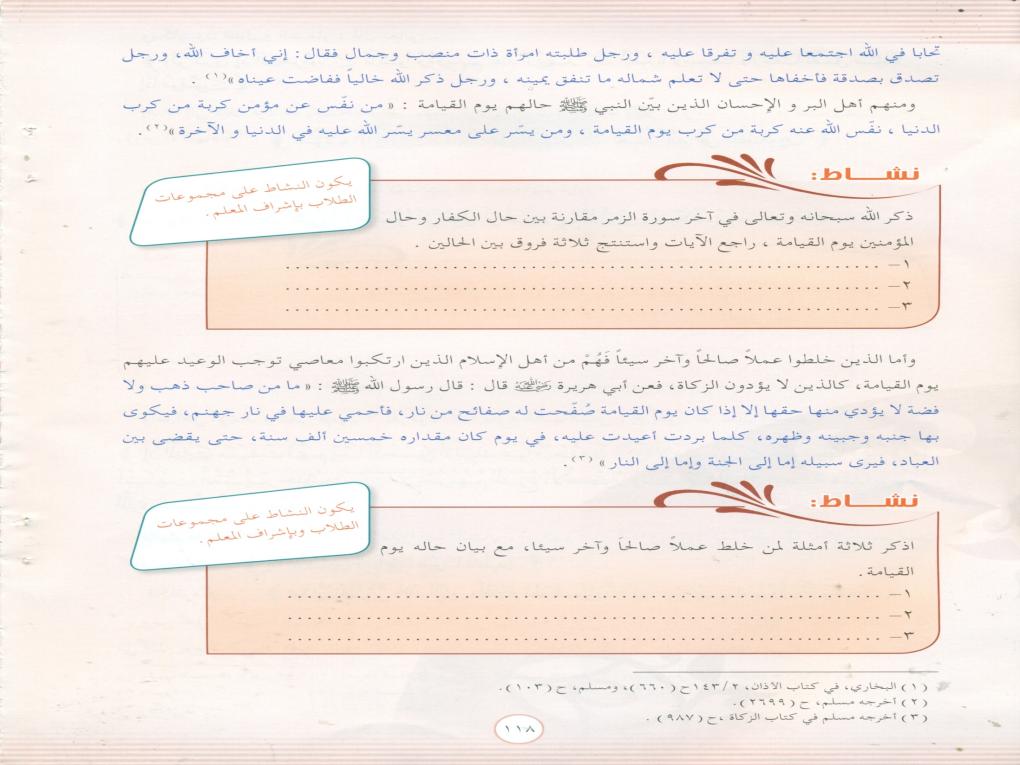 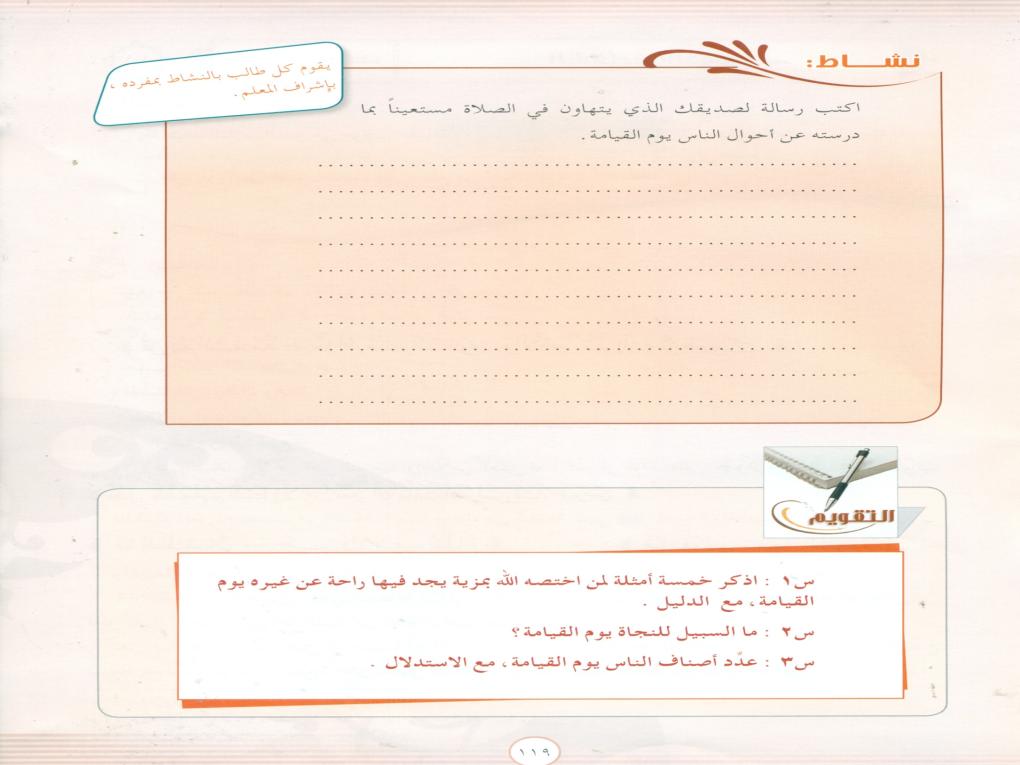 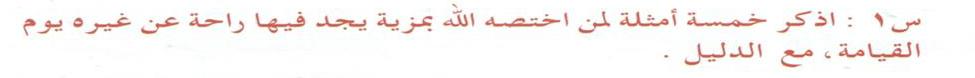 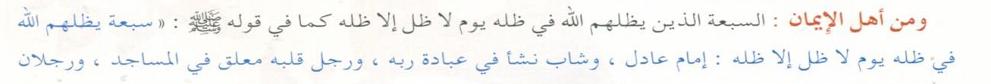 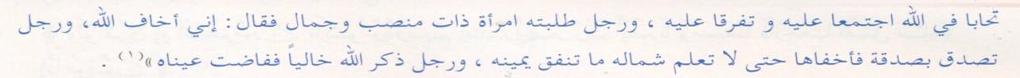 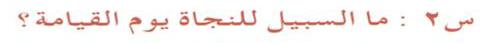 ج 2 : السبيل للنجاة يوم القيامة هو الاستعداد له بفعل الطاعات والابتعاد عن المعاصي  0
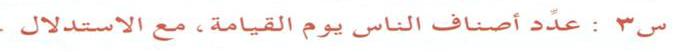 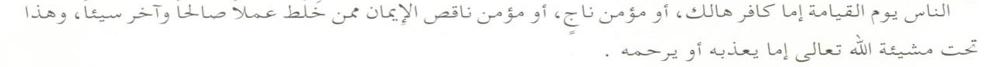 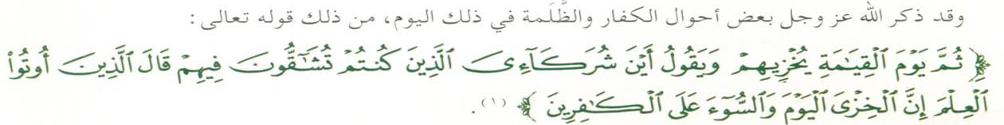 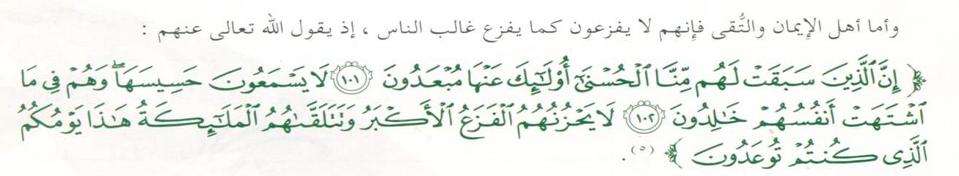 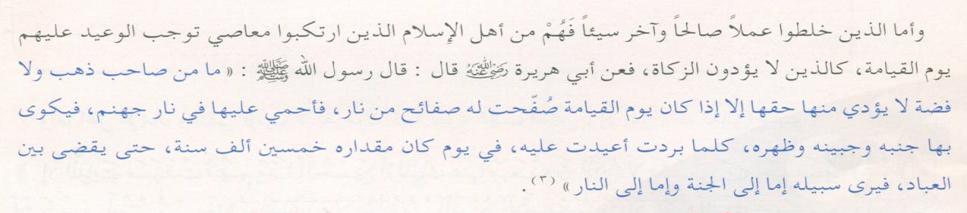 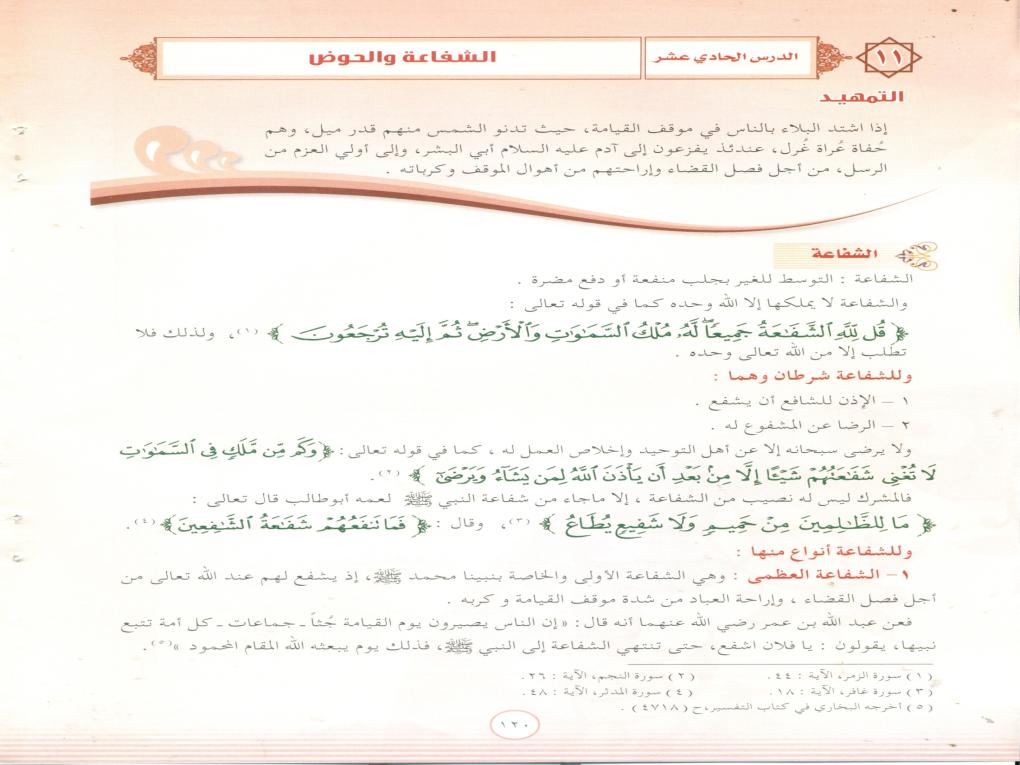 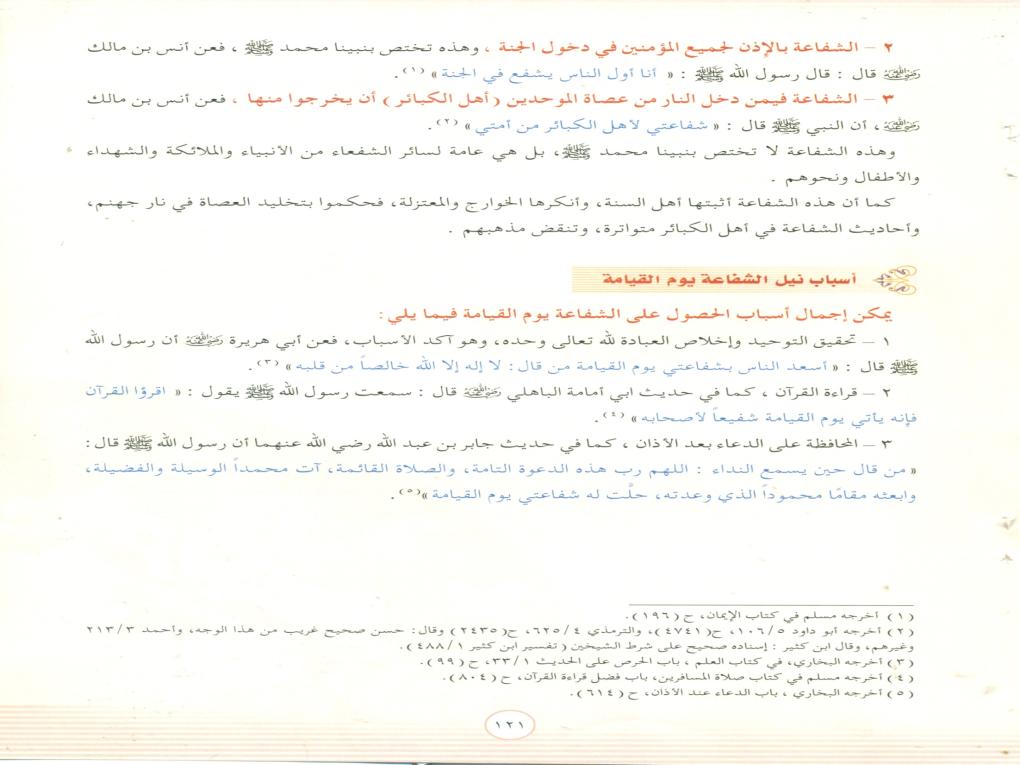 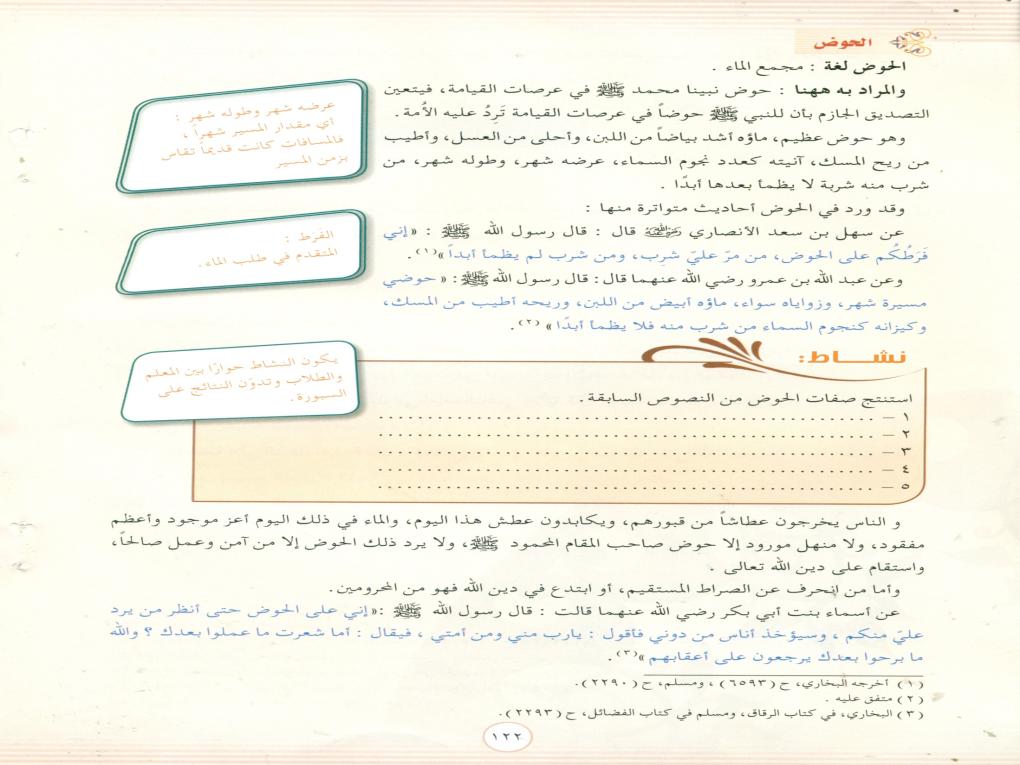 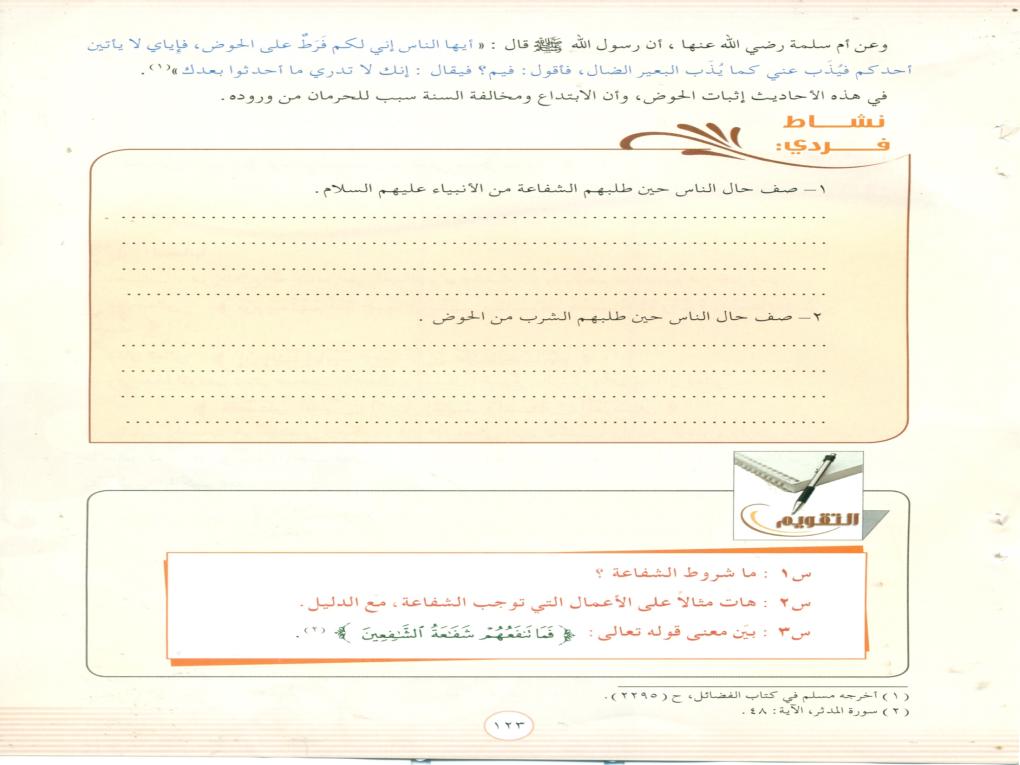 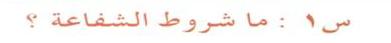 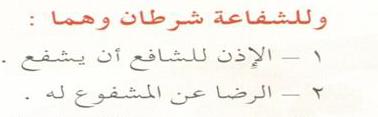 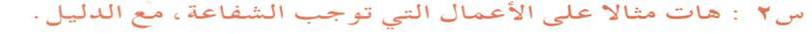 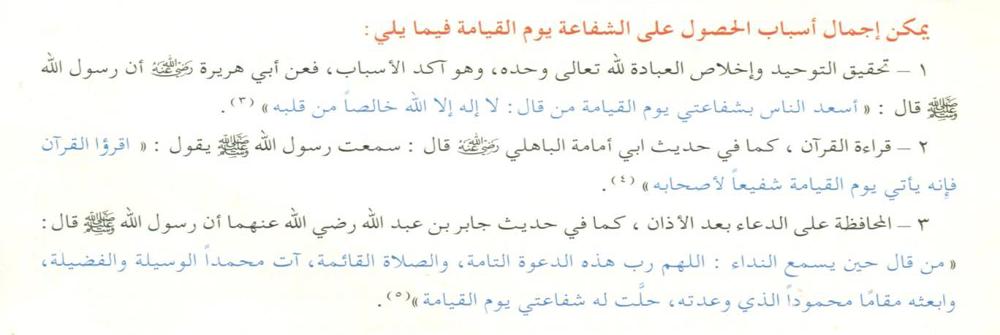 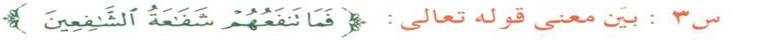 ج 3 : معنى ذلك ان هناك صنف من الناس لا تنفعهم شفاعة الشافعين وهم المشركون والظالمين 0
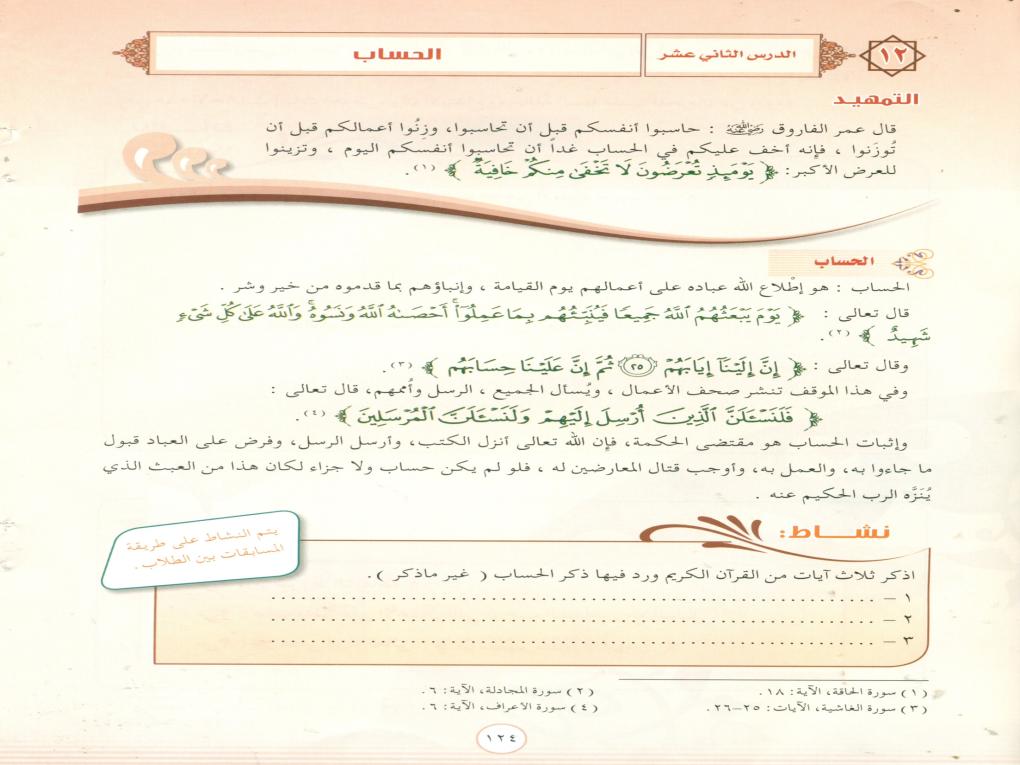 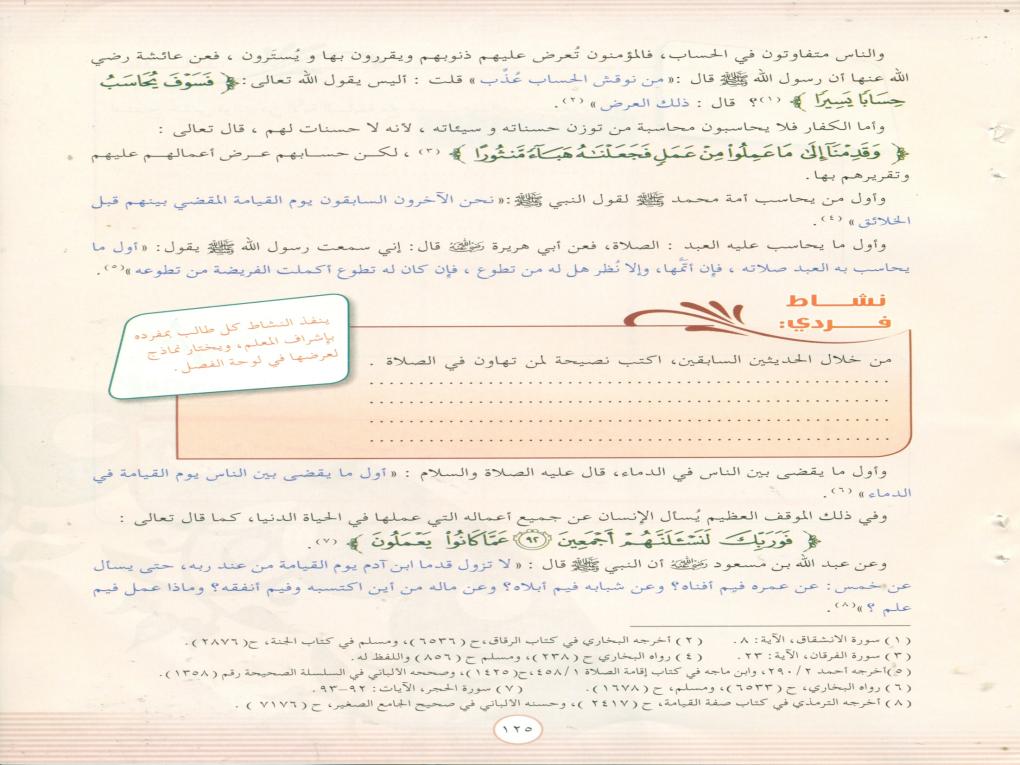 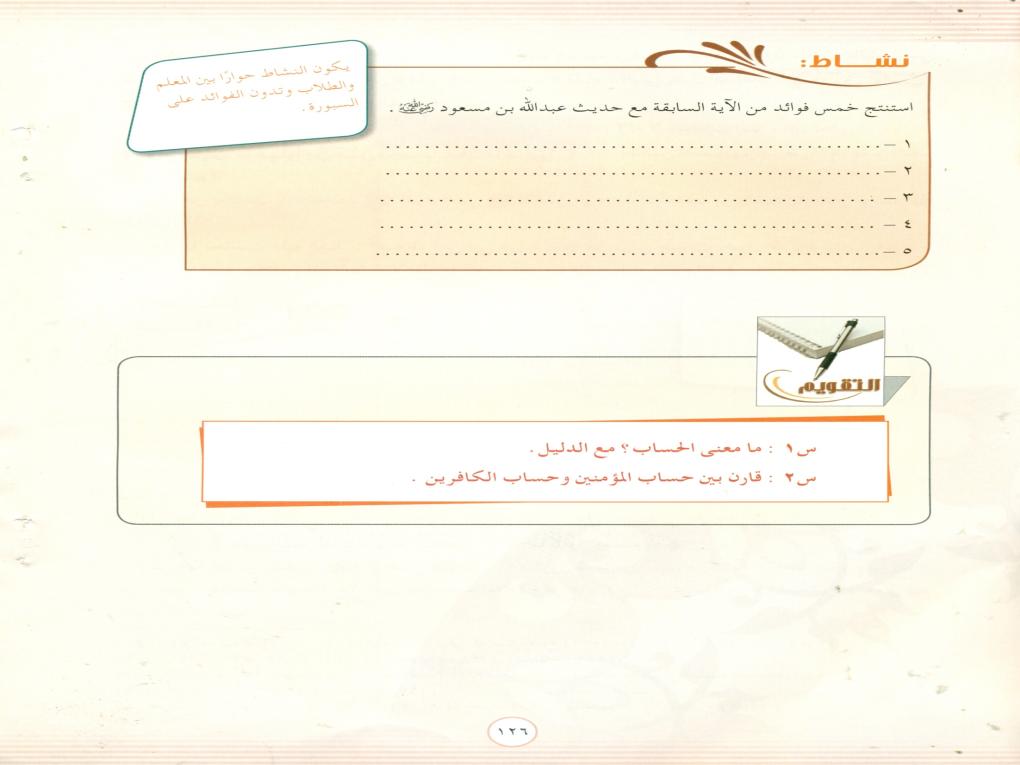 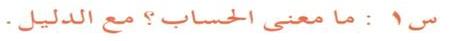 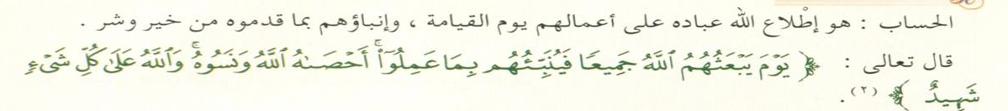 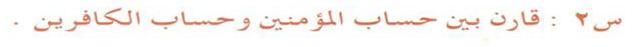 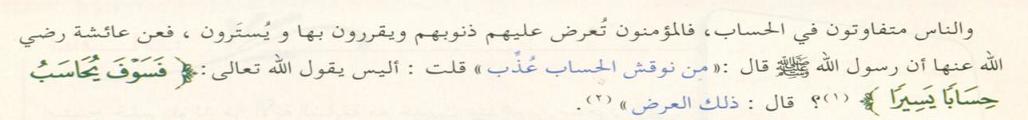 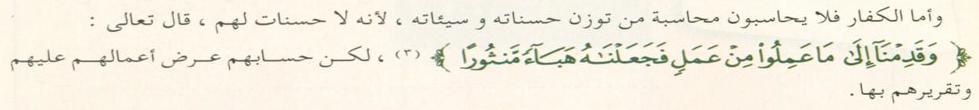 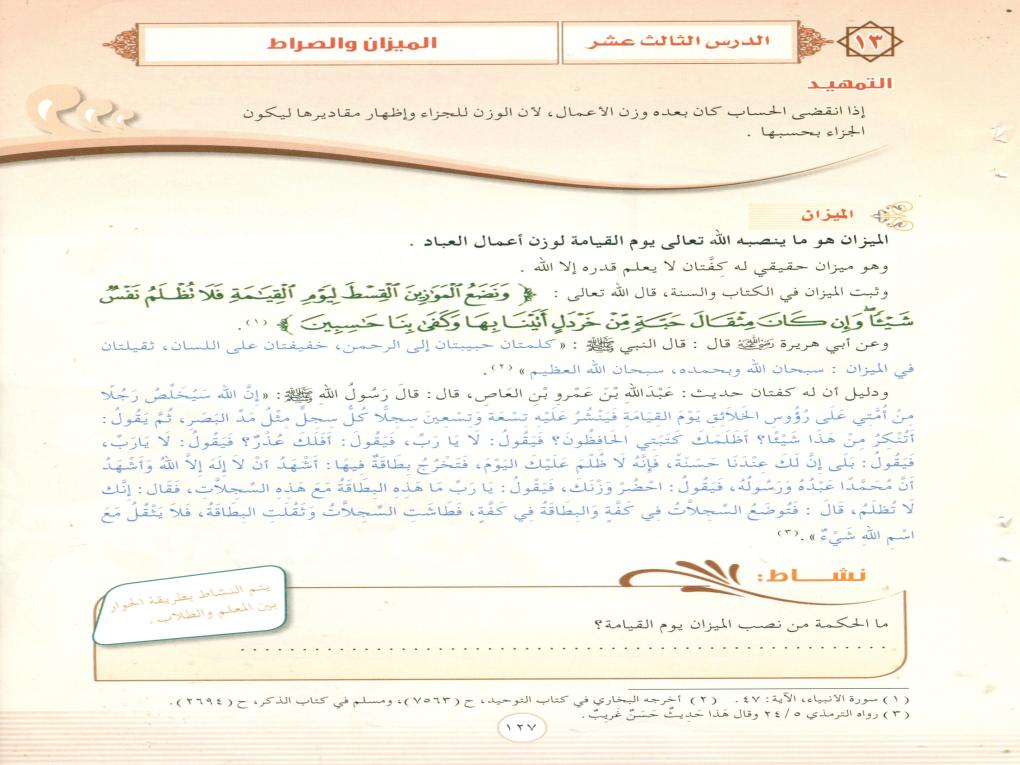 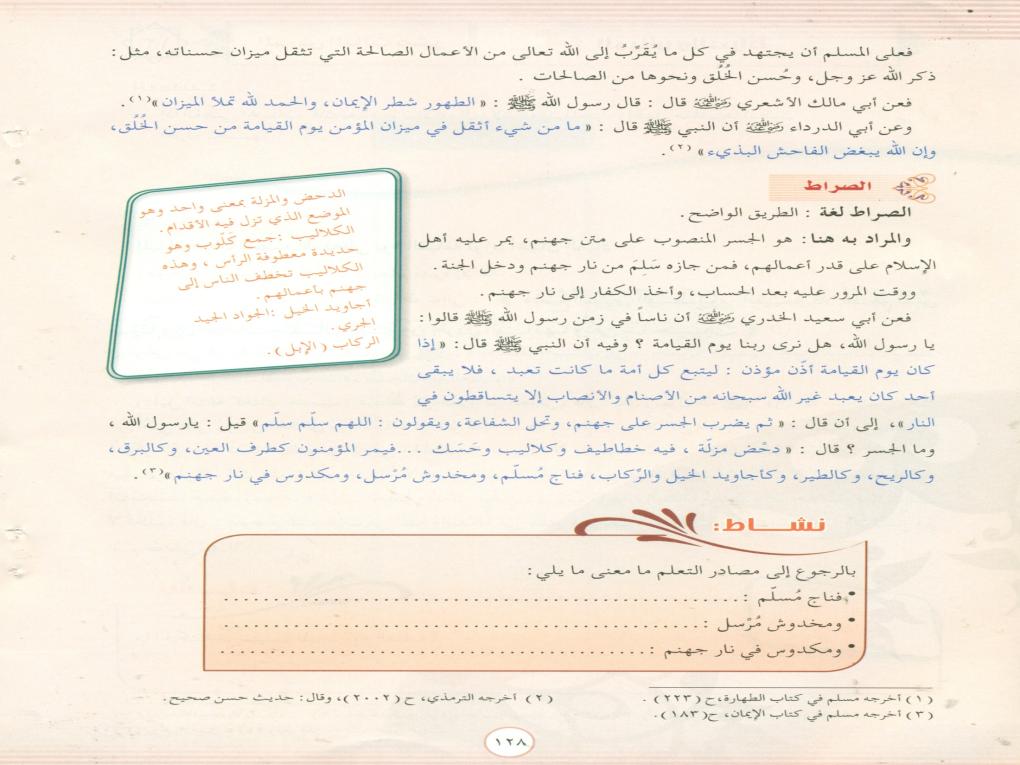 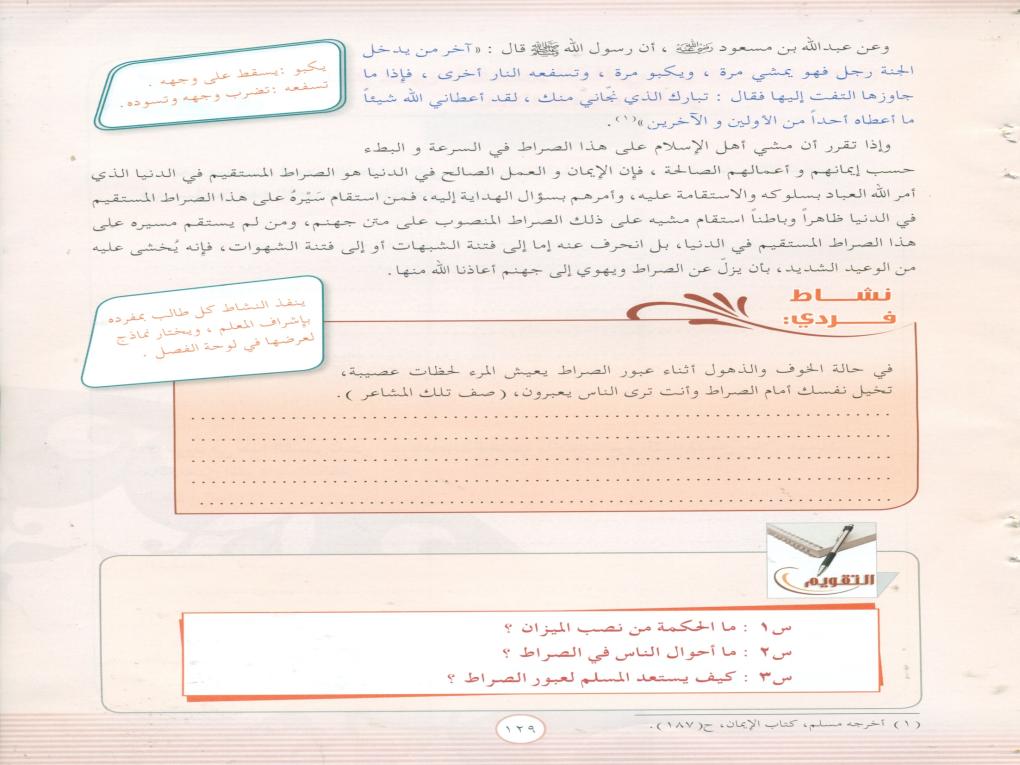 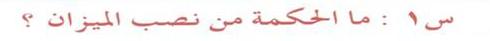 ج 1 : من أسماء الله الحسنى العادل ومن تمام عدله سبحانه أنه يحاسب الناس على أعمالهم والميزان هو الوسيلة التي تبين للناس تمام عدله سبحانه فتوضع الحسنات في كفهة والسيئات في كفة فمن ثقلت موازينه فهو من أهل الجنة ومن خفت موازينه فهو من أهل النار نعوذ بالله منها  0
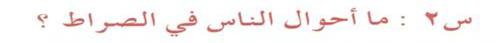 ج 2 : أحوال الناس في الصراط  تتضح من خلال الحديث التالي :
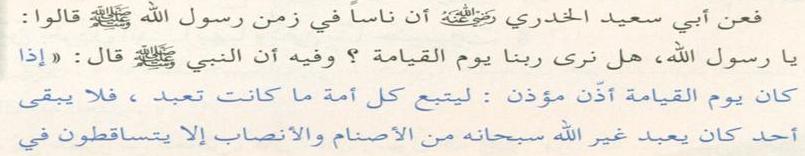 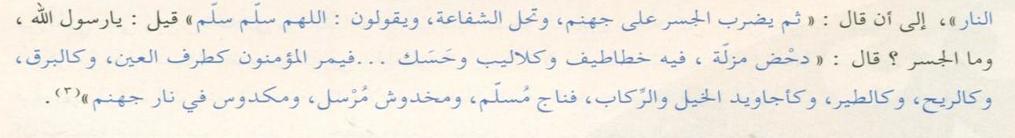 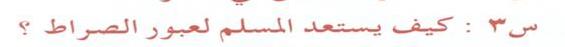 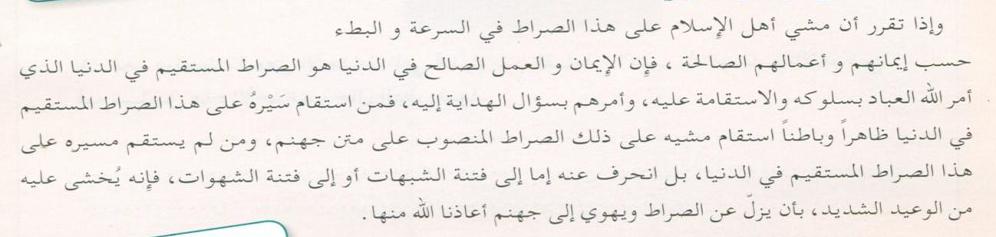 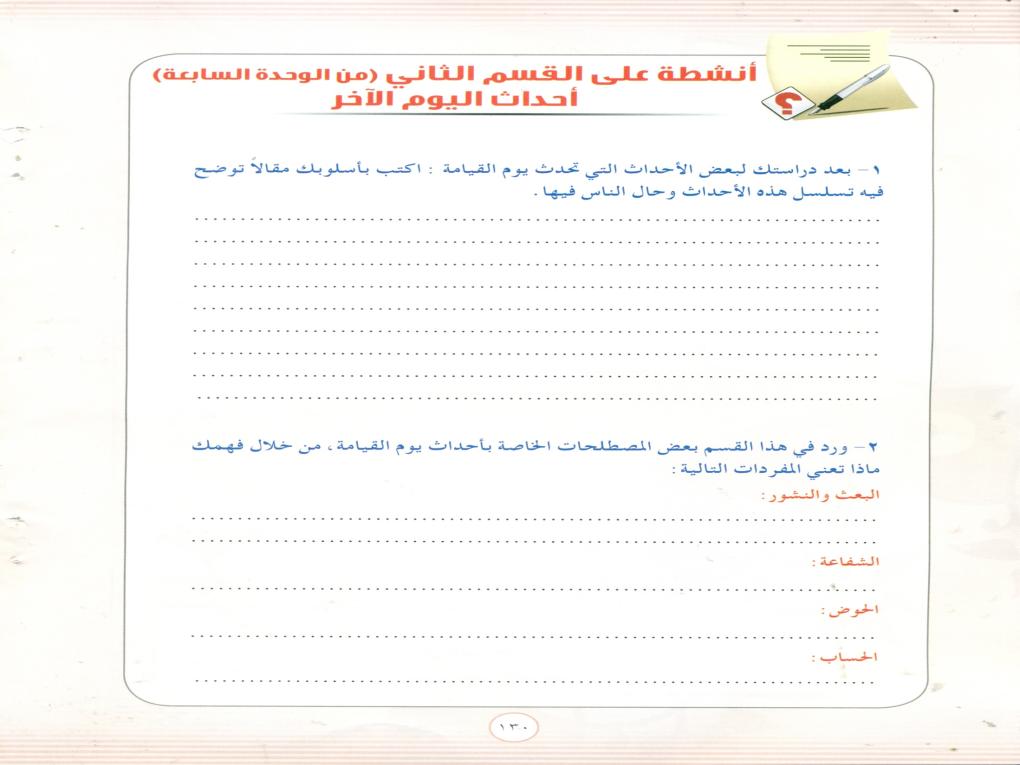 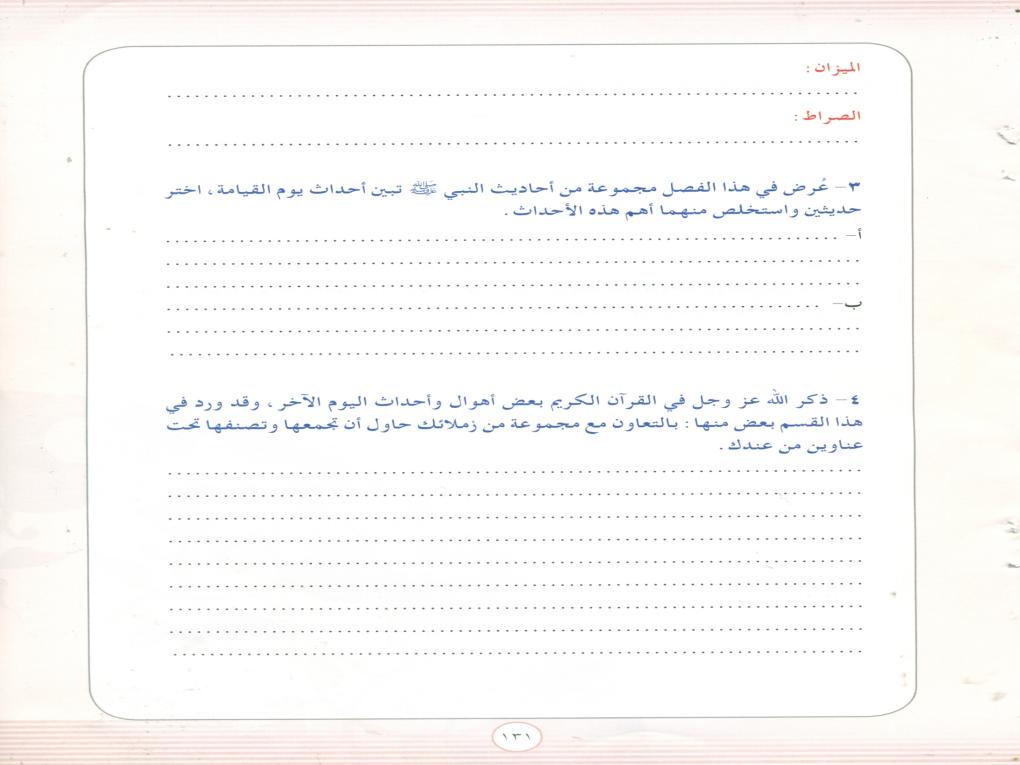 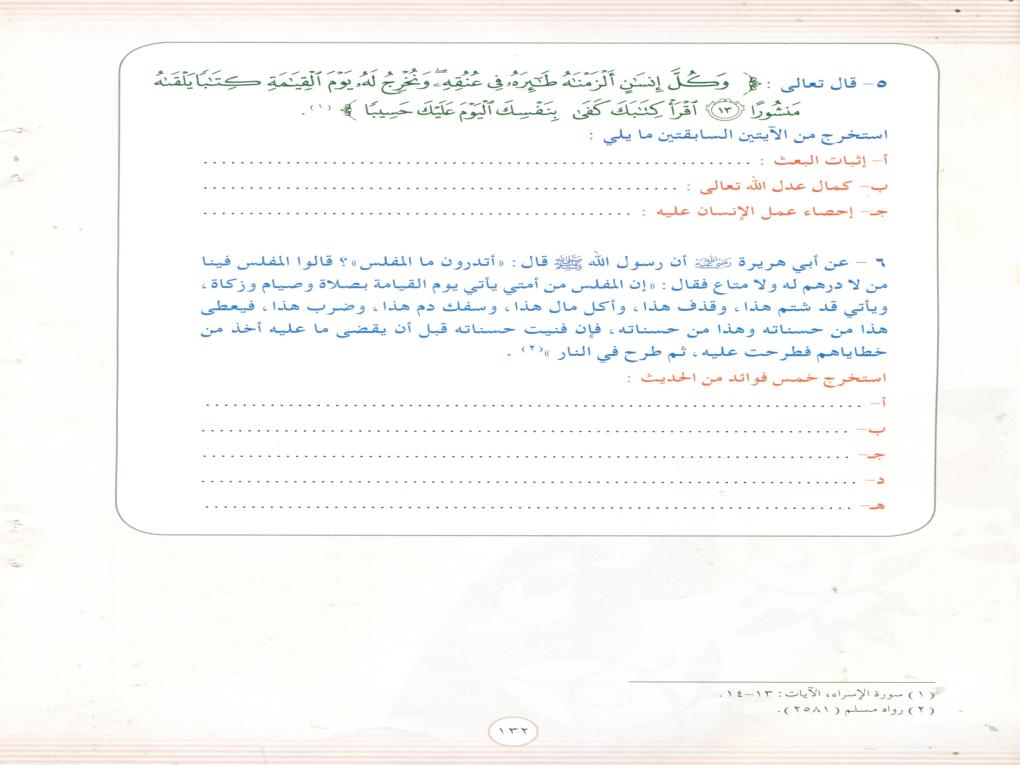 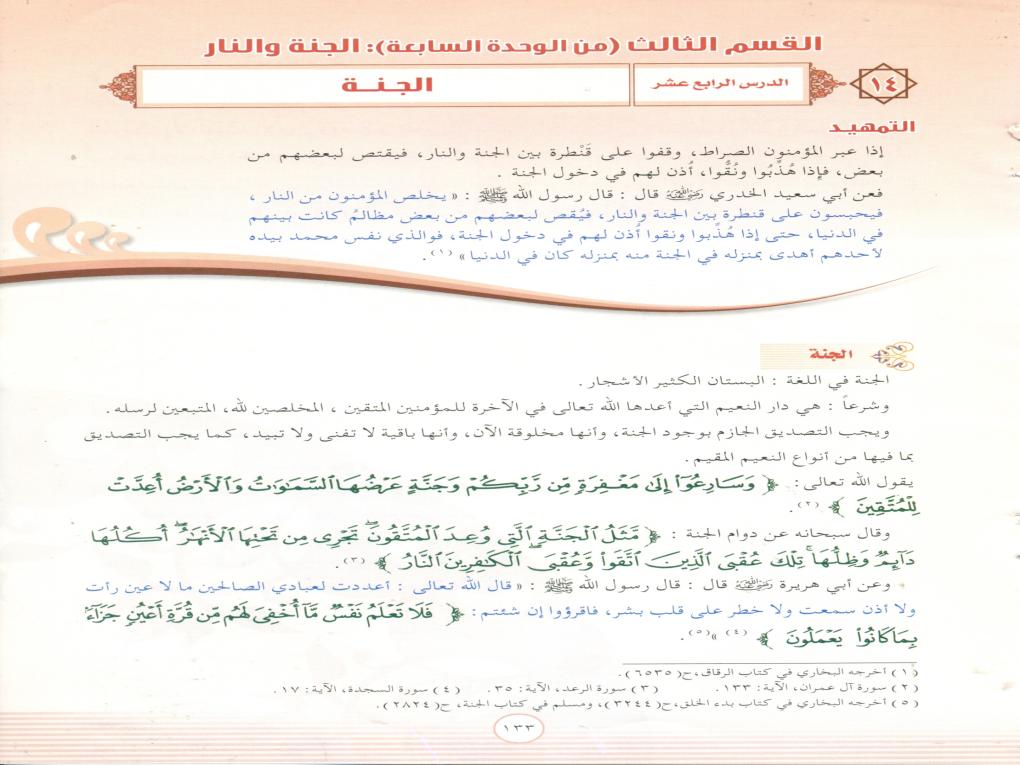 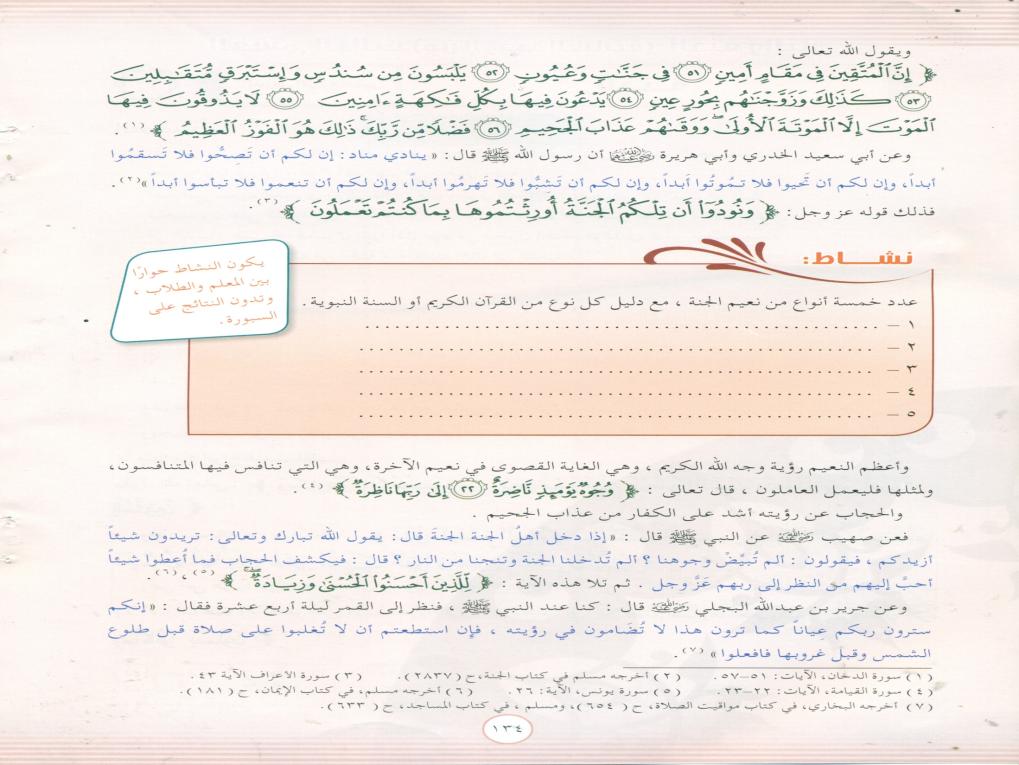 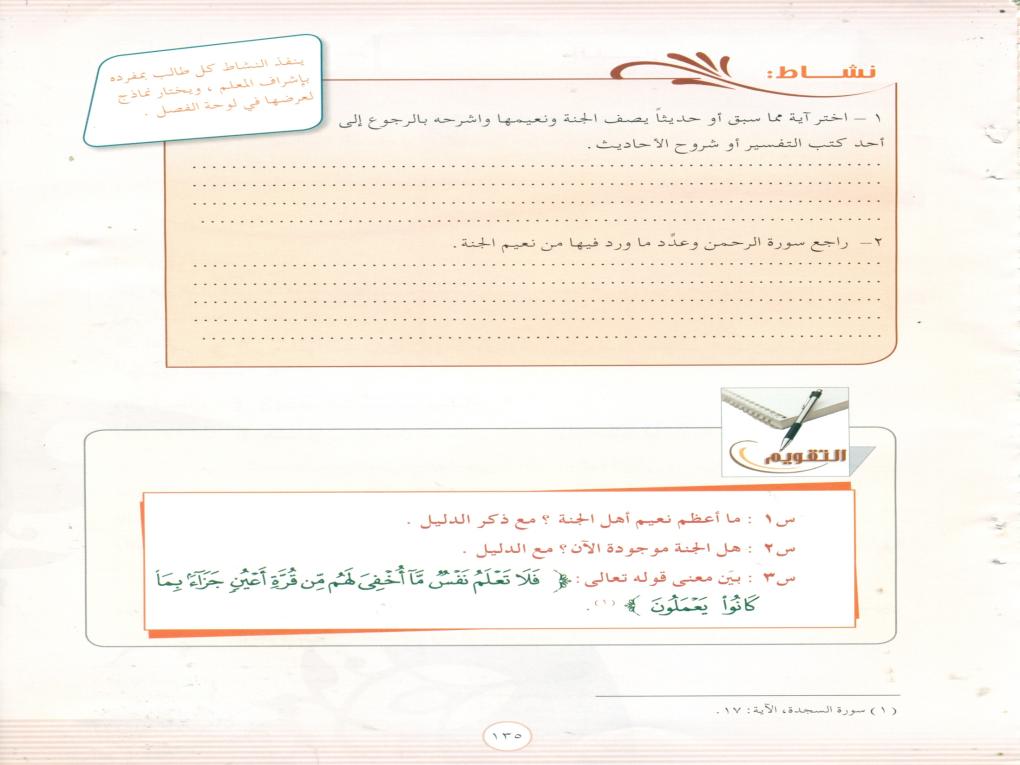 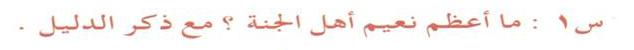 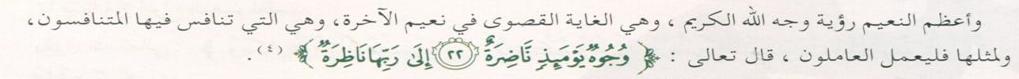 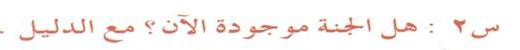 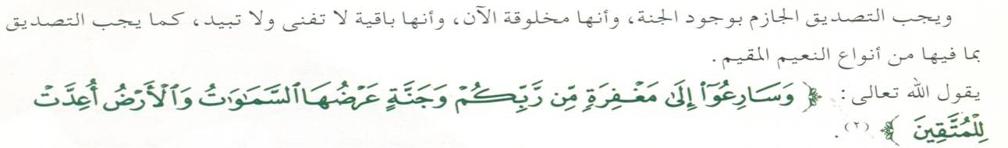 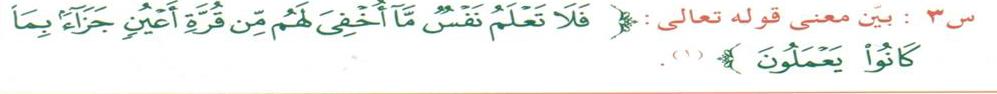 ج 3 :  هذه الآية  تبين  النعيم الذي يعده الله للمؤمنين الصالحين  جزاء على أعمالهم بوصف عام شامل  وواضح -
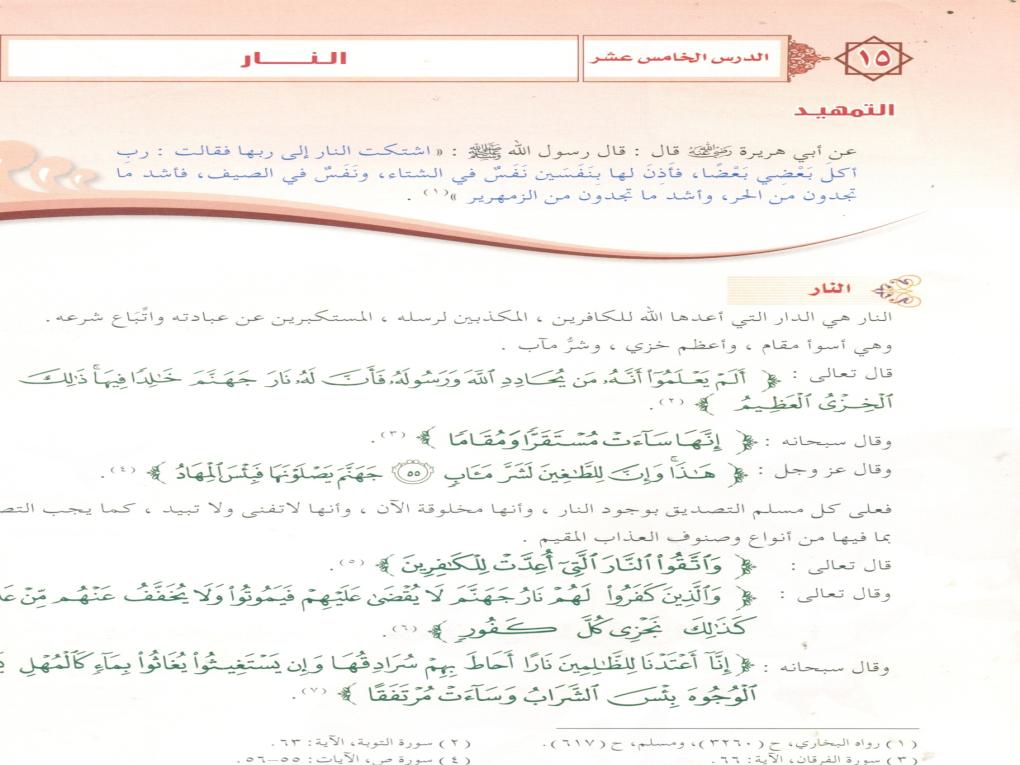 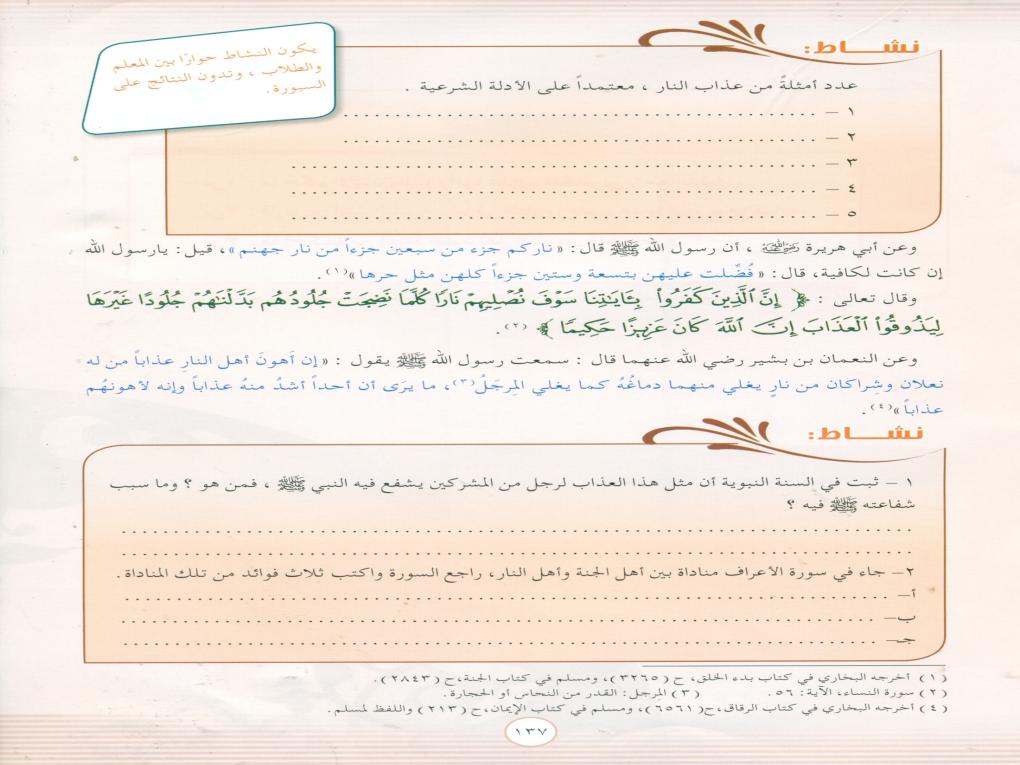 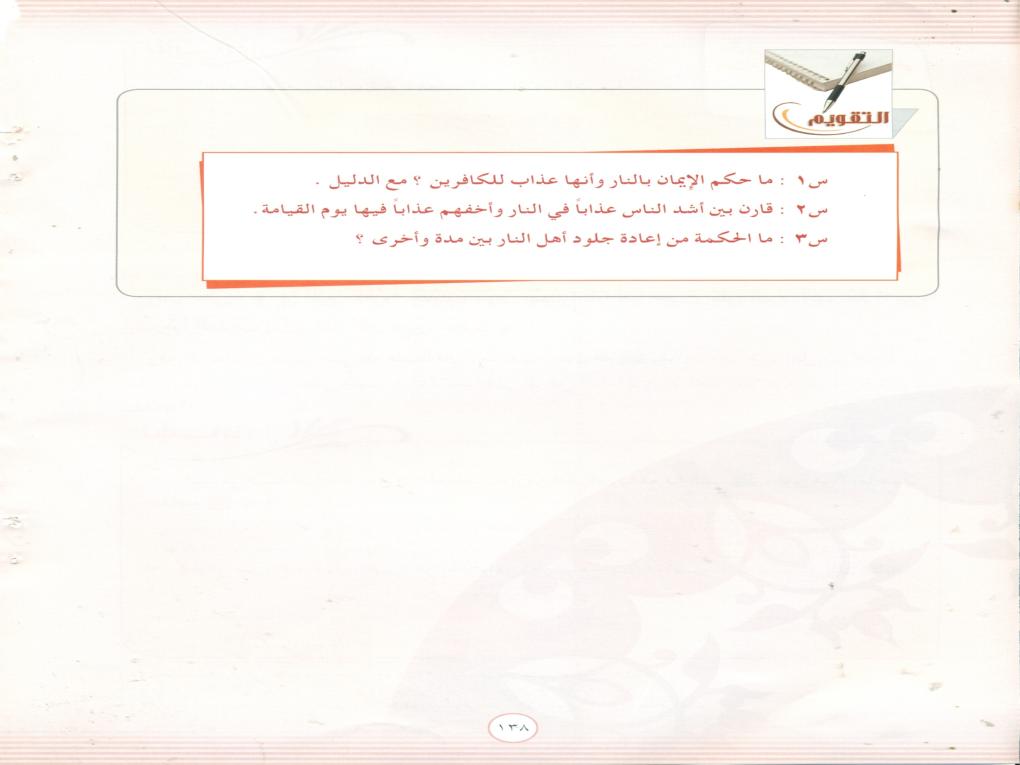 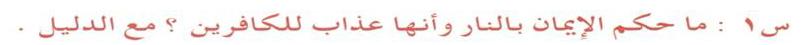 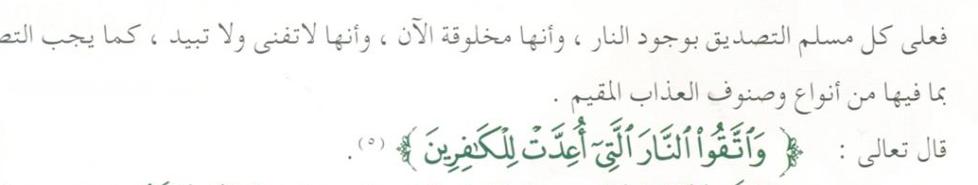 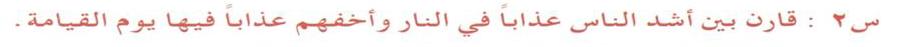 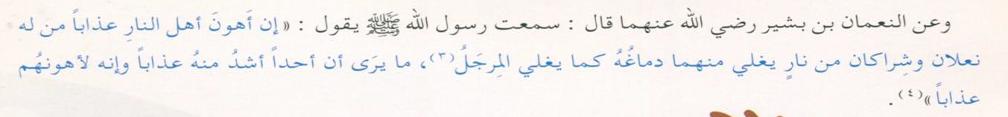 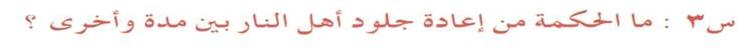 ج 3 : الحكمة من إعادة جلود أهل النار بين مدة وأخرى هي ليذوقوا العذاب 0
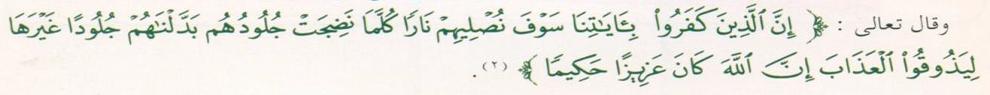 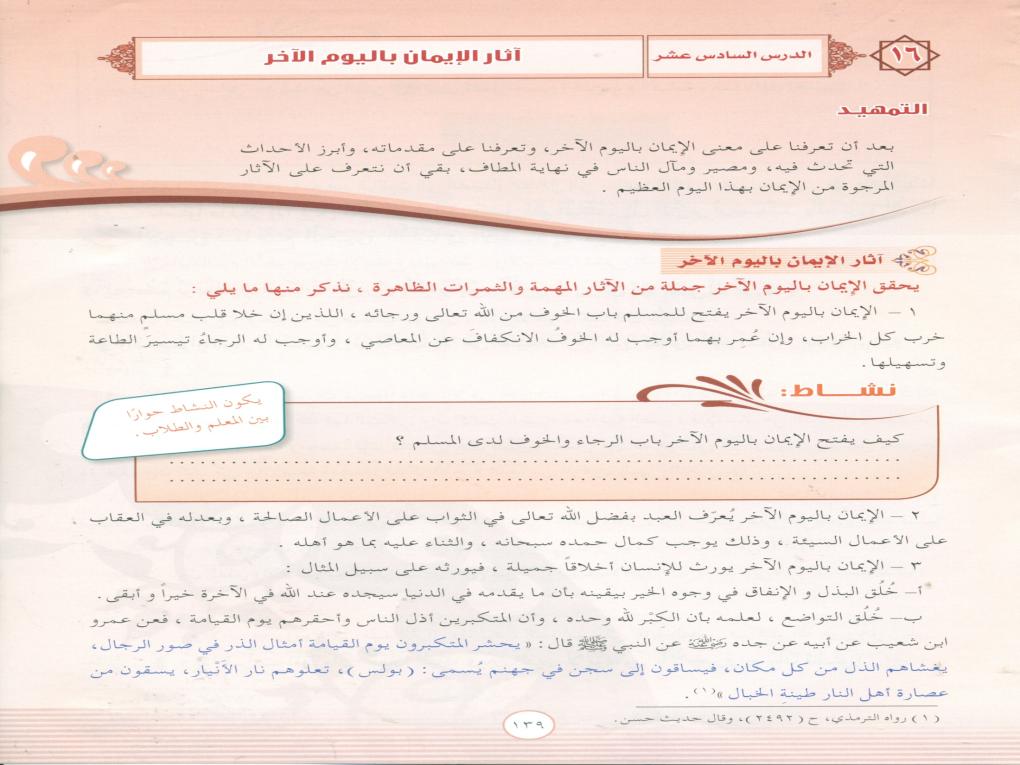 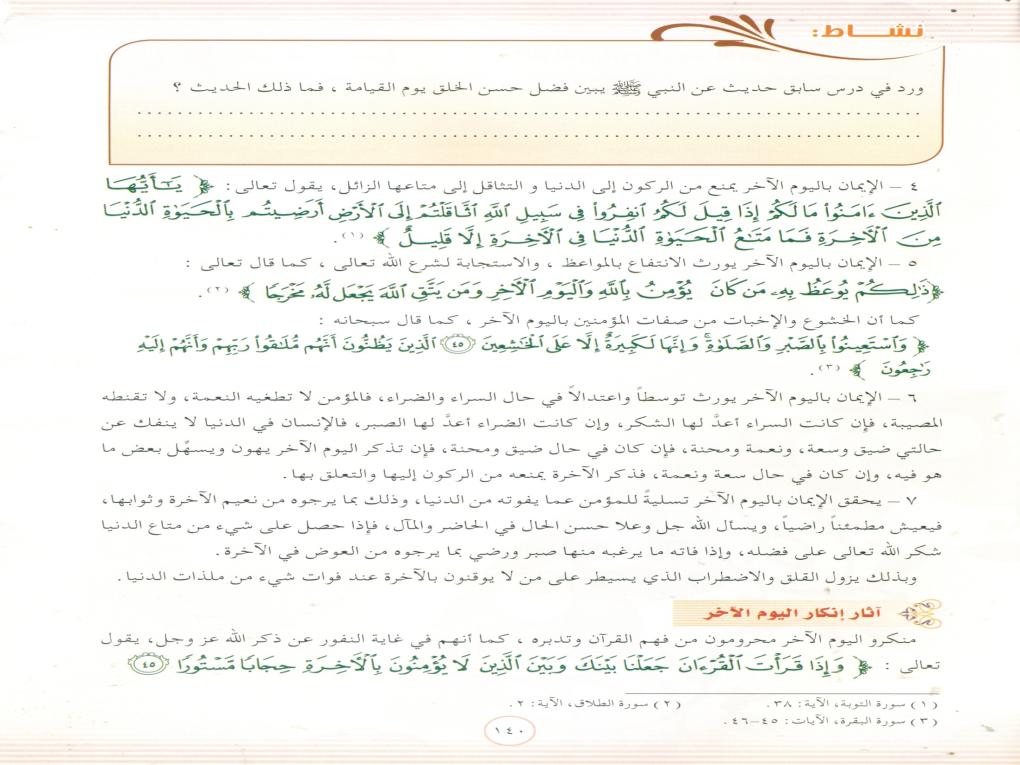 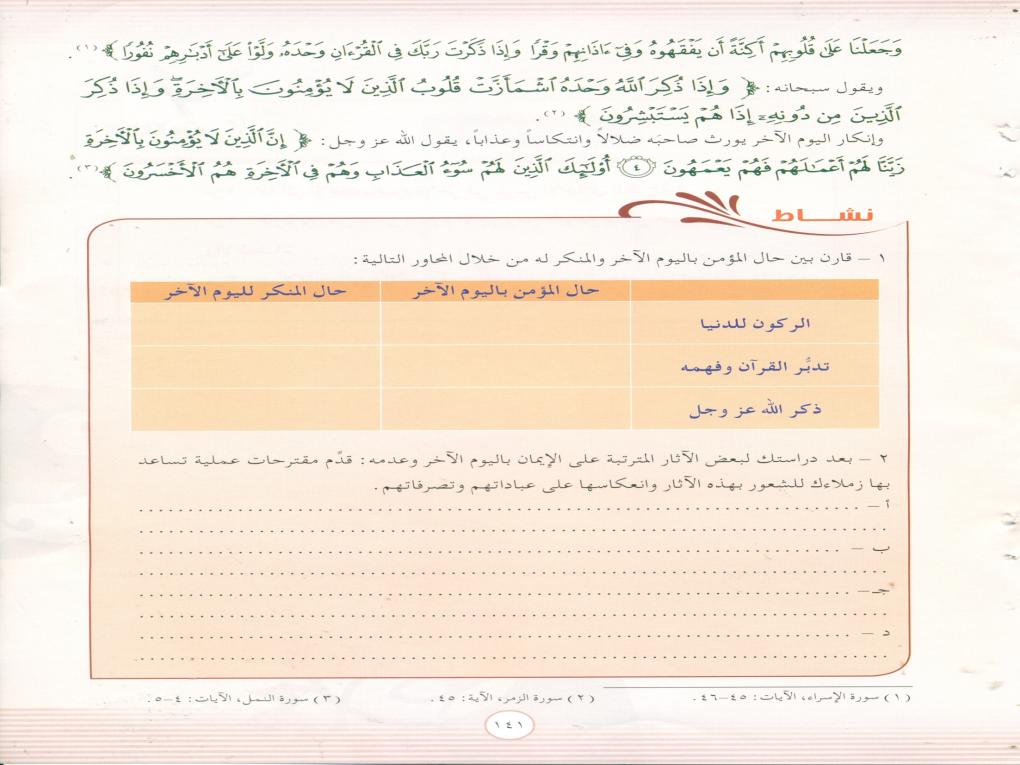 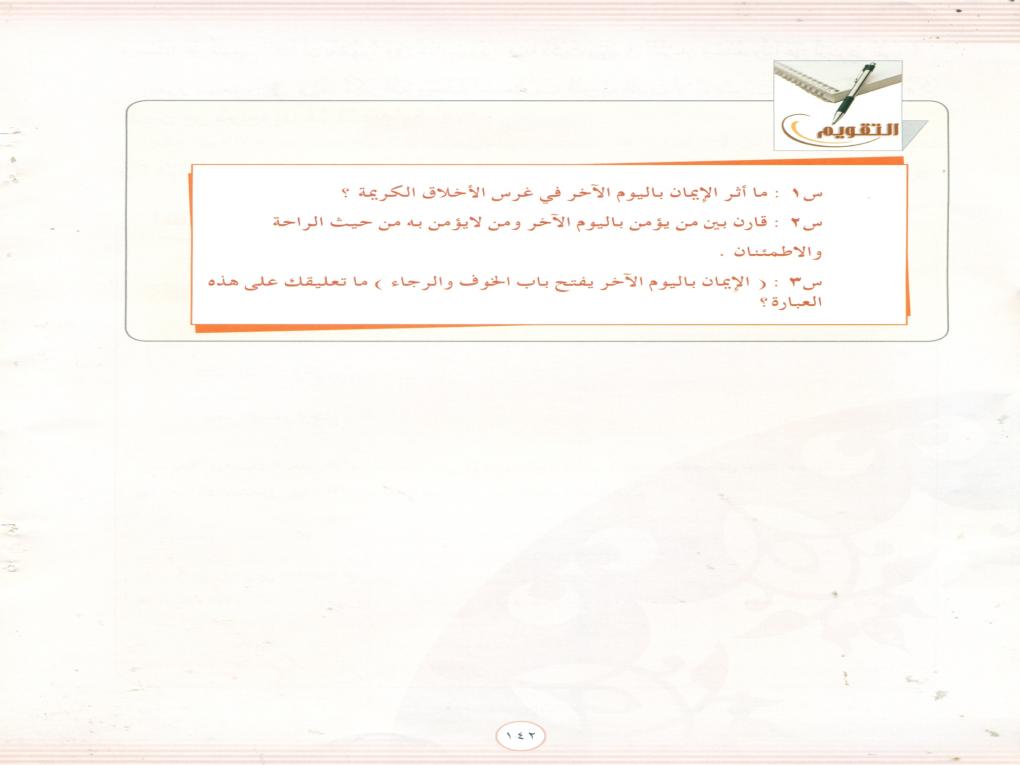 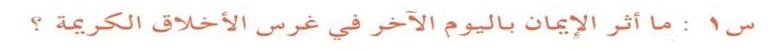 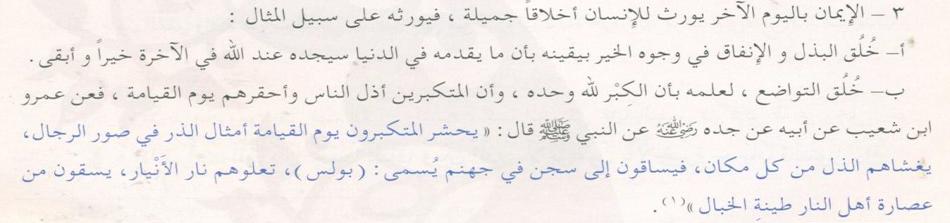 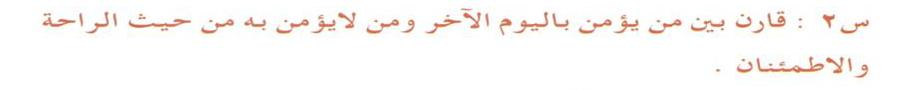 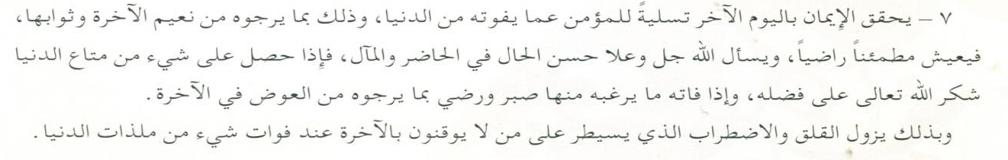 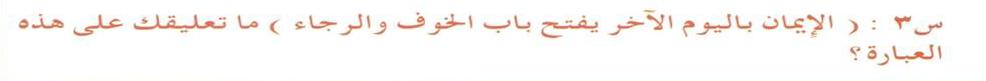 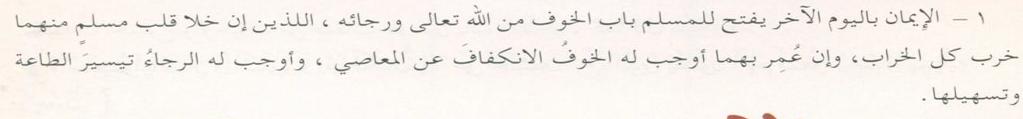 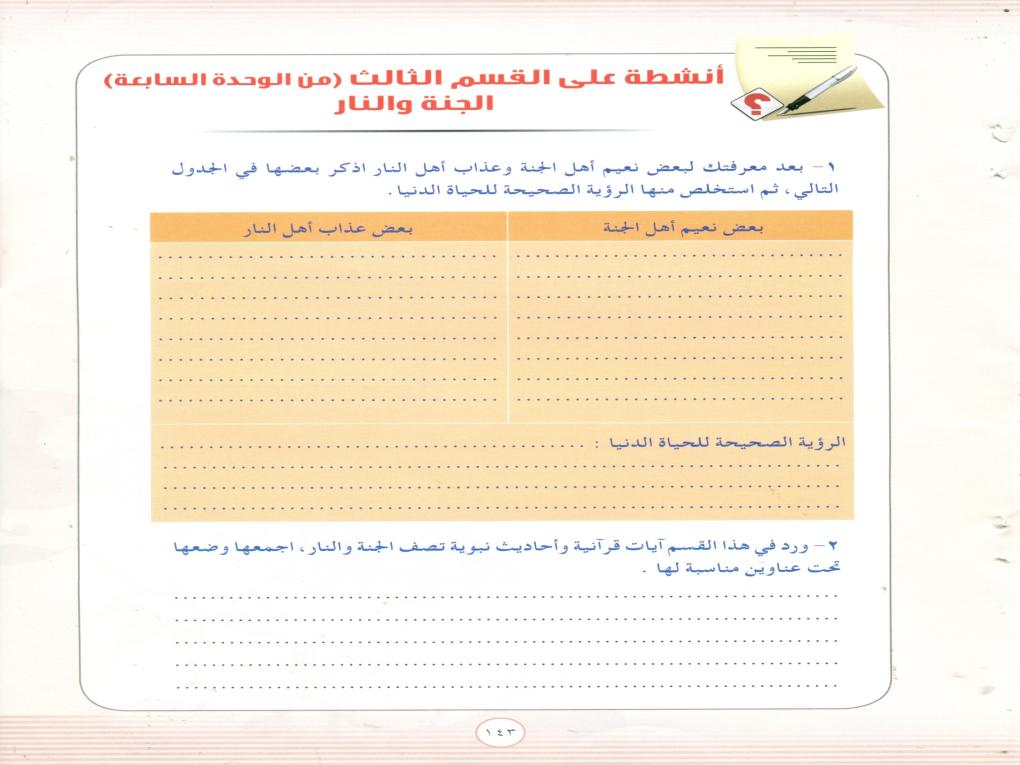 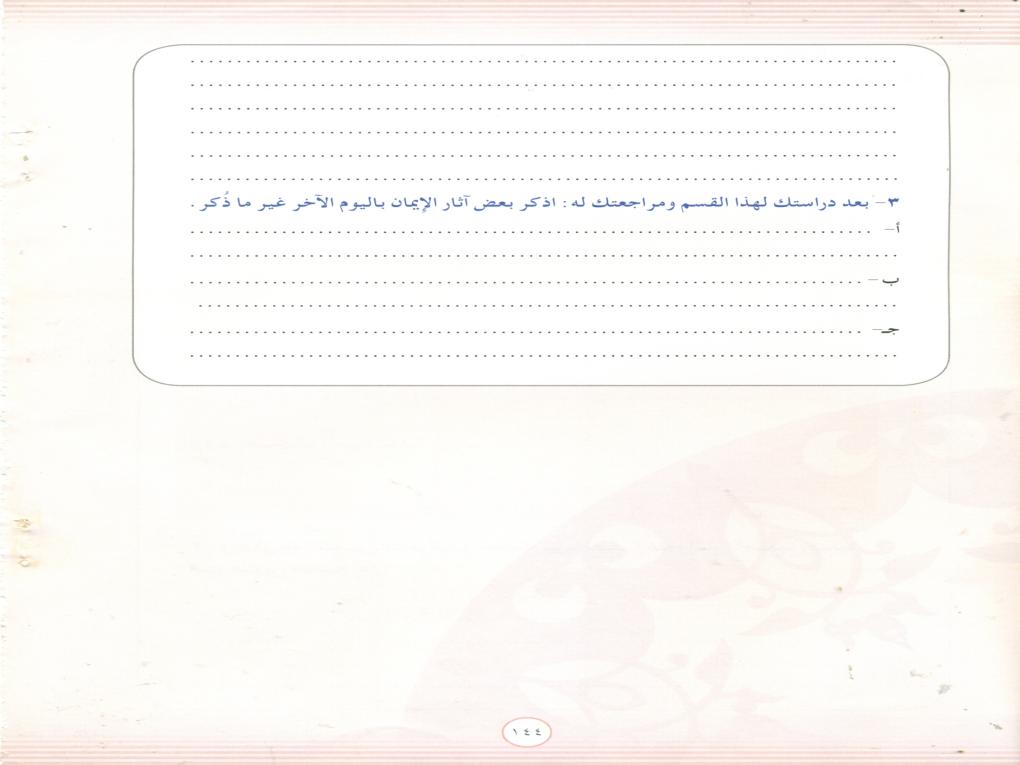 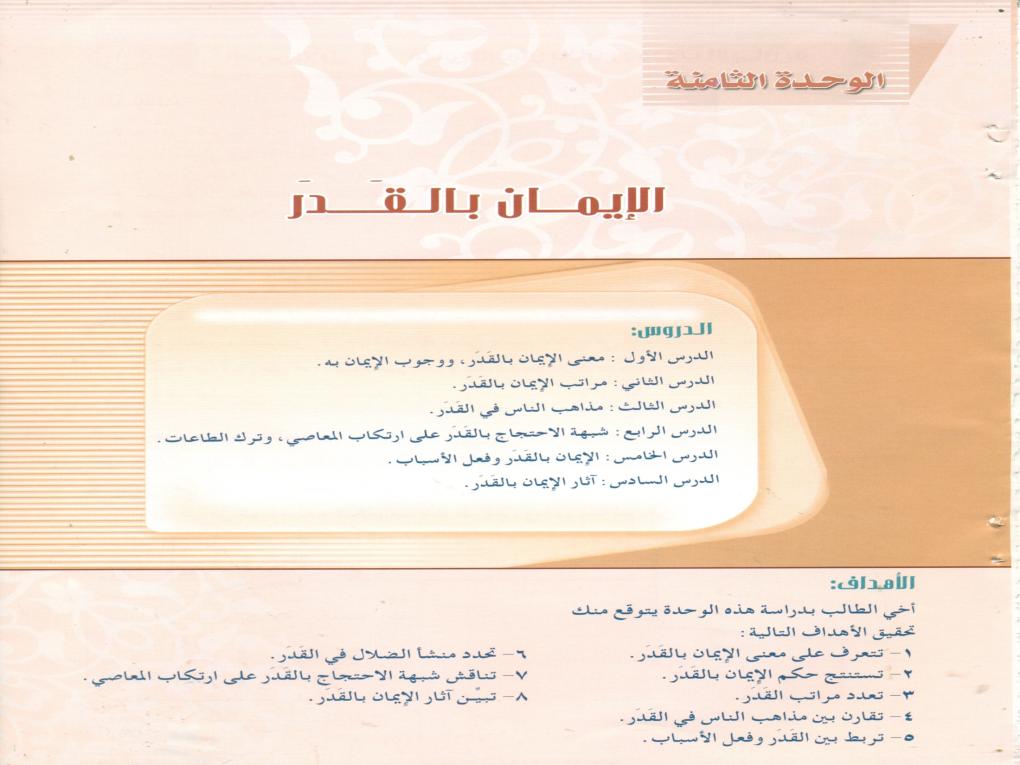 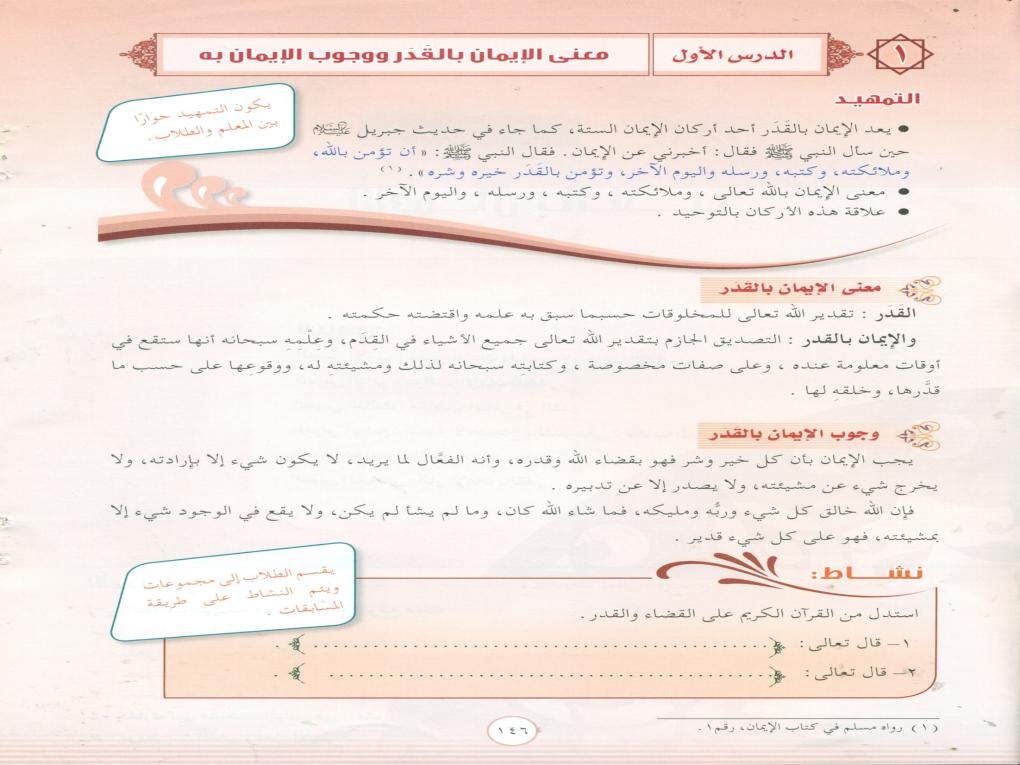 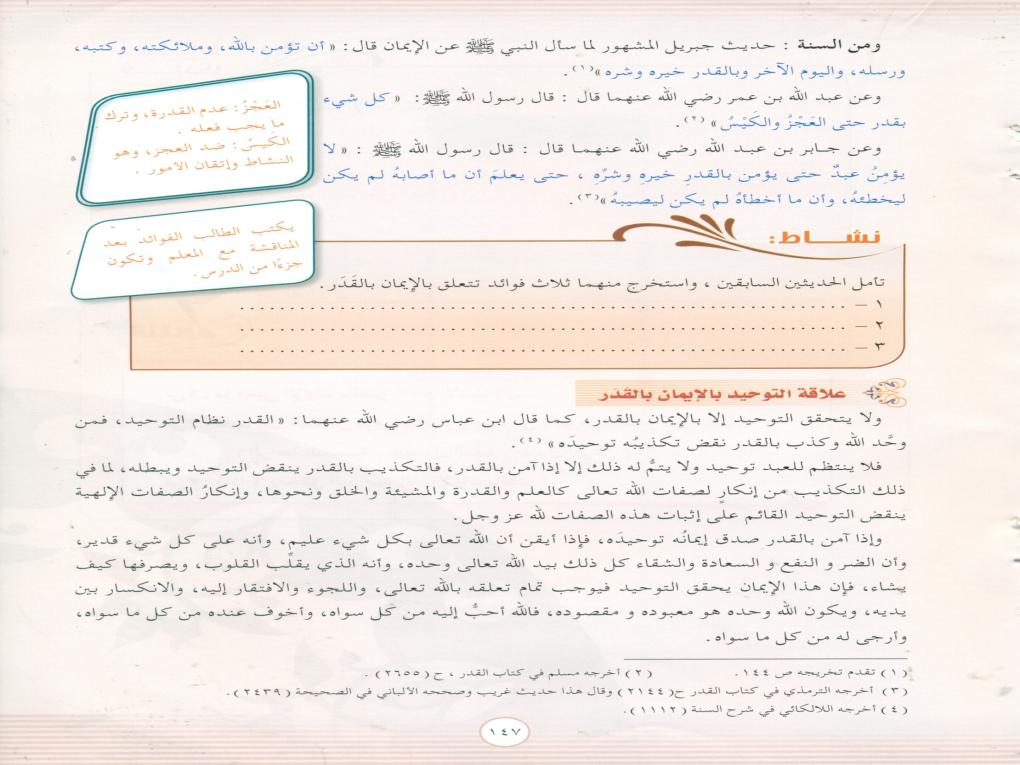 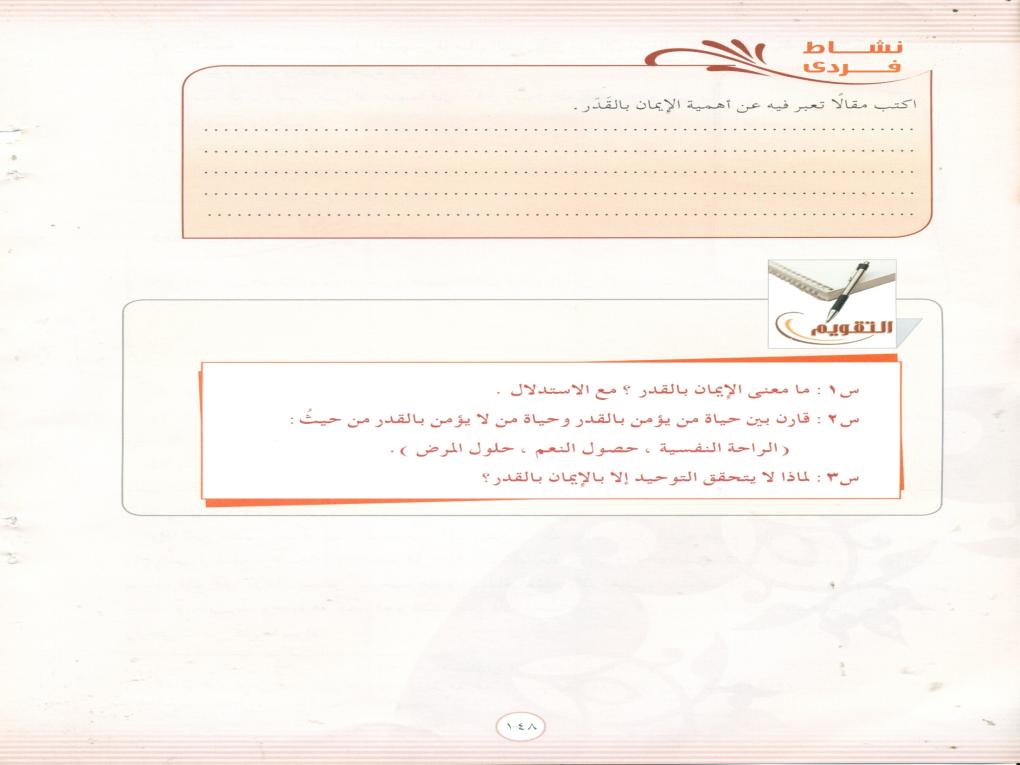 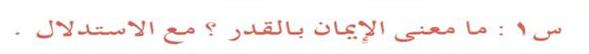 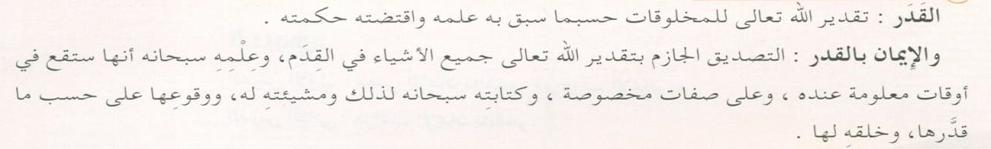 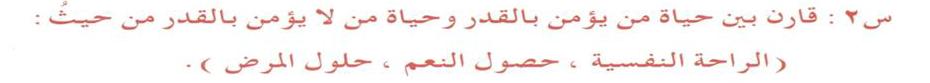 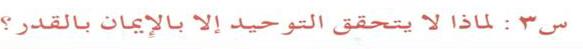 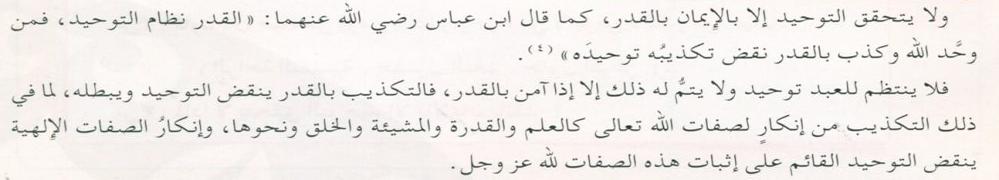 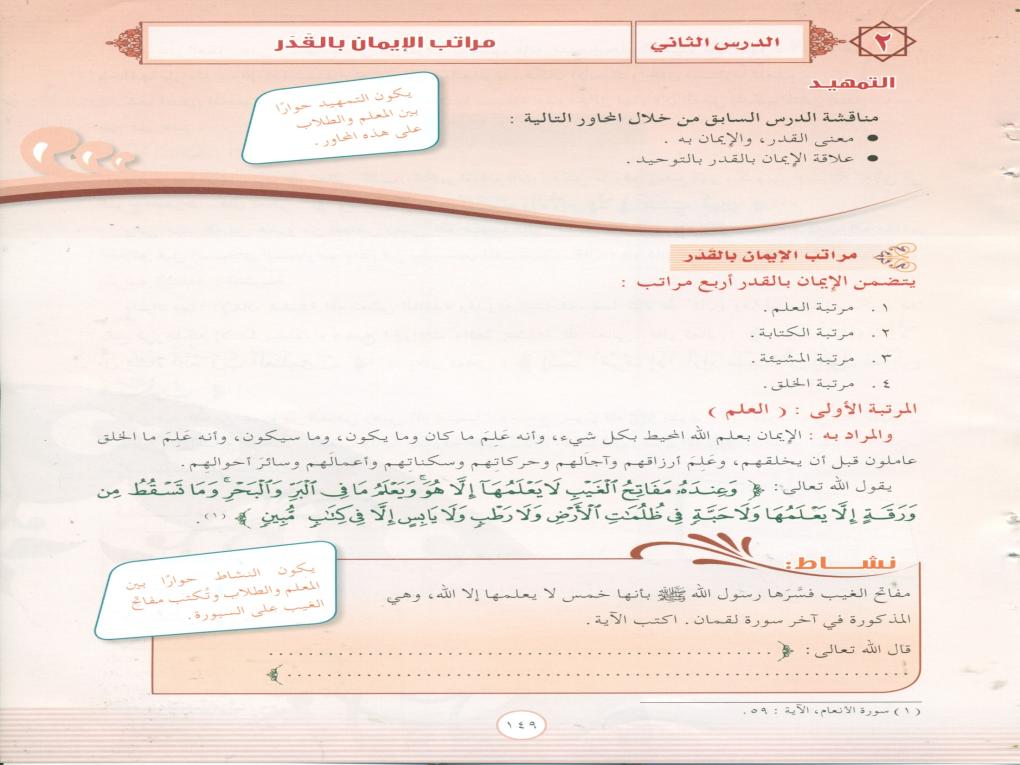 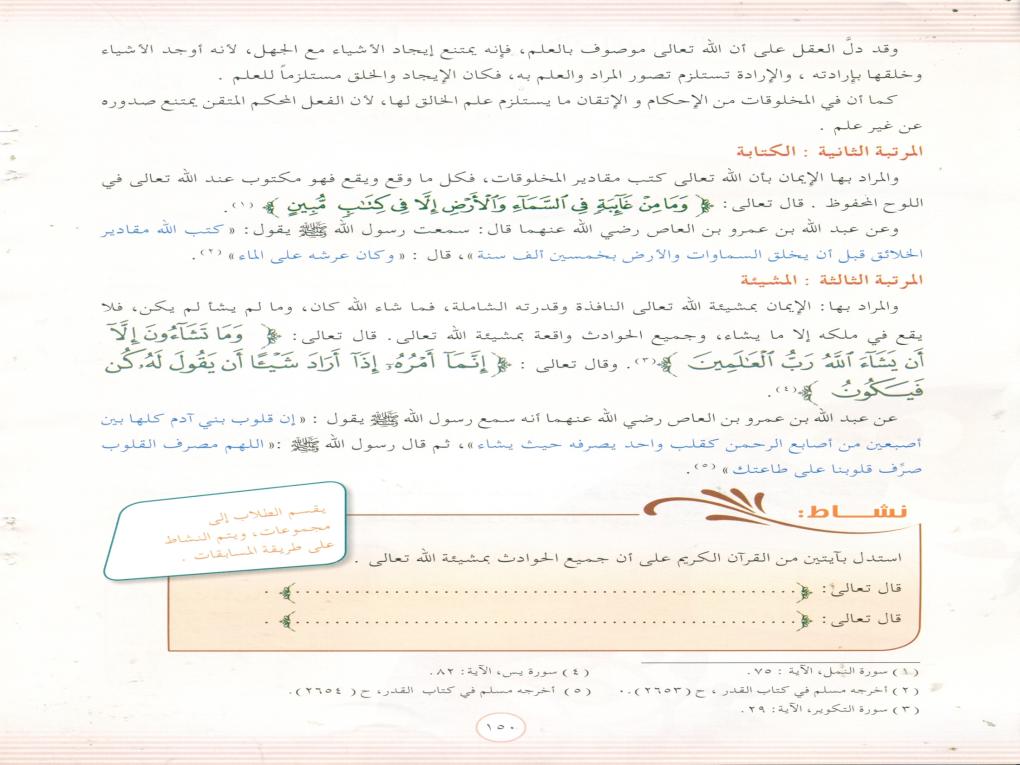 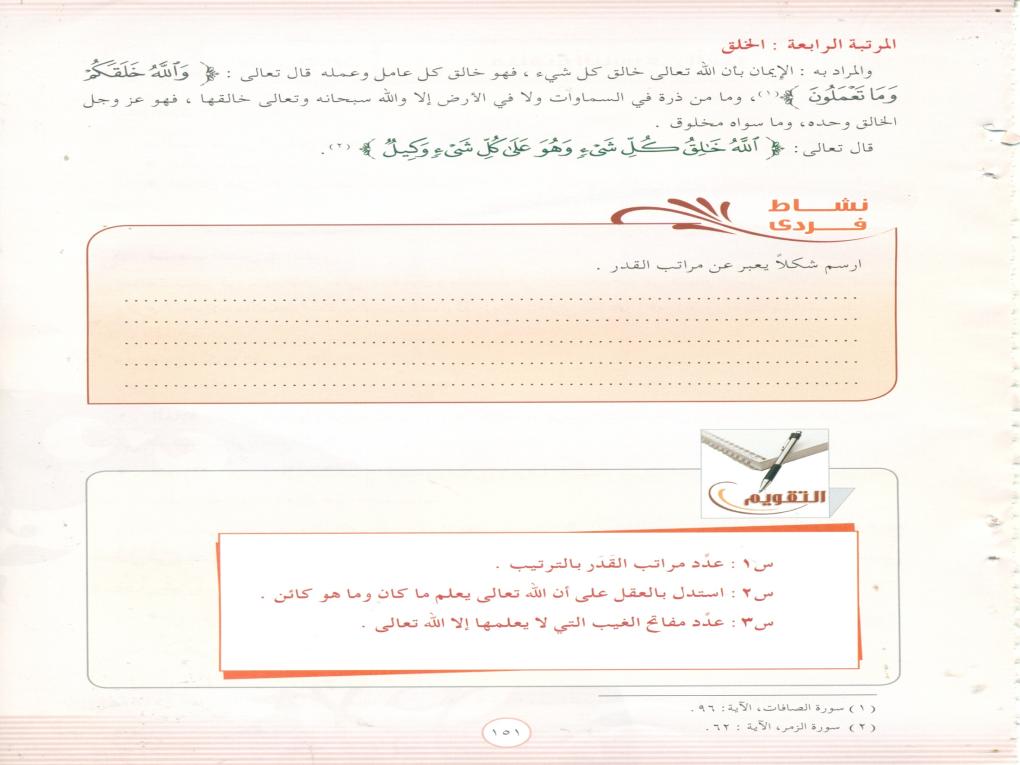 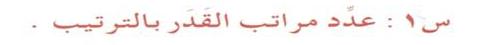 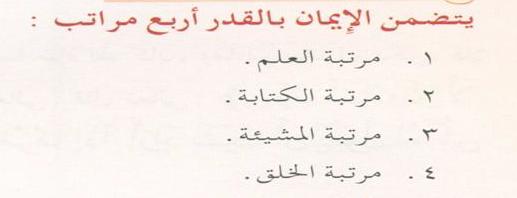 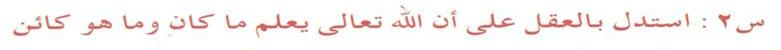 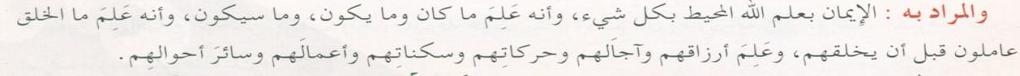 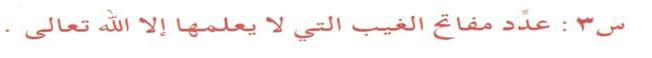 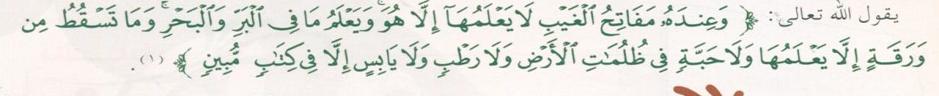 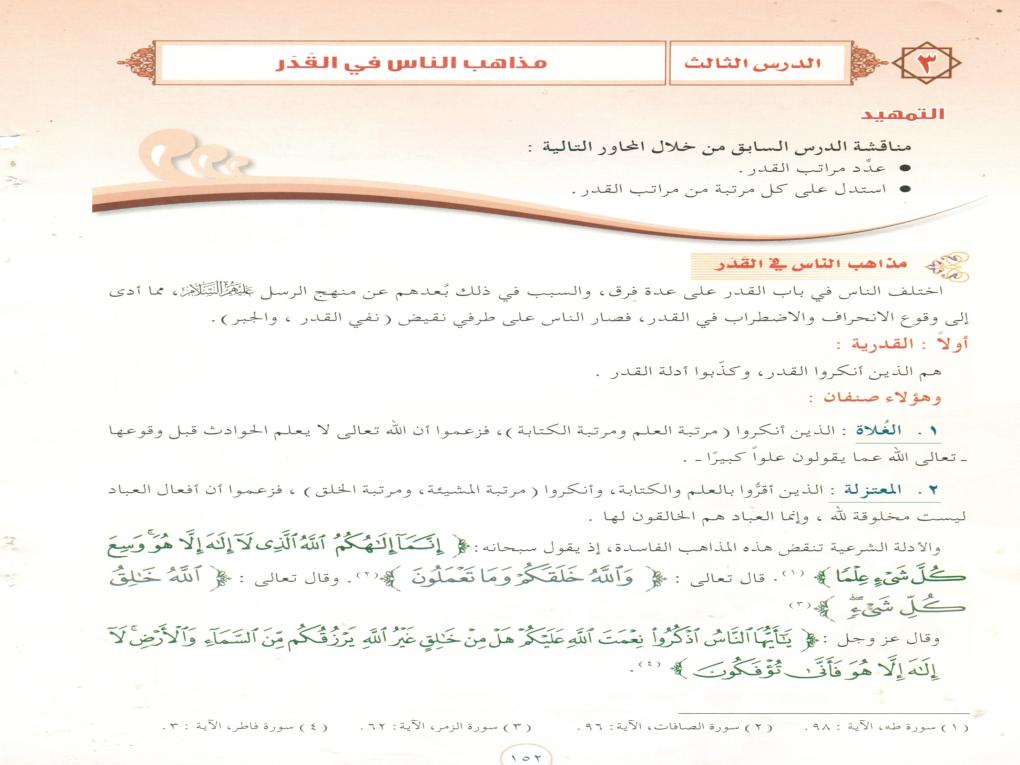 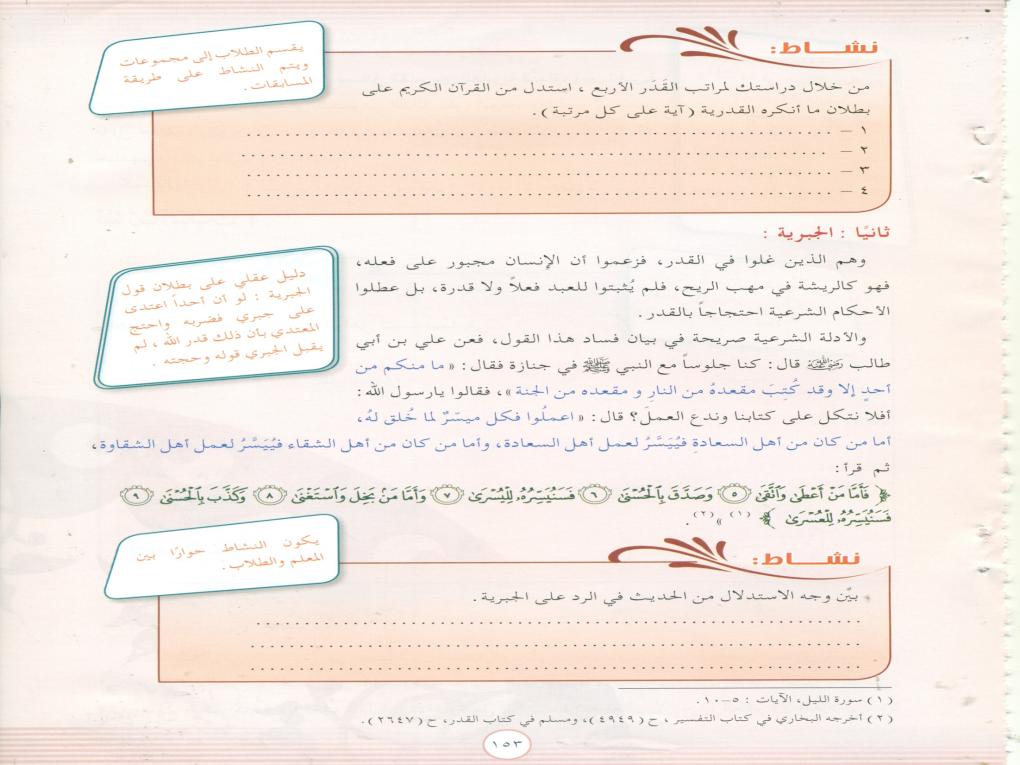 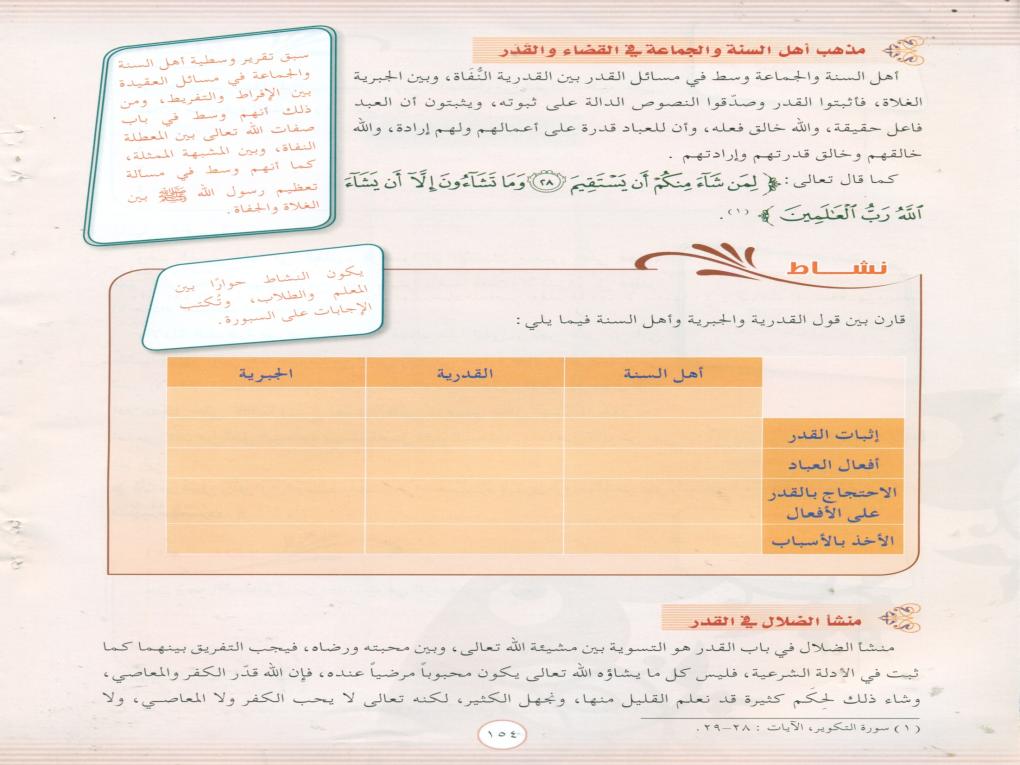 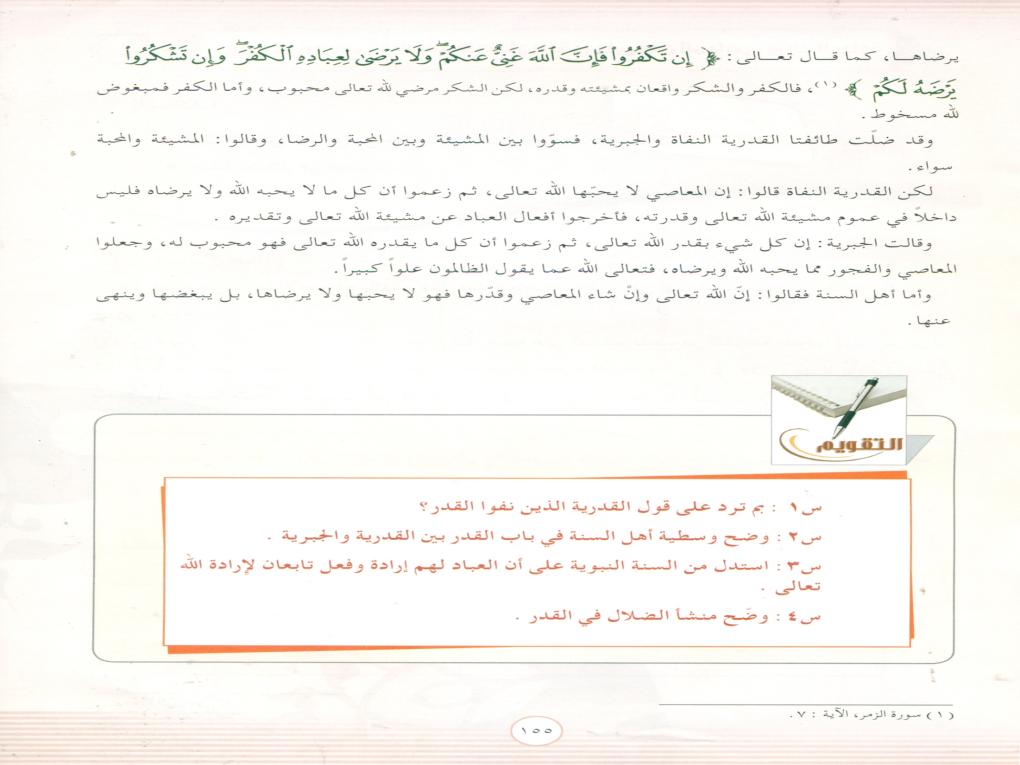 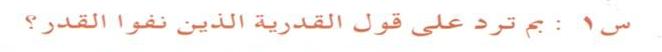 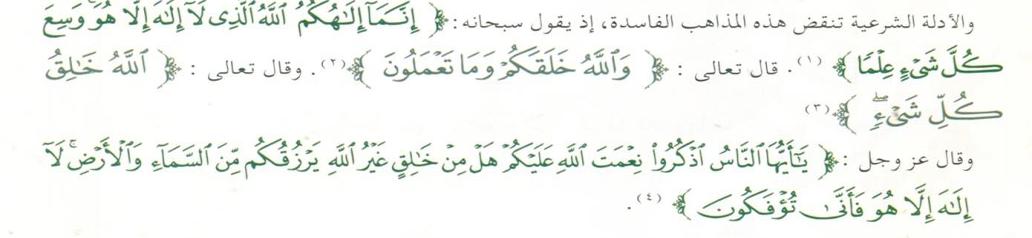 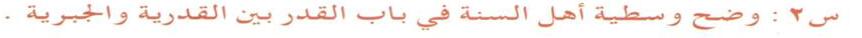 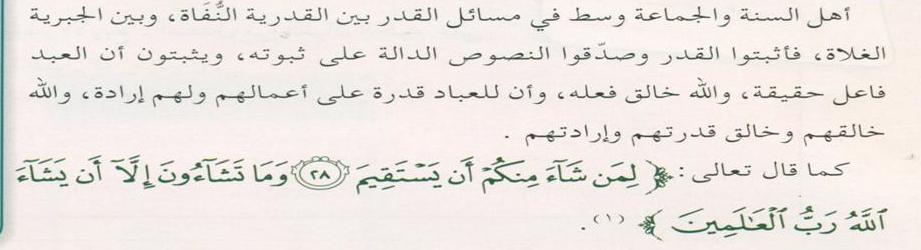 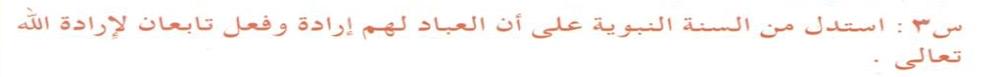 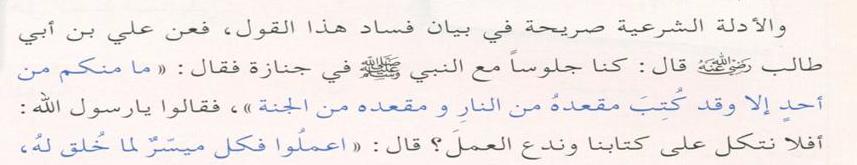 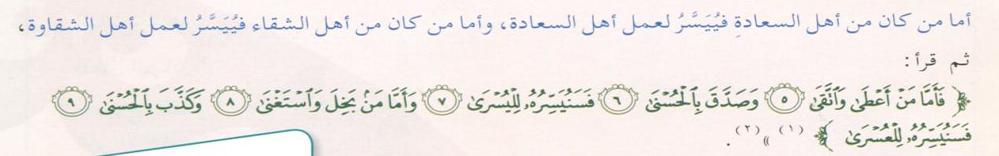 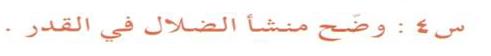 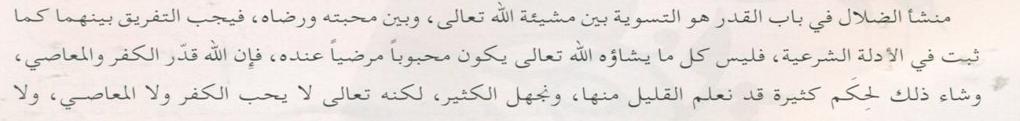 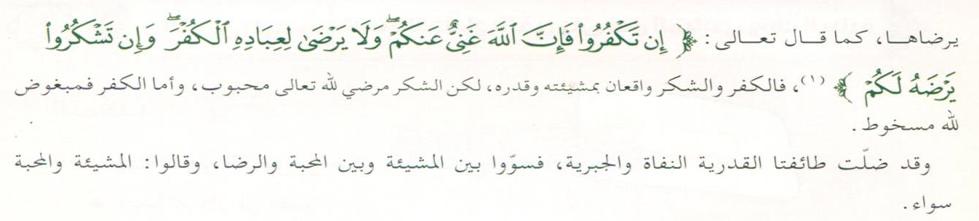 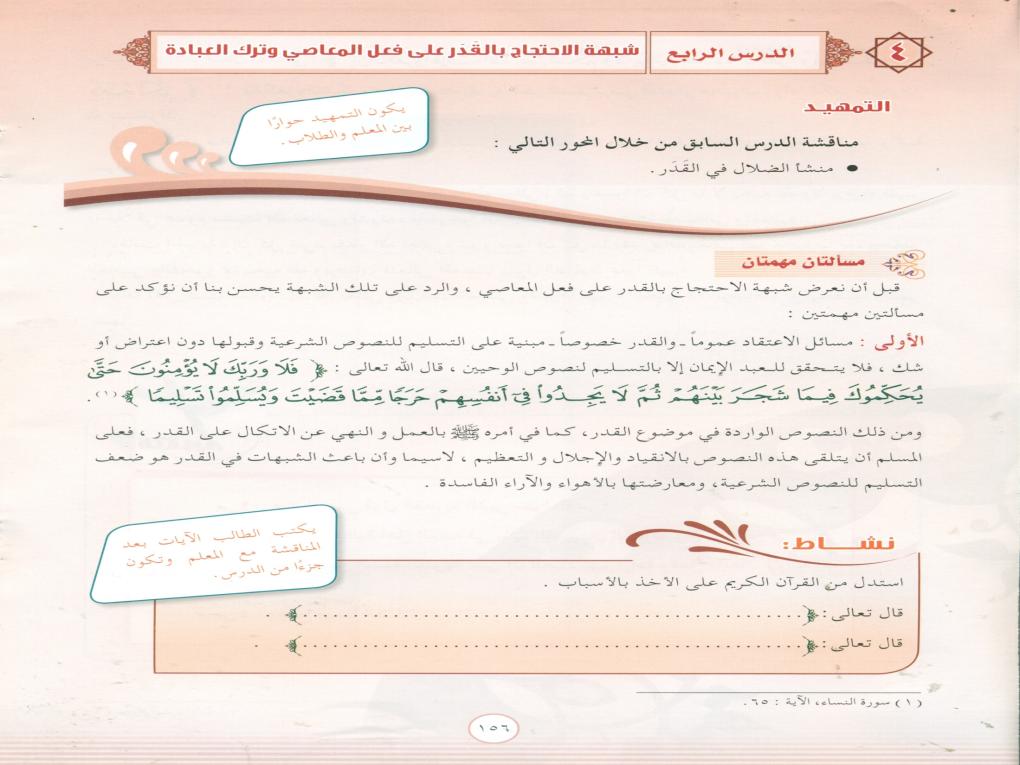 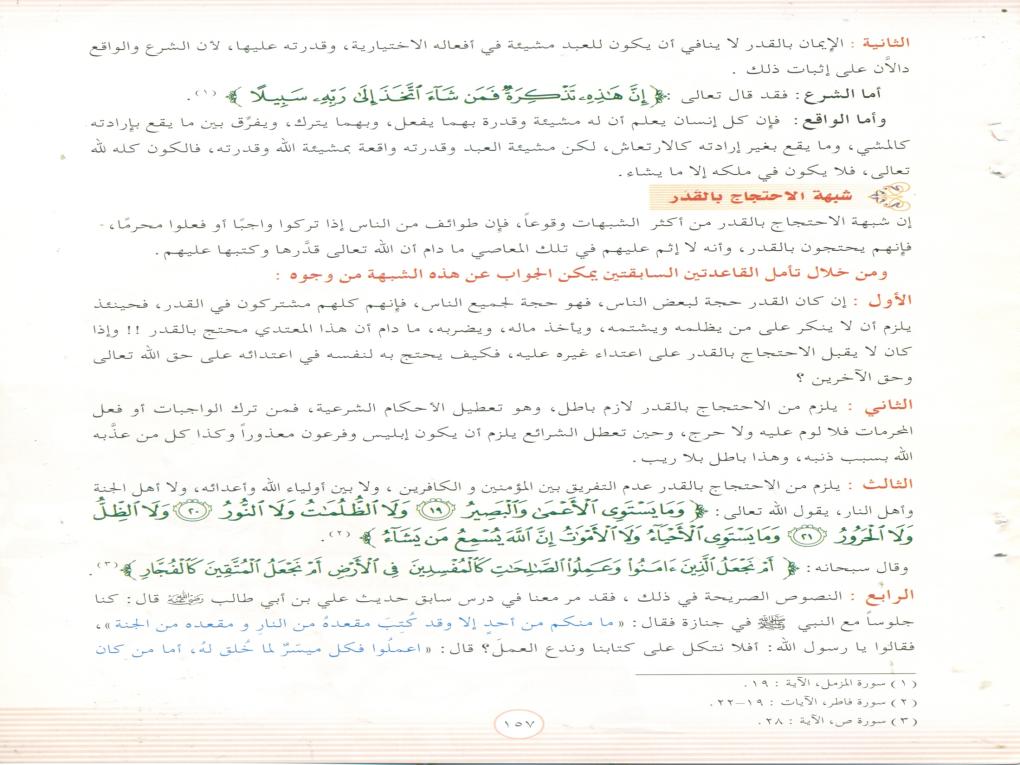 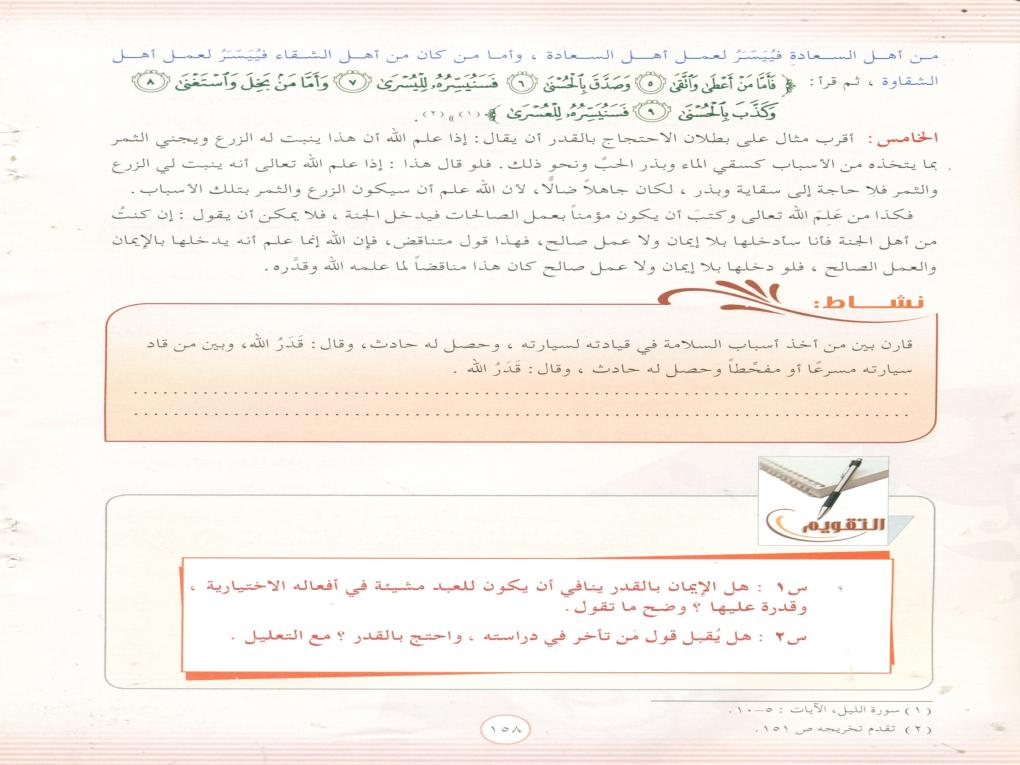 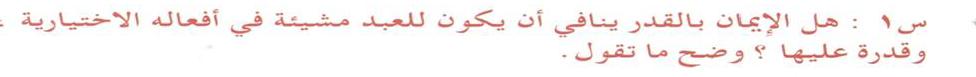 ج 1 :
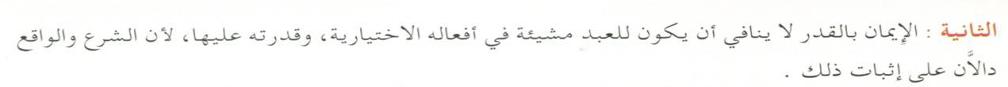 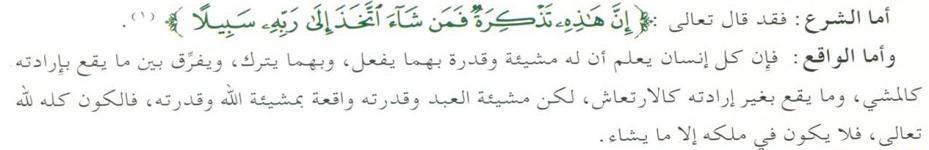 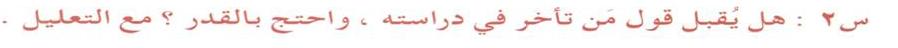 ج 2 : لا يقبل قول من تأخر في دراسته ، واحتج بالقدر لنه يجب عليه الأخذ بالأسباب من المذاكرة والاجتهاد والمثابرة في تحصيل العلم مع التوكل على الله تعالى 0
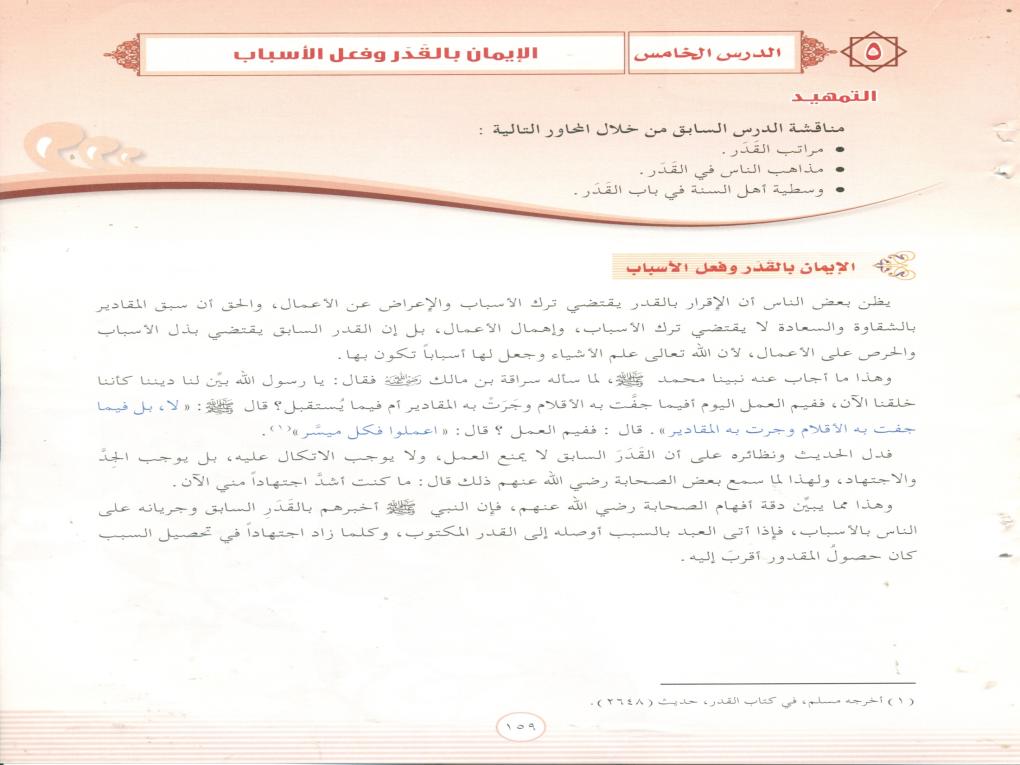 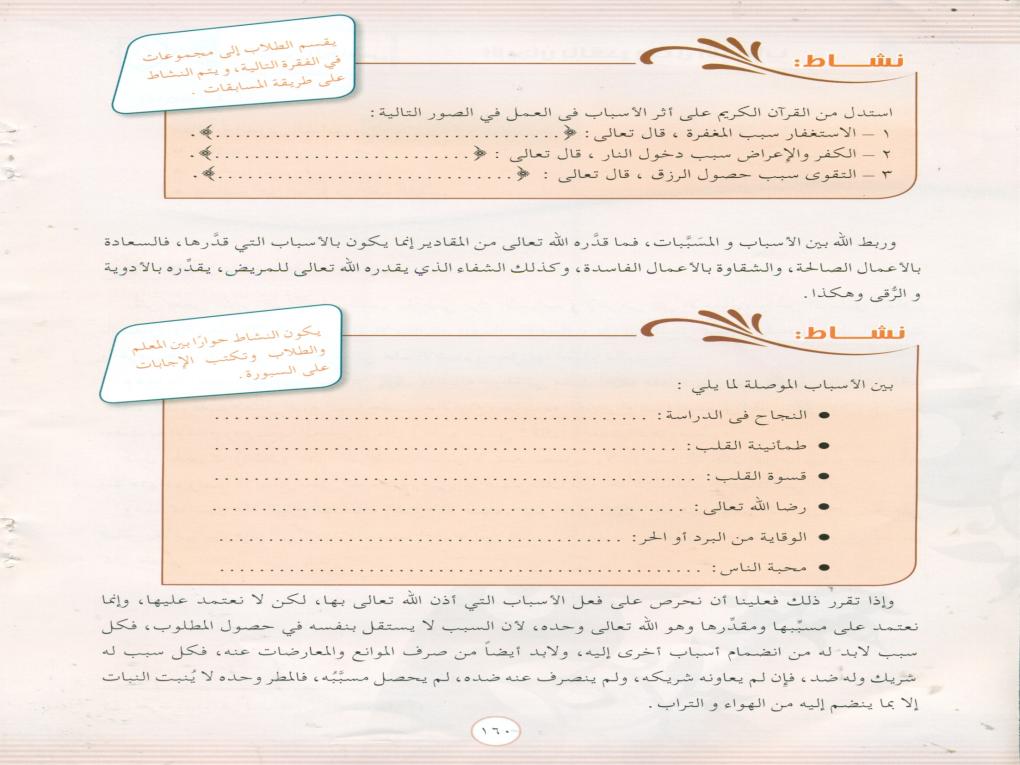 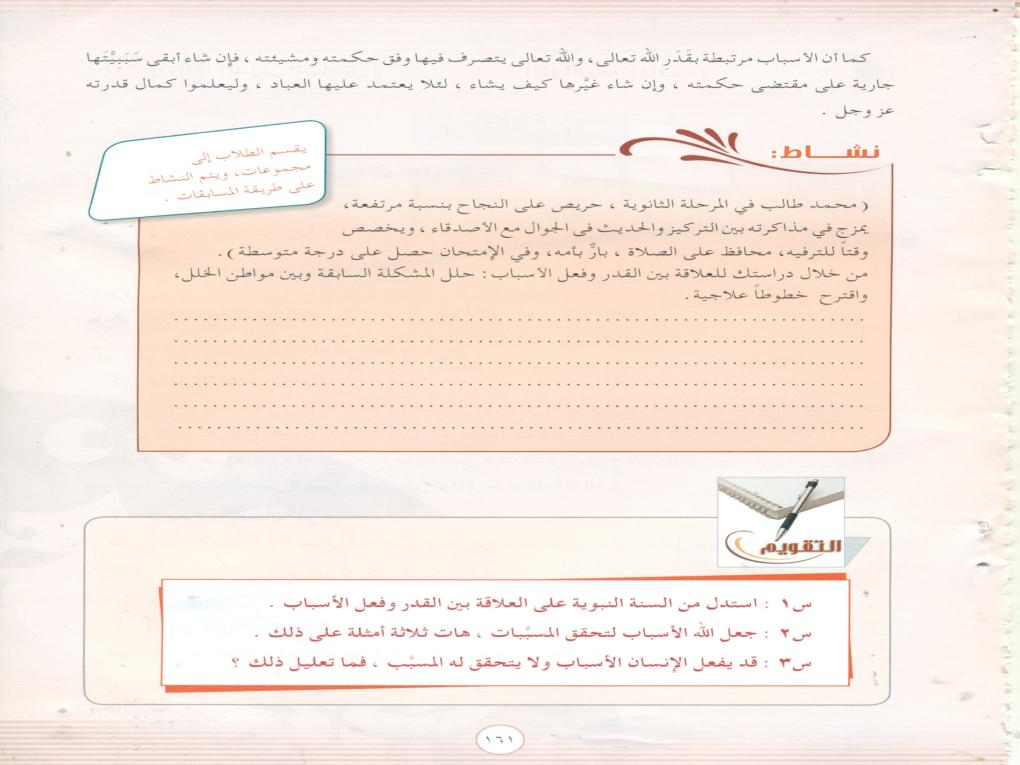 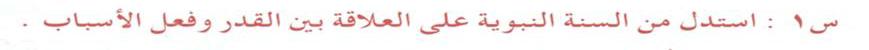 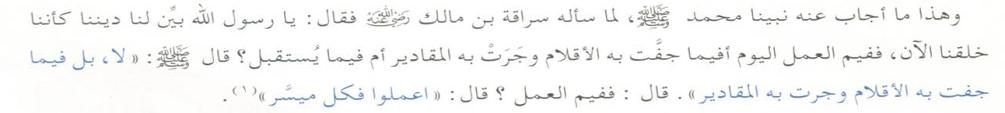 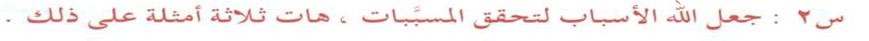 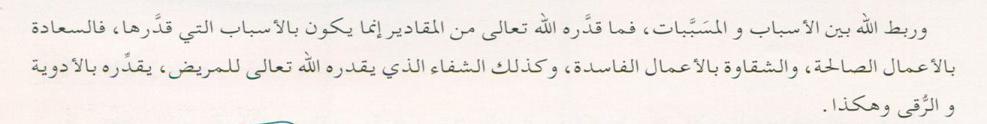 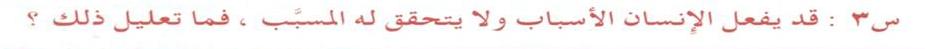 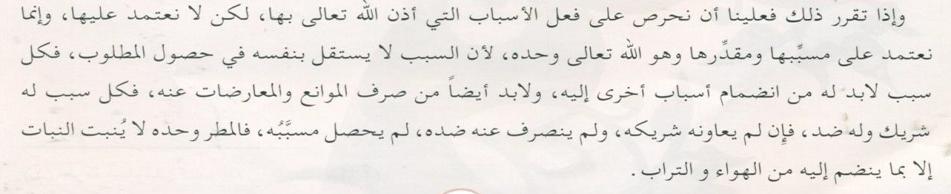 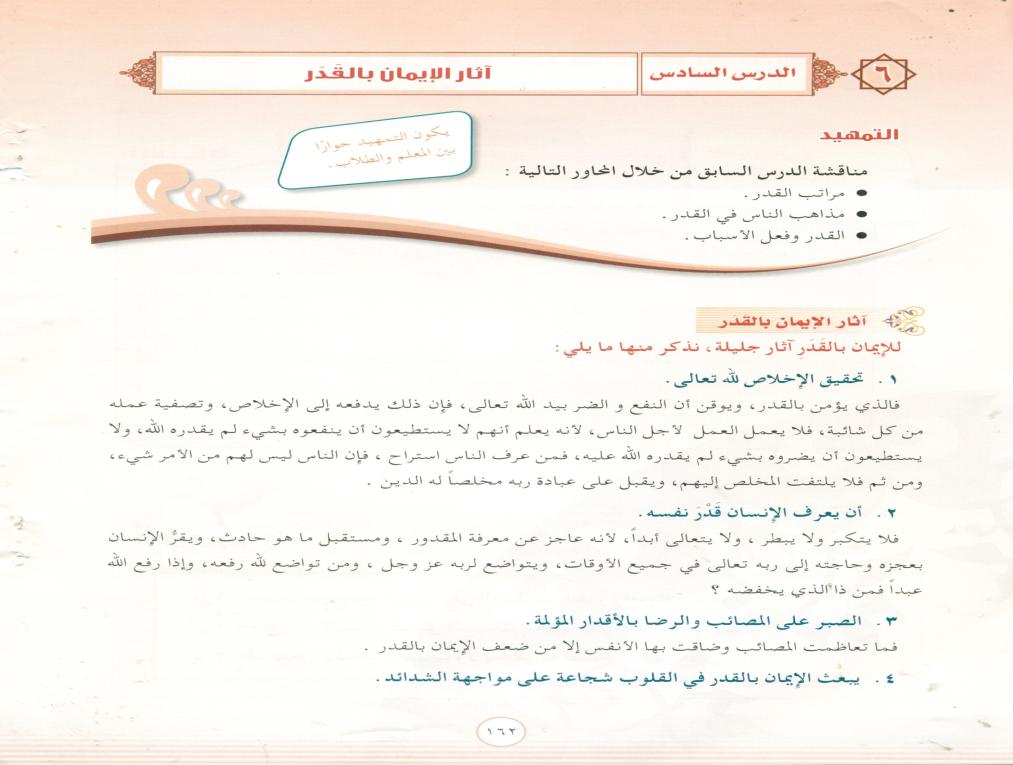 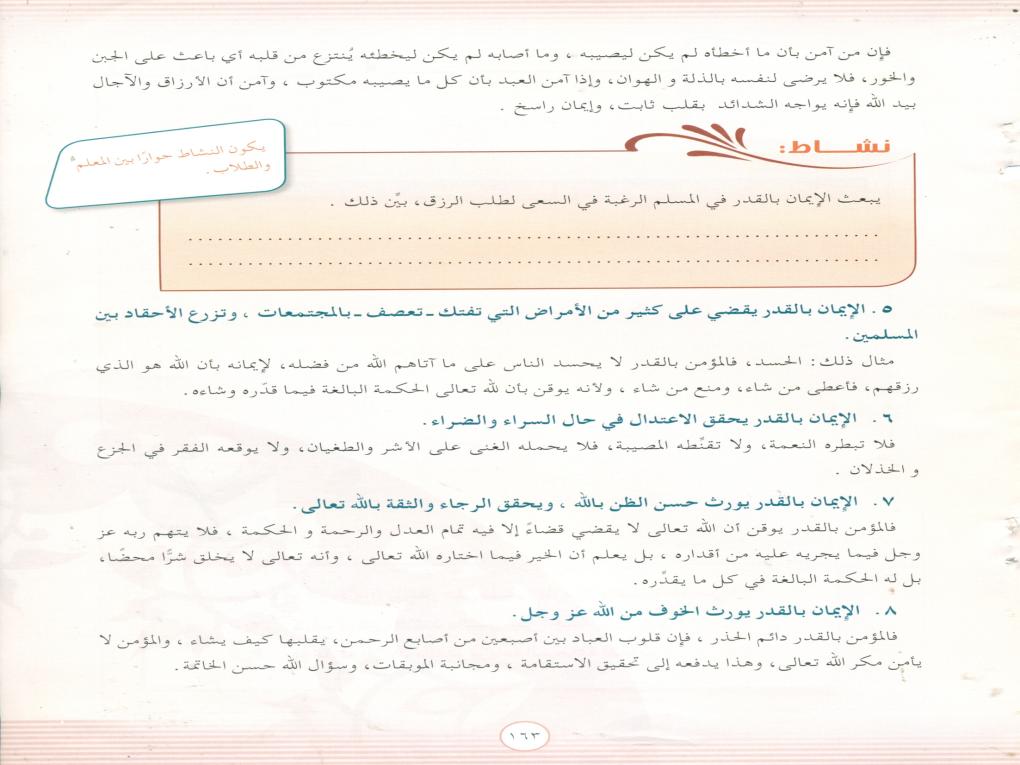 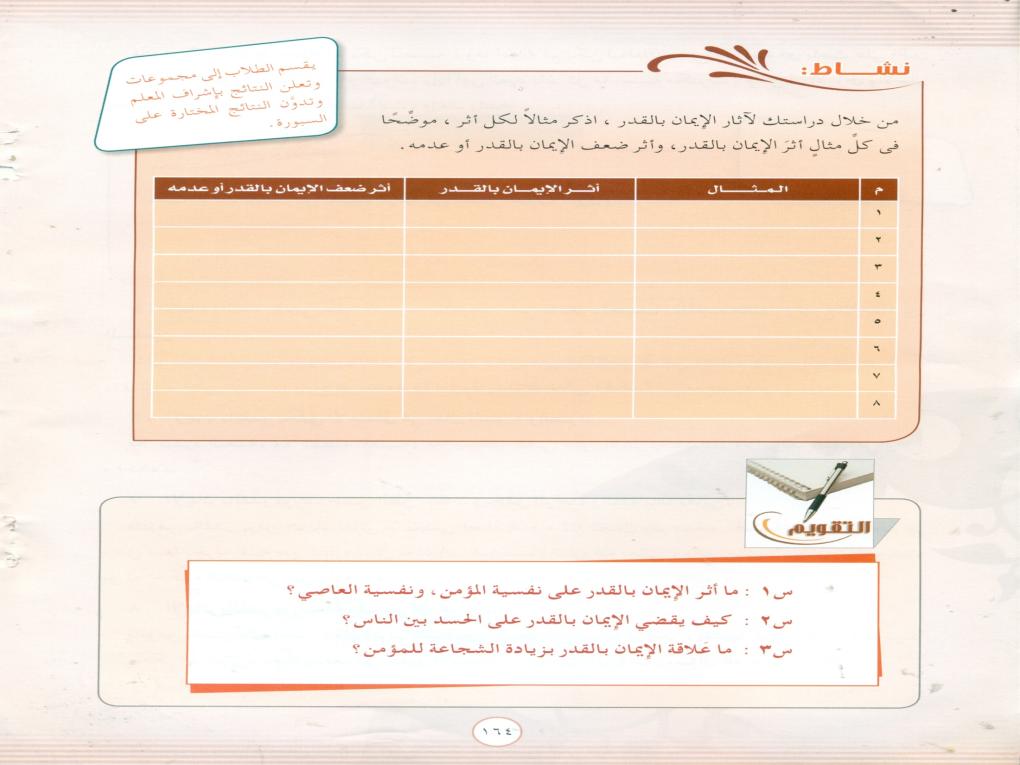 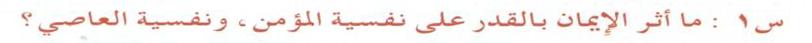 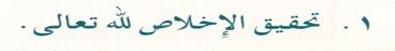 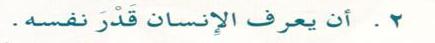 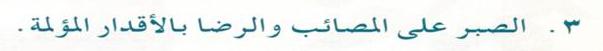 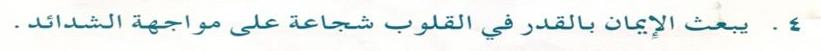 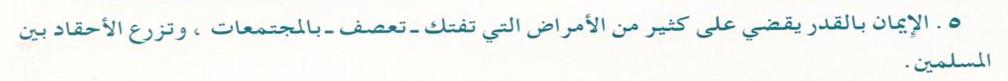 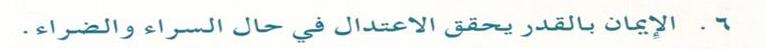 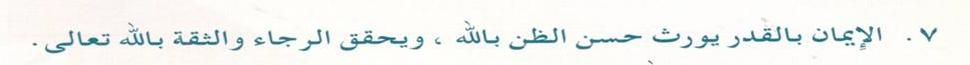 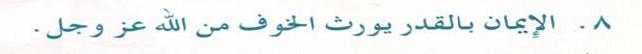 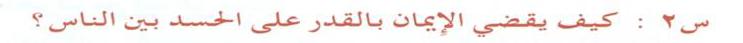 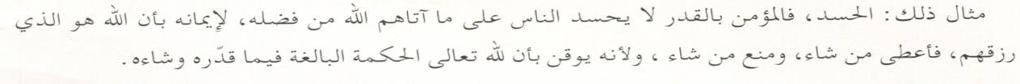 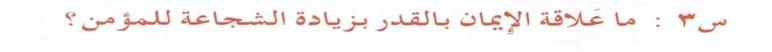 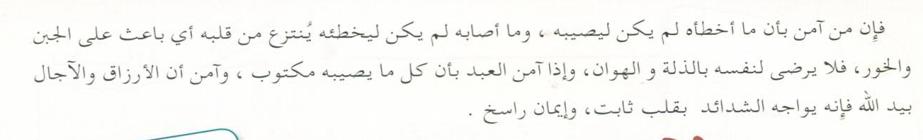 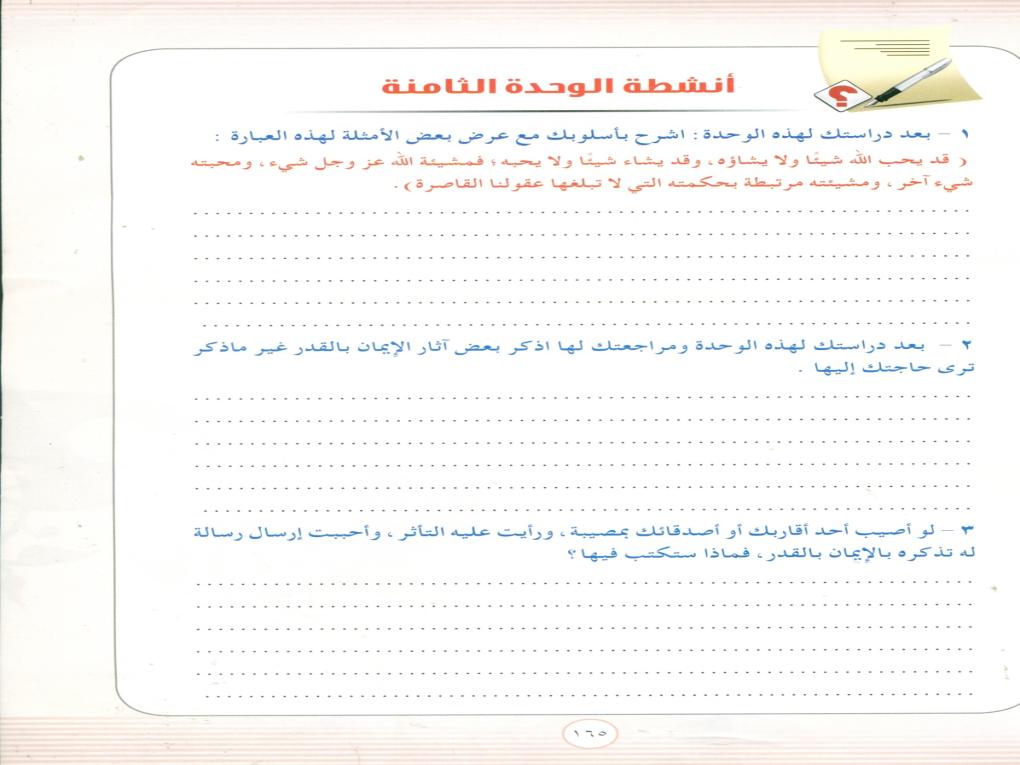 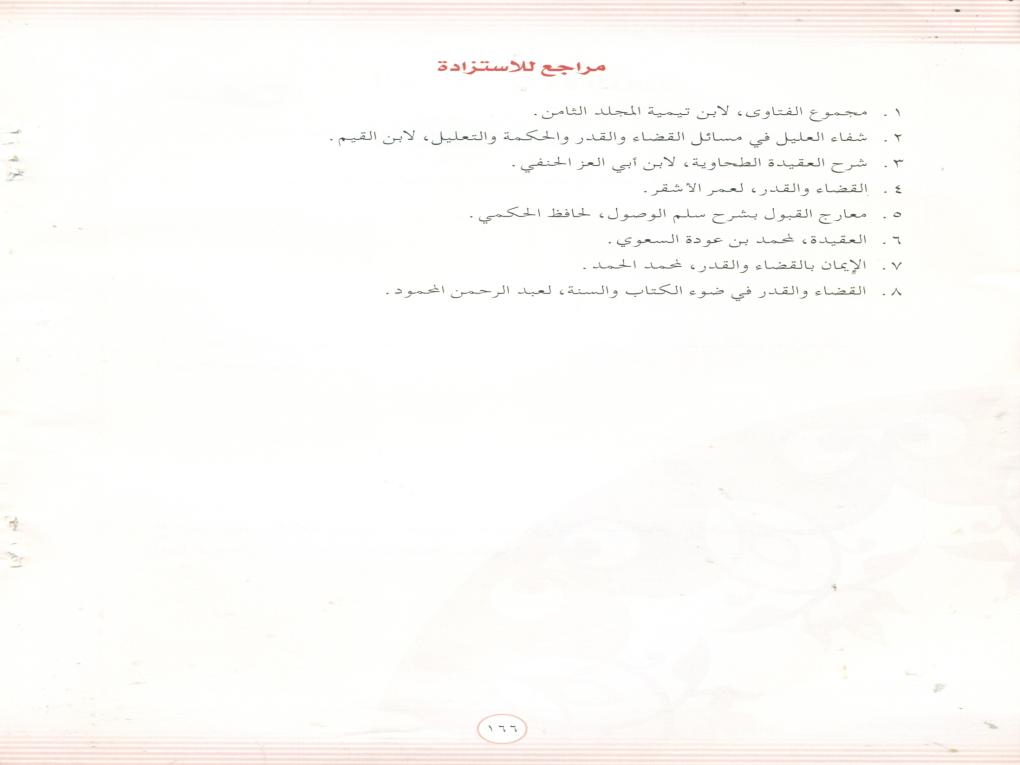 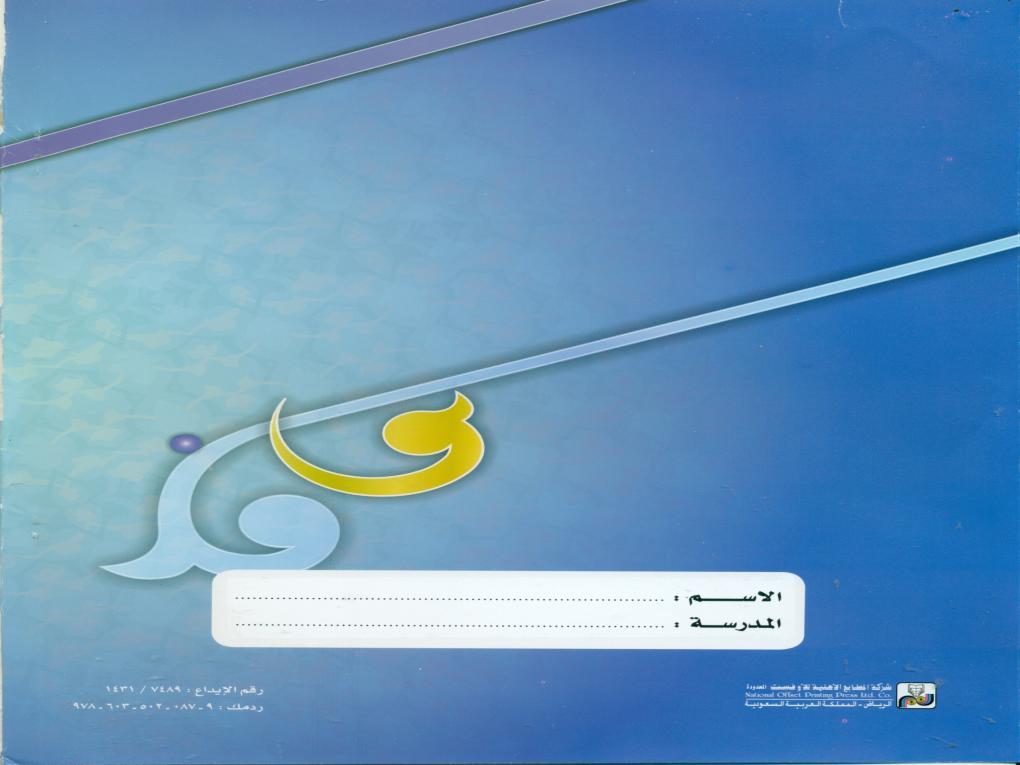